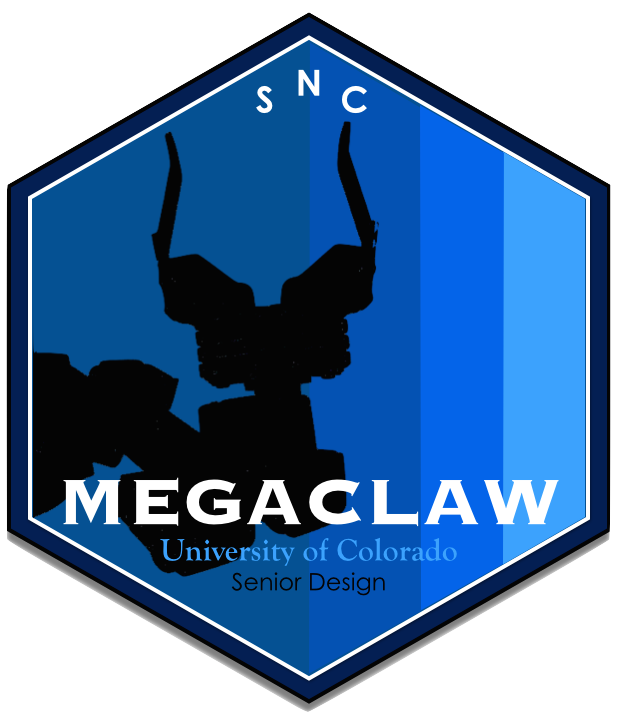 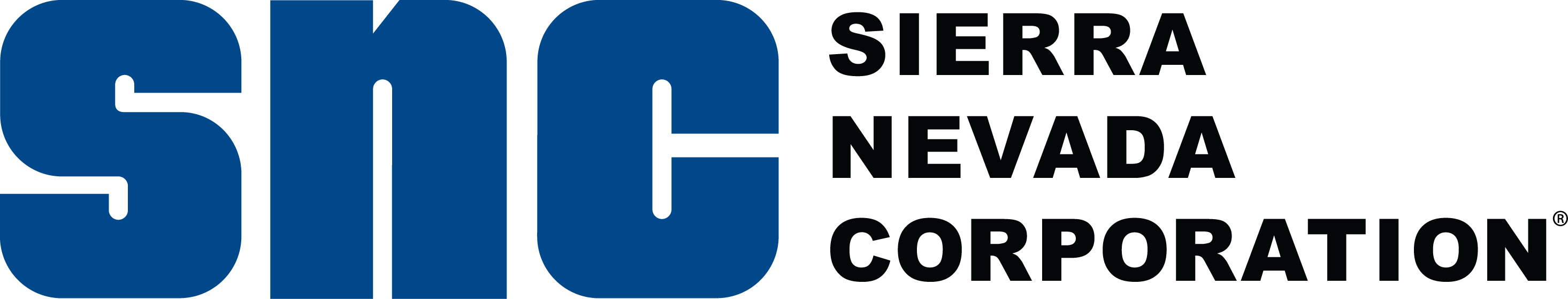 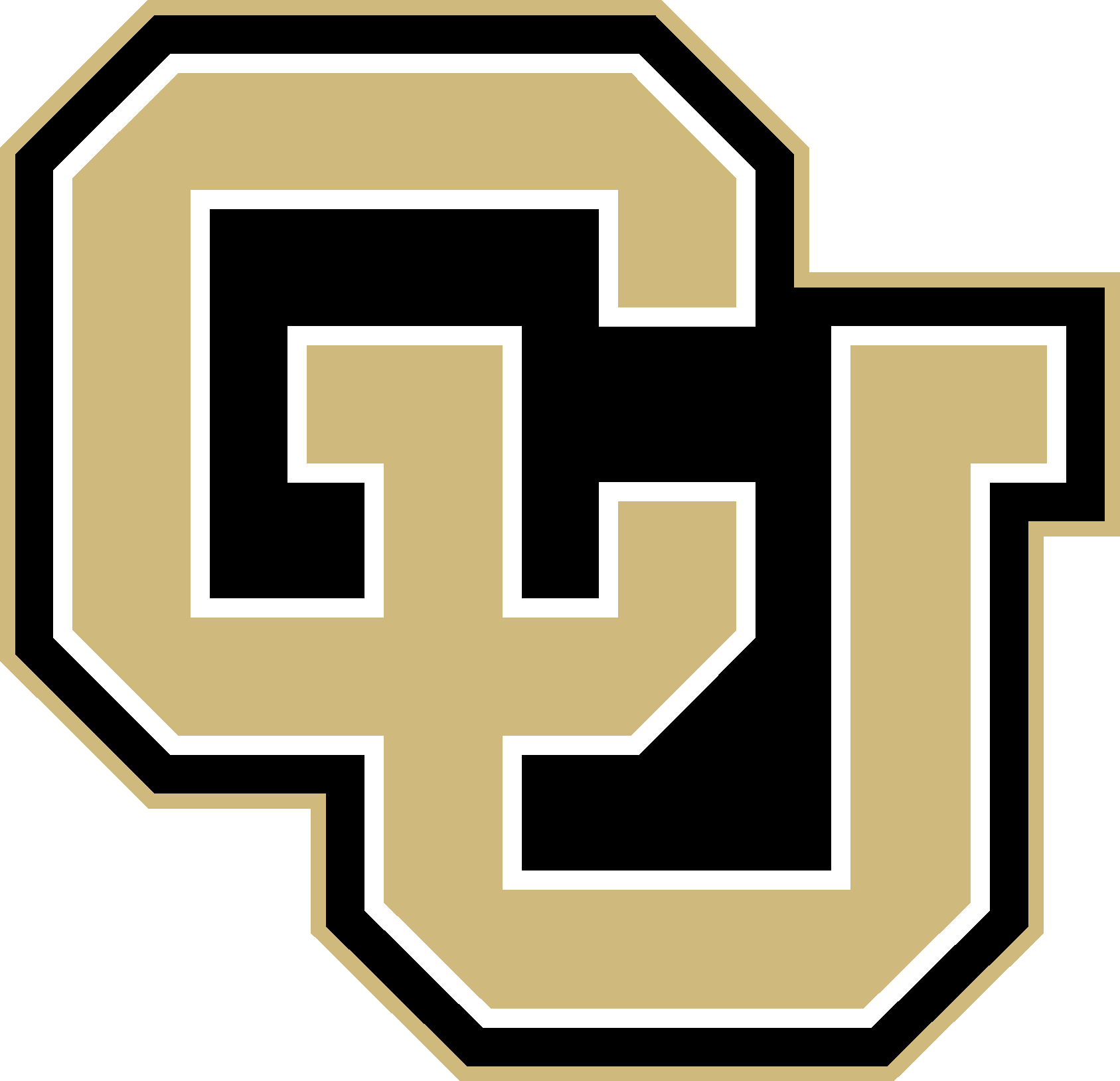 Mechanically Engineered Grappling Arm to Capture Litter and Atmospheric Waste
Test Readiness Review
Presenters: Benjamin Elsaesser, Sheridan Godfrey, Andy Kain, Cedric Leedy
Team: Luke Beasley, Joseph Beightol, Benjamin Elsaesser, Sheridan Godfrey, Caleb Inglis, Jack Isbill, Andy Kain, Cedric Leedy, Chris Leighton, Daniel Mastick, Bailey Topp
Customer: TJ Sayer - Sierra Nevada Corporation (SNC)                                Advisor: Francisco Lopez Jimenez
1
[Speaker Notes: Sheridan]
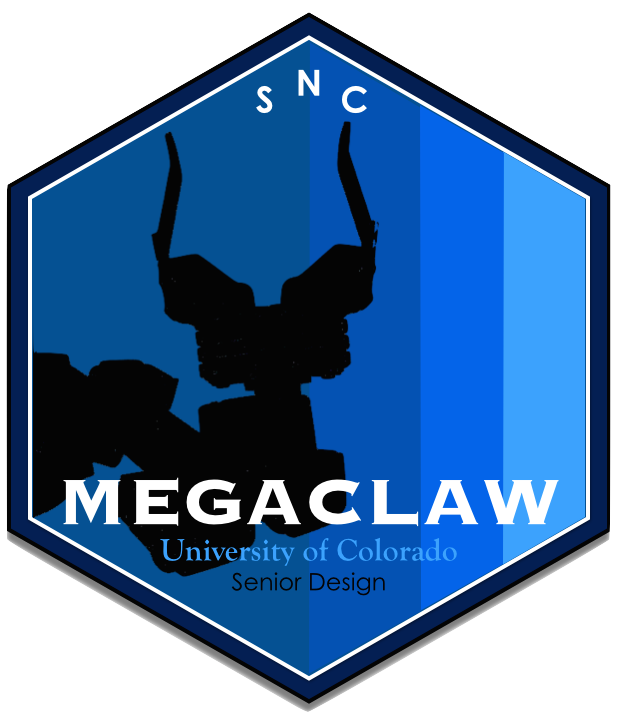 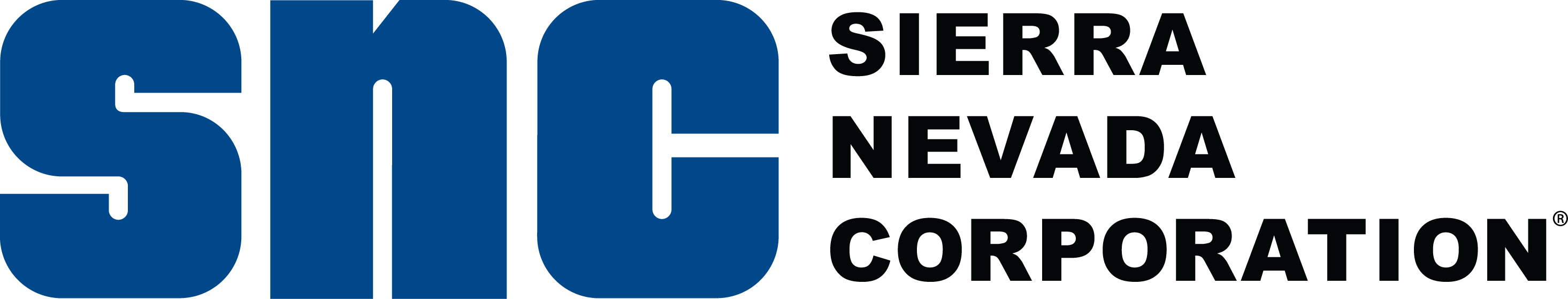 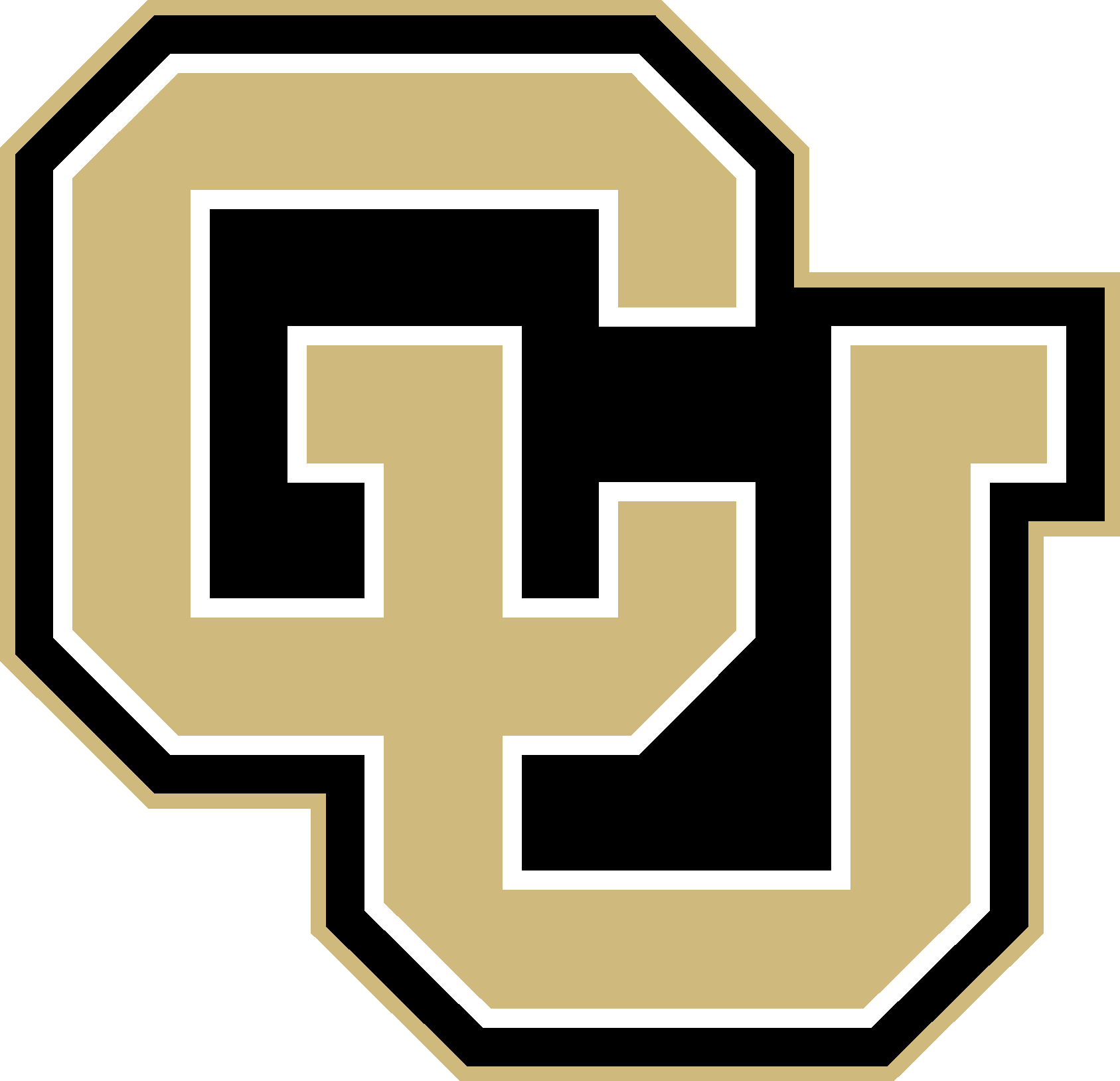 Overview
Testing Readiness
Integration
Testing Readiness
Subsystems
Schedule
Testing Readiness
Overview
Budget
Overview
2
[Speaker Notes: SHeridan]
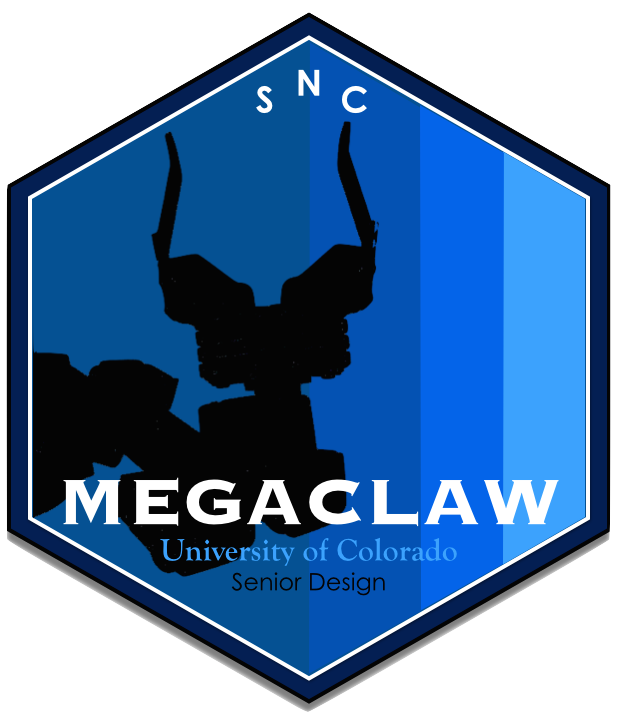 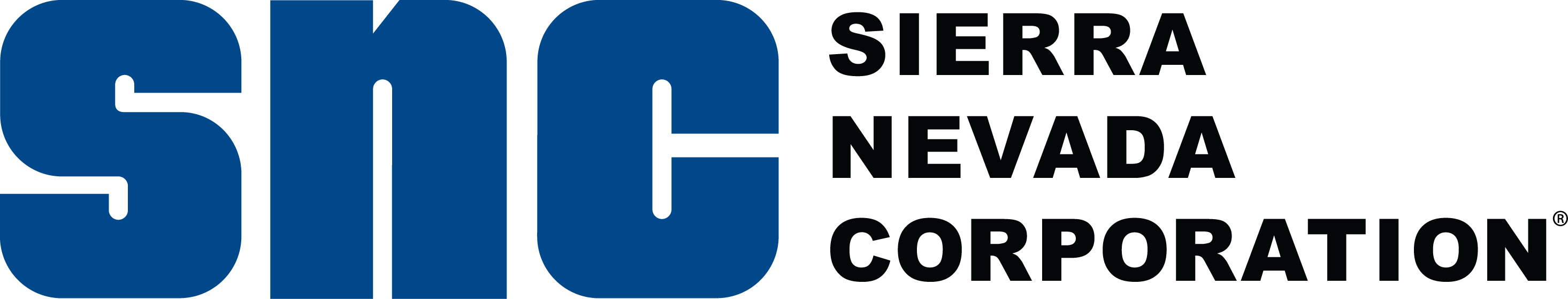 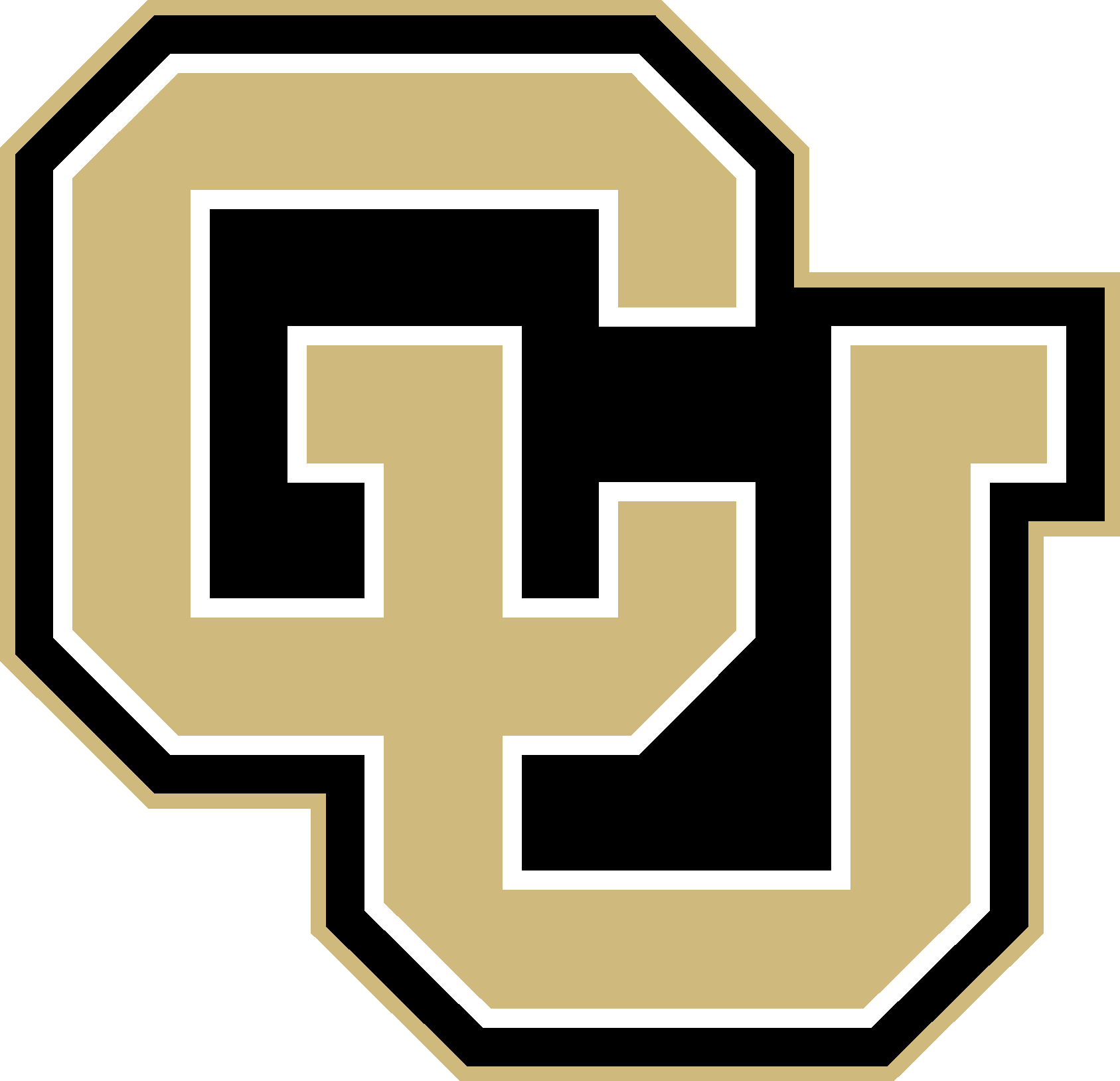 Project Motivation & Statement
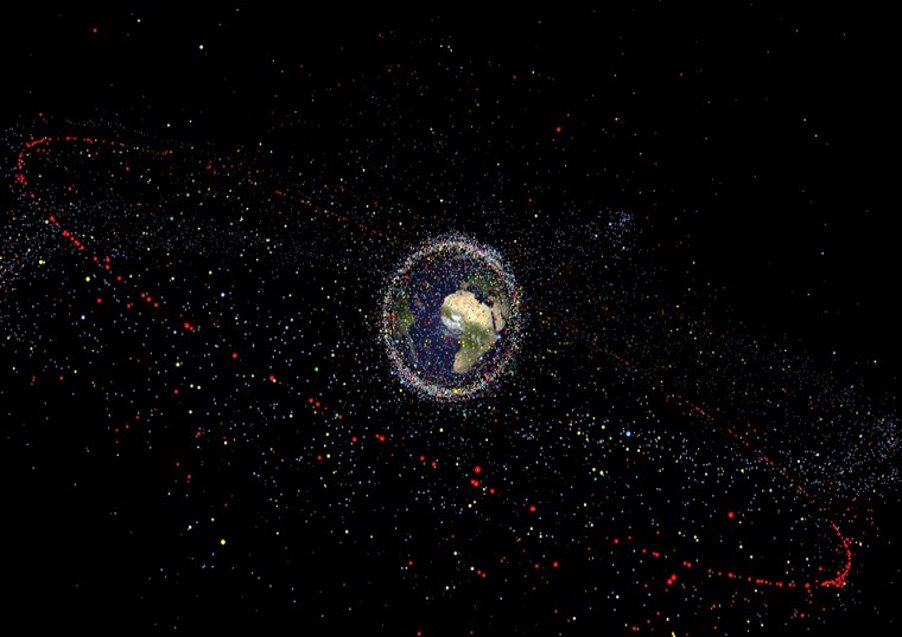 MEGACLAW is a proof of concept for mitigating debris by capturing then deorbiting debris or performing maintenance on broken spacecraft.​

Heritage: CASCADE, KESSLER
MEGACLAW shall use a robotic arm equipped with an end effector to capture a grapple point, a flat plate spinning on a motor at a constant rate, which simulates a solar panel on a 6U CubeSat rotating about a single axis of rotation.
3
[Speaker Notes: Present: Sheridan]
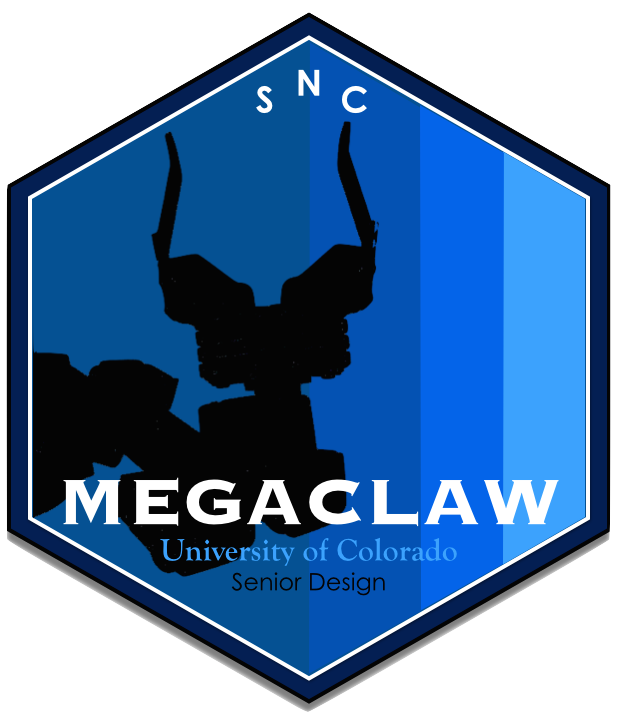 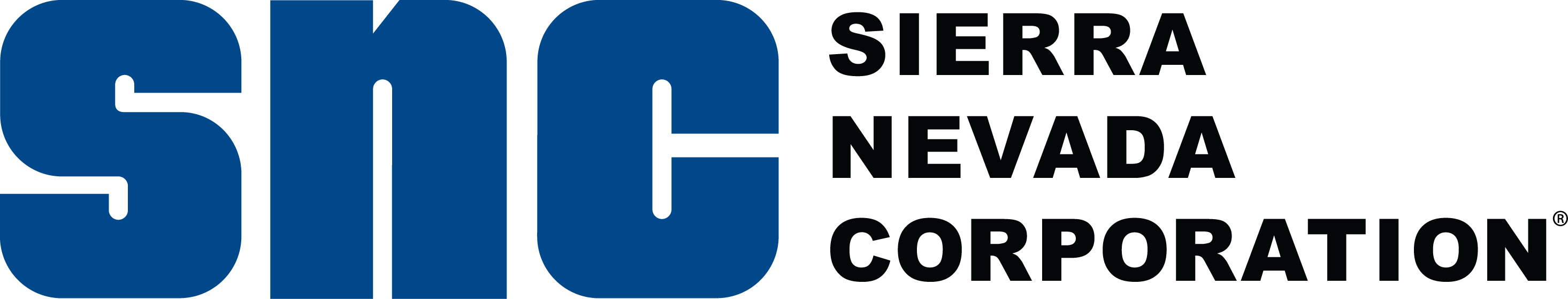 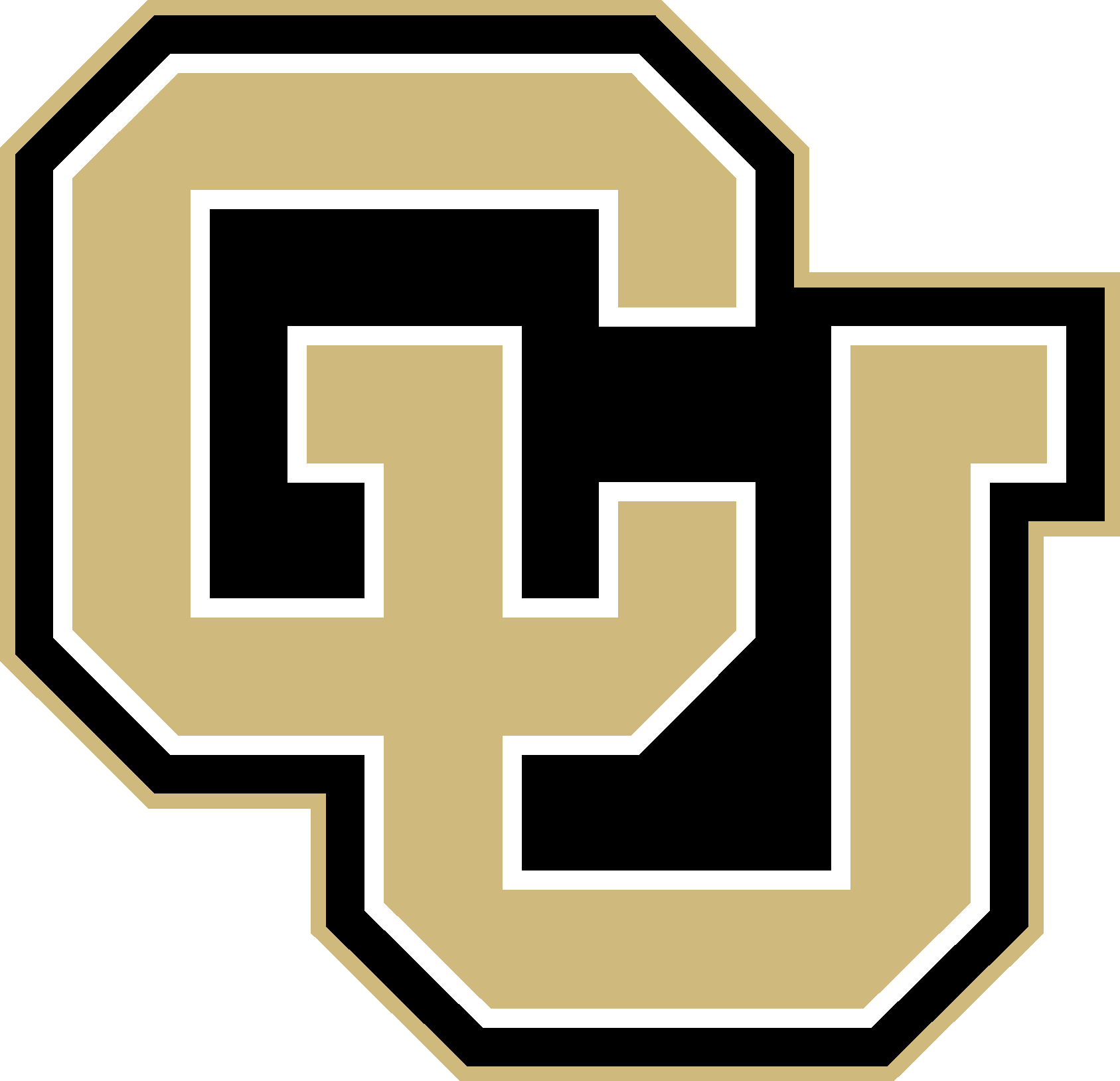 Robotic arm mounted to GSE base
Primary Sensor
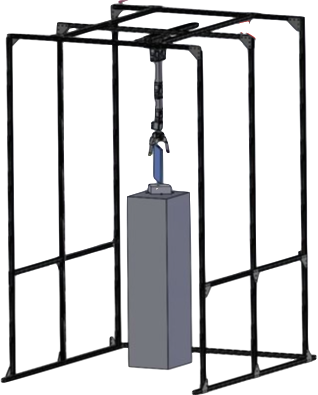 Baseline Design
Secondary Sensor

End effector
(EE)
x̂
Slip 
Ring
ŷ
Coordinate
Frame
ẑ
Grapple point (GP) 
mounted to turntable motor
Ground Support Equipment (GSE)
4
[Speaker Notes: Sheridan]
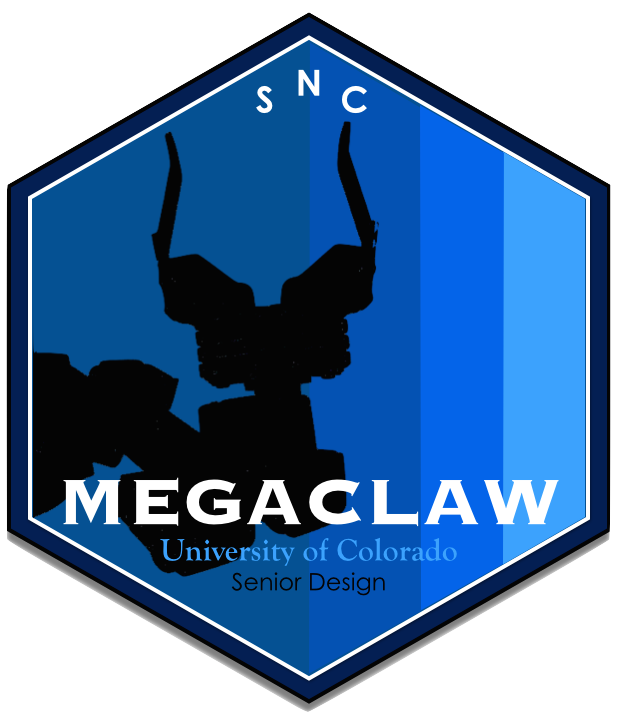 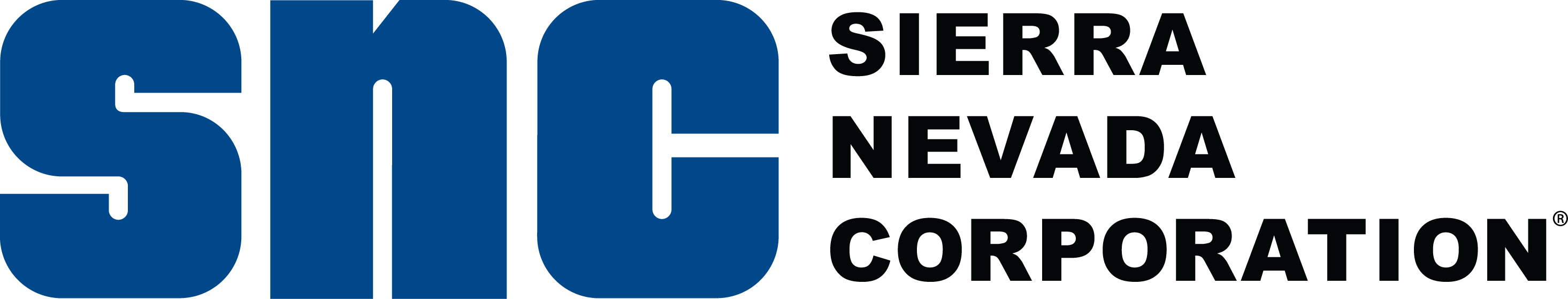 RGB
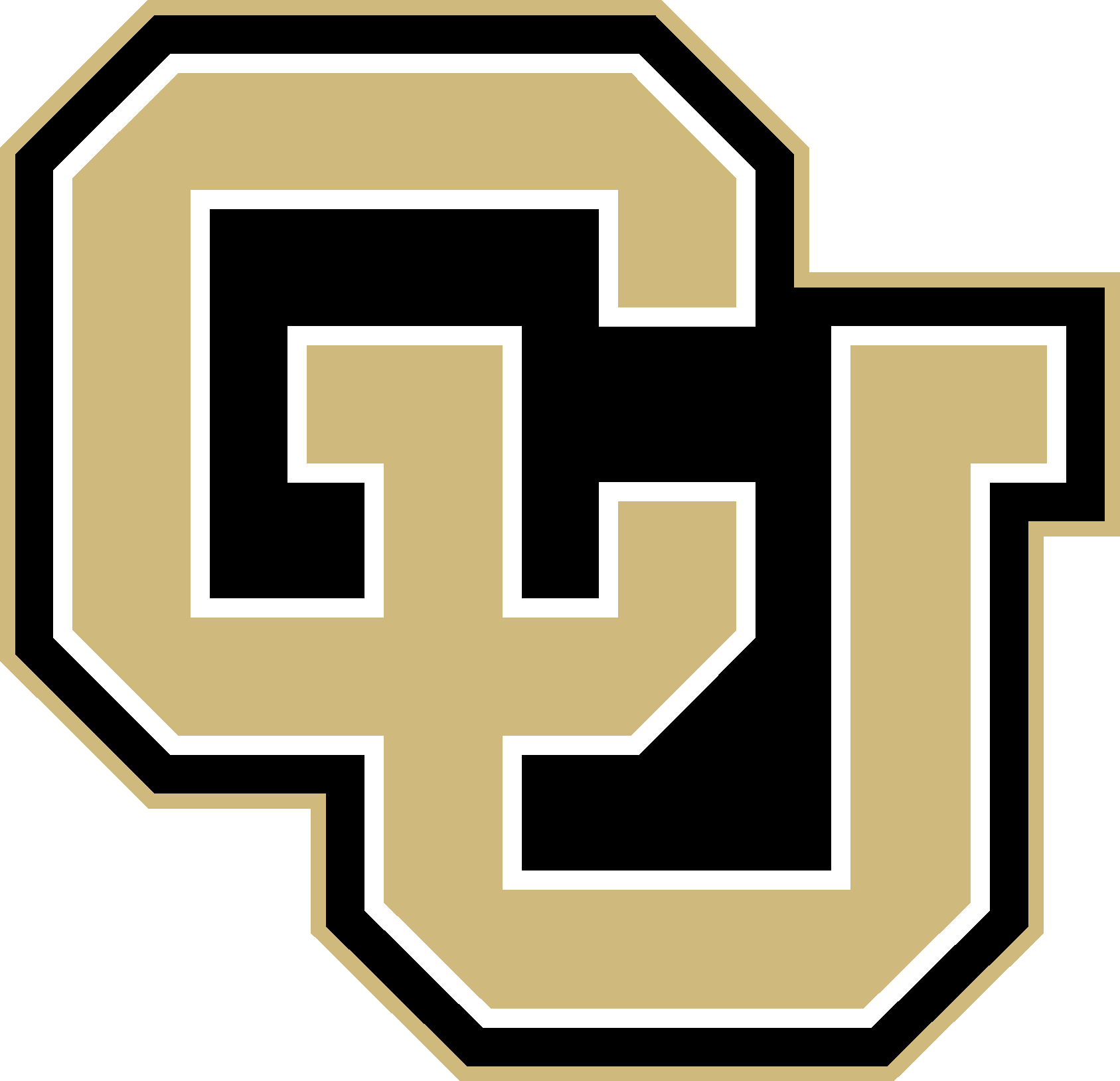 Depth Sensors
Hardware Baseline Overview
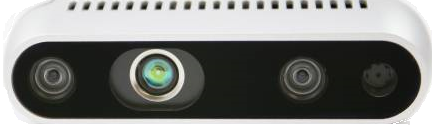 Pixy 2
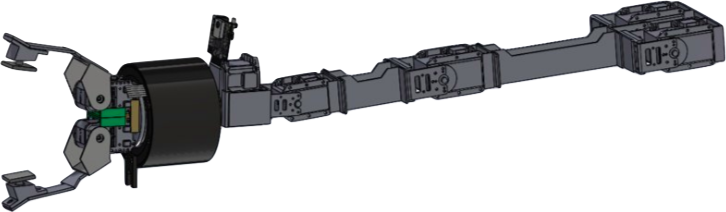 Robotic Arm, Slip Ring and EE with AR tags to be sensed by the Intel D435 (Located on GSE Base)
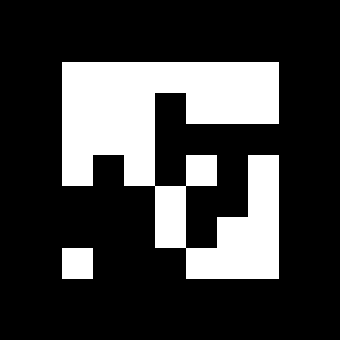 AR Tags
Ball Joint Grippers
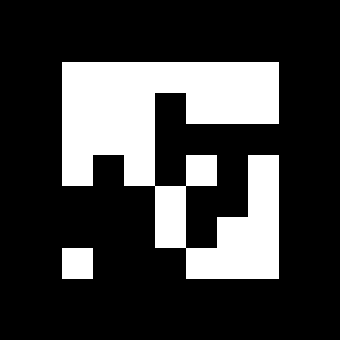 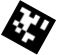 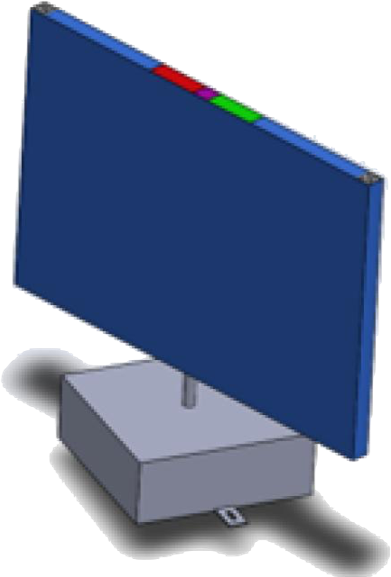 Colored markers
Slip ring
Pixy 2
AR tag
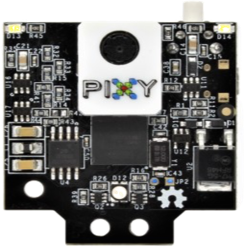 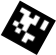 GP on rotating turntable with AR tags as well as colored markers to be sensed by the Pixy 2
Grapple Point
5
Turntable Base
[Speaker Notes: Sheridan

Create: Sheridan
- update; account for slip ring
-Working on Solidworks model of arm with slip ring and mount, ball joints on ends, will update pic when complete

Cedric]
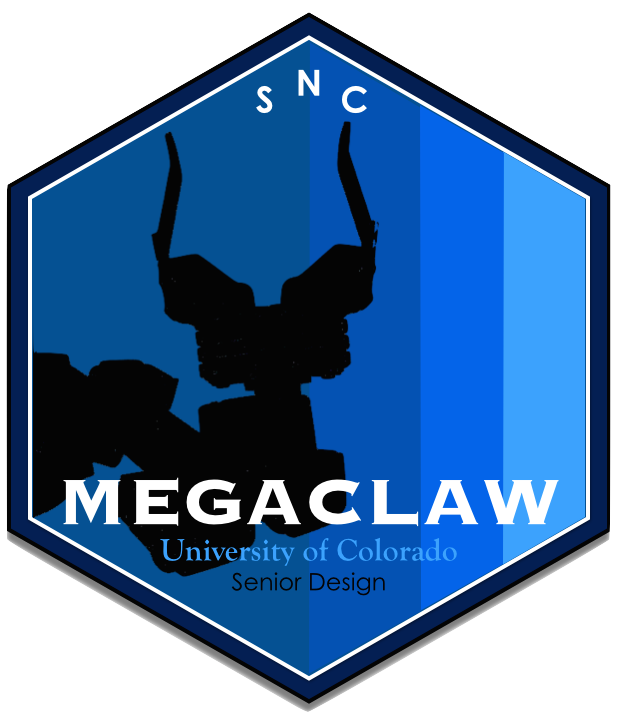 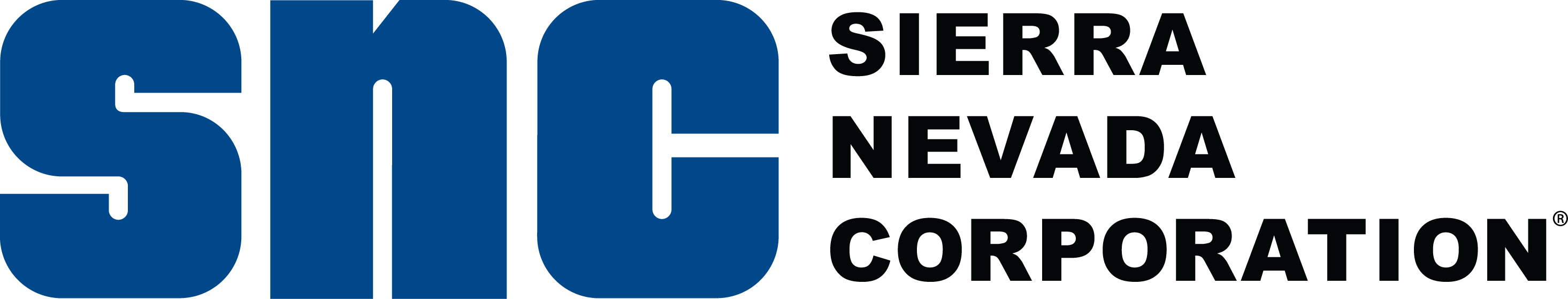 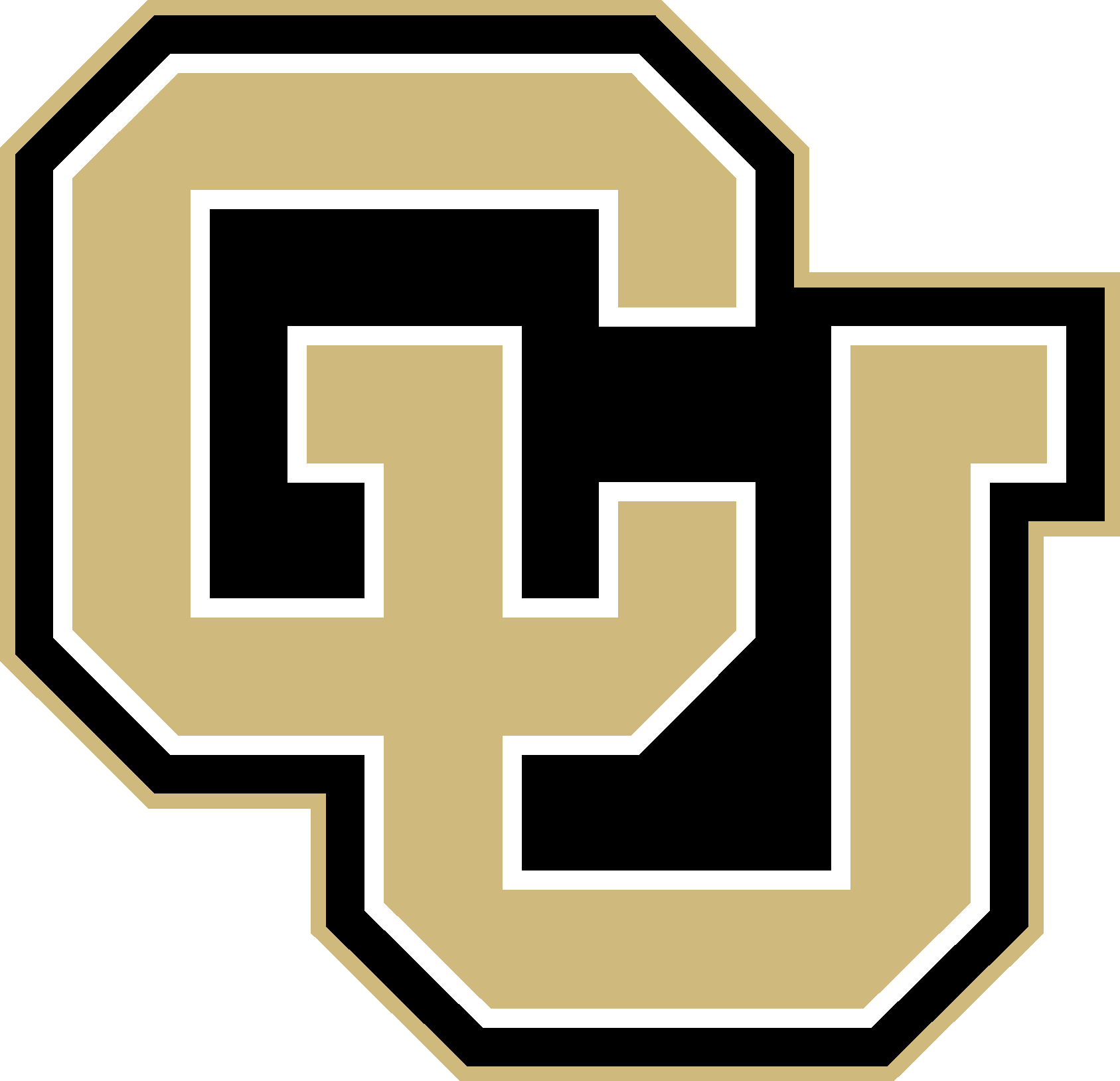 CONOPS
2. Robotic arm actuates to commanded position
1. Intel D435 determines state of EE and GP using AR tags
3. At 10" from GP, secondary camera takes over to determine spin rate
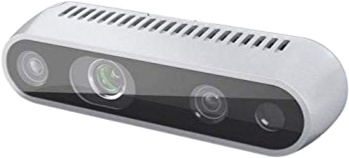 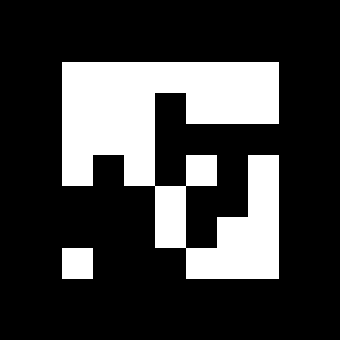 Primary Camera
Secondary Camera
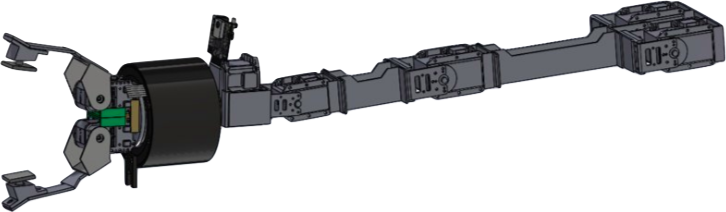 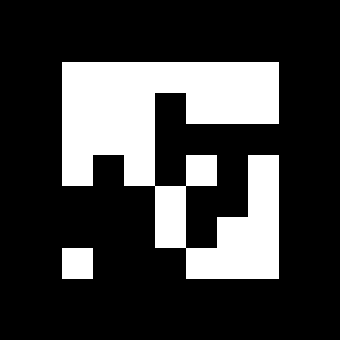 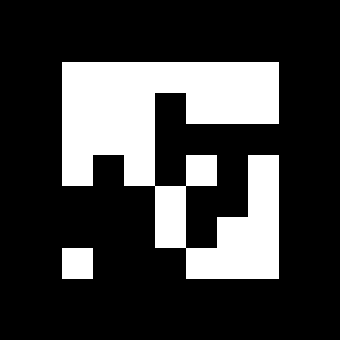 Slip Ring
ẑ
6
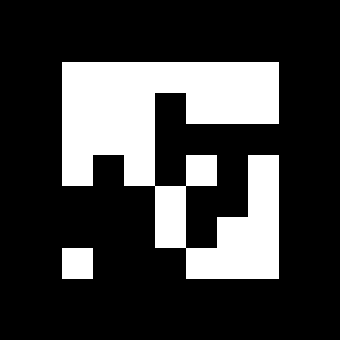 [Speaker Notes: Sheridan]
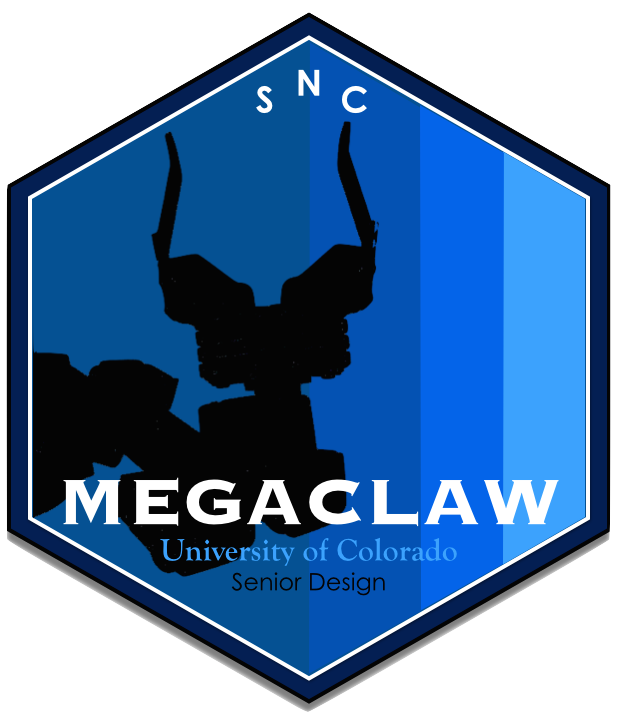 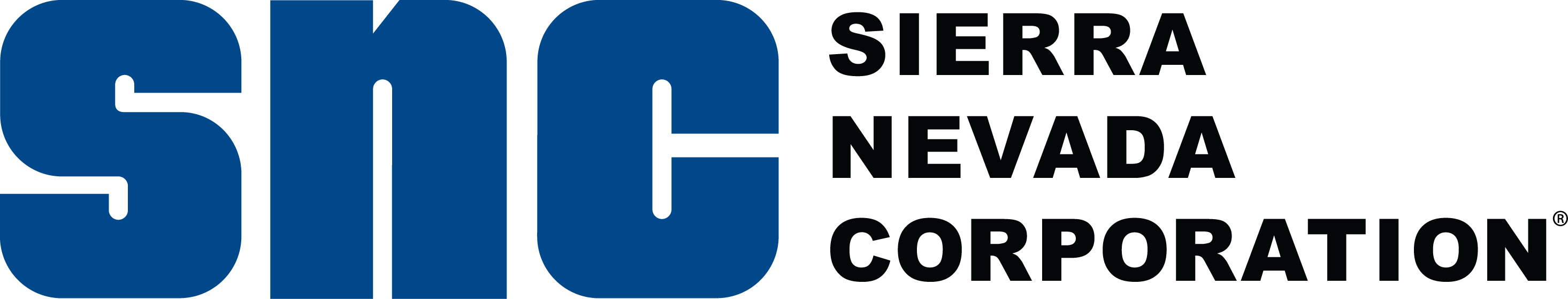 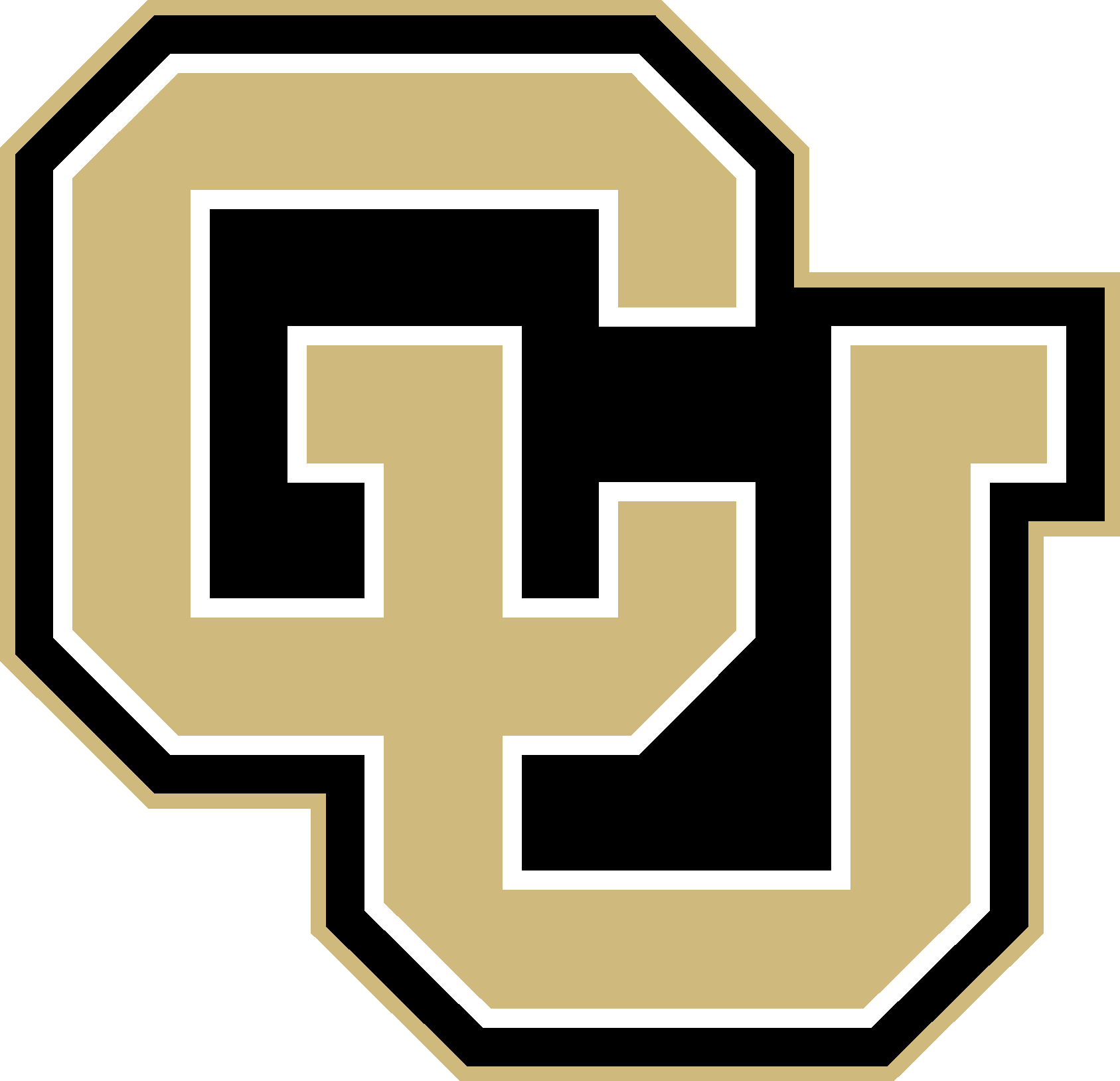 CONOPS
2. Robotic arm actuates to commanded position
1. Intel D435 determines state of EE and GP using AR tags
3. Secondary camera takes over to determine spin rate
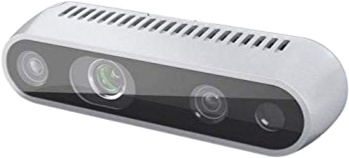 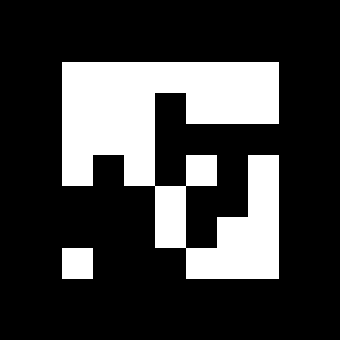 Primary Camera
Secondary Camera
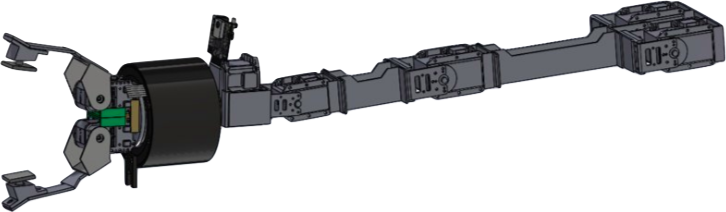 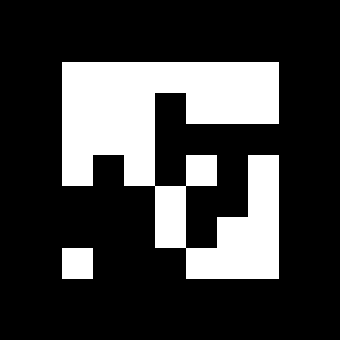 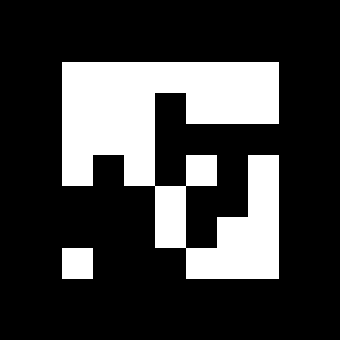 Slip Ring
ẑ
7
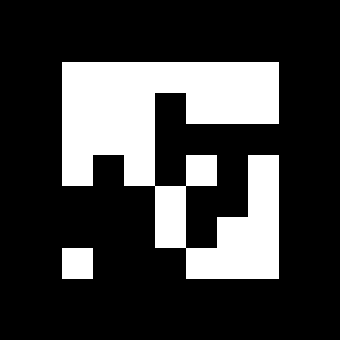 [Speaker Notes: Sheridan]
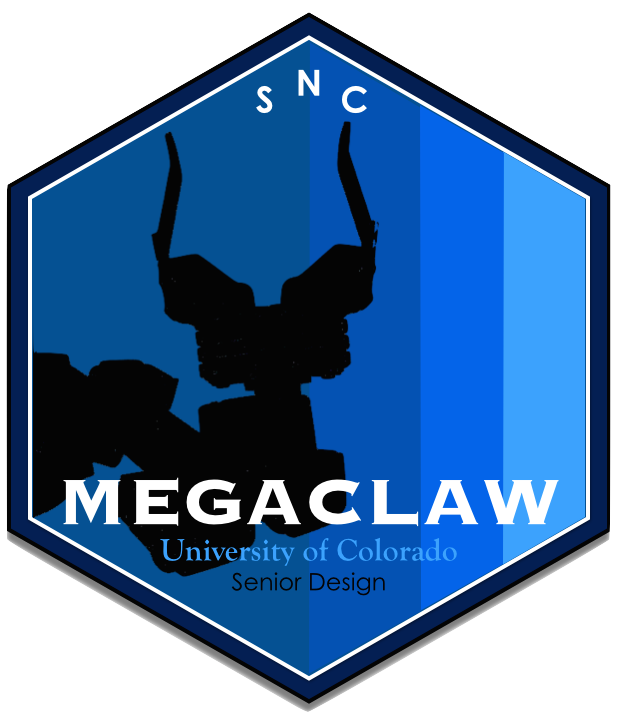 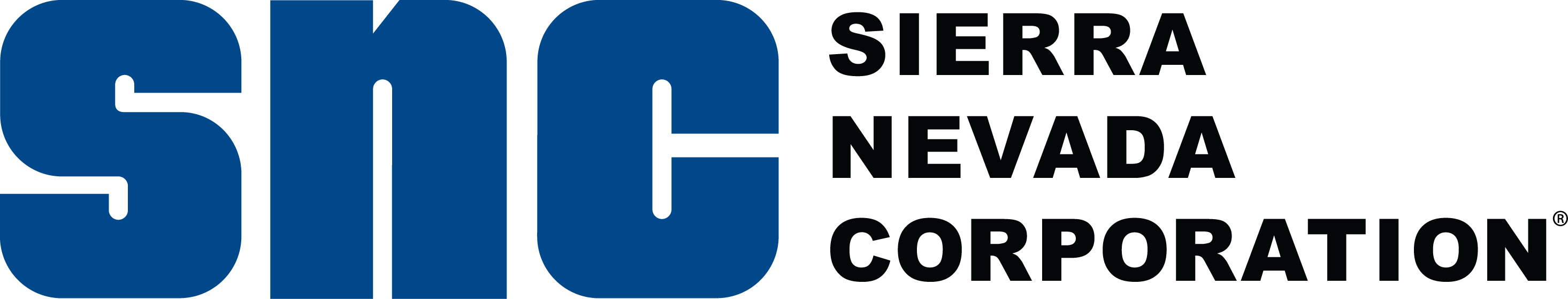 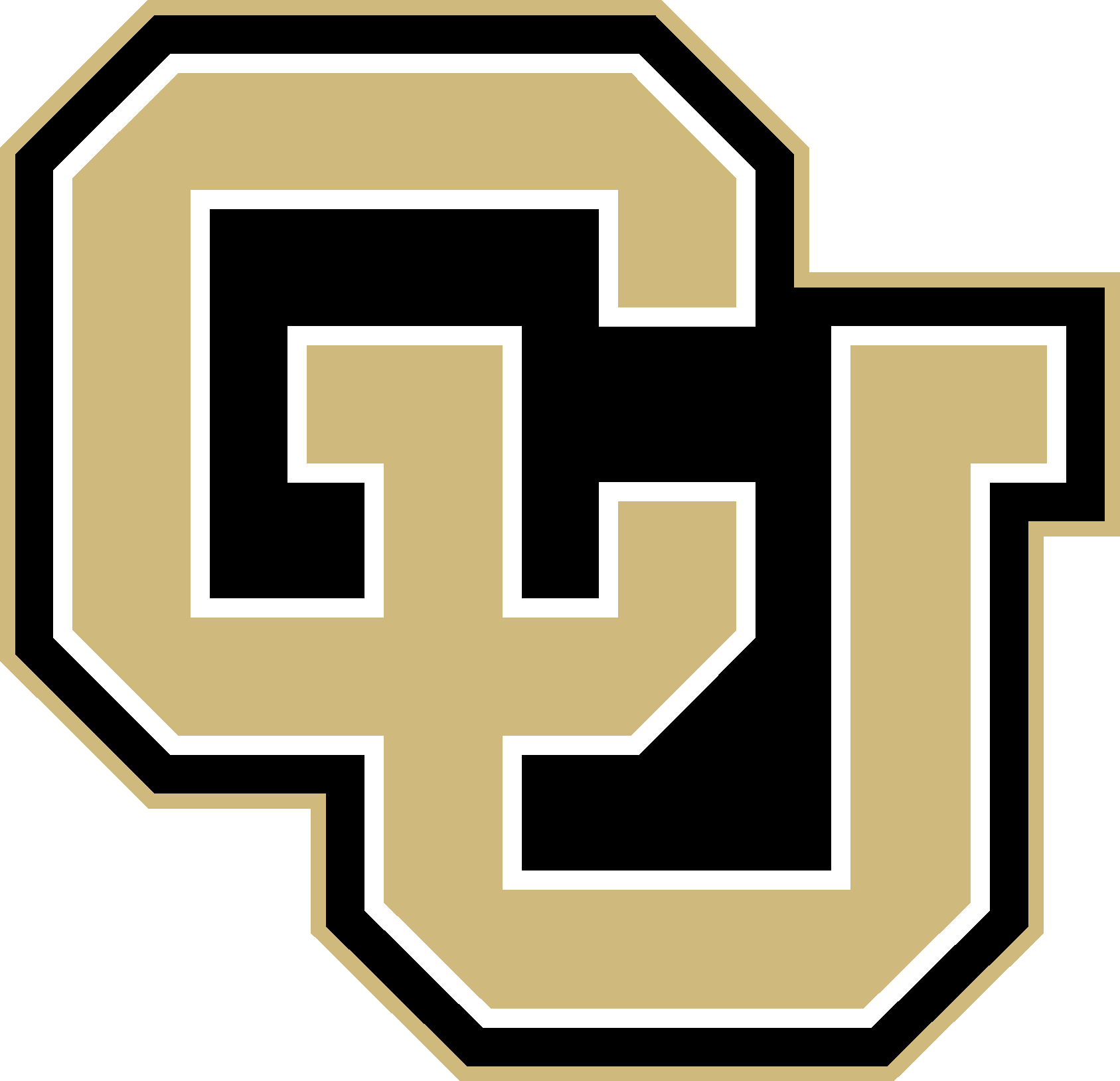 CONOPS
4. EE is spun up to match GP spin rate
3. Secondary camera takes over to determine spin rate
5. Arm actuates forwards and force sensors determine if successful grapple is achieved
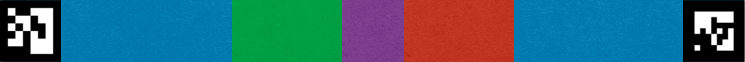 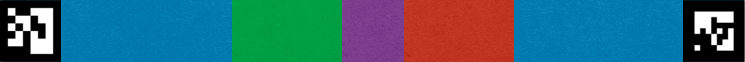 Determined Spin Axis
x̂
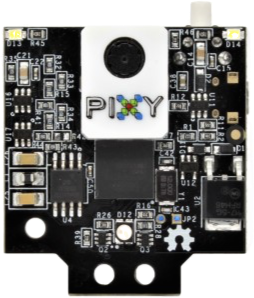 8
ŷ
(X,Y,Z) AR positions
[Speaker Notes: Sheridan]
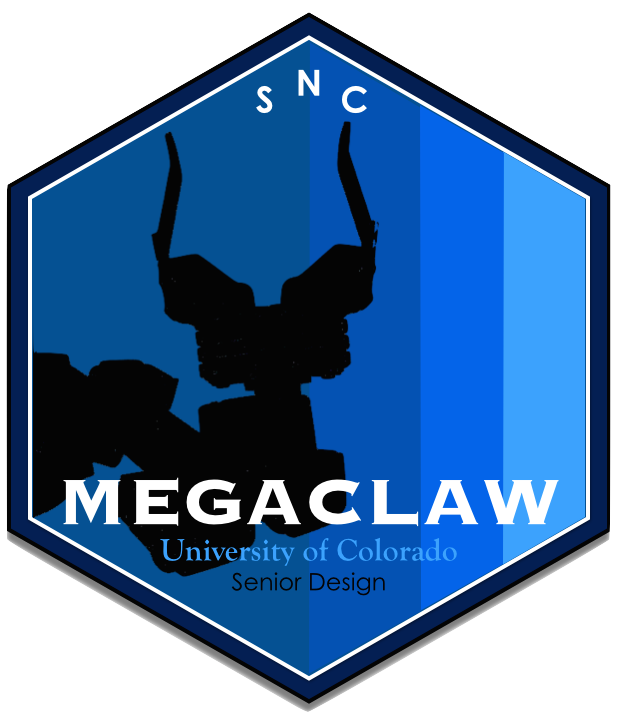 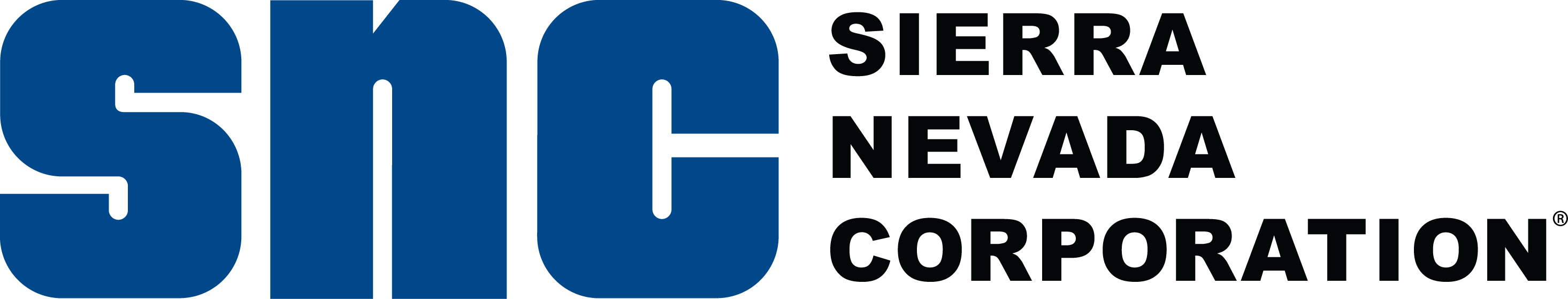 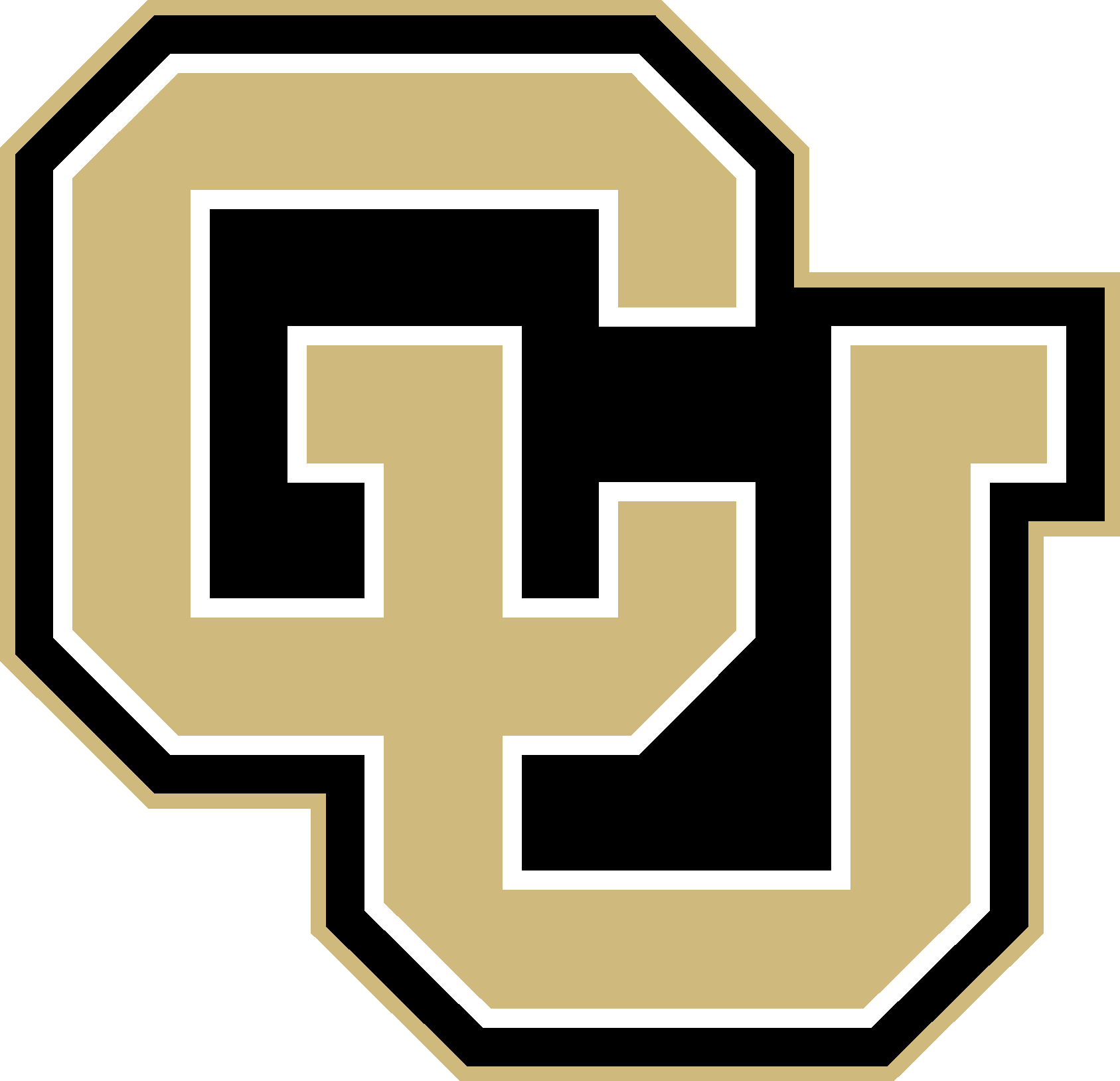 CONOPS
4. EE is spun up to match GP spin rate
3. Secondary camera takes over to determine spin rate
5. Arm actuates forwards and force sensors determine if successful grapple is achieved
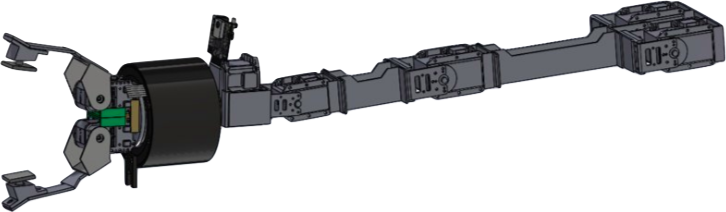 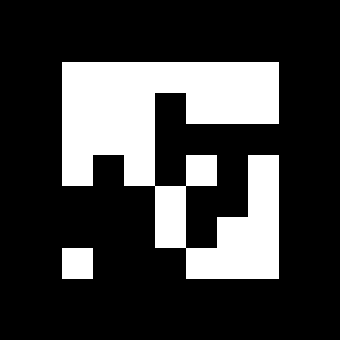 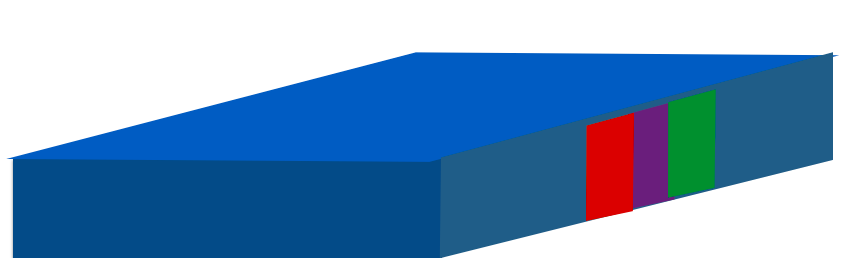 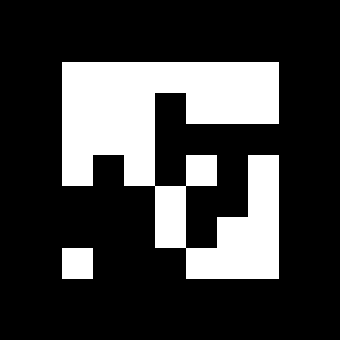 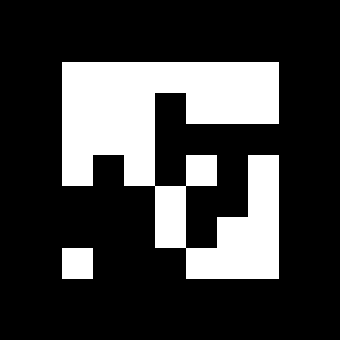 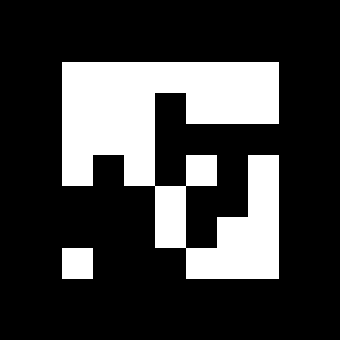 ẑ
9
[Speaker Notes: Sheridan]
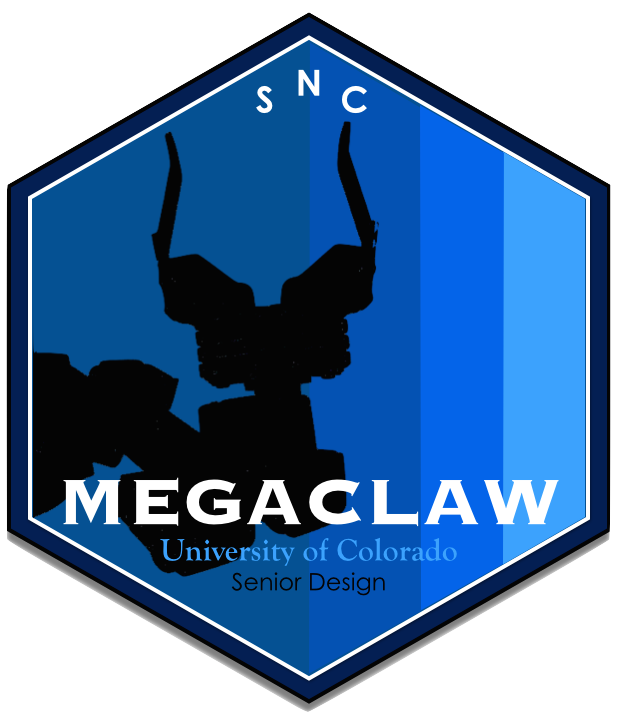 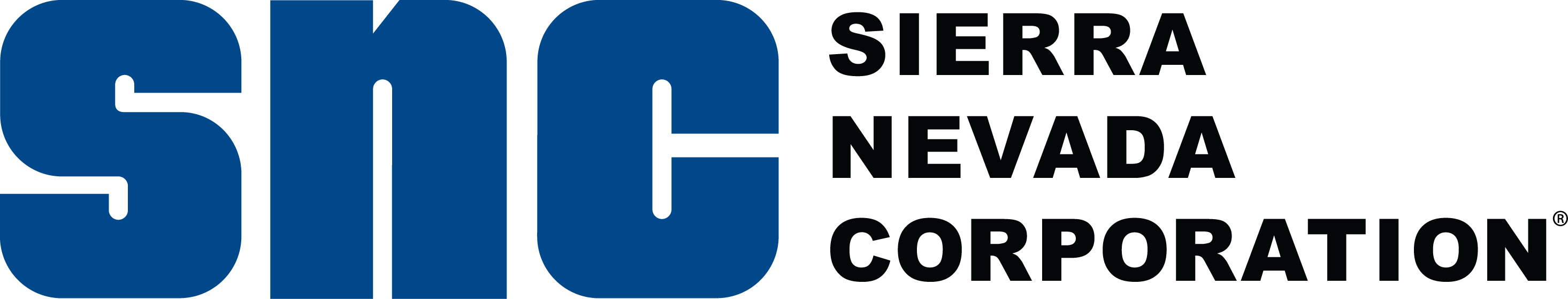 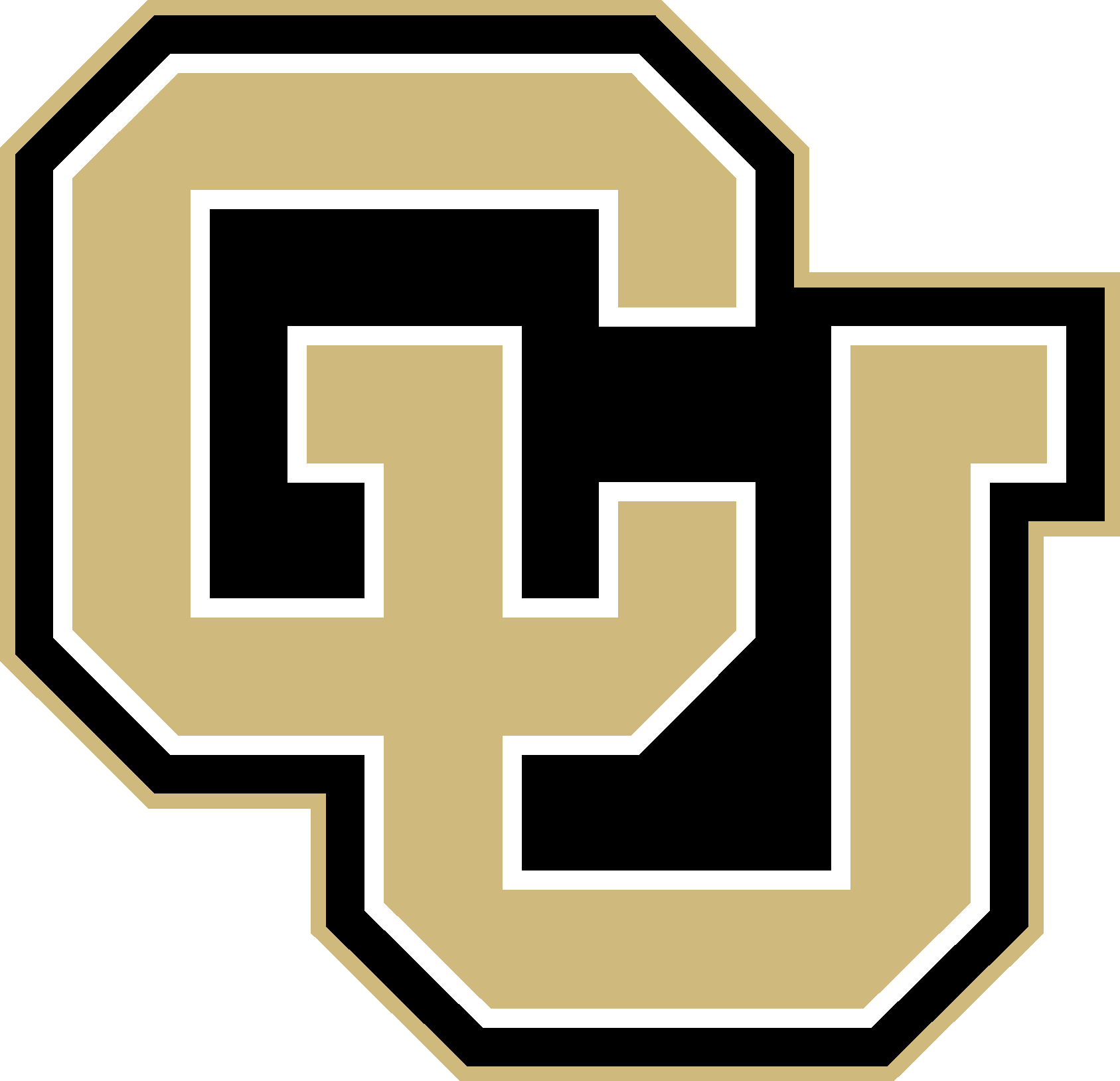 CONOPS
4. EE is spun up to match GP spin rate
3. Secondary camera takes over to determine spin rate
5. Arm actuates forwards and force sensors determine if successful grapple is achieved
Force Sensors
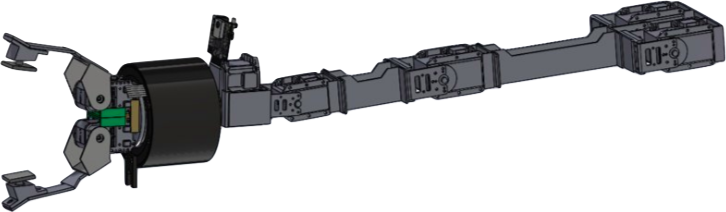 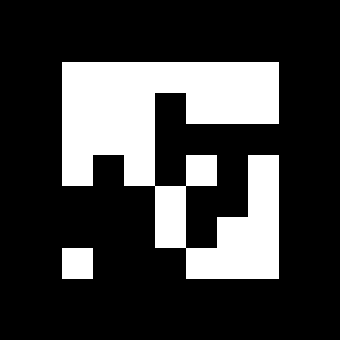 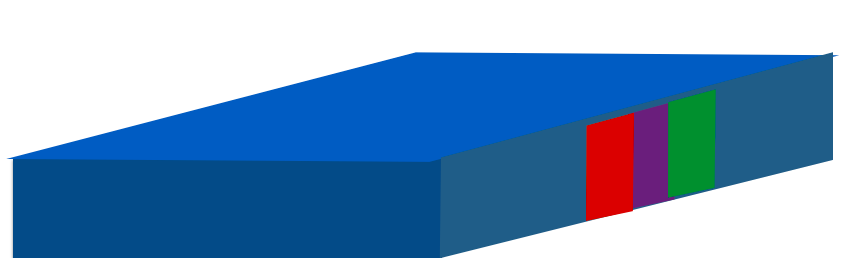 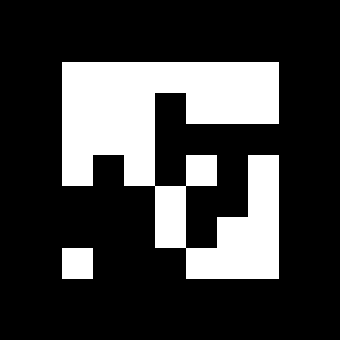 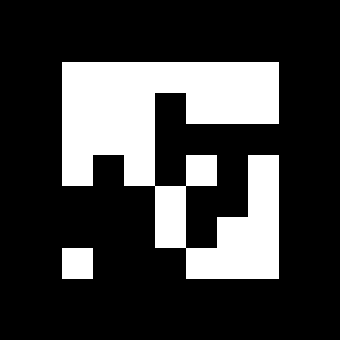 Force Sensors
ẑ
10
[Speaker Notes: Sheridan]
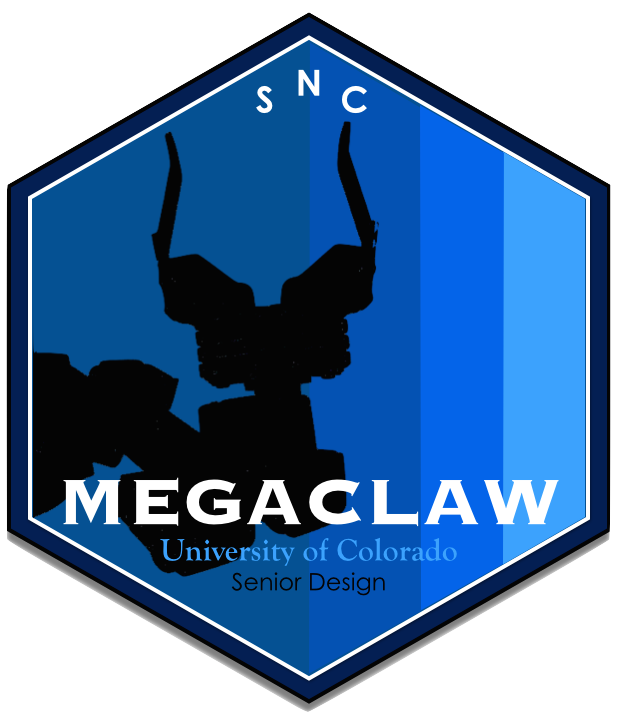 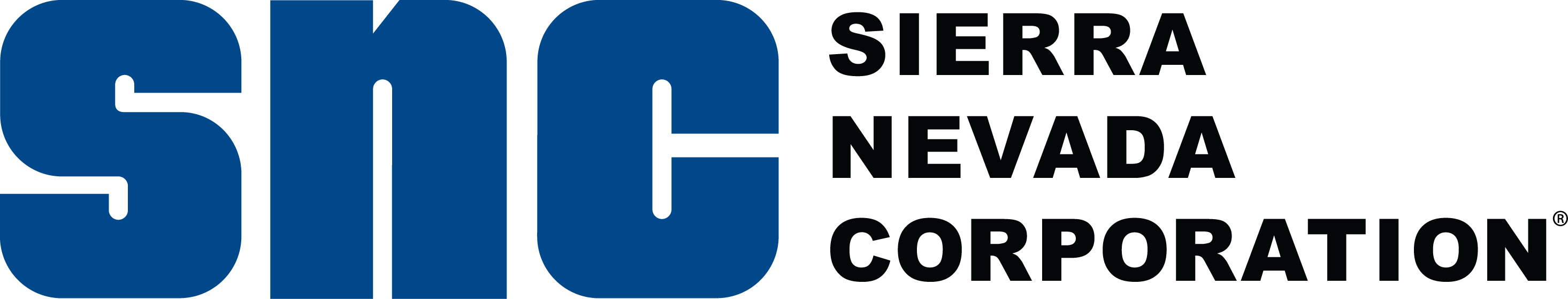 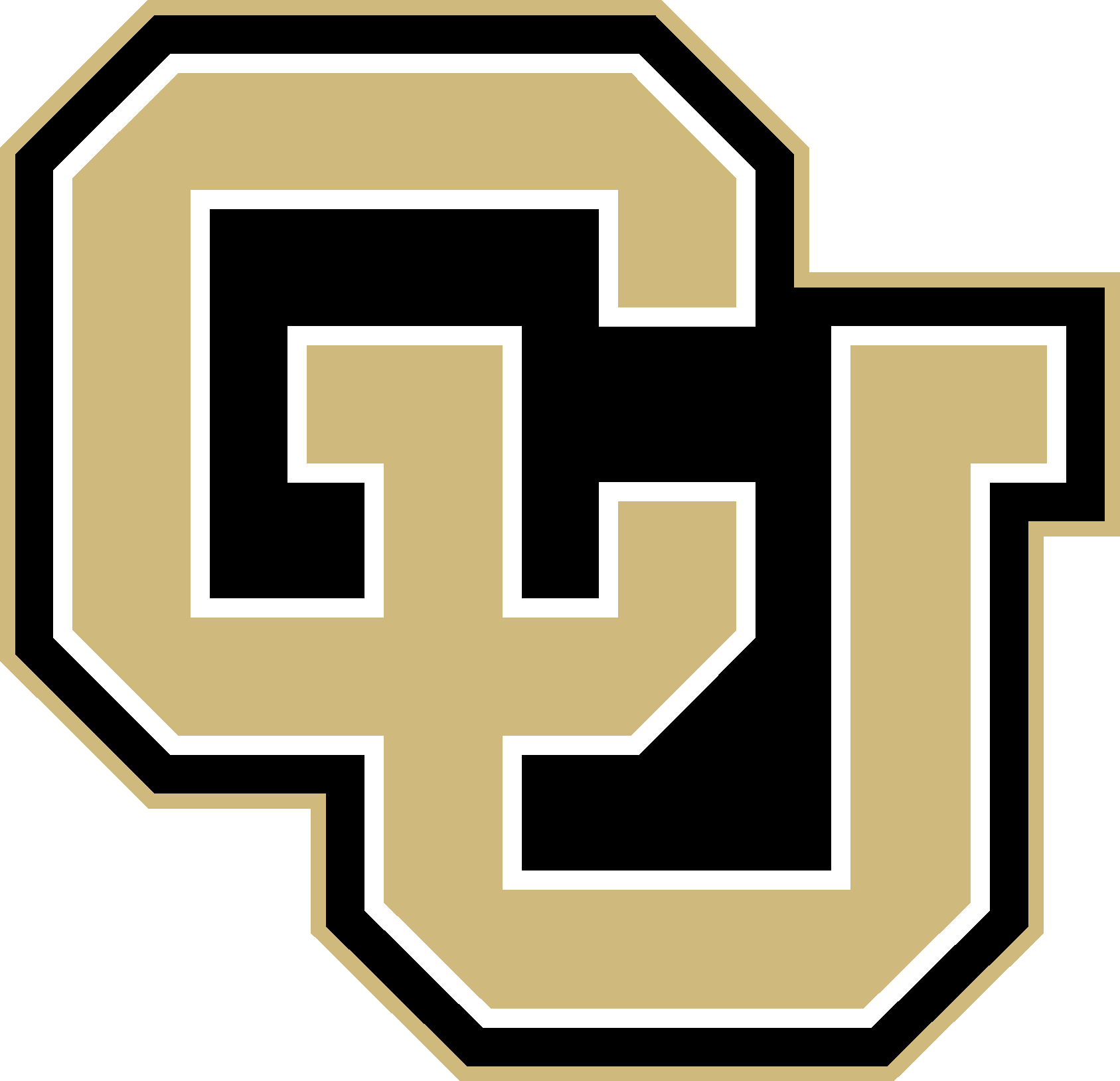 Levels of Success
11
[Speaker Notes: Andy
Control loop input:
at a rate of 0.916 [Hz] with a tolerance of 1.5 [cm]
Present: Andy]
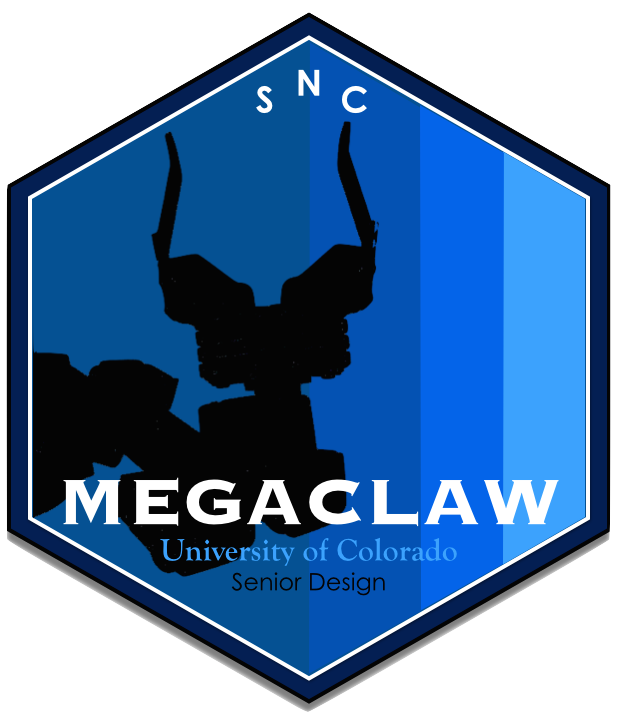 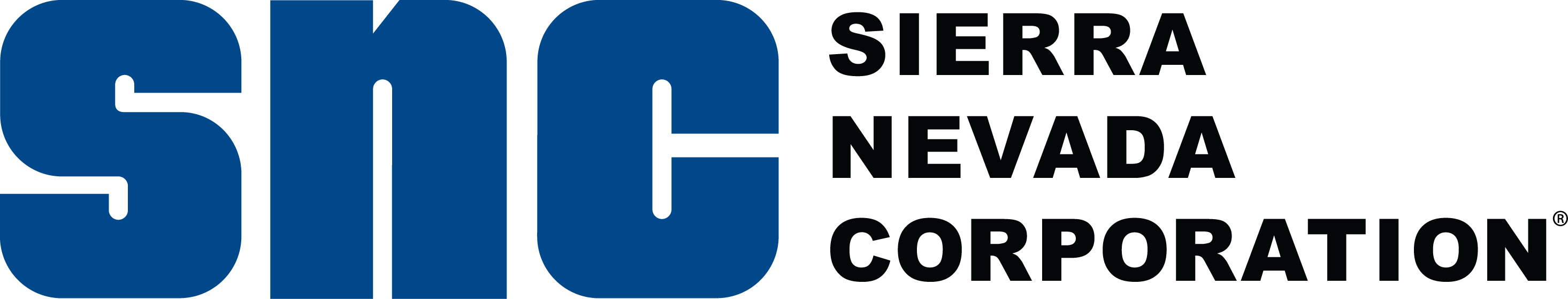 FBD
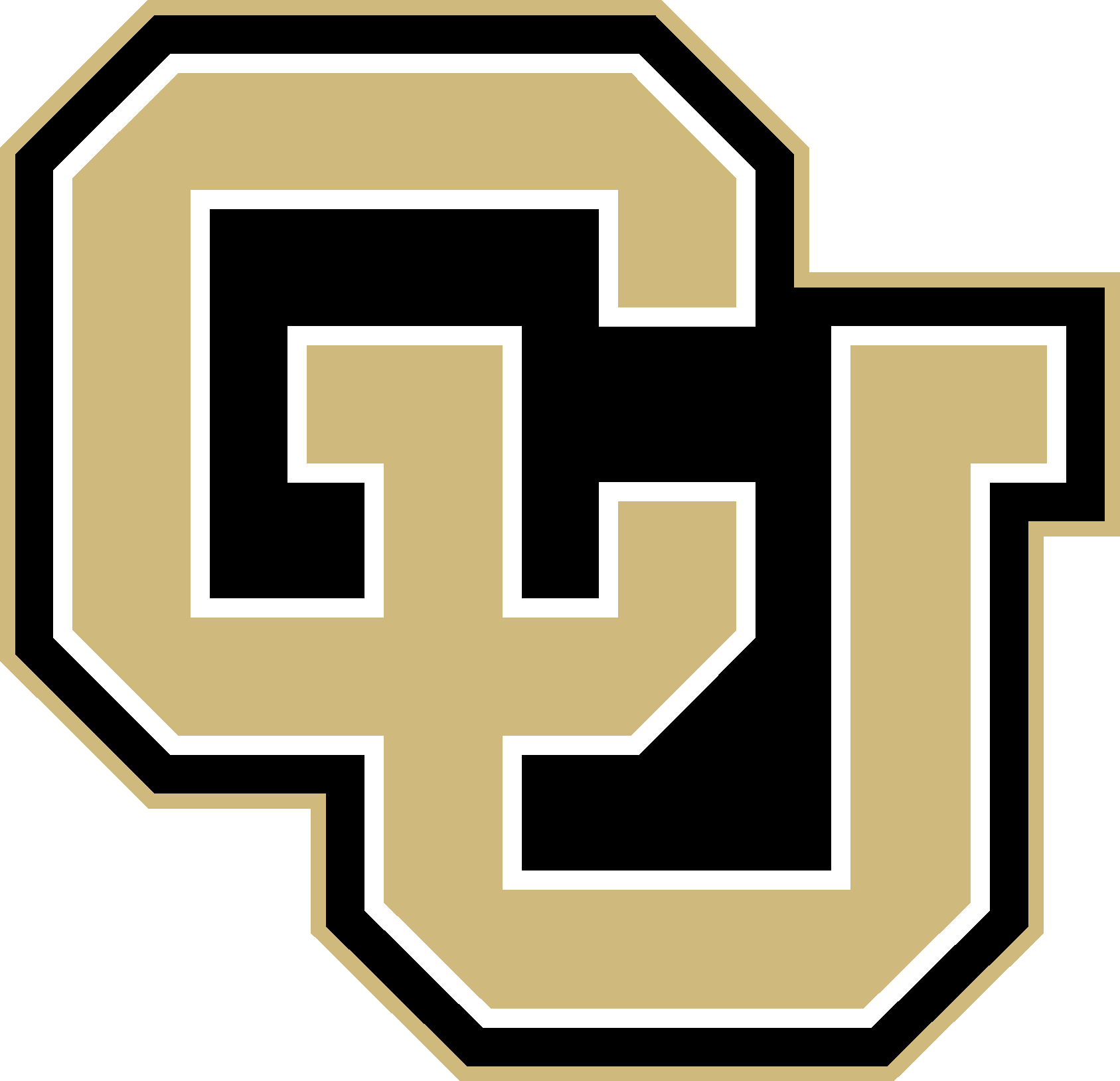 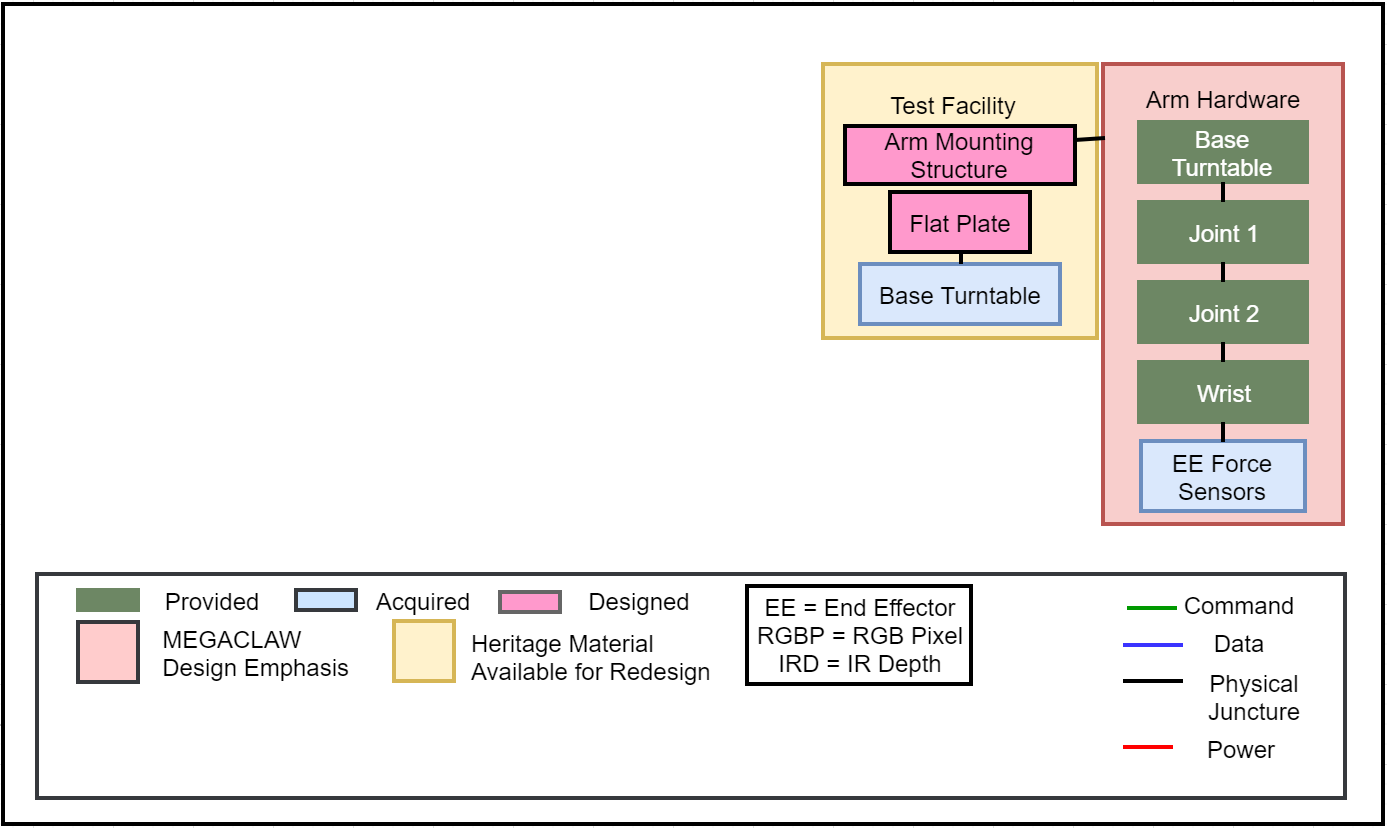 12
[Speaker Notes: Andy]
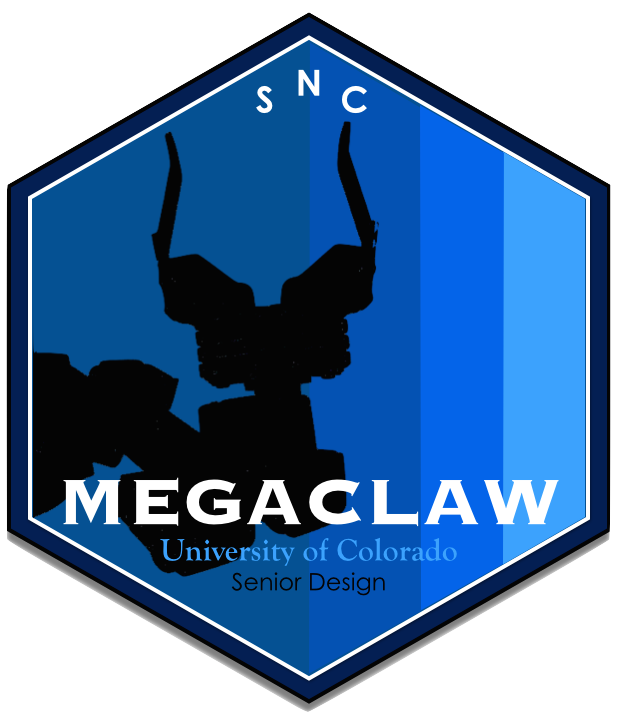 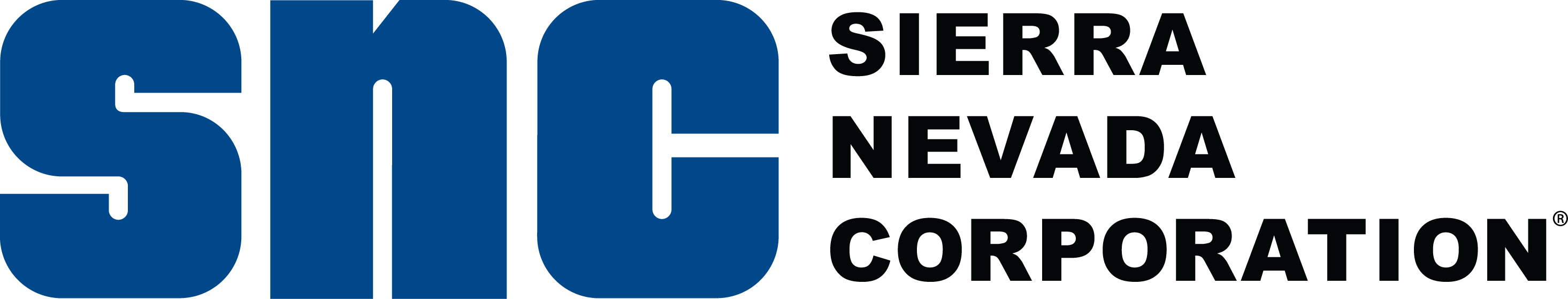 FBD
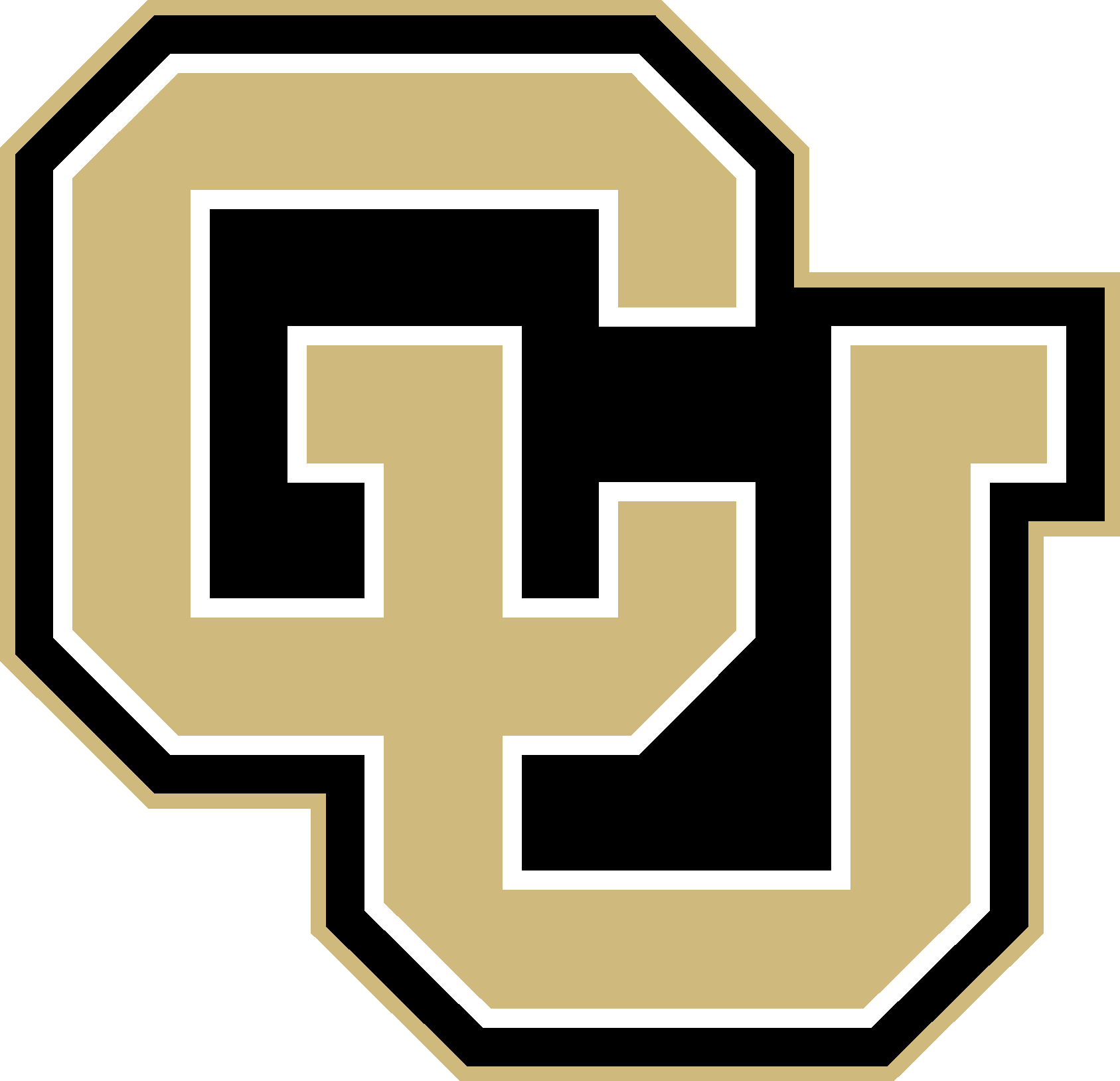 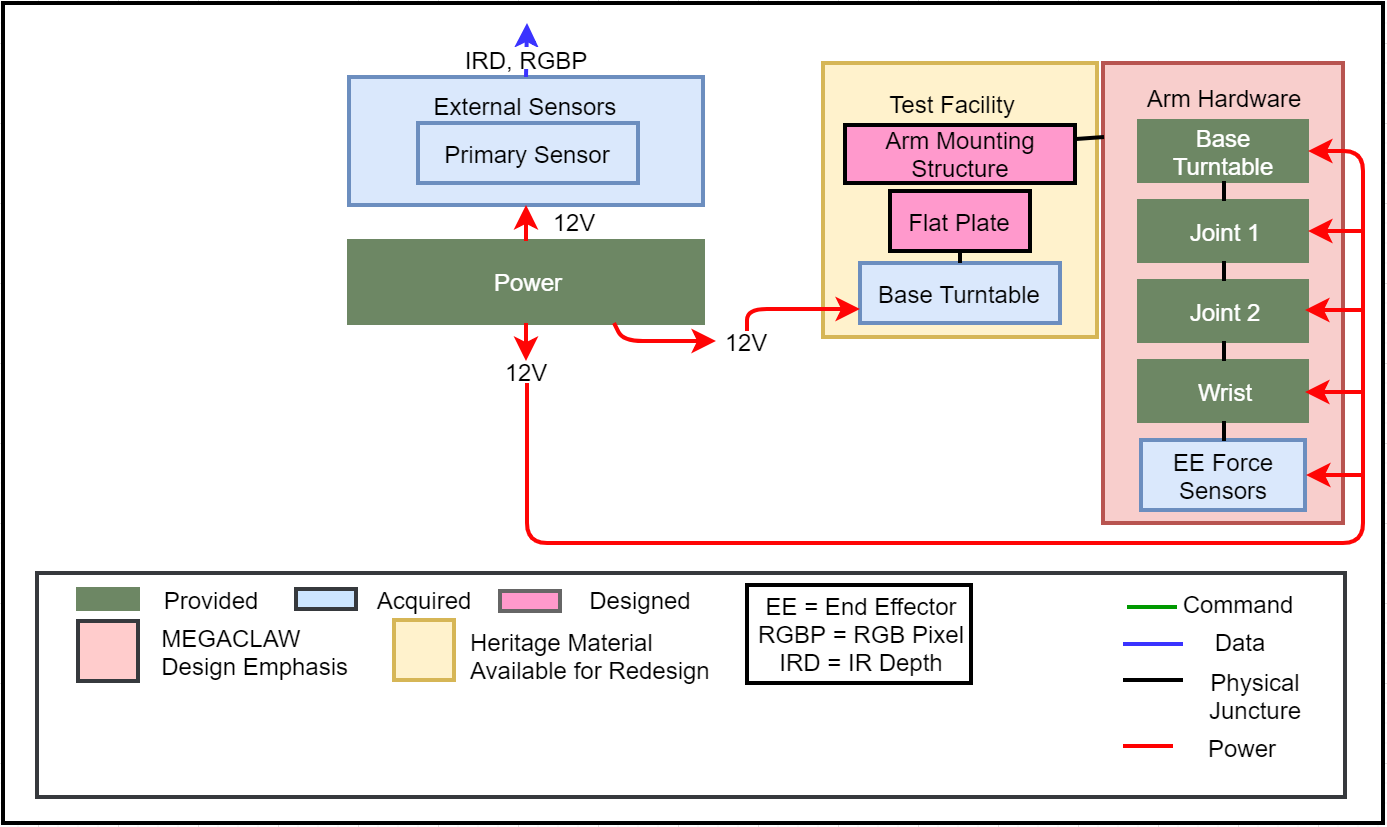 13
[Speaker Notes: Andy]
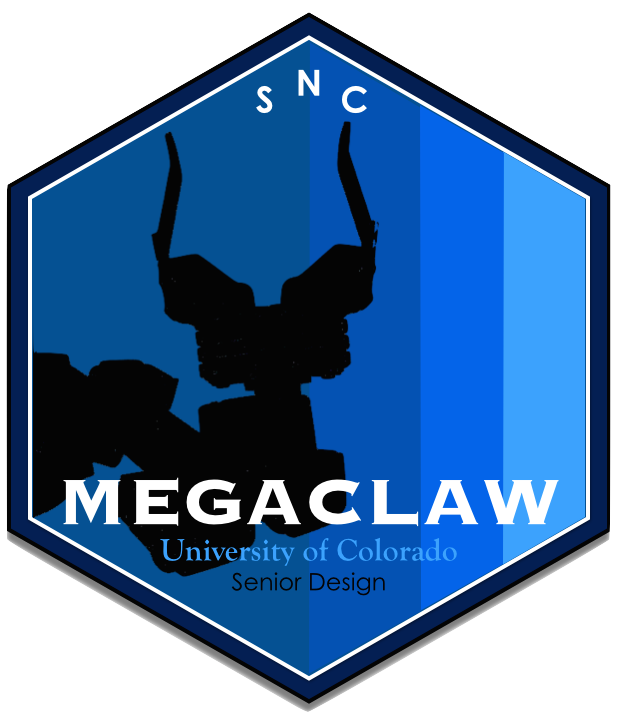 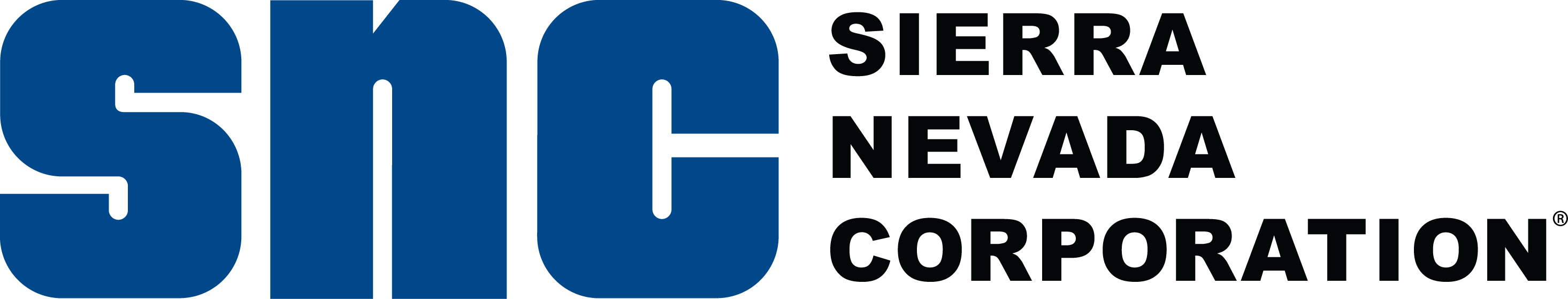 FBD
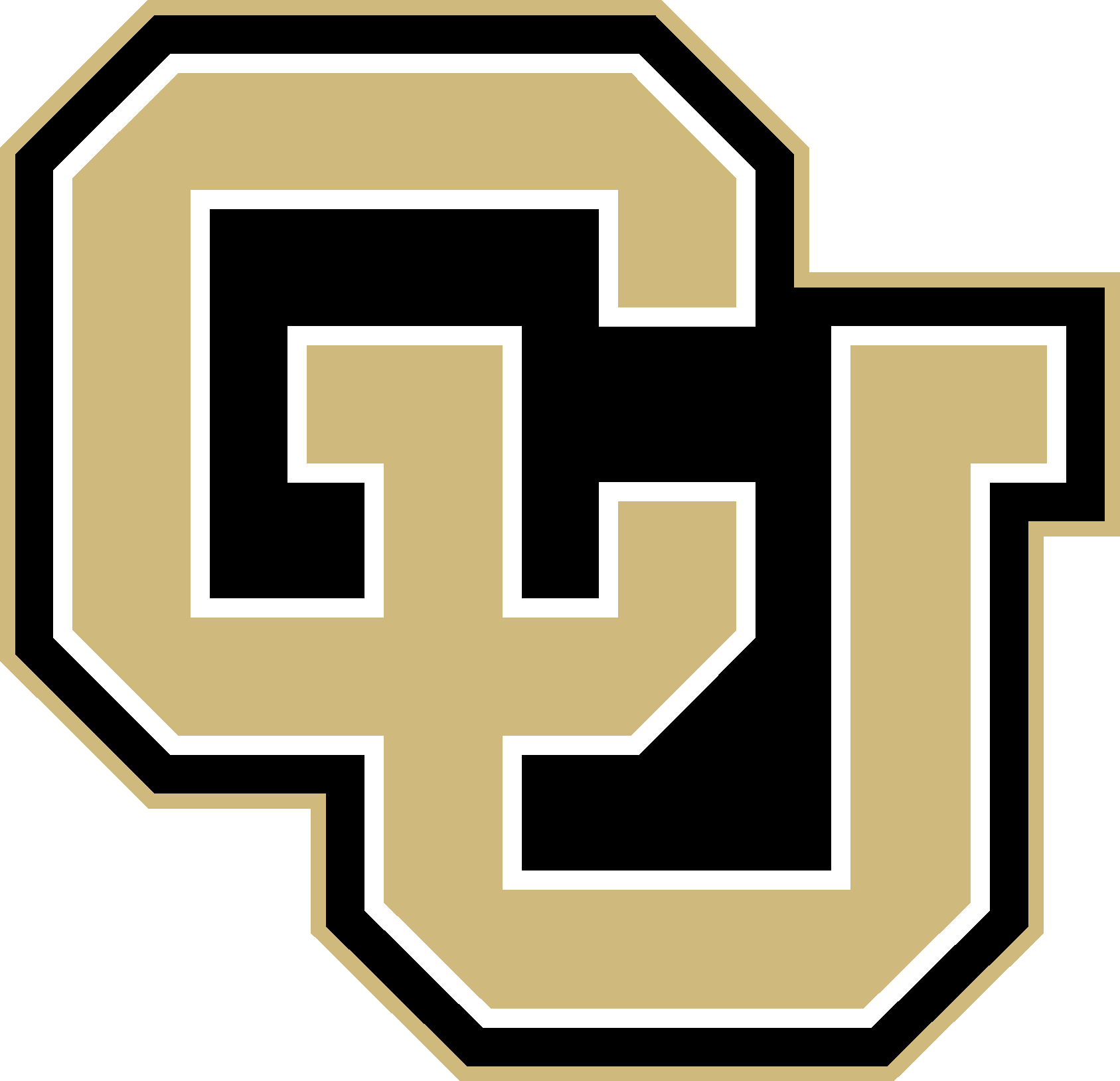 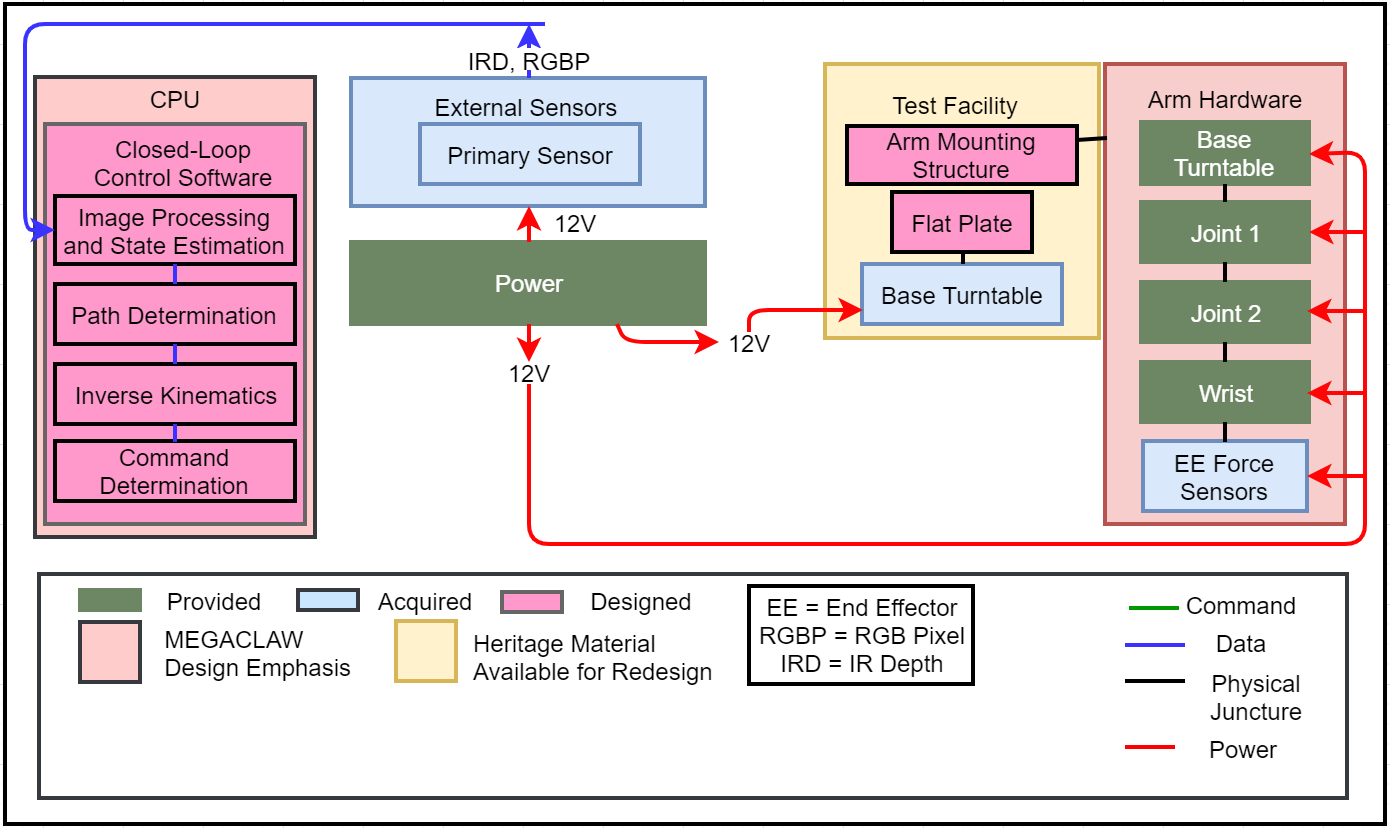 14
[Speaker Notes: Andy]
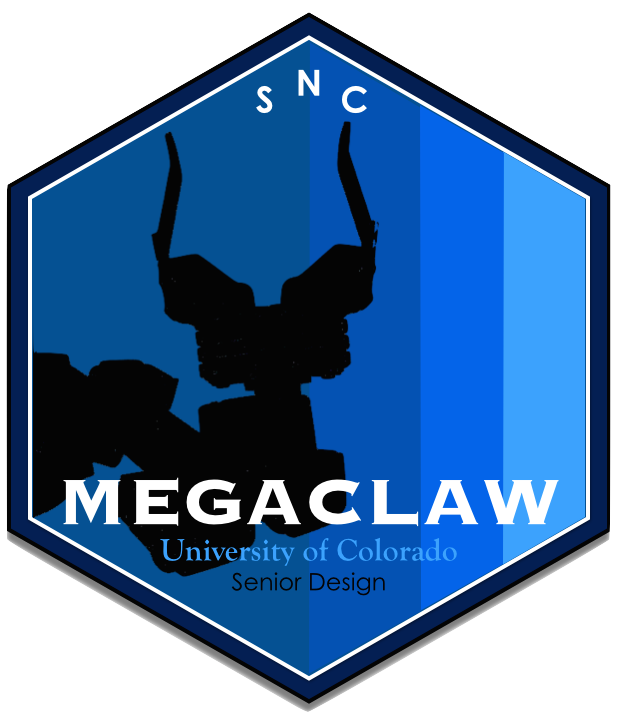 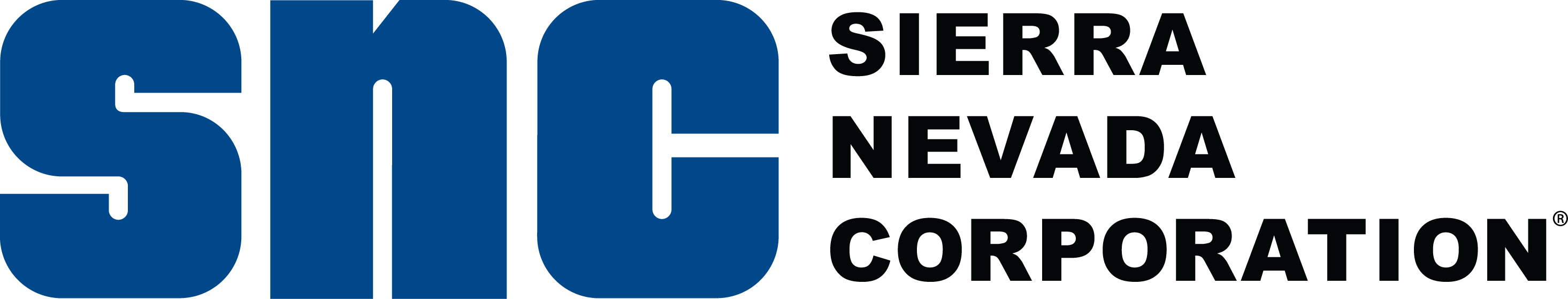 FBD
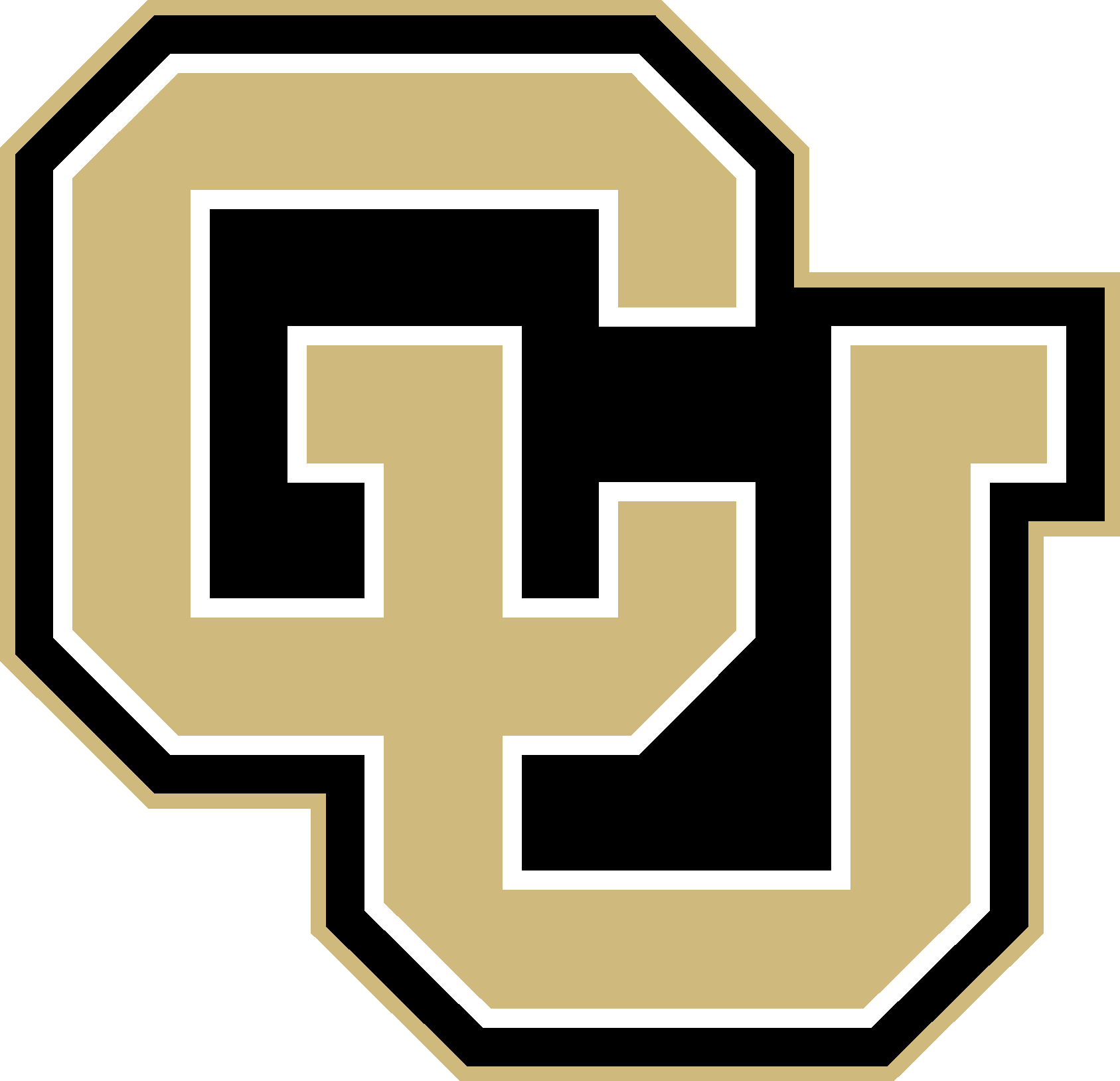 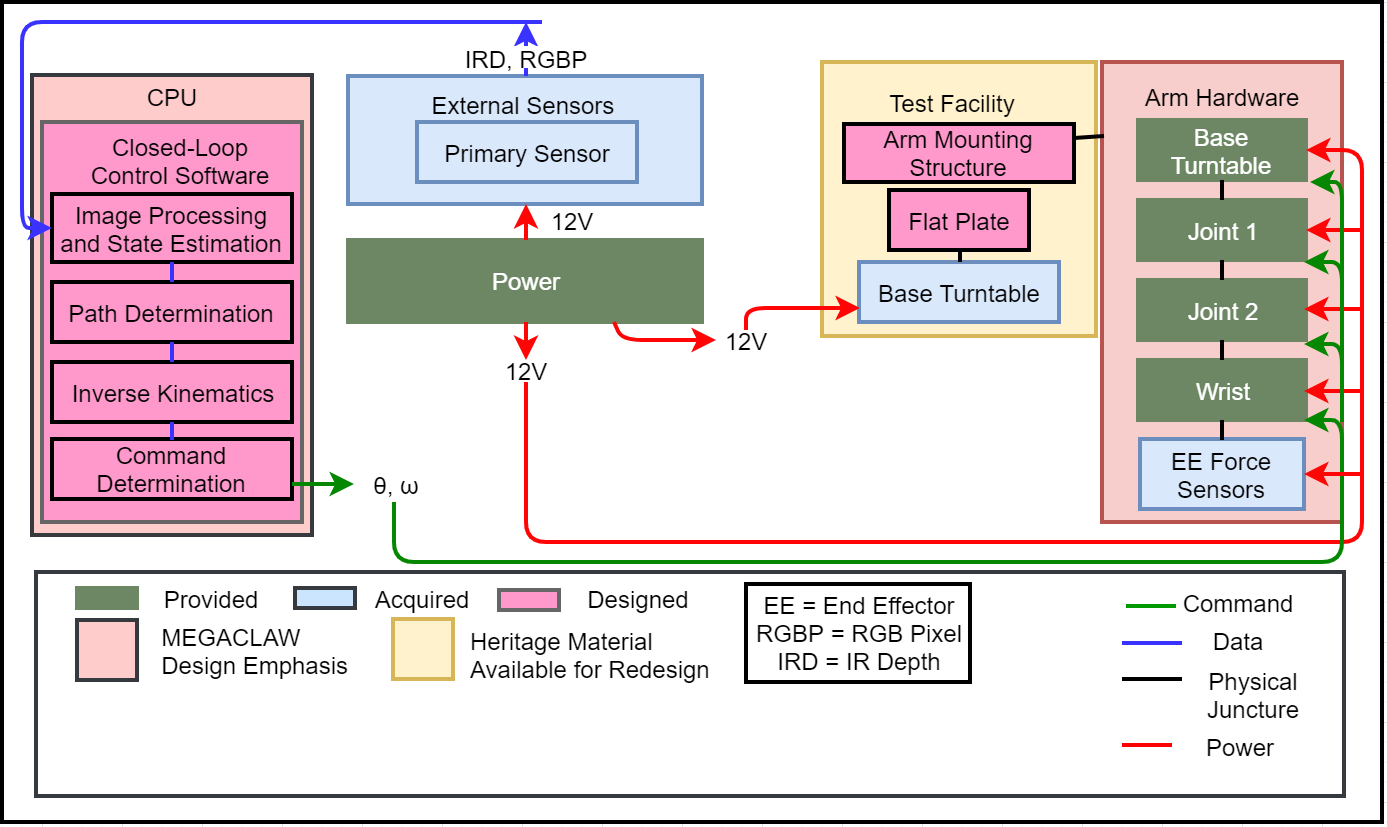 15
[Speaker Notes: Andy]
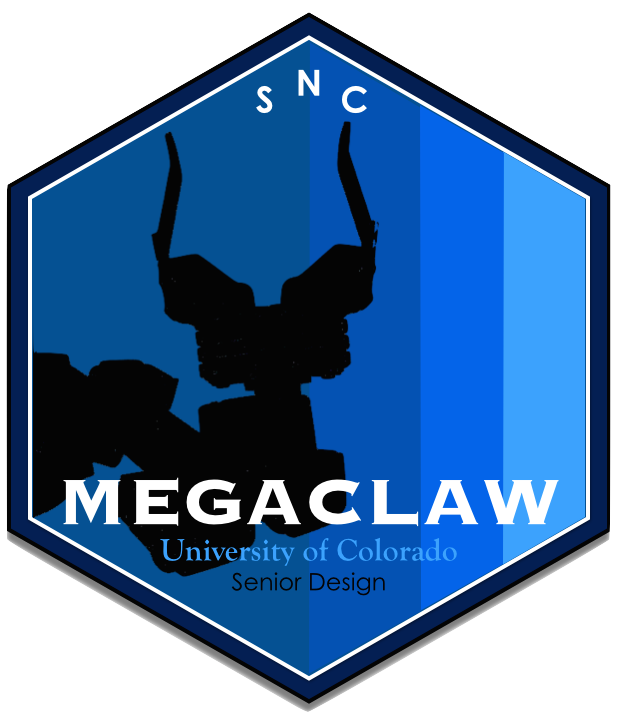 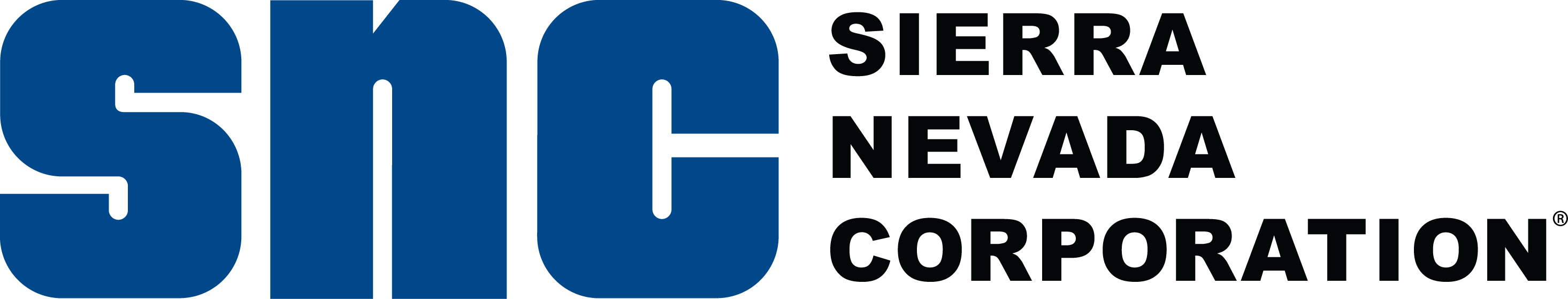 FBD
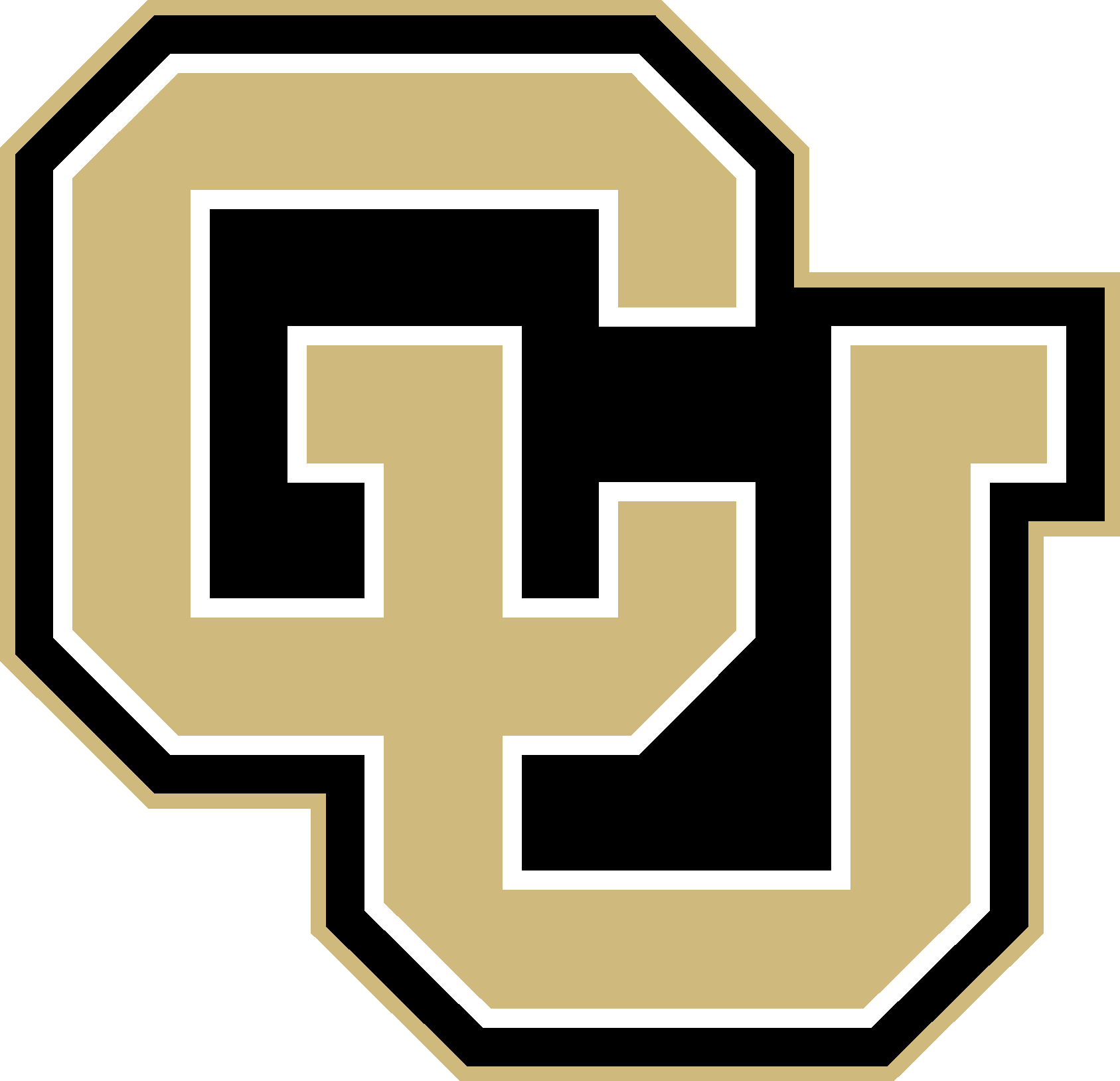 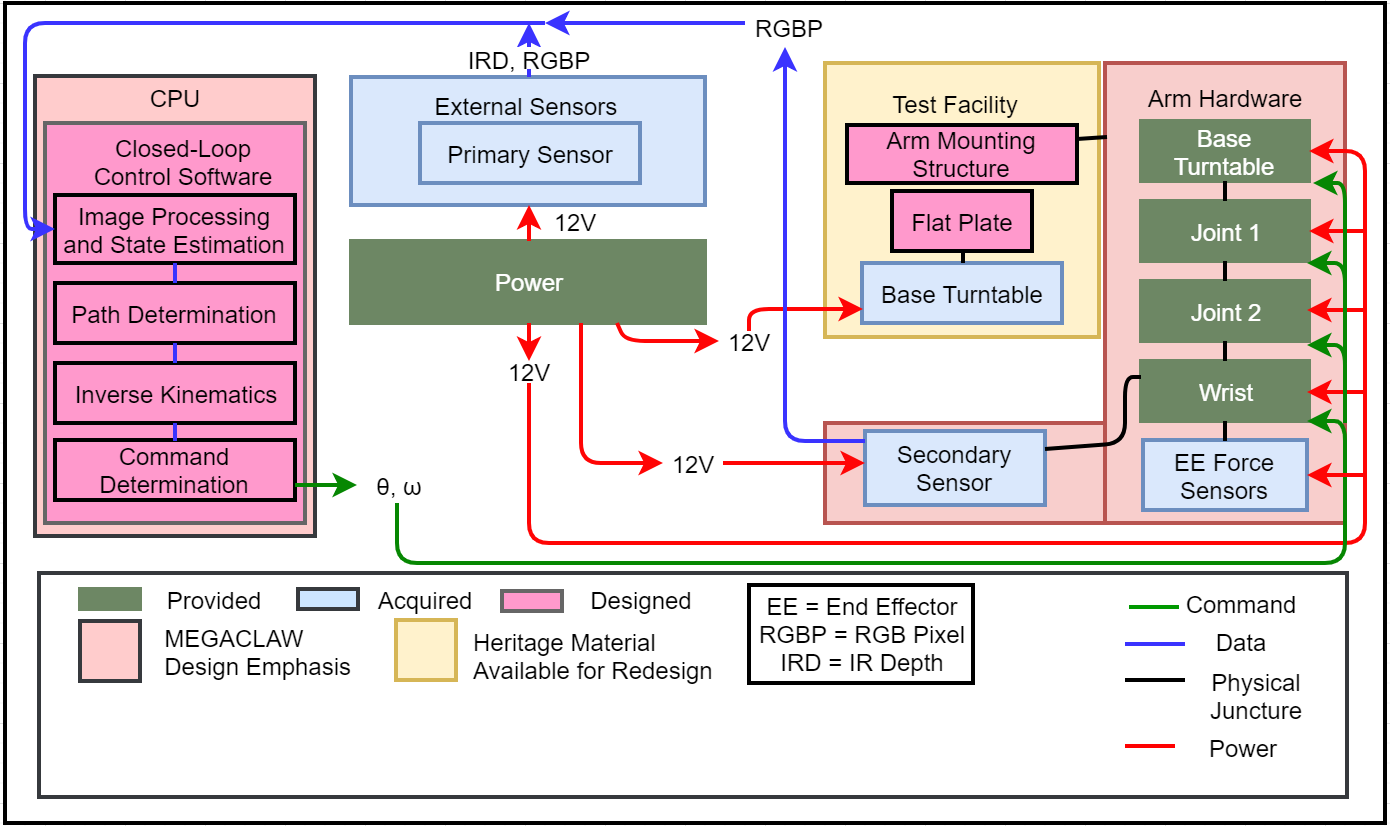 16
[Speaker Notes: Andy]
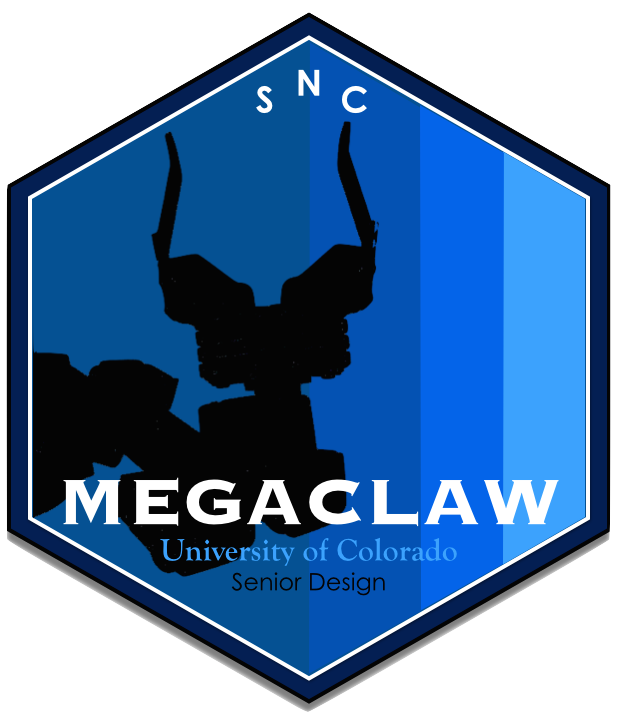 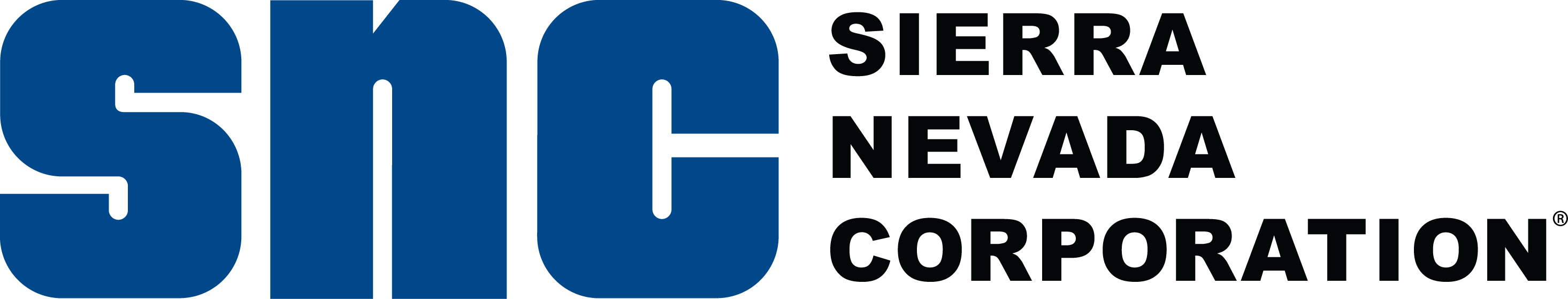 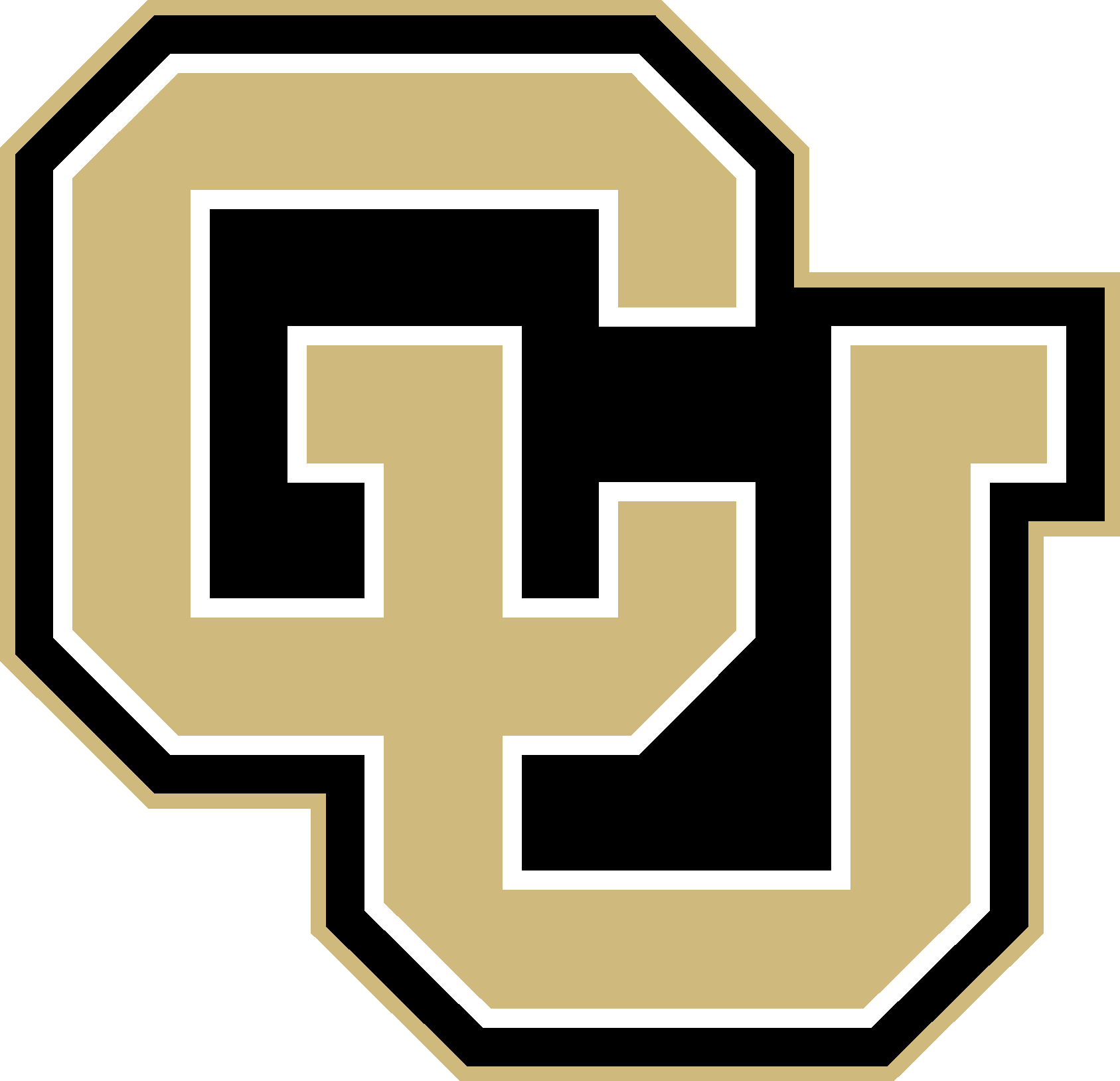 Critical Hardware Update from MSR
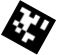 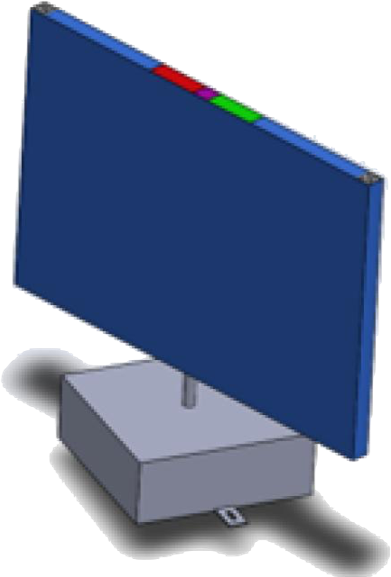 GP attachment to  rotating turntable has been updated to reduce risk of damaging GP or actuators

Magnetic attachment points will now secure the solar panel model to the turntable actuator

The breakaway grapple point will prevent damage to the system in the event of uncoordinated grapple
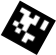 Grapple Point
Embedded Magnets
Detachment
Line
Turntable Base
17
[Speaker Notes: Cedric

Jack
- add diagram showing magnets

Cedric]
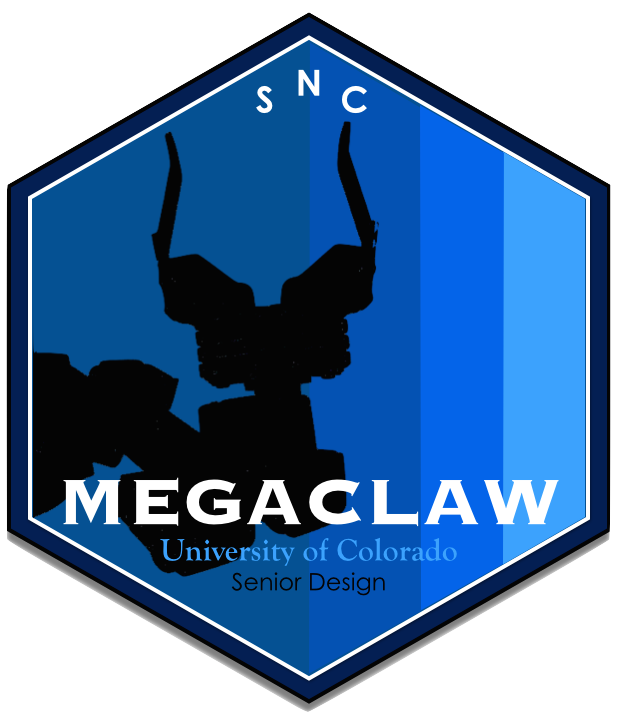 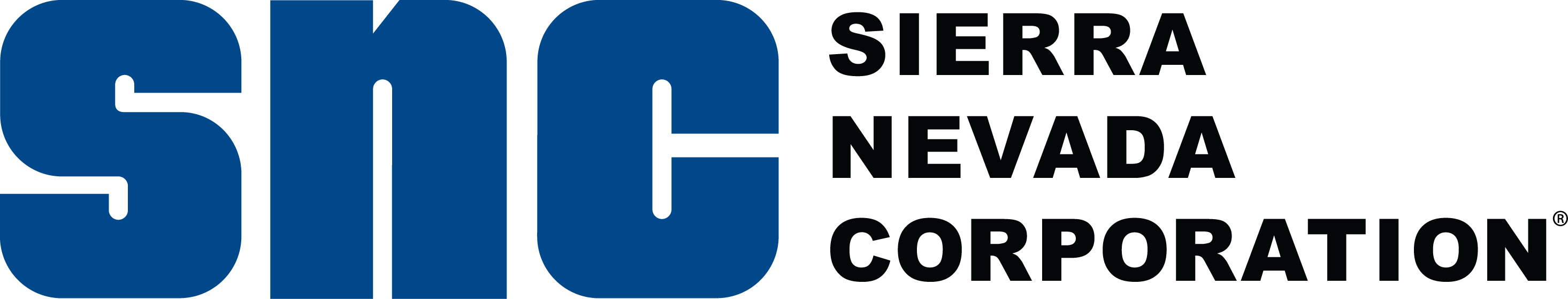 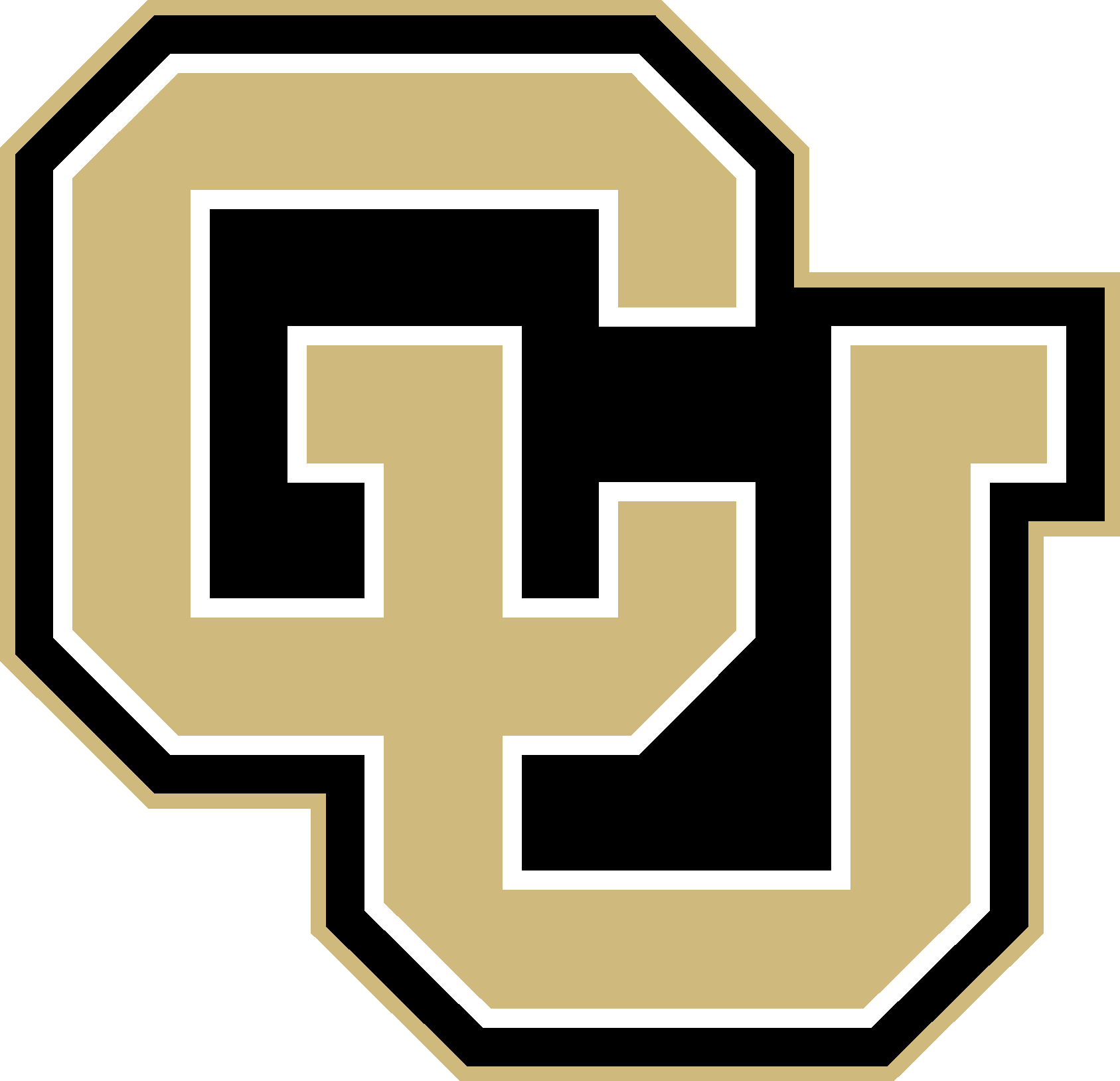 Project Elements
18
[Speaker Notes: Cedric

Blue bad
Change third column to testing (not manufacturing)

CHRIS:
First up, under software, which we have highlighted in yellow, we have feature recognition – our software needs to be able to reliably recognize AR tags when they're in the frame, and that's obviously something we've had to think about as we've built our vision system – though it doesn't seem like it's going to be a problem.
Next, in terms of (Point at state determination) we've had to make sure that our software is accurately localizing the AR tags on our system in cartesian space, and reconstructing the state of the grappling point and end effector, and our maximum allowable error here is only about 1.5cm, so this is one of our primary focuses in the manufacturing of that subsystem, and once we've done some testing, we'll be able to tweak how this system works.
(Point at speed) We also have timing requirements that define a minimum speed our control loop can be operating at, and that's around 1 Hz. However, our separate subsystems are each running in excess of 10 Hz, so this isn't a huge worry for us anymore.
(Point at sensors accuracies) Kind of in a mix between hardware and software, another critical element is the sensor mounts being stable and our software having accurate information about how everything is situated relative to each other just because that affects our state determination and coordinate transformations.
(Finally, in terms of hardware), we were always worried about the thermal limits of the actuators in our arm, which we're addressing by making the arm shorter than it was last year, implementing an emergency stop button, and limiting the timespan of a grapple, and now I'll hand it over to Luke to talk about another piece of hardware that's given us some headaches.

Cedric]
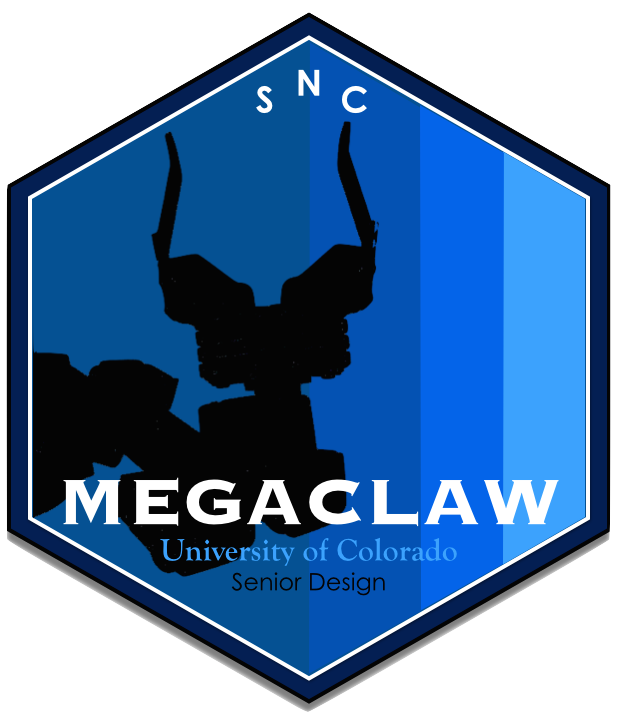 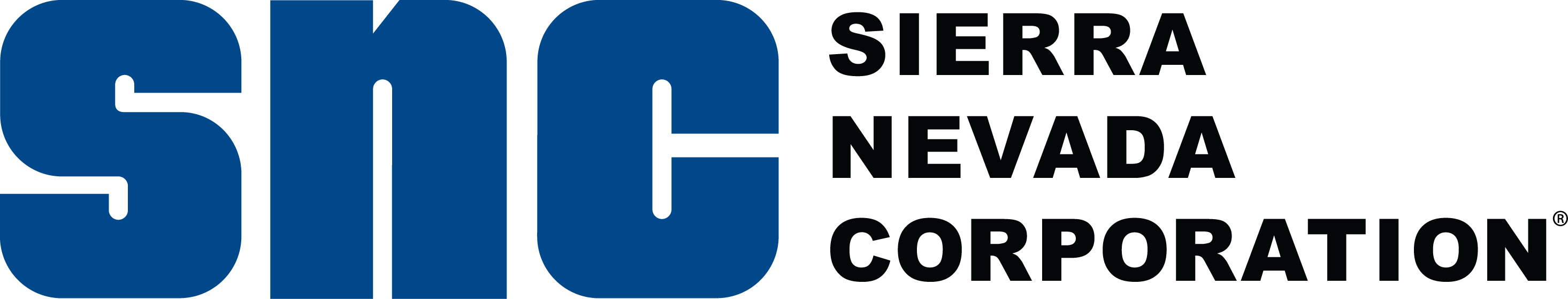 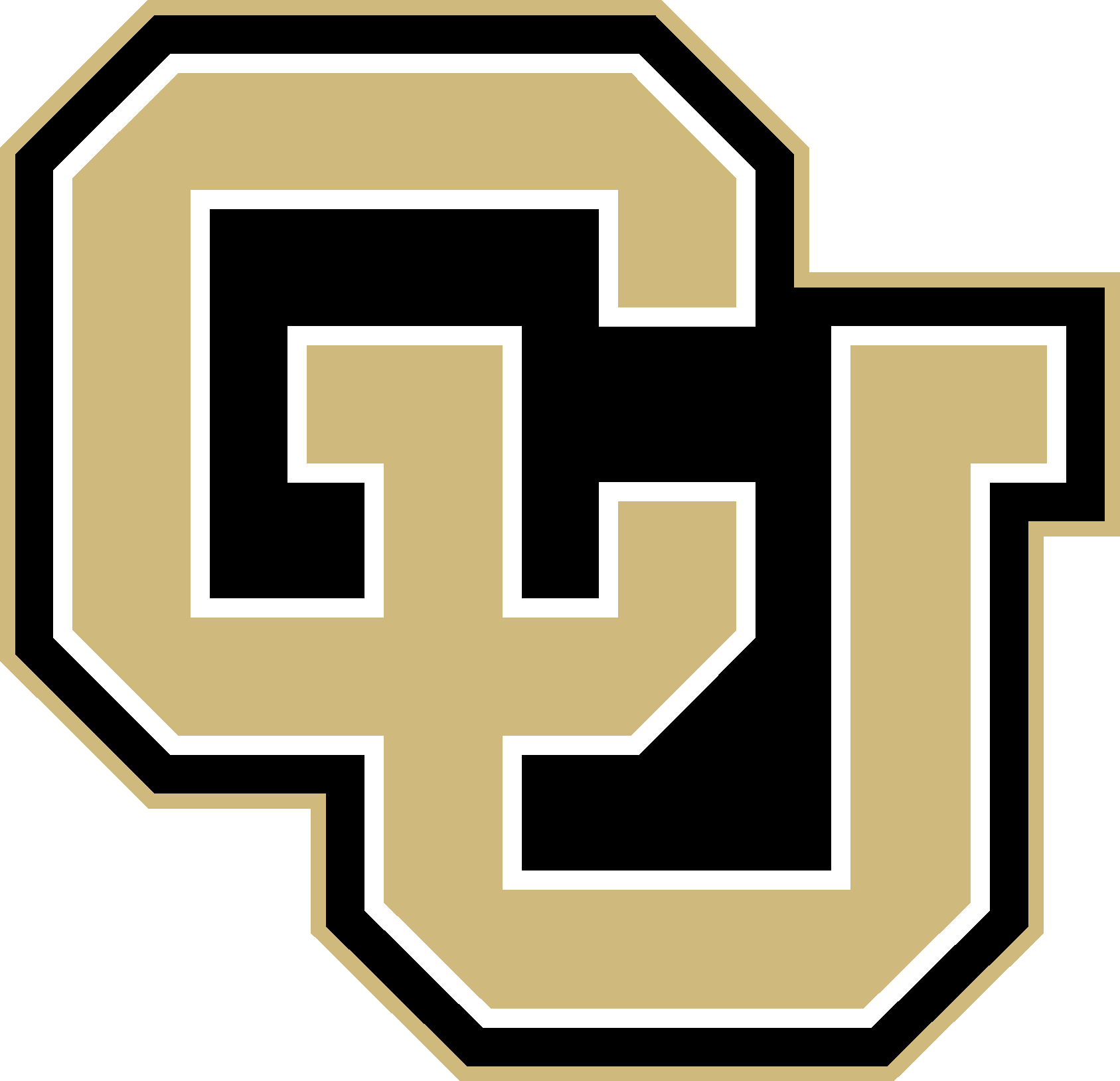 Schedule
Testing Readiness
Integration
Testing Readiness
Subsystems
Schedule
Testing Readiness
Overview
Budget
Overview
19
[Speaker Notes: Cedric]
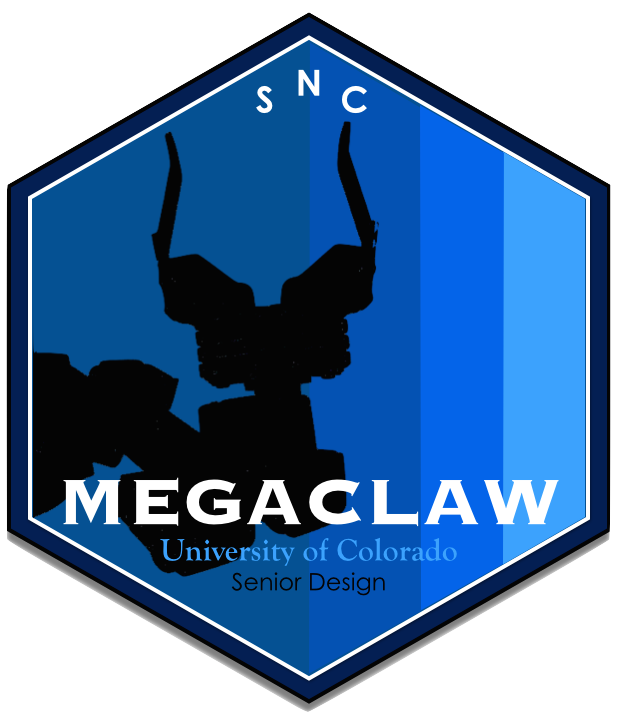 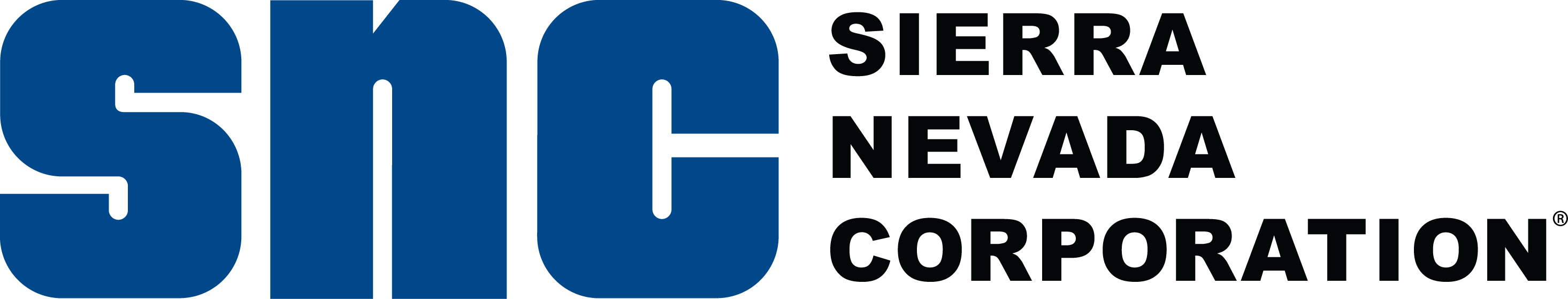 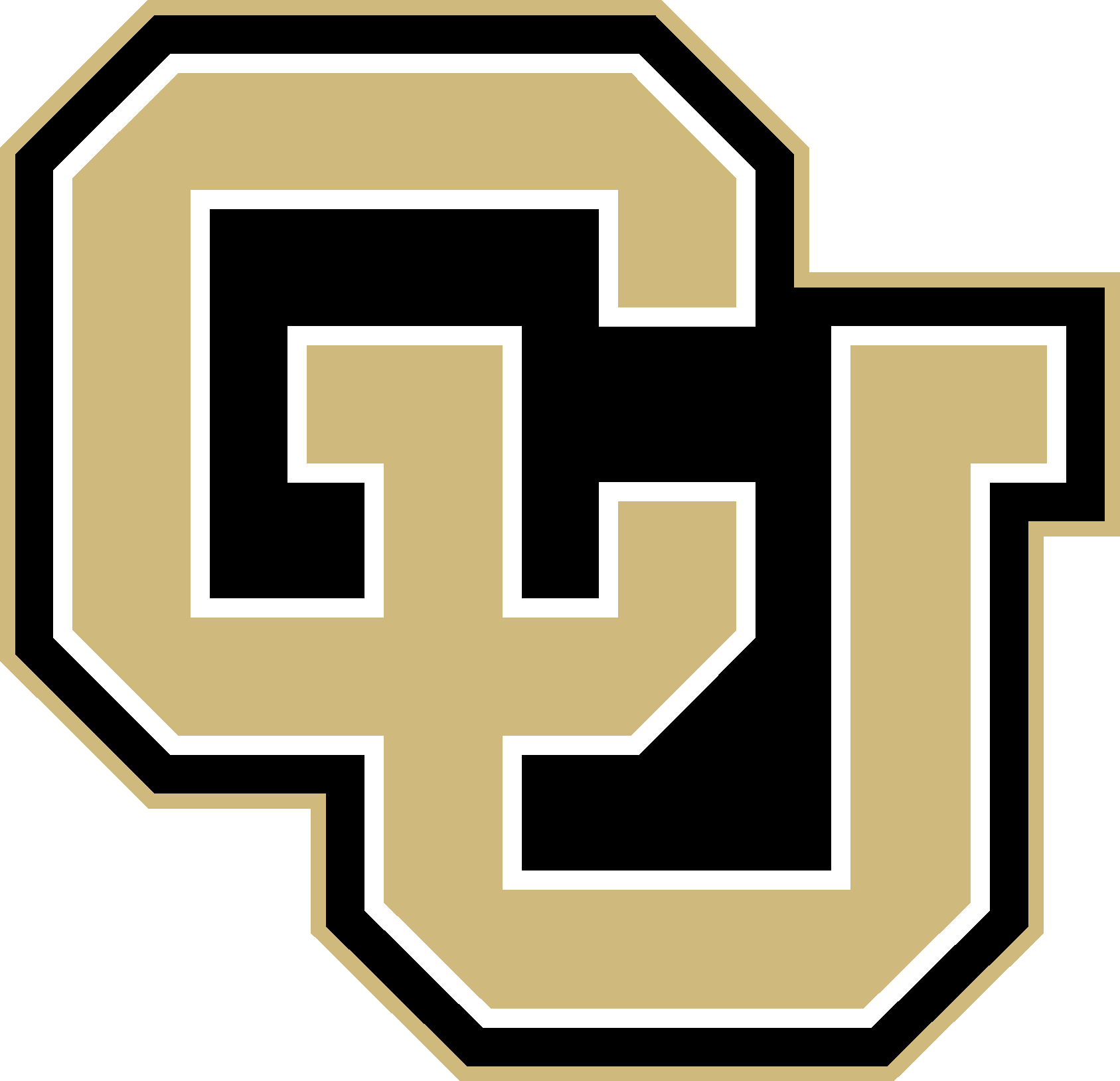 Project Schedule – MSR to EOM (Original)
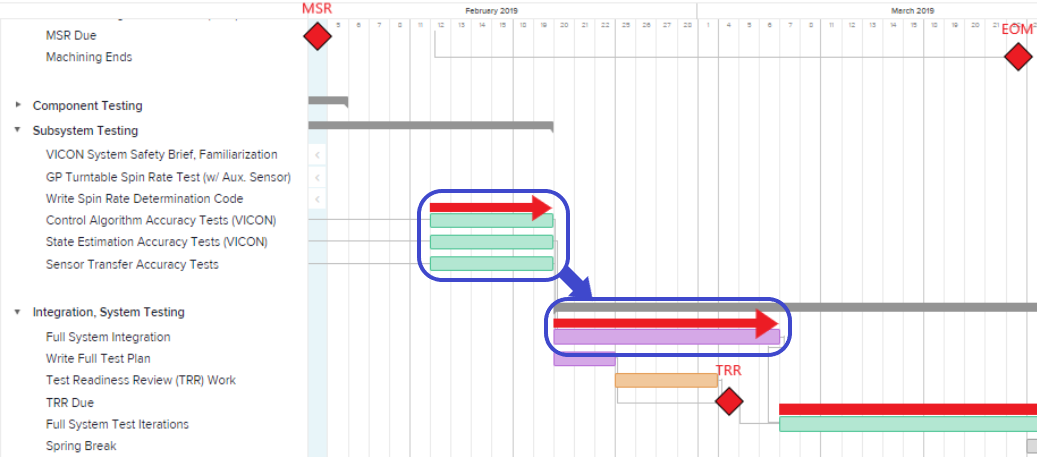 Delays in preliminary VICON testing; rolled into integration/testing schedule, which is now fleshed out
20
[Speaker Notes: Cedric
Delays with VICON, tests got rolled into integration
We expected VICON to take a day to setup, but most has now been integration work in order to get setup]
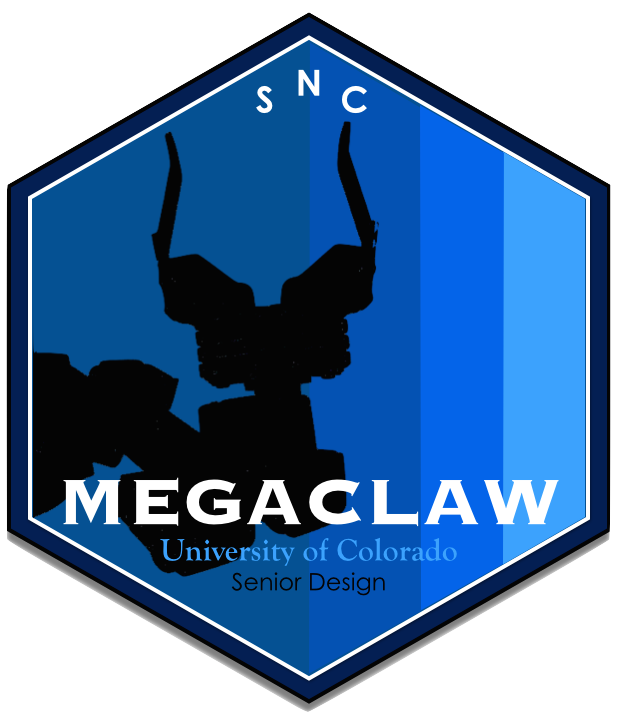 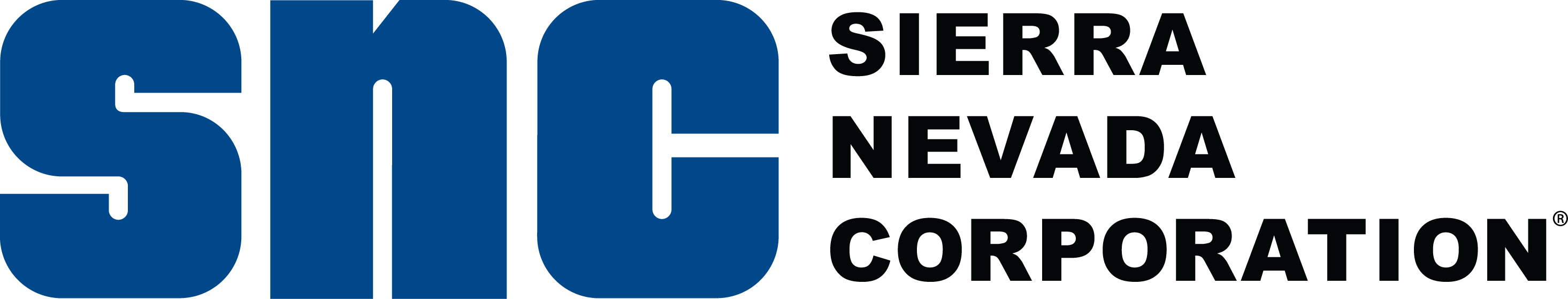 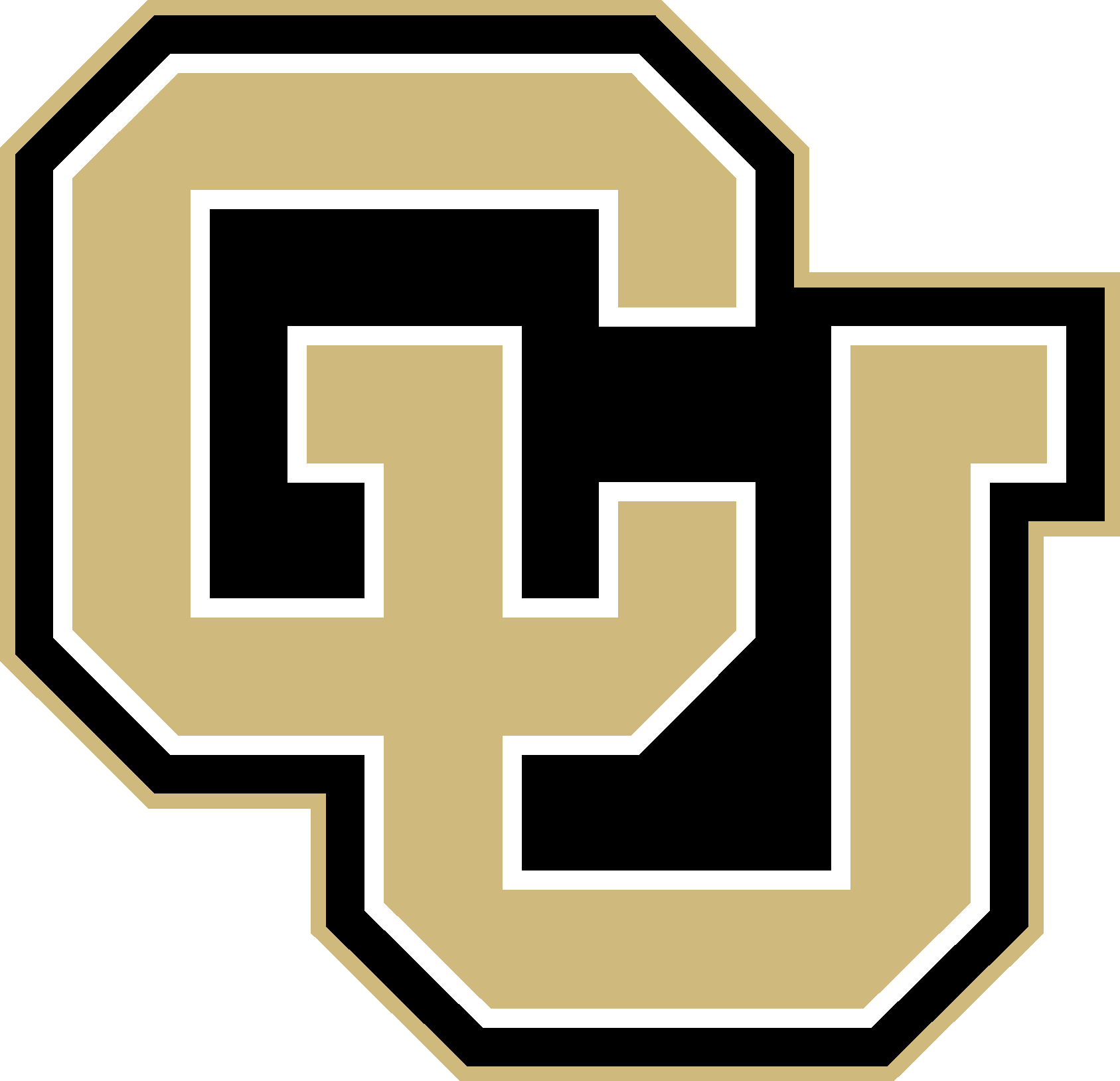 Project Schedule – Testing (TRR  to EOM)
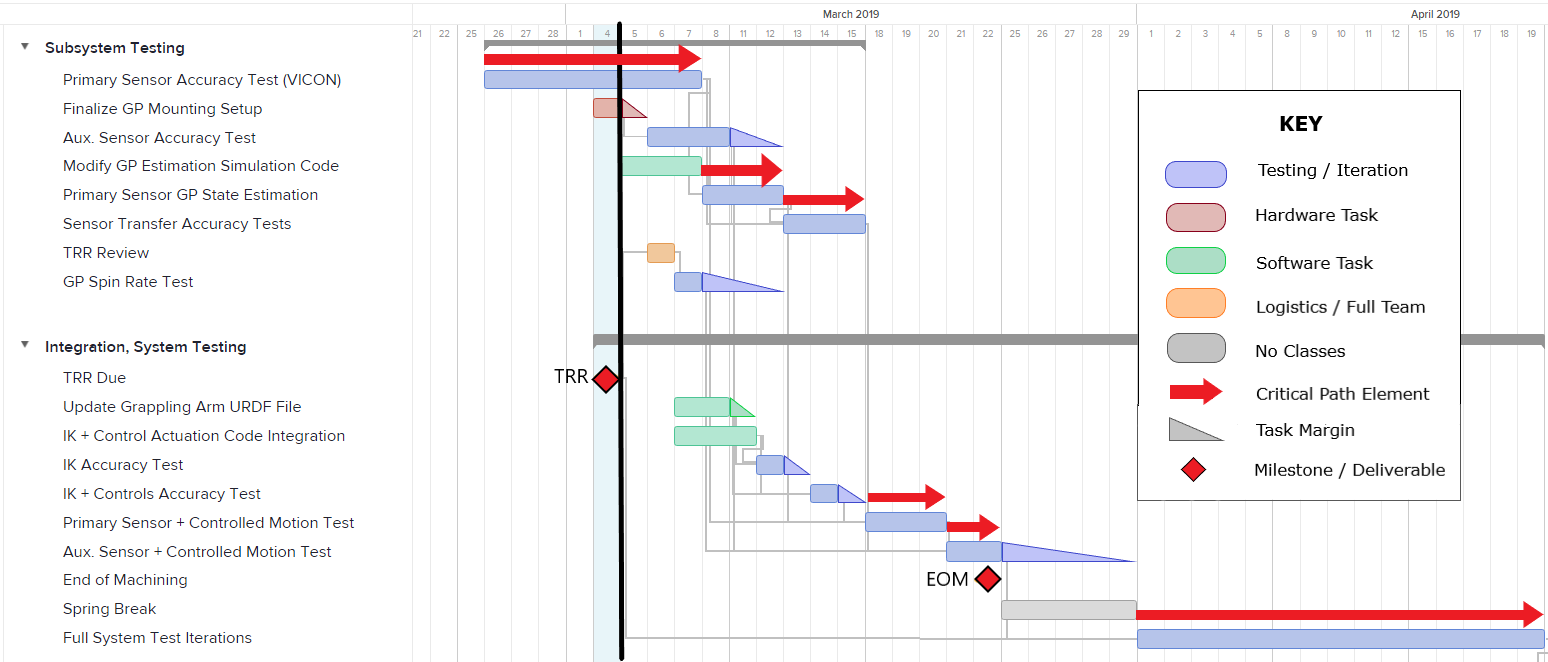 21
[Speaker Notes: Cedric]
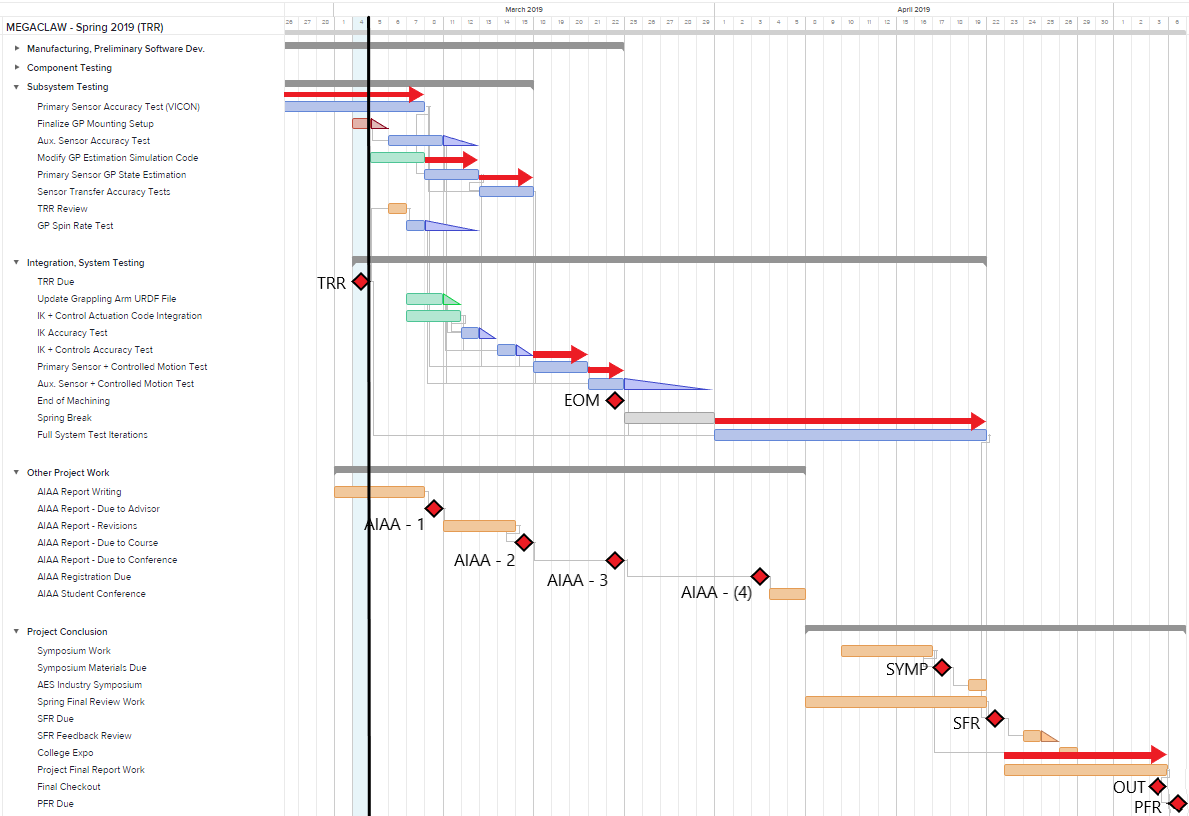 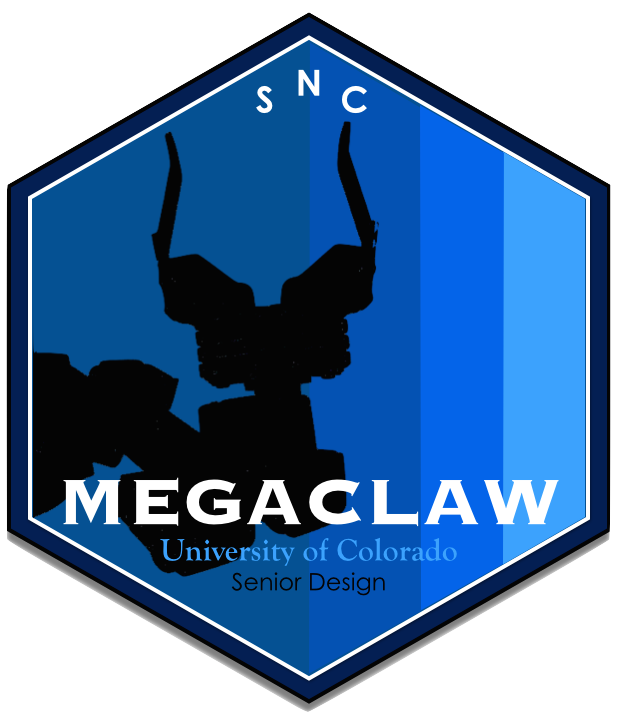 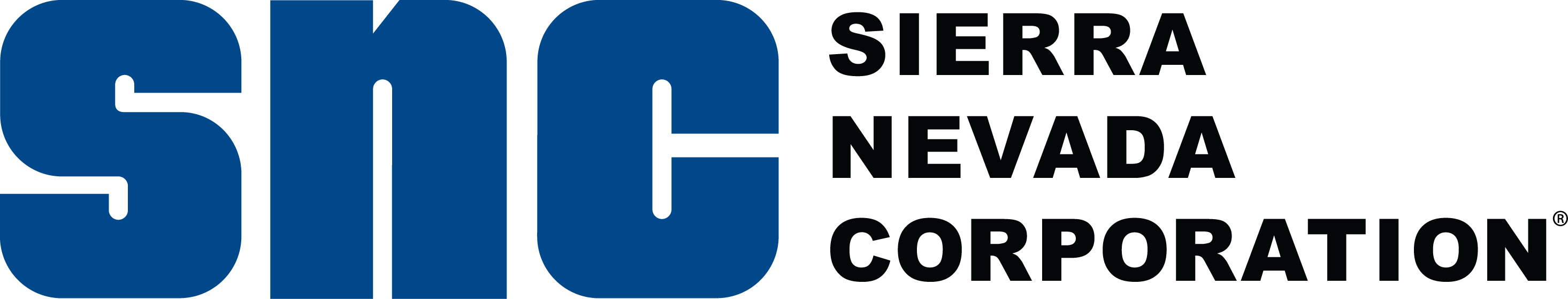 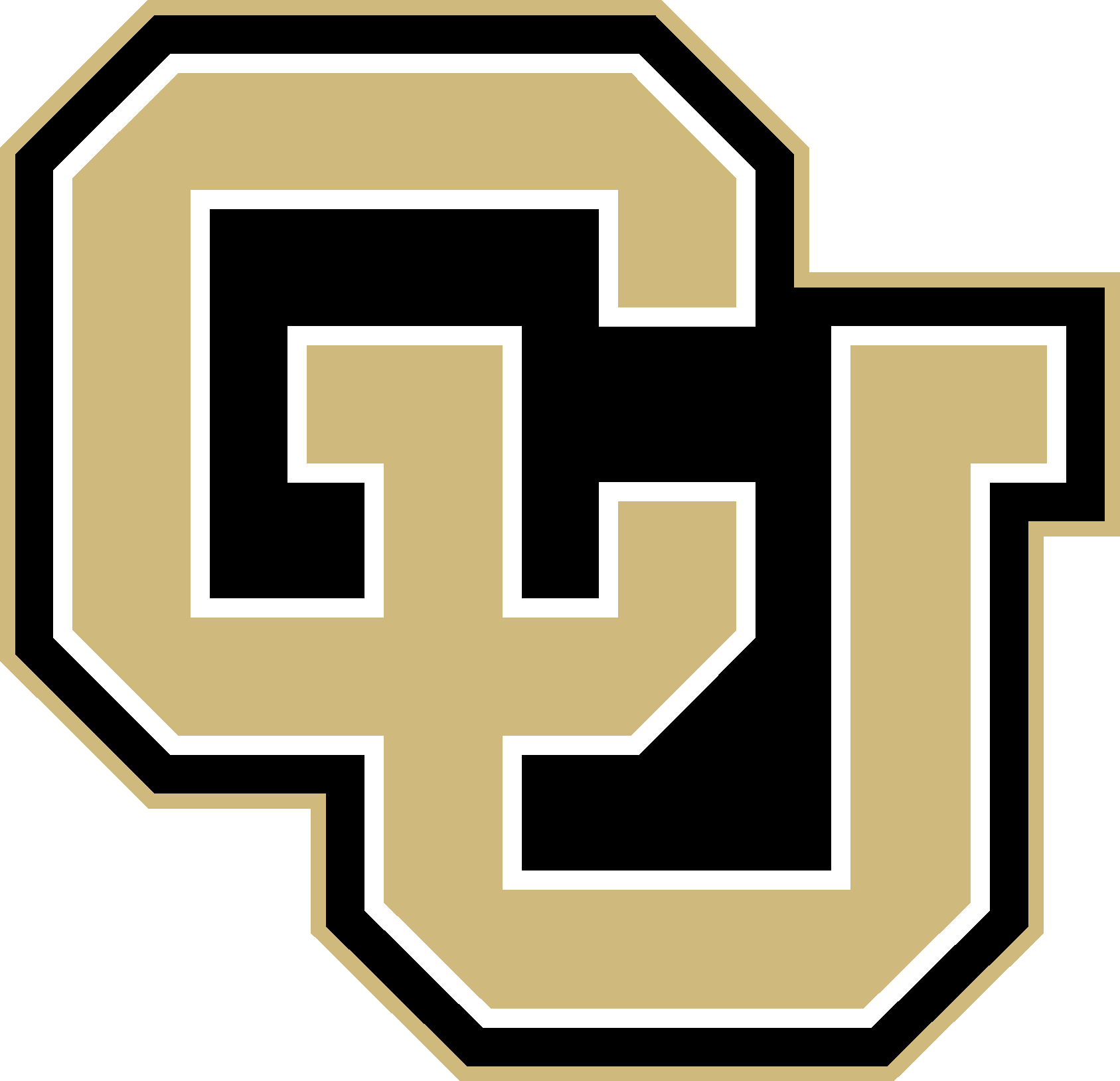 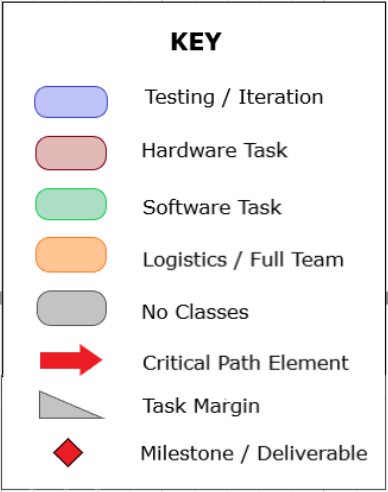 Project Schedule
-
TRR to PFR
[Speaker Notes: Cedric]
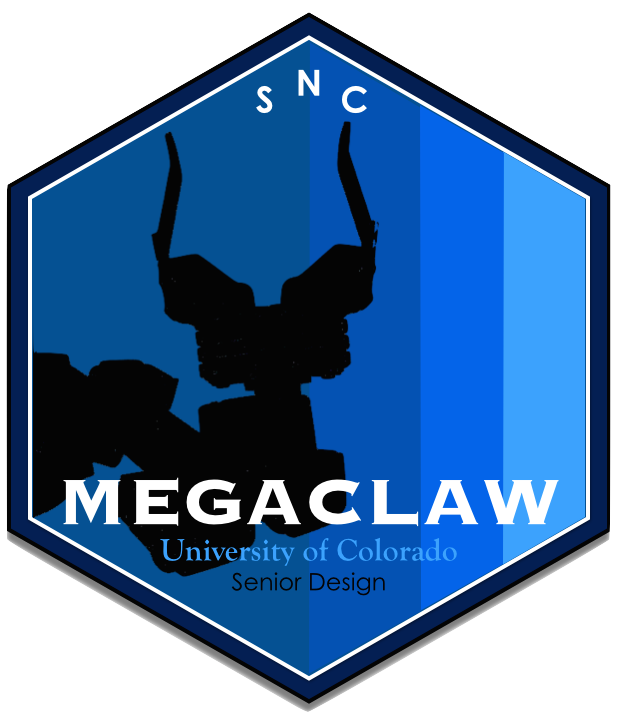 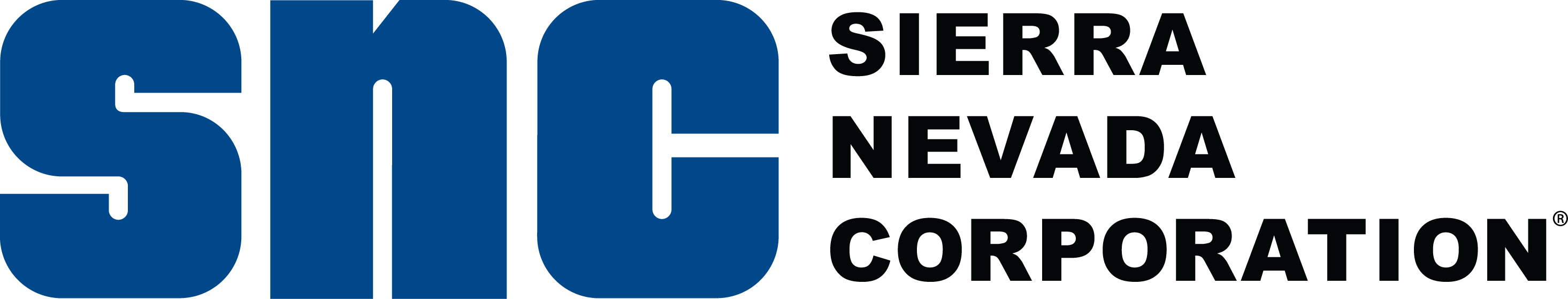 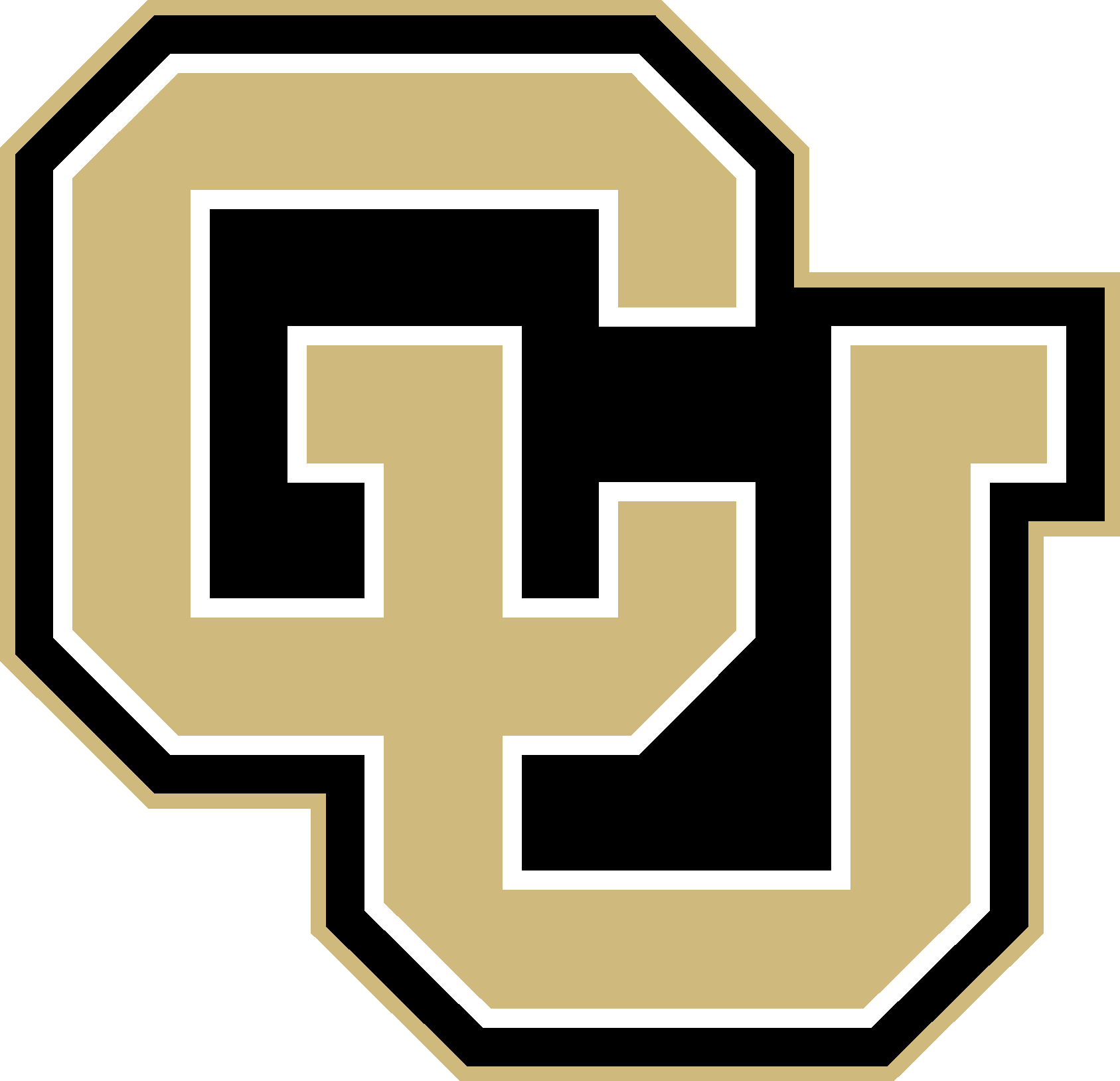 Test ReadinessOverview
Testing Readiness
Integration
Testing Readiness
Subsystems
Schedule
Testing Readiness
Overview
Budget
Overview
23
[Speaker Notes: Ben]
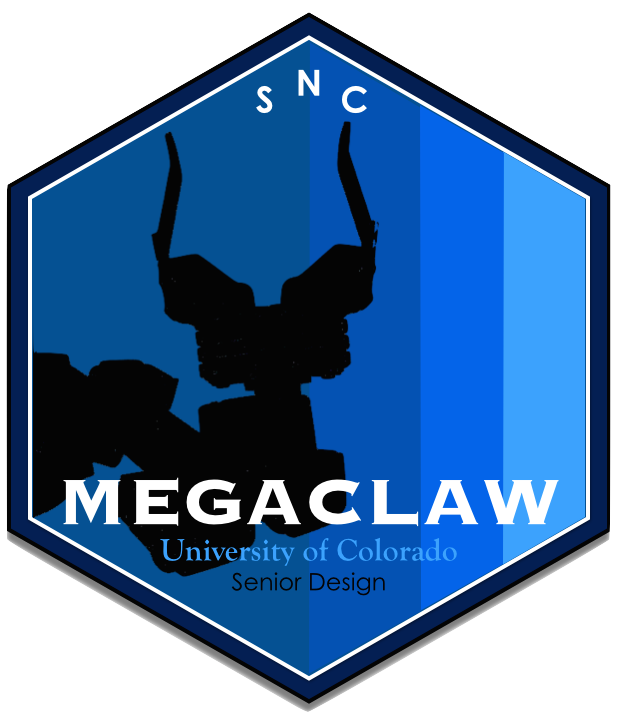 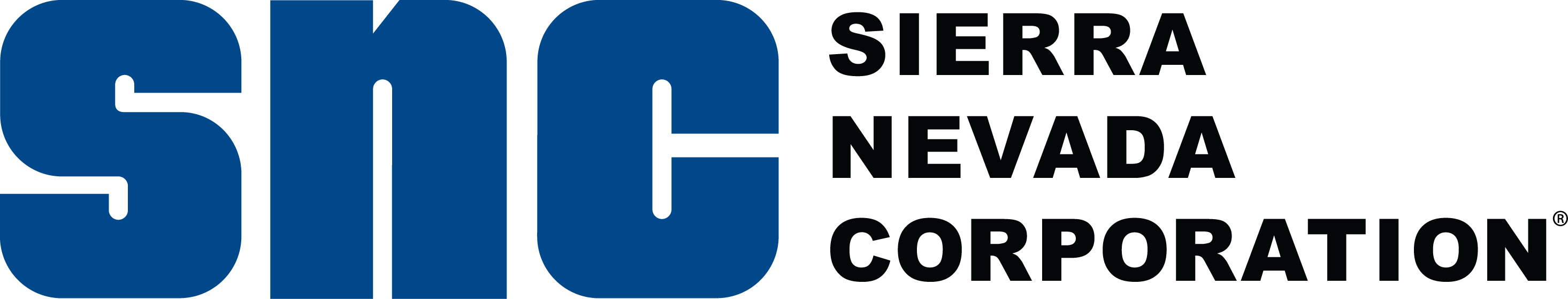 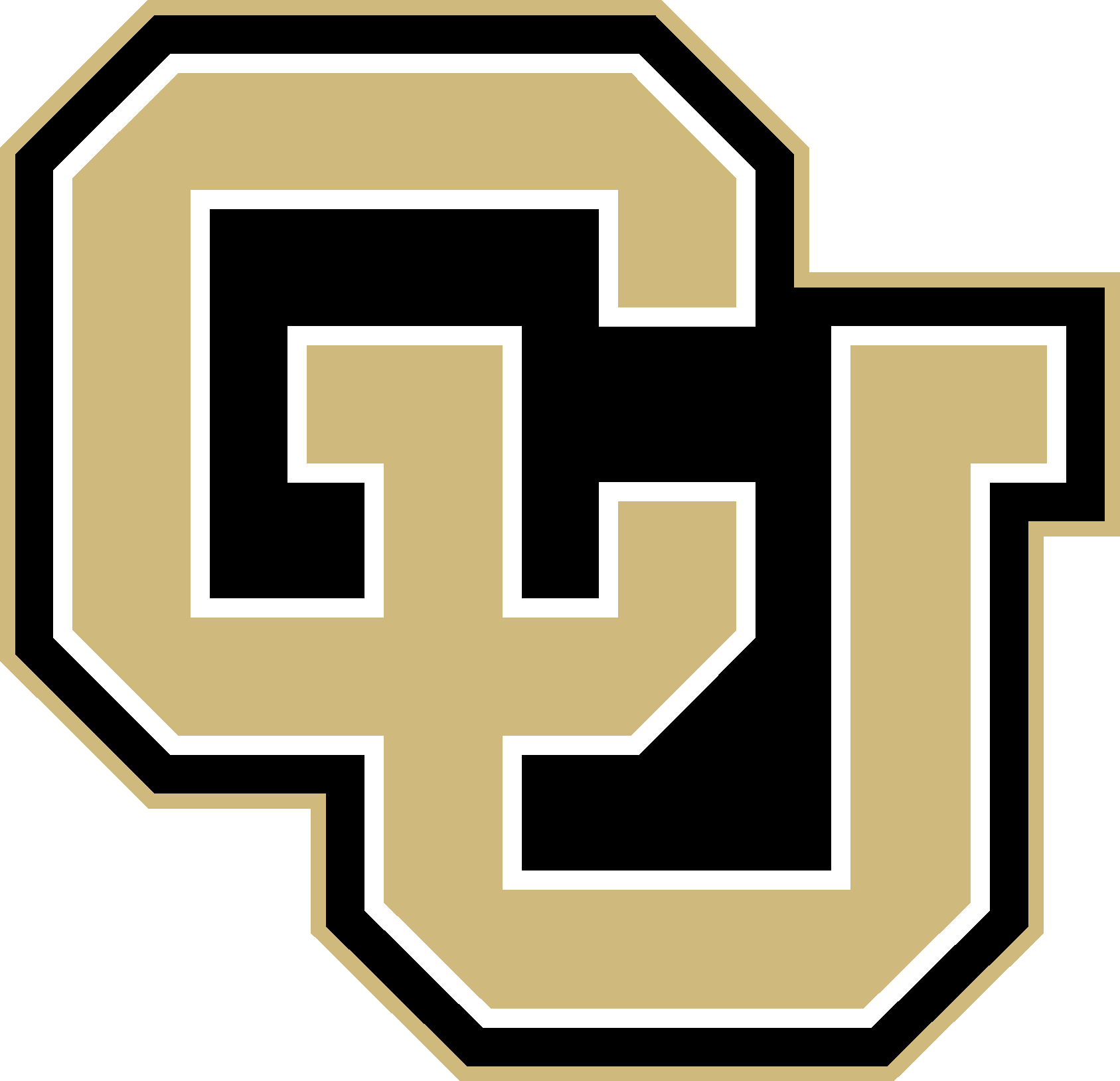 Overview
24
[Speaker Notes: Ben]
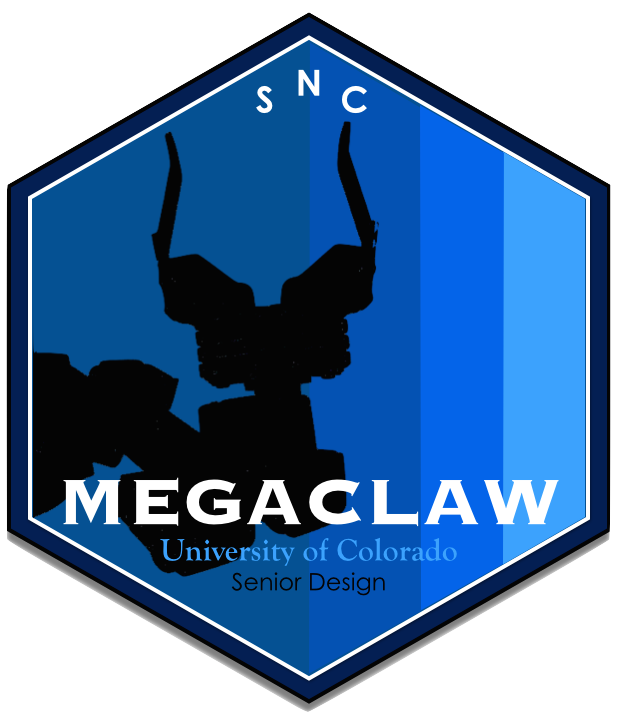 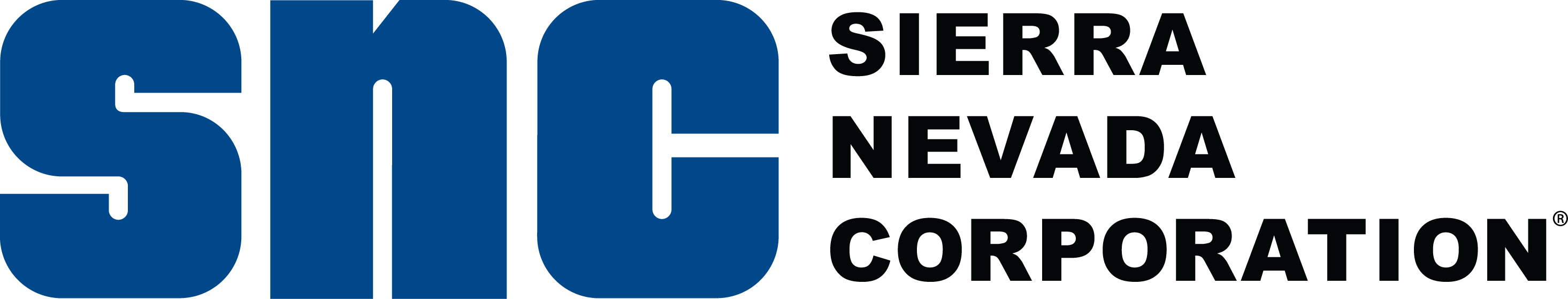 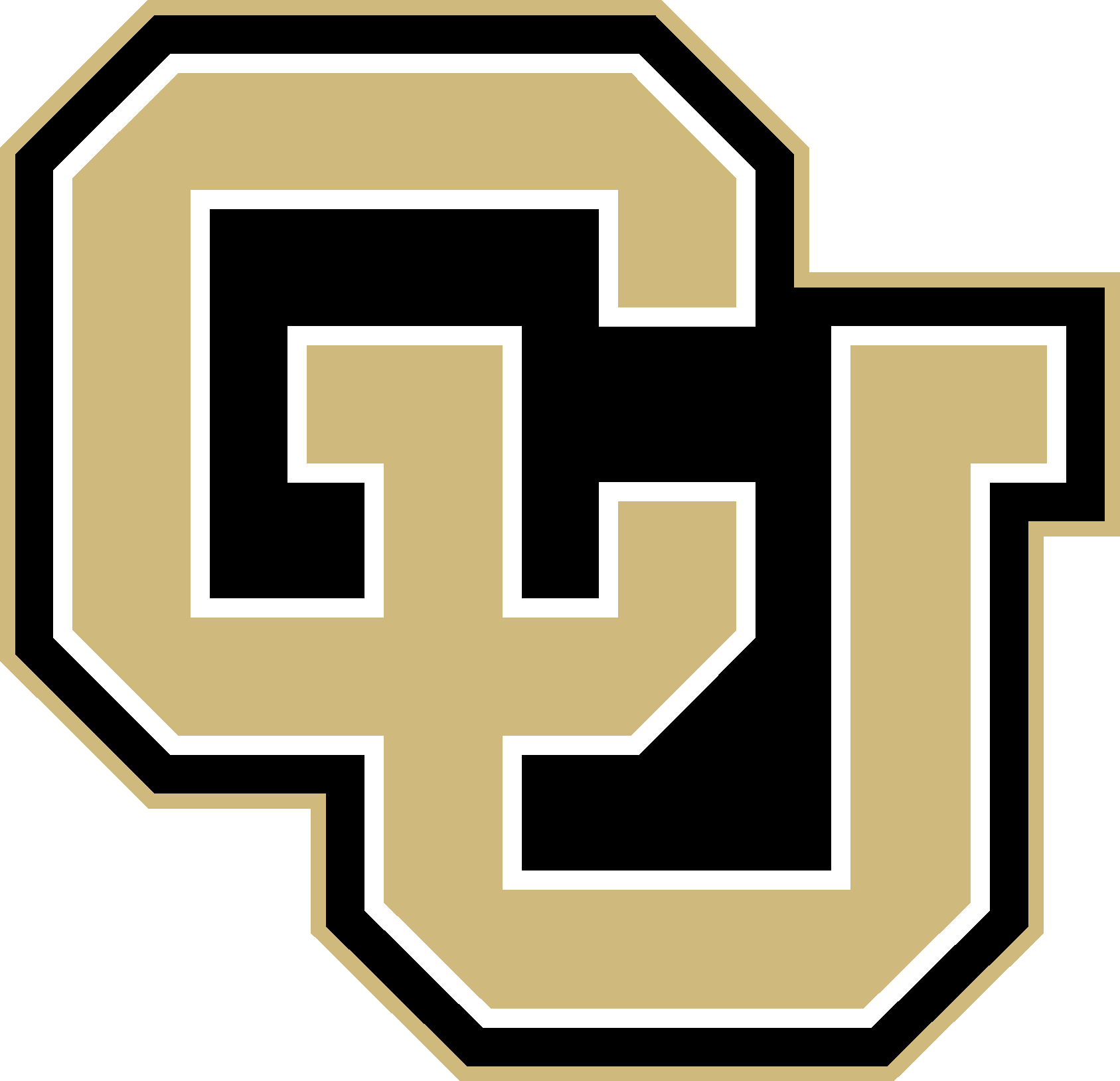 Test Readiness- Subsystems -
Testing Readiness
Integration
Testing Readiness
Subsystems
Schedule
Testing Readiness
Overview
Budget
Overview
25
[Speaker Notes: Ben]
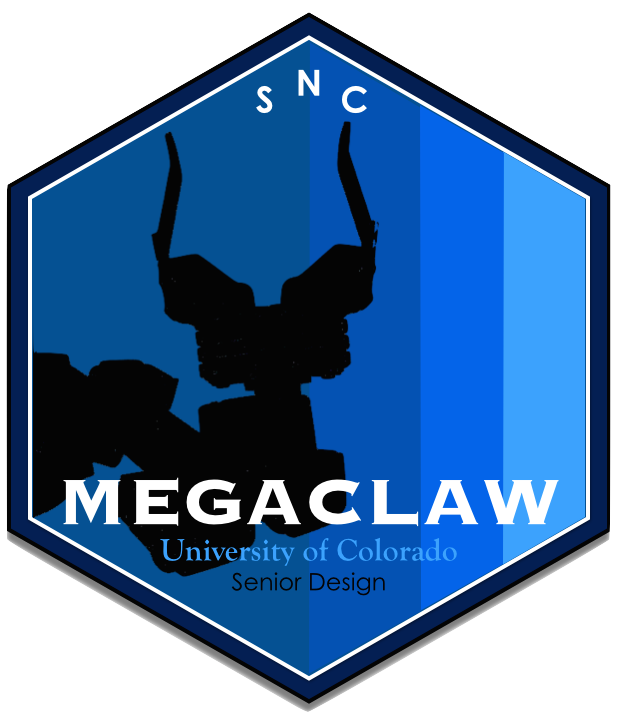 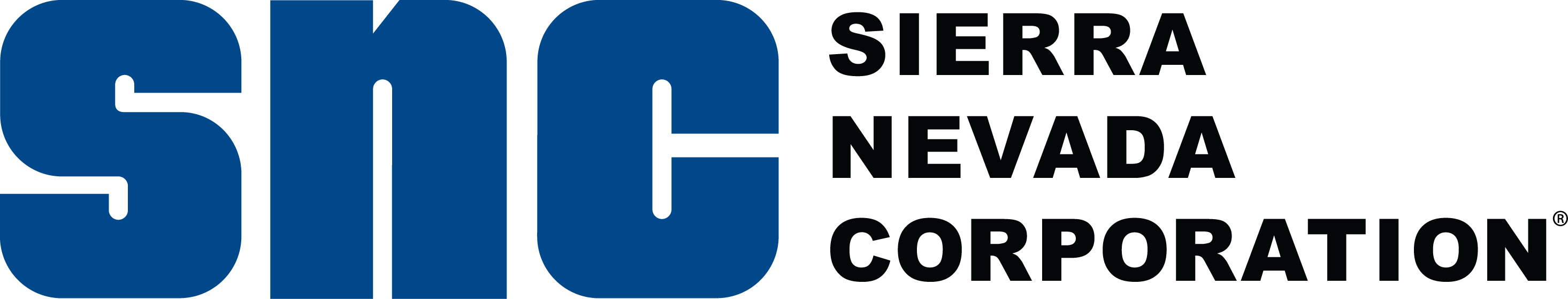 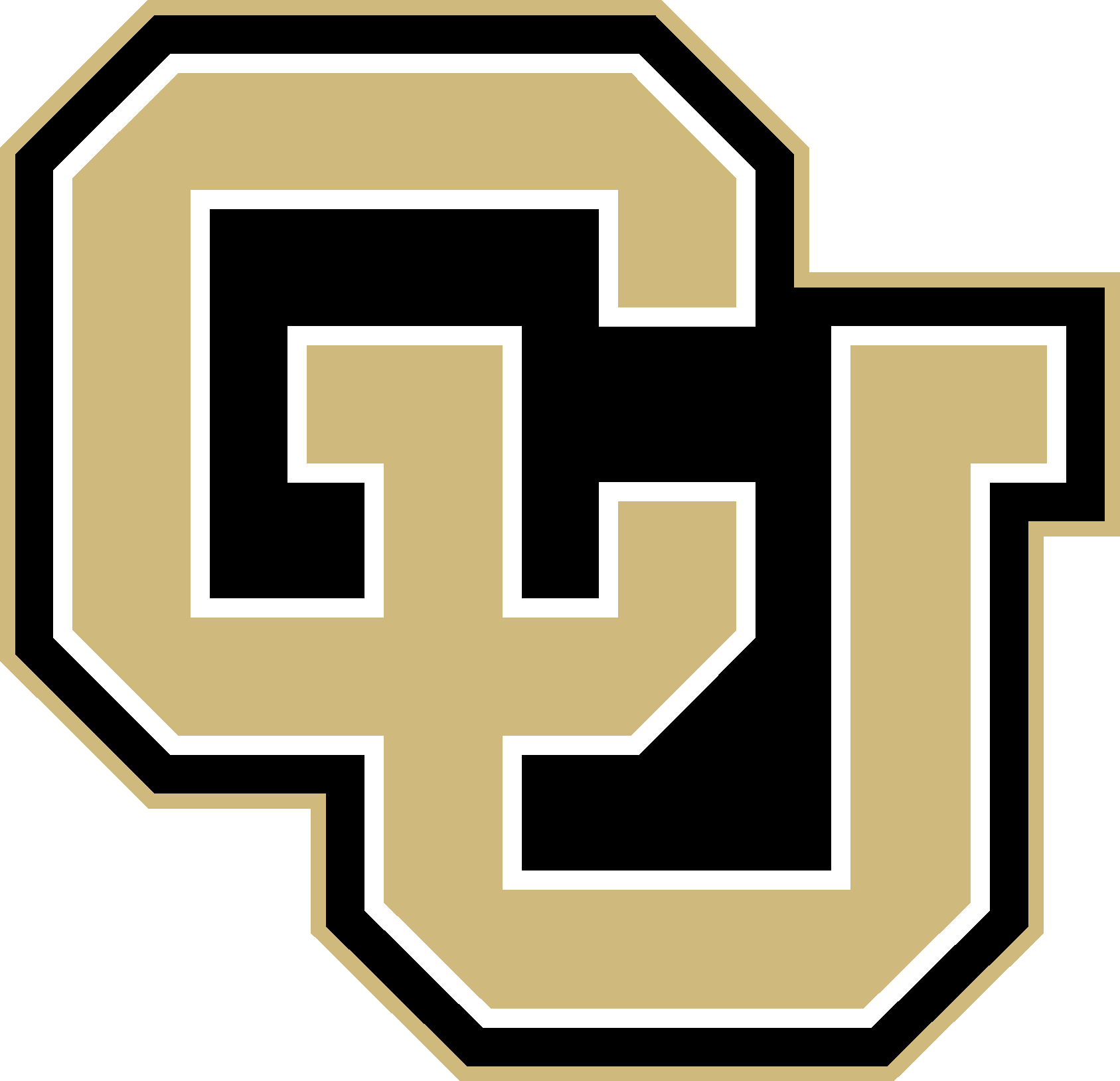 Intel D435 Accuracy Test
Purpose: Ensure that the accuracy requirements from DR 2.2 and DR 2.3 are met by the Intel D435
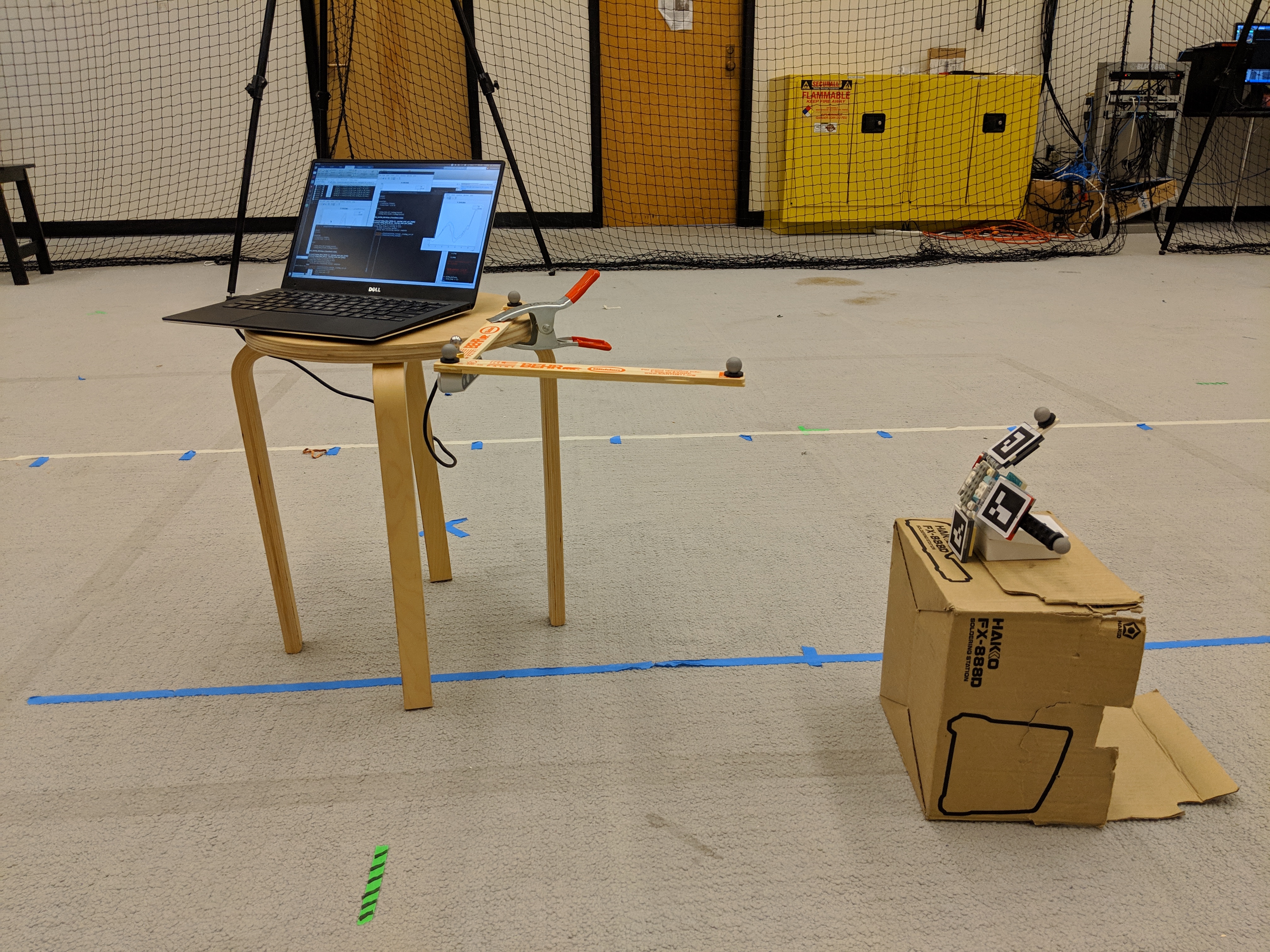 VICON axes
Intel D435    Mockup EE
26
[Speaker Notes: Add picture

Ben]
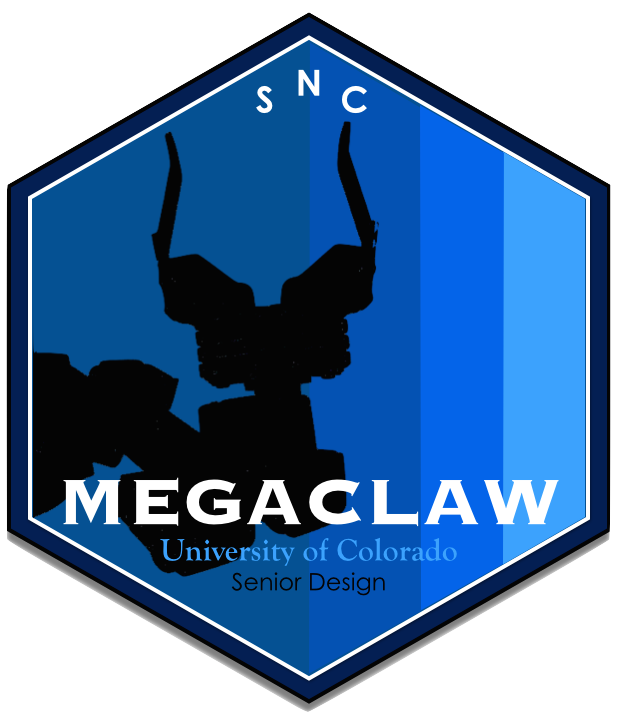 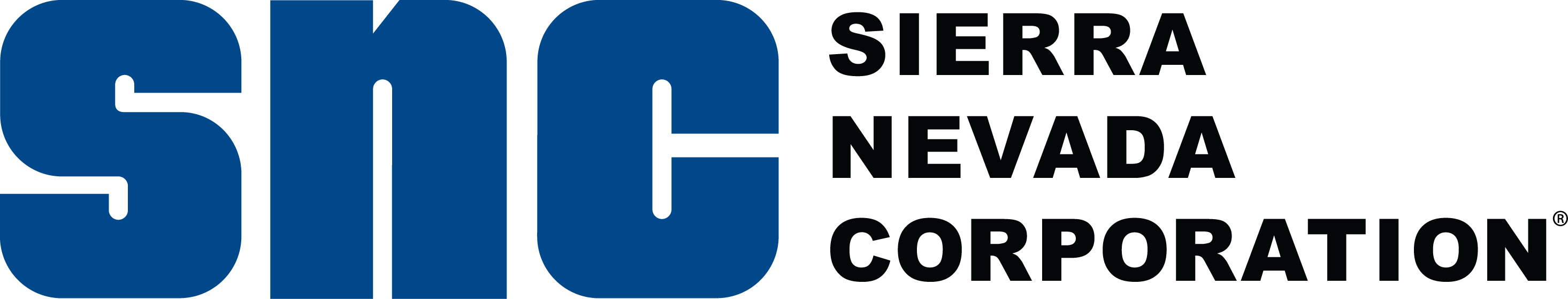 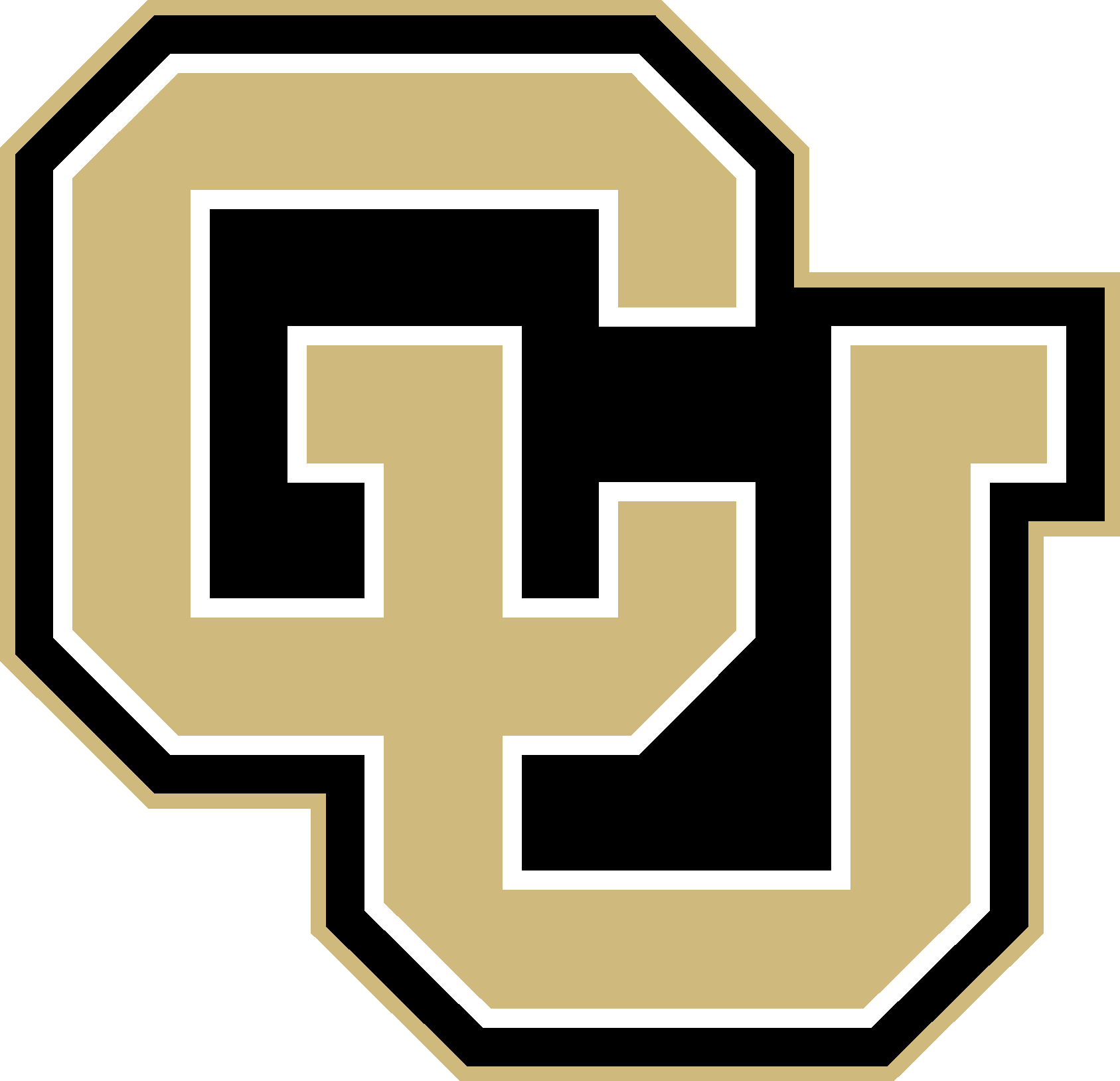 Intel D435 Accuracy Test Results
Position and body-axes determined by:
           Intel D435
  
        VICON
27
[Speaker Notes: Point out the lag]
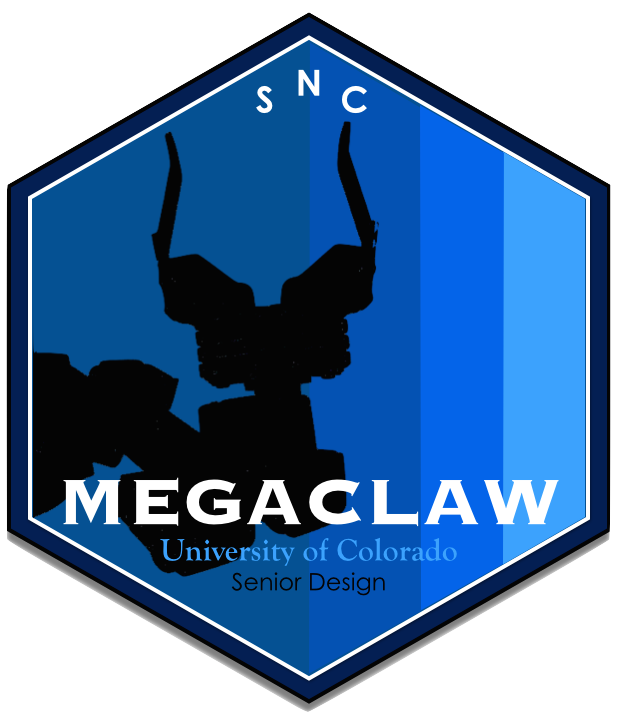 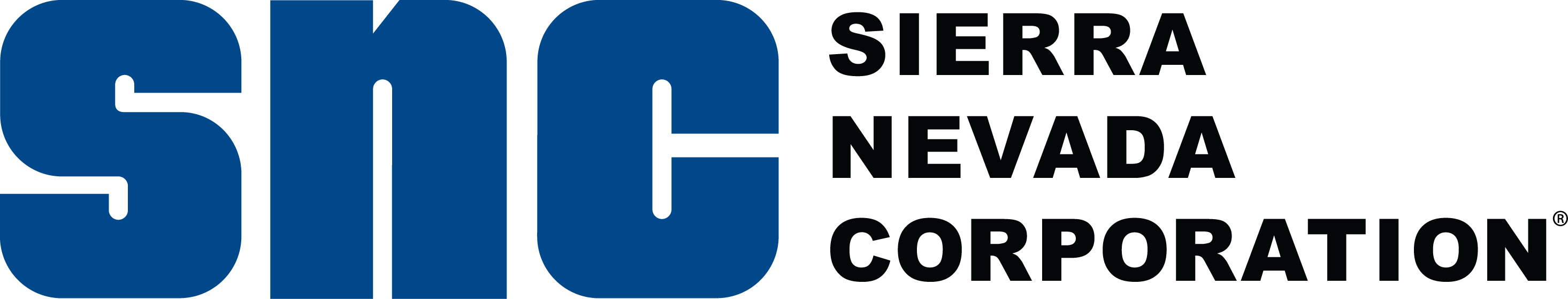 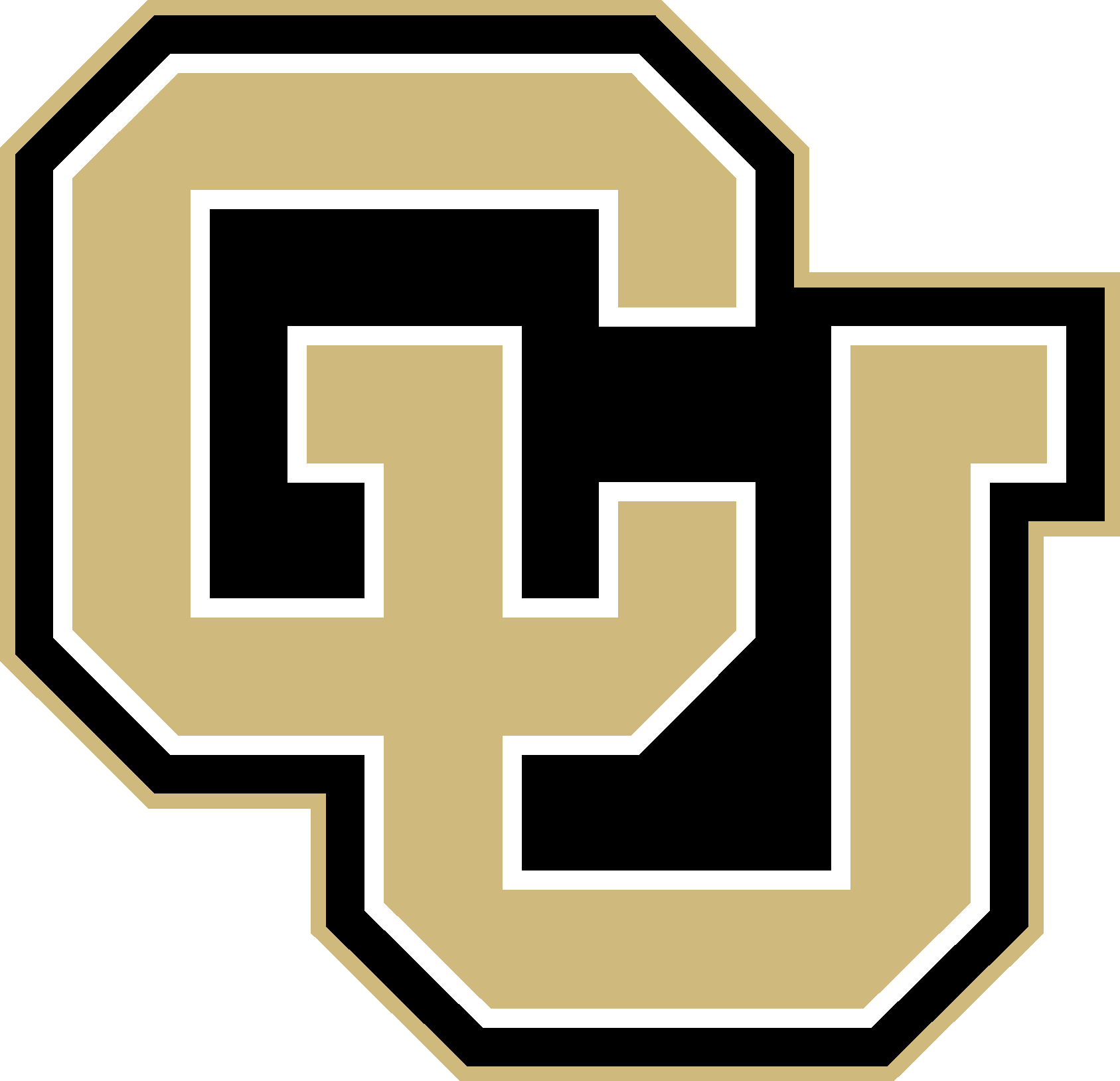 Intel D435 Accuracy Test Results
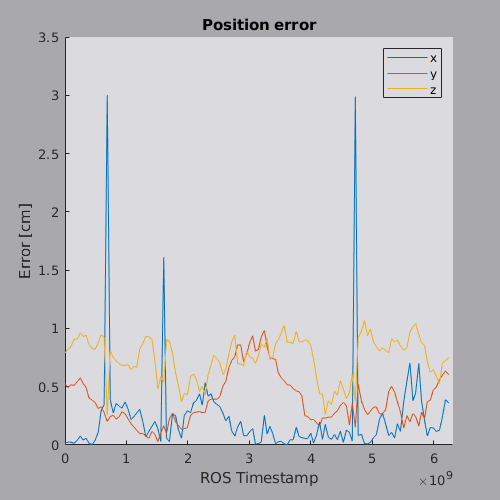 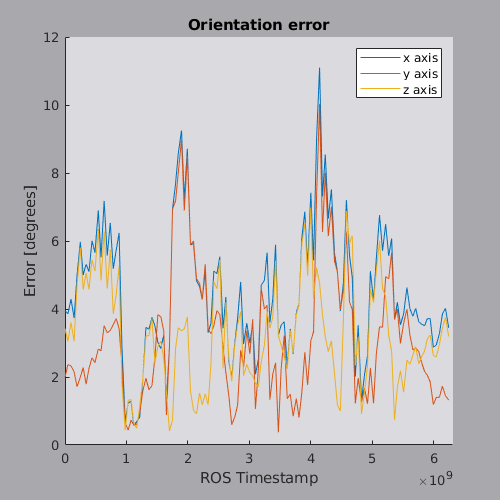 28
Tolerable error in position: 1.5 cm      Tolerable error in orientation: 10°
[Speaker Notes: -Talk about how the AR tag readings are lagging behind VICON due to VICON having a way faster feedback rate and how we're going to deal with it (not sure I have a super impressive answer for that)
-This is kind of preliminary and the calibration needs to be tweaked]
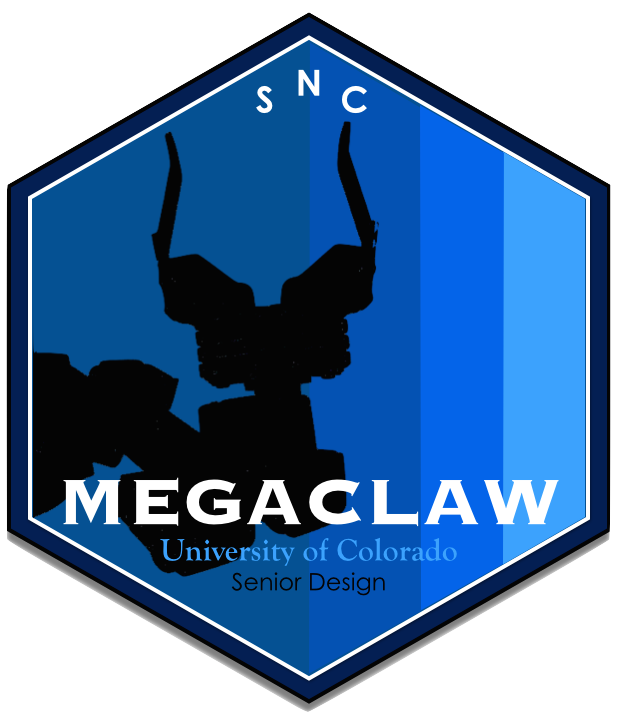 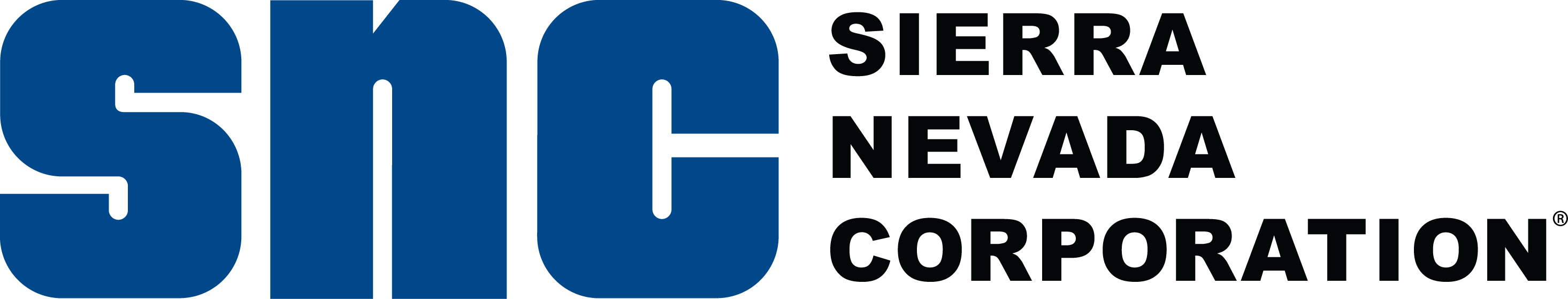 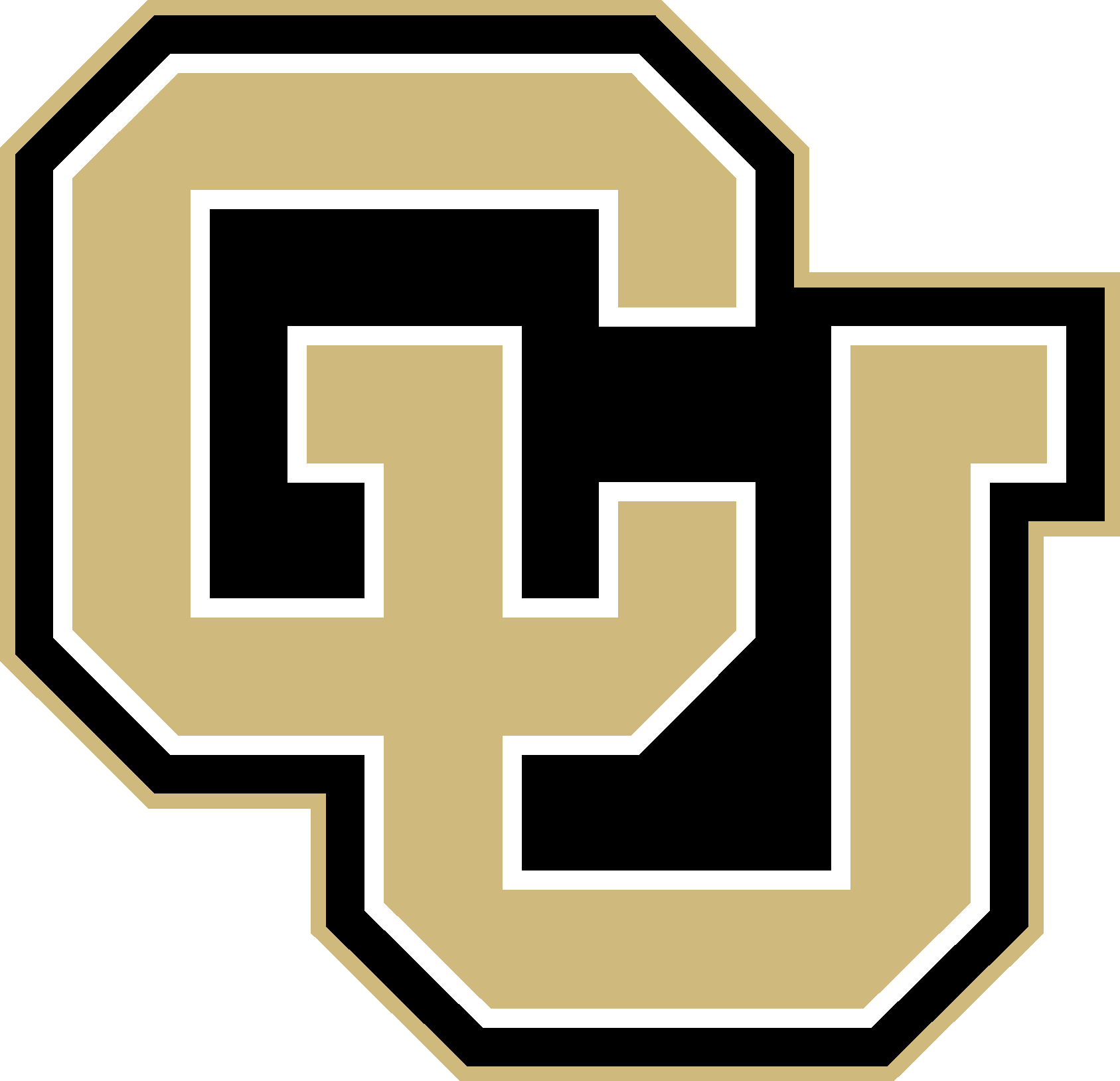 Arm Thermal Test
Purpose: Reduce the risk of actuators overheating and going into safety shut-off mode
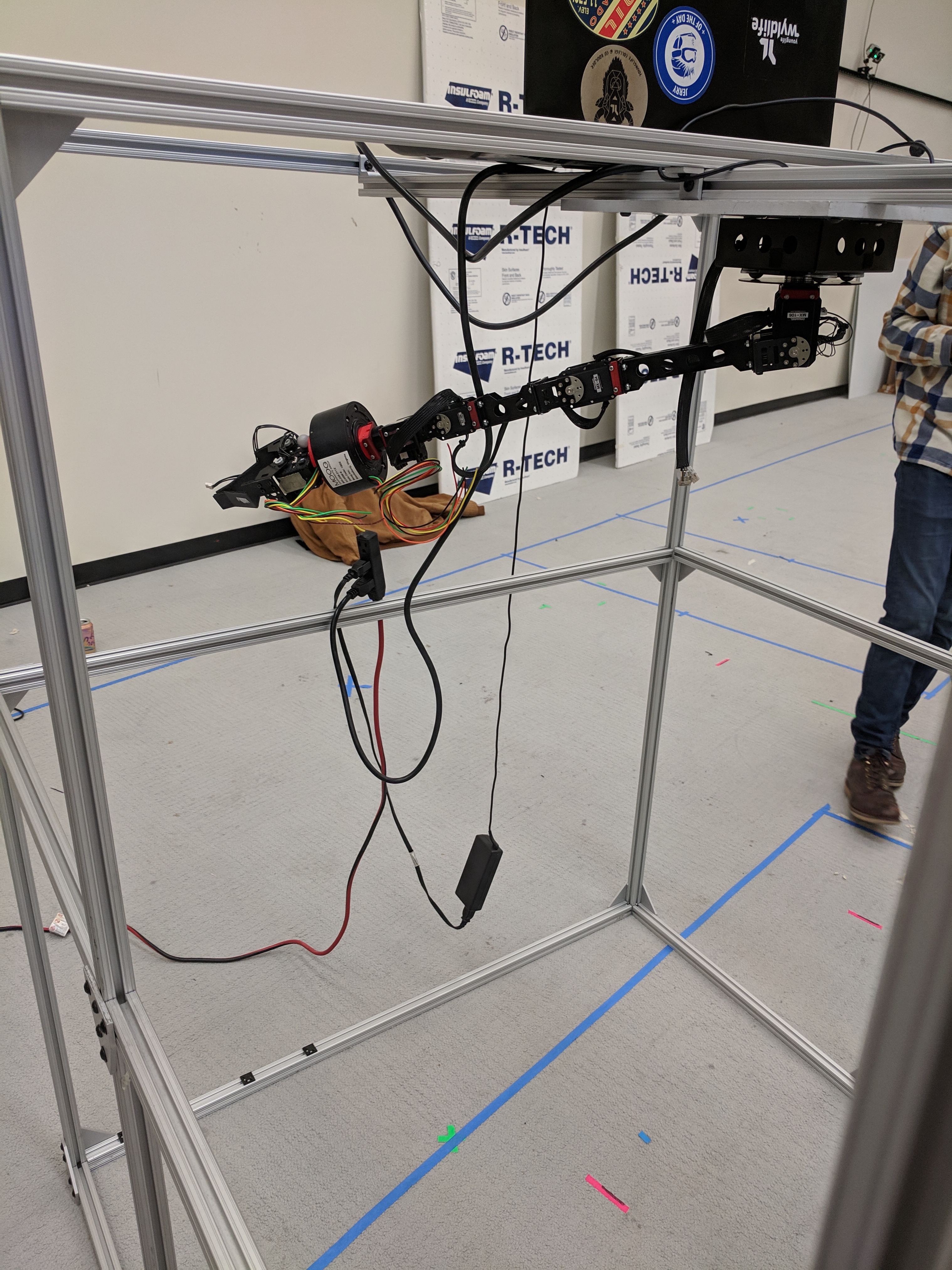 Model Validation: This test will validate the thermal model that DR 3.1.1.1 (the arm shall finish its operations in under 255s) is based on.
29
[Speaker Notes: Sheridan
Used CASCADE heritage model, acknowledge that it is inaccurate due to invalid assumptions between their tests and our tests. Hard to figure out it was wrong until actually tested.

3.1.1.1 actuators shall operate no longer than 255s]
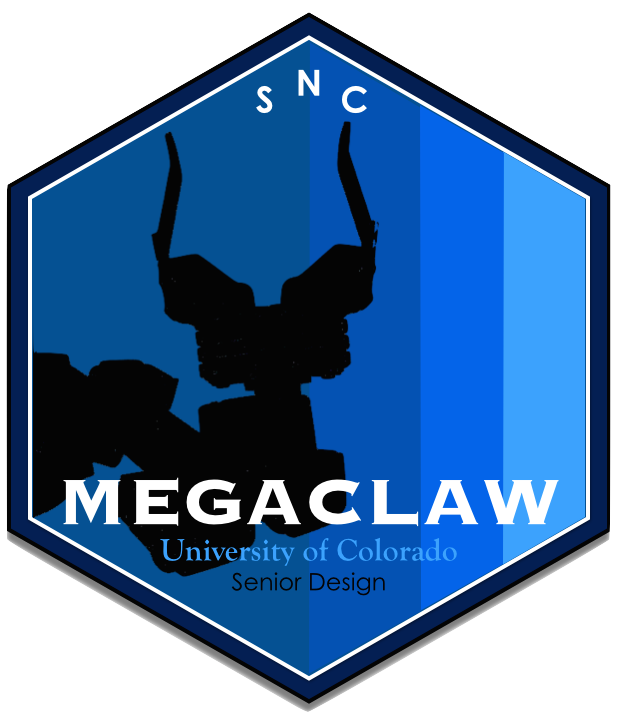 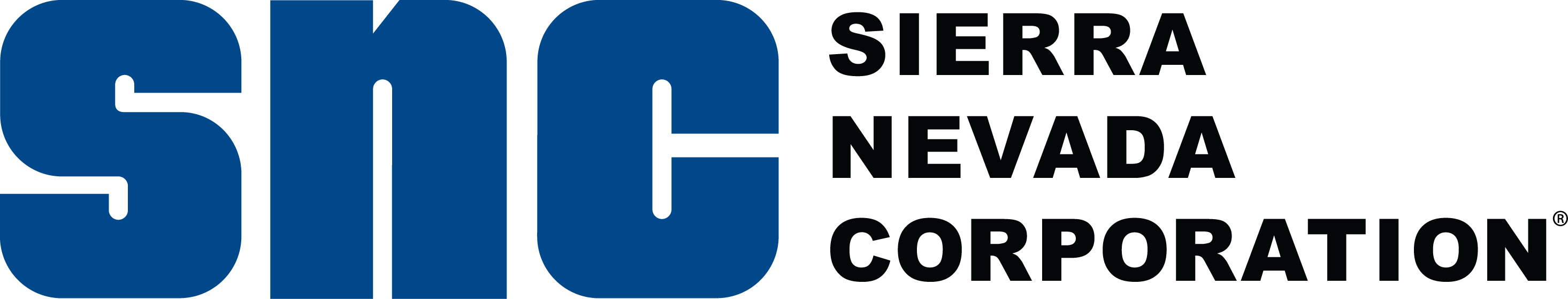 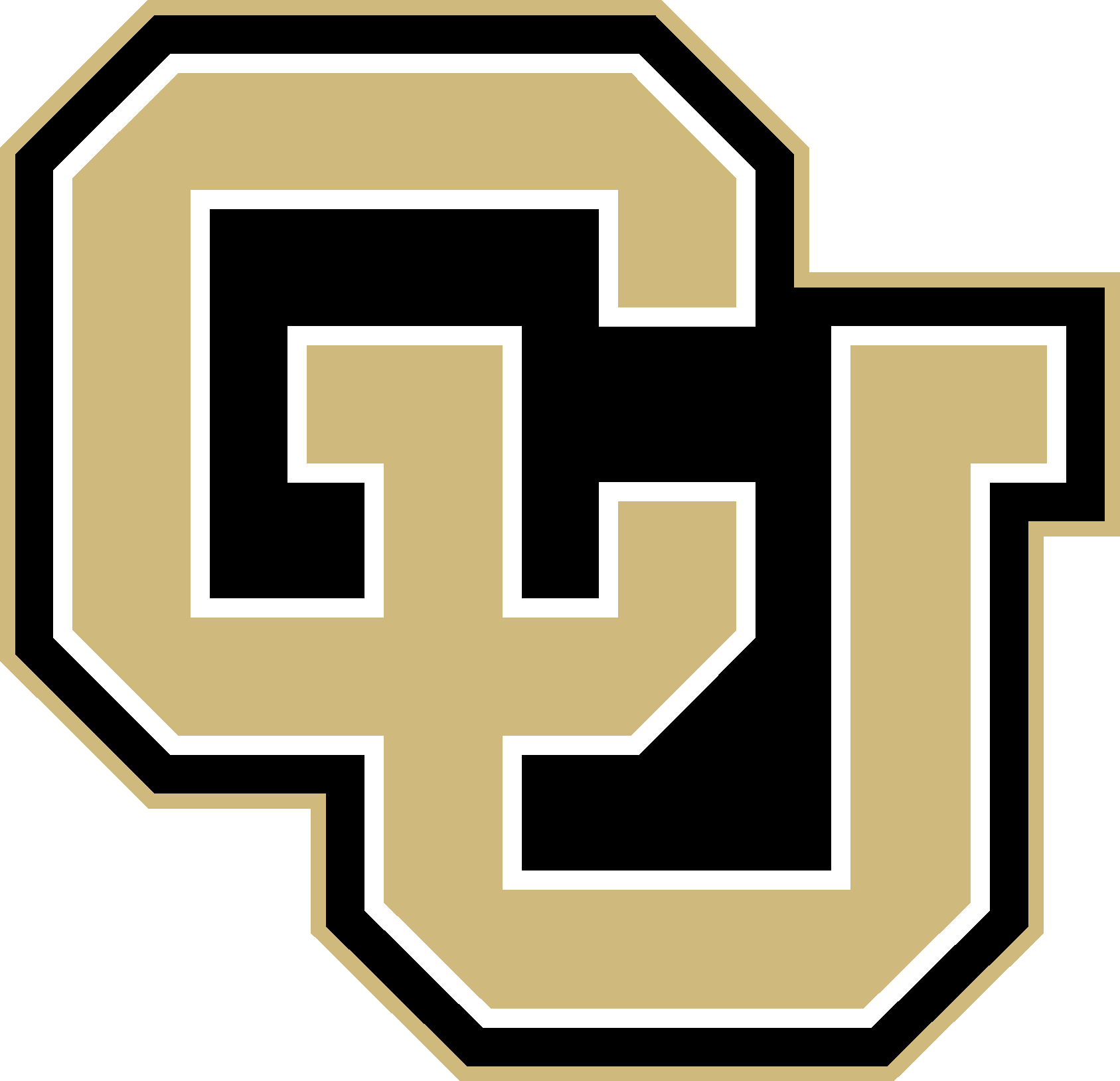 Arm Thermal Test
Expected Results: Based on CASCADE's thermal model actuators will last up to 255s

Results: At worst case 90 degrees, actuators lasted over 10 minutes. 
Expected results inaccurate due to invalid assumptions.

Considering redefining requirement 3.1.1.1 but we are still confident we can perform the full system test in under 255s.
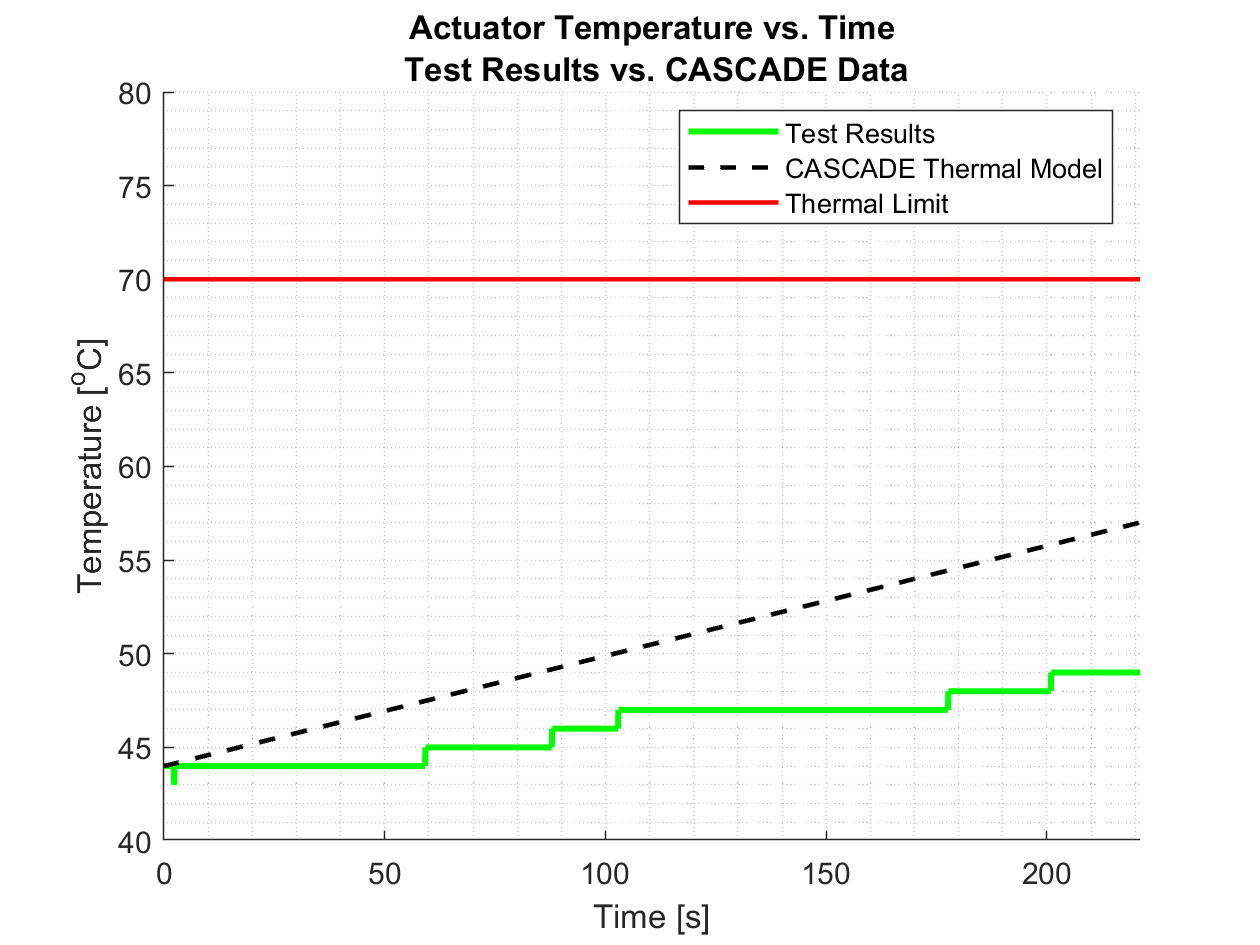 30
[Speaker Notes: Sheridan
Used CASCADE heritage model, acknowledge that it is inaccurate due to invalid assumptions between their tests and our tests. Hard to figure out it was wrong until actually tested.

3.1.1.1 actuators shall operate no longer than 255s]
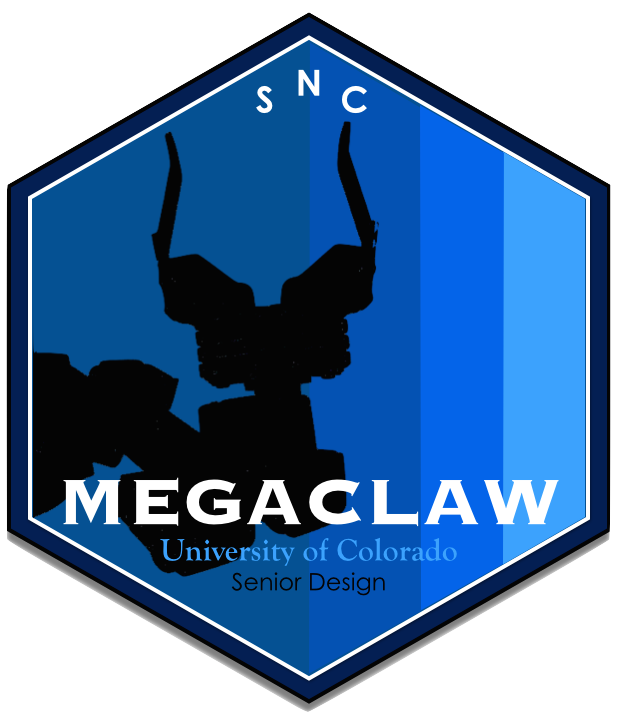 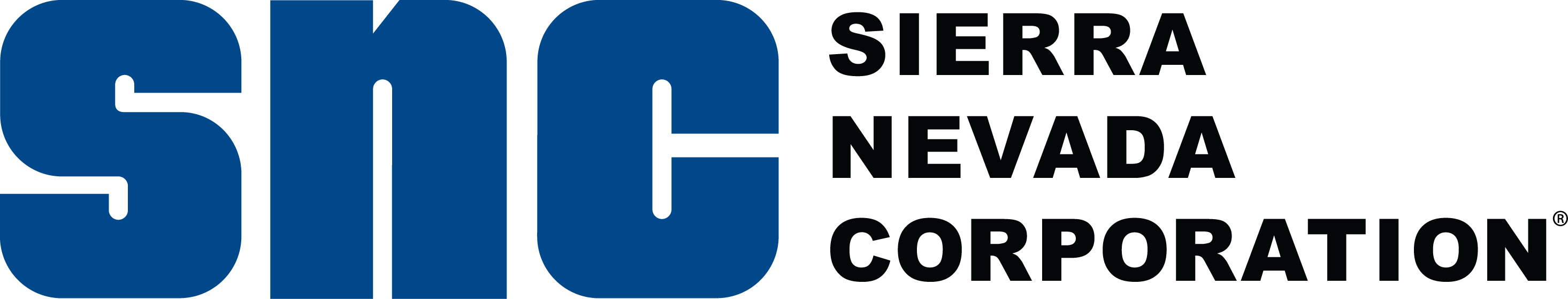 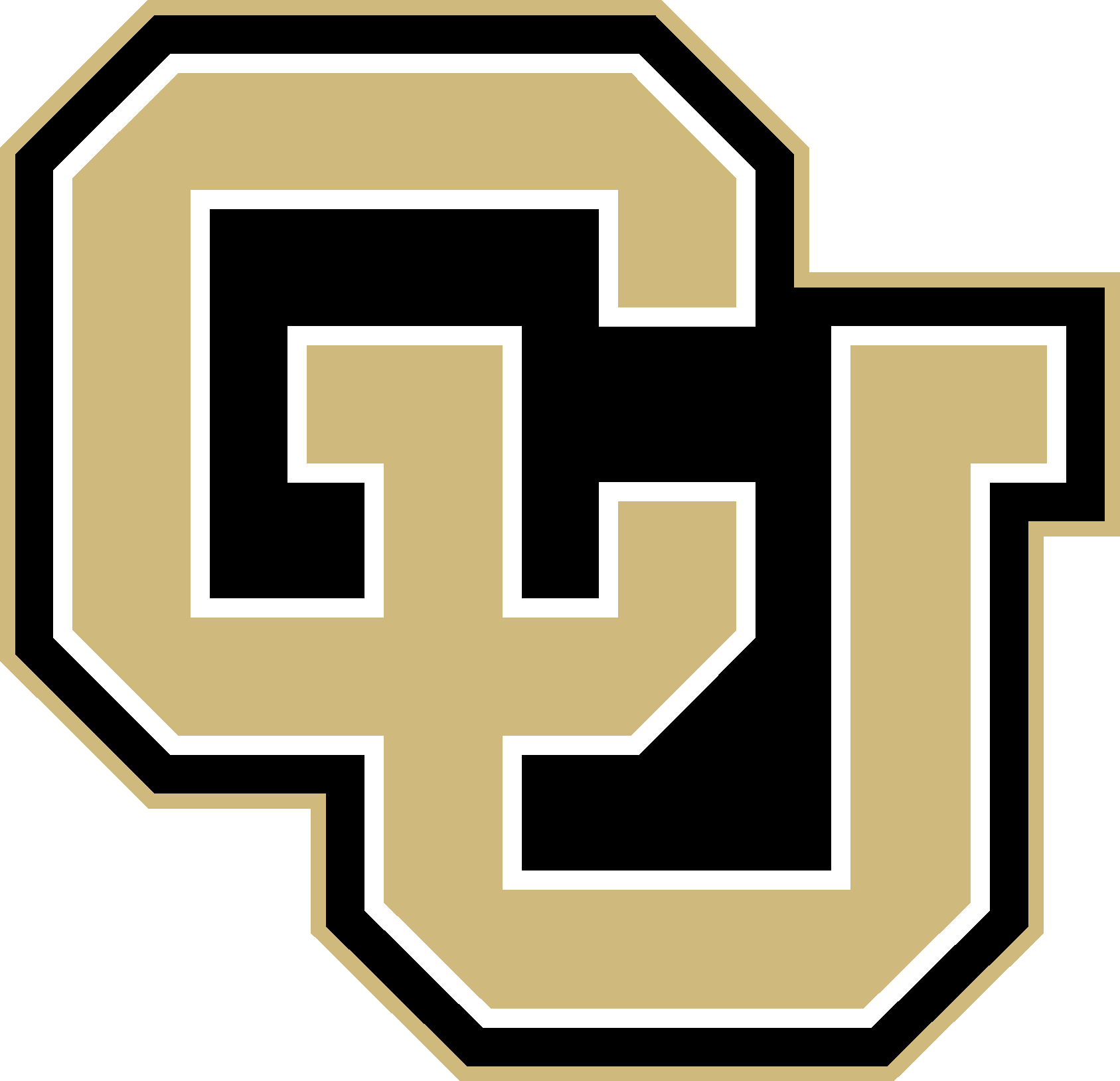 Test Readiness- Integration -
Testing Readiness
Integration
Testing Readiness
Subsystems
Schedule
Testing Readiness
Overview
Budget
Overview
31
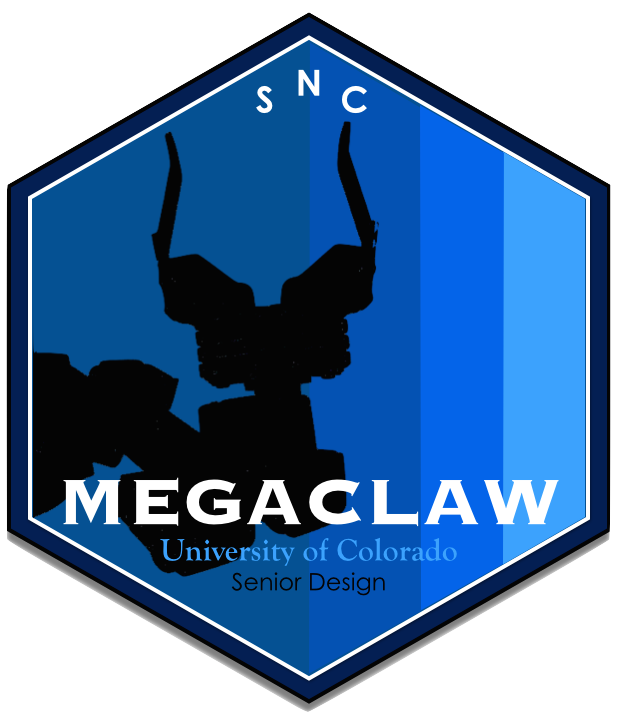 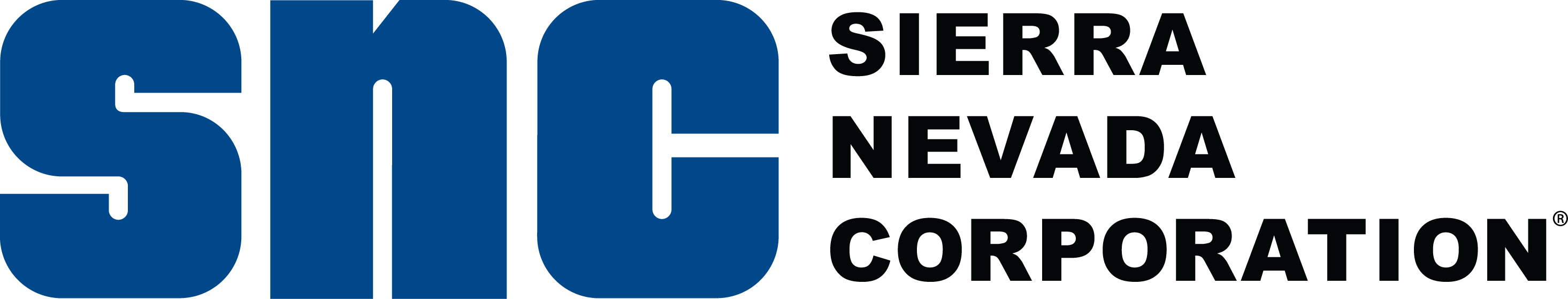 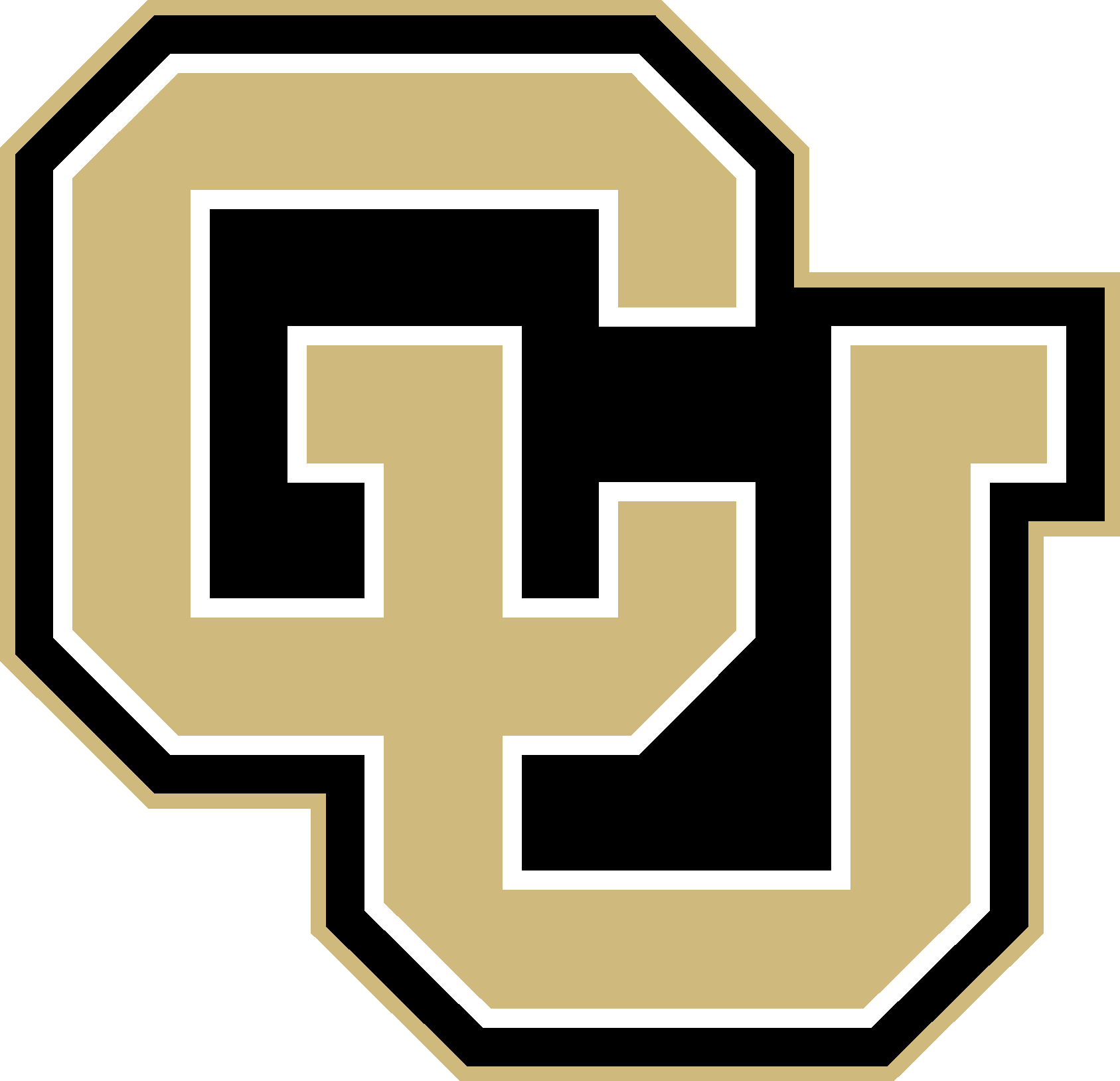 Controlled Accuracy Test
Purpose: Verify that the EE can reach a commanded position and orientation within ±15mm and ±9 degrees as specified by DR 2.2
Feedback Control Simulation Results
Model Validation: 
This test will validate that the arm's motion matches our simulation when feedback control is applied model
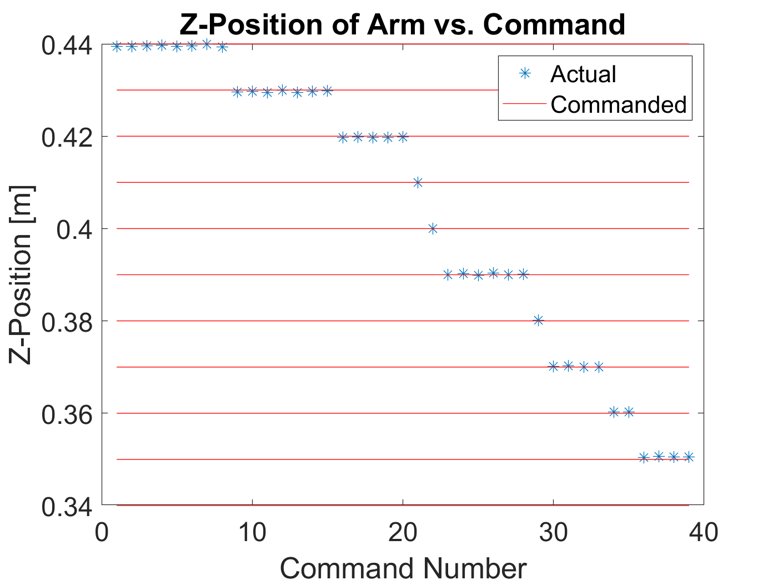 Expected Results: 
DR 2.2 will be met
The test results will not match up with our original simulation results due to differences between the actuator error applied to the simulation and the real actuator error
32
[Speaker Notes: Add pre-req of uncontrolled (now in BUS)

Ben]
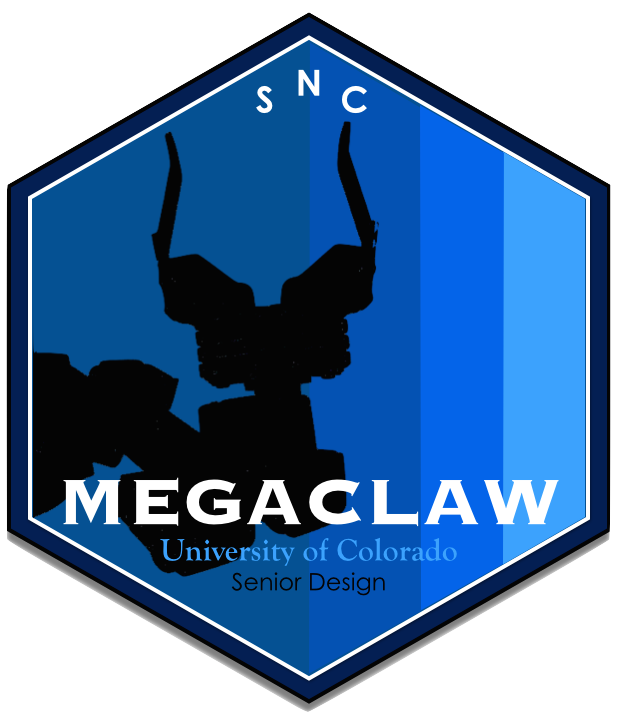 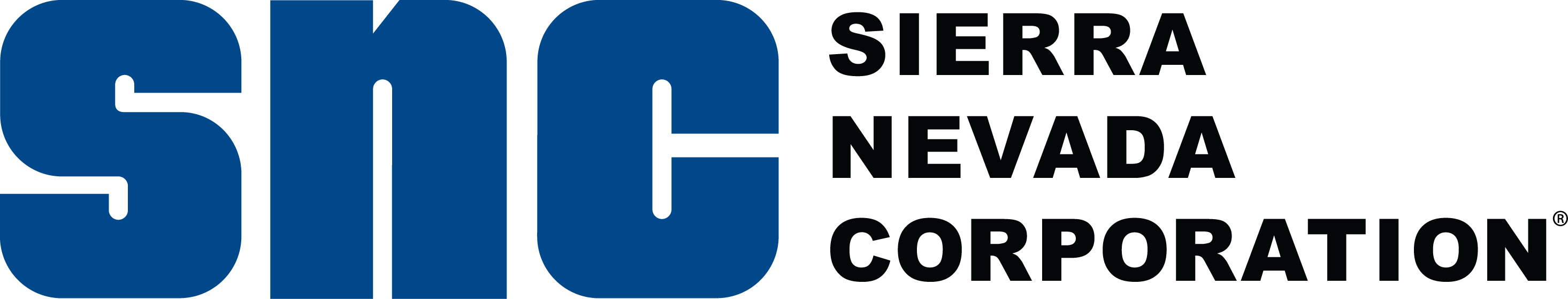 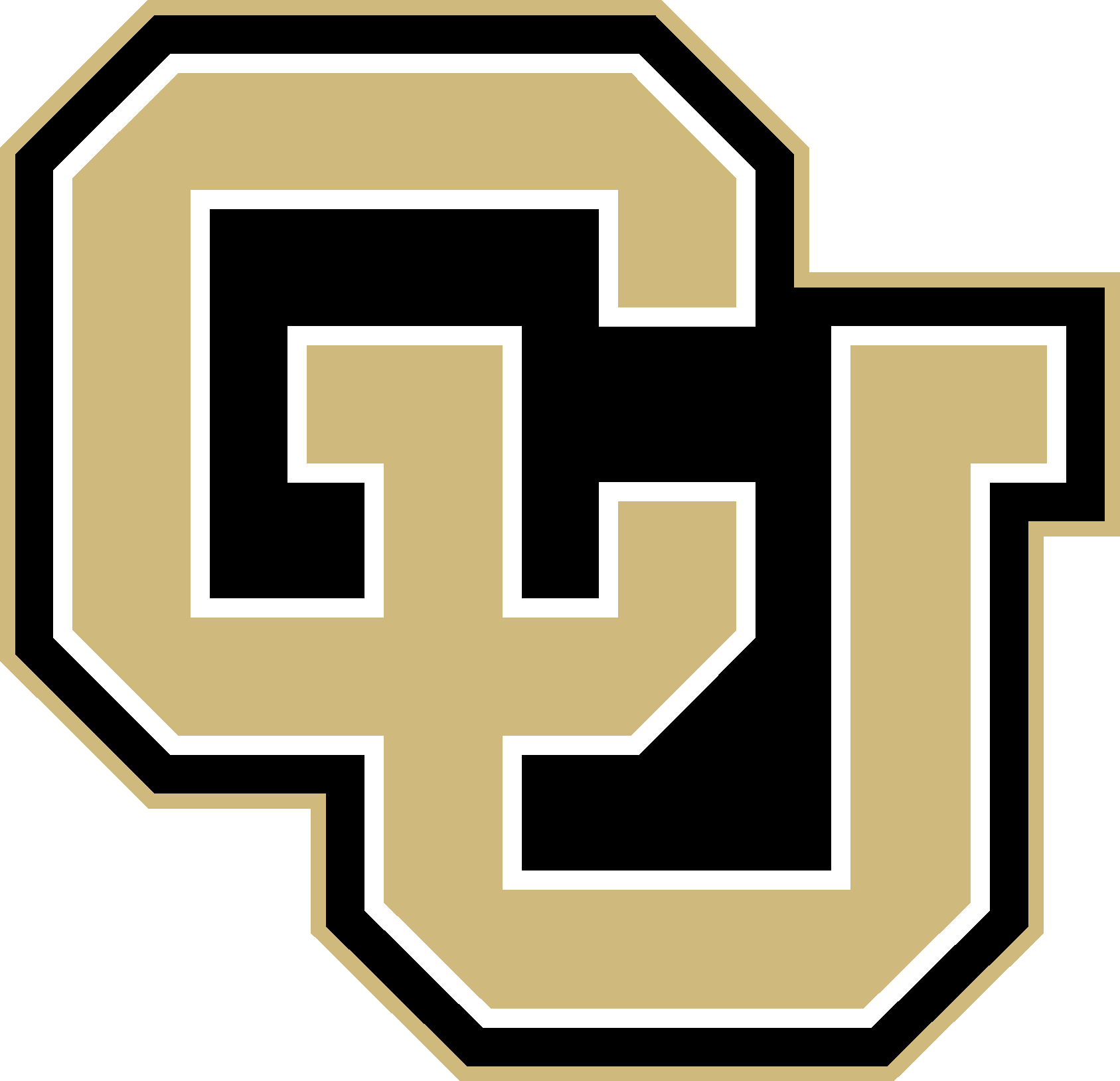 Controlled Accuracy Test Setup
Purpose: Verify that the EE can reach a commanded position within the accuracy specified by DR 2.2
VICON Cameras
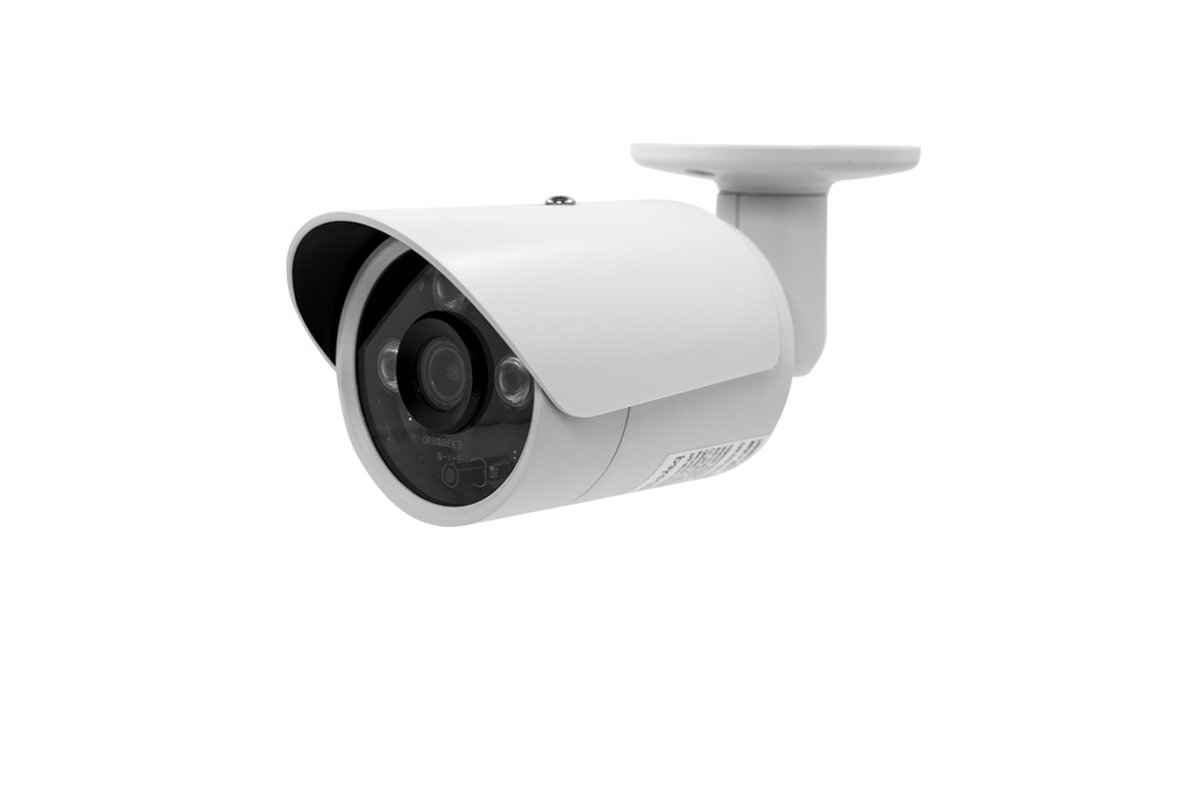 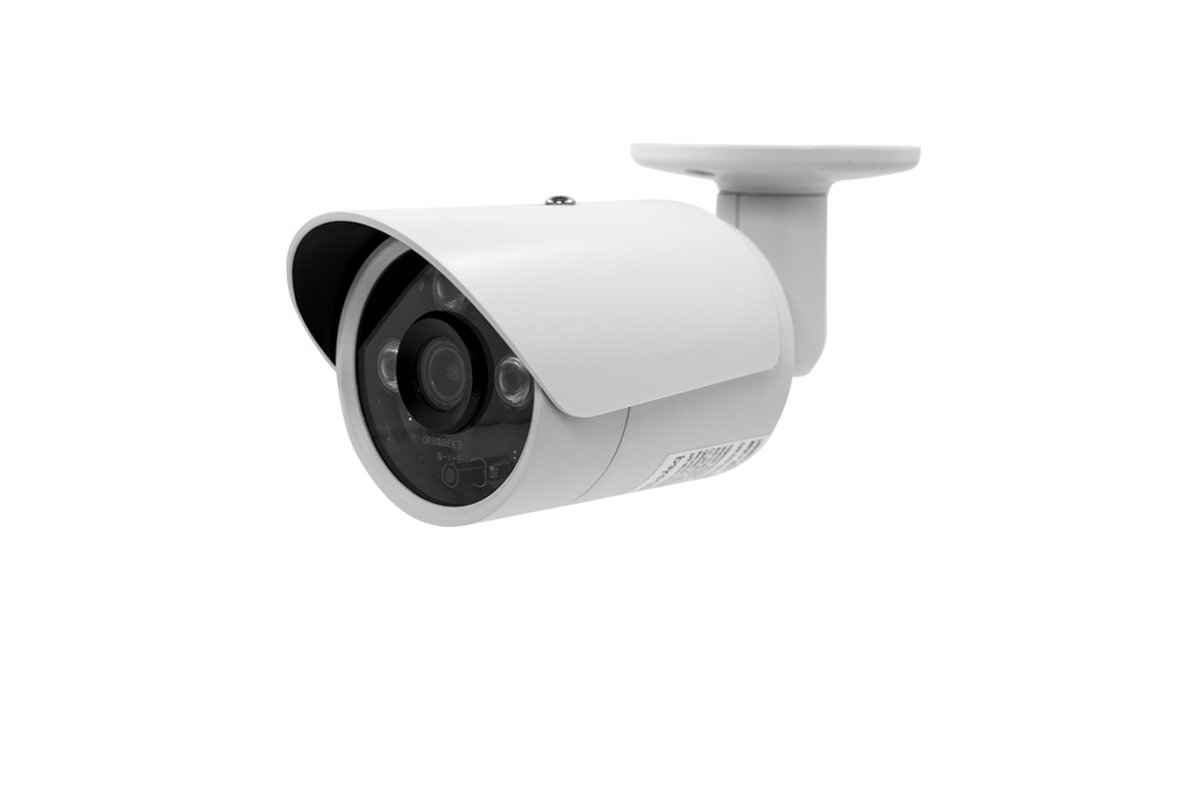 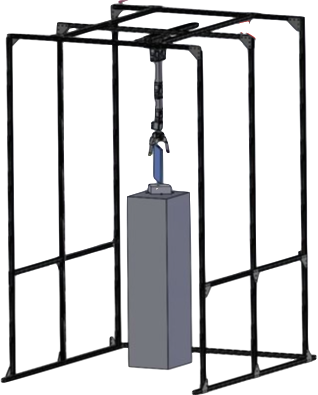 Pearl
Markers
33
[Speaker Notes: Add pre-req of uncontrolled (now in BUS)

Ben]
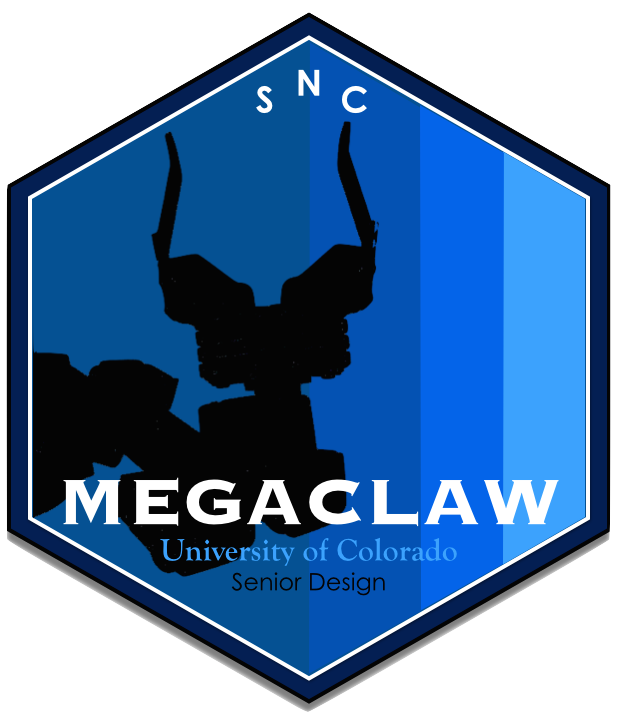 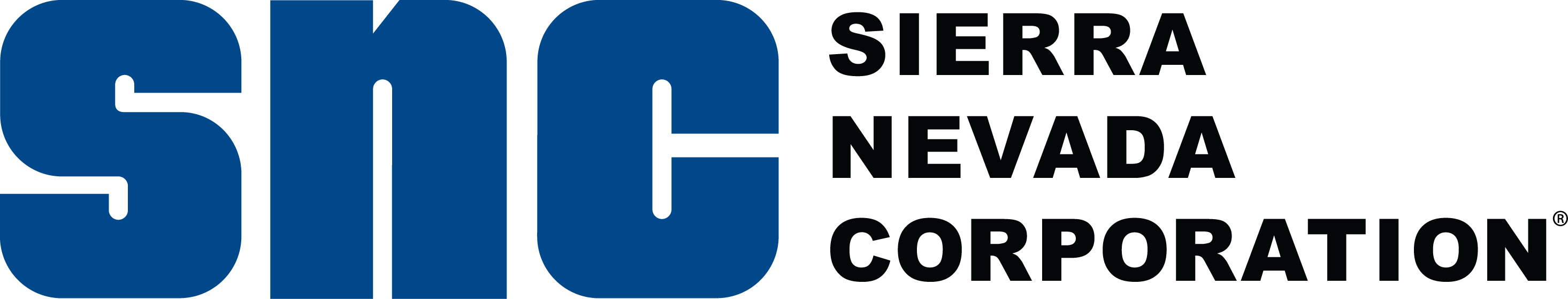 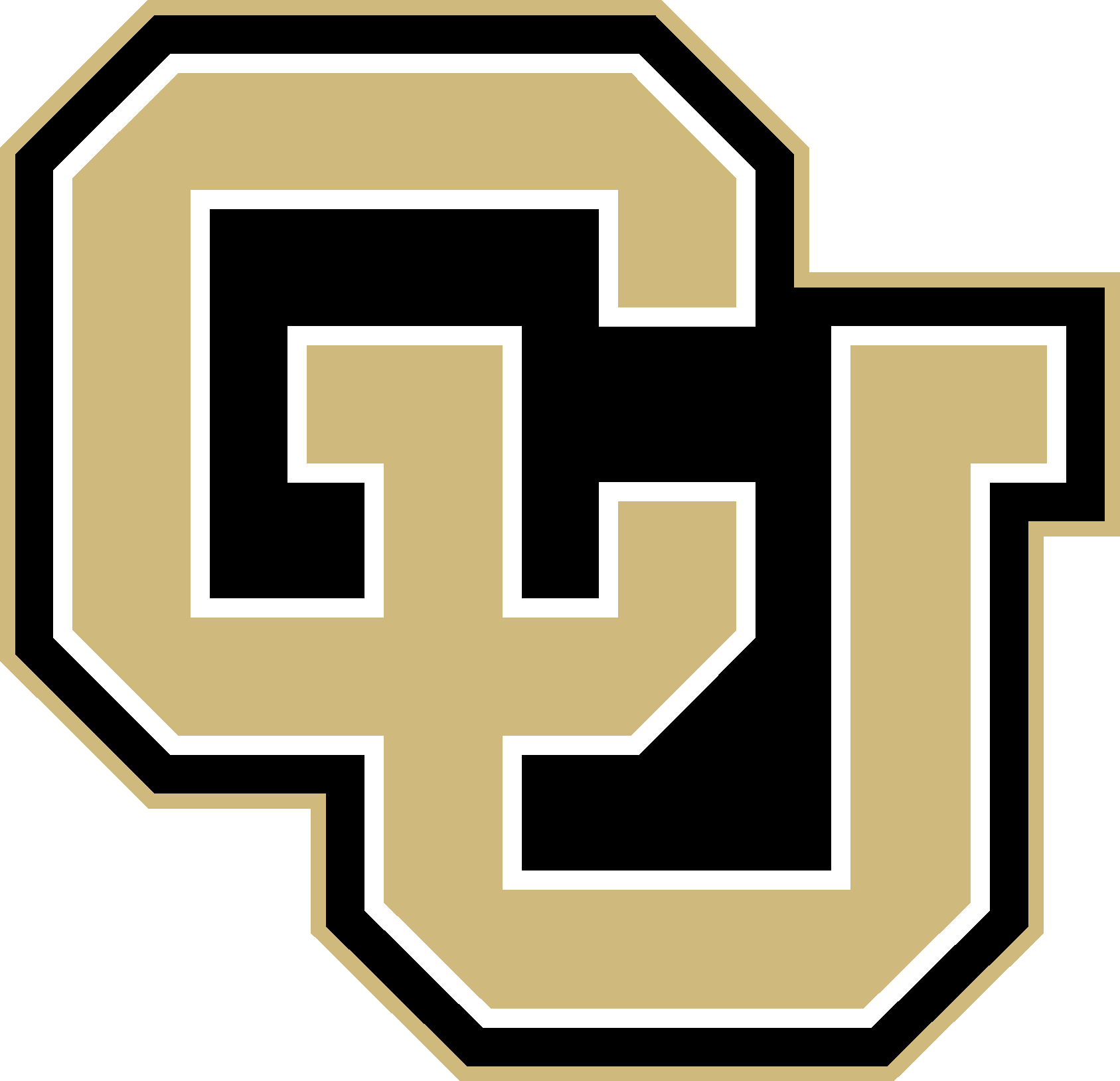 Secondary Sensor + EE Spin Up Test
Purpose: Validate that the EE will spin up to a rate equal to that of the GP while maintaining the 90±10° offset as required by DR 2.3 and 2.3.1
Model Validation:
EE spin up controller will be validated by comparing test data to simulation results
EE Spin Up Simulation Results
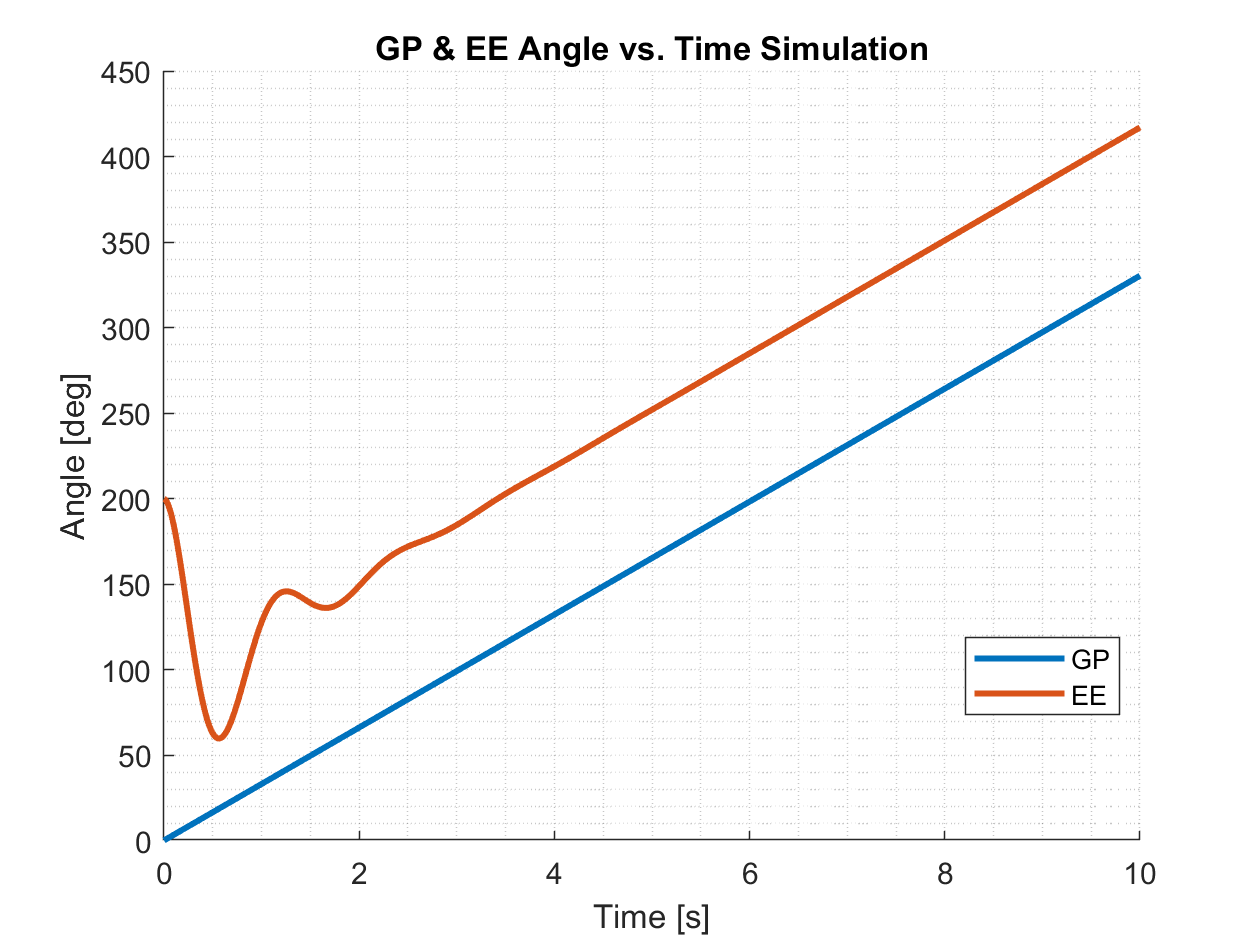 Risk Reduction:
Meeting DR 2.3 will reduce the risk of damaging the GP by decreasing angular offset between the EE and GP when attempting to perform the grapple maneuver
Expected Results:
DR 2.3 will be met
Test results may not match up with the simulation results due to differences in the simulated system error and the actual error in the system.
34
[Speaker Notes: Spinning up wrist to match rotation rate and 90 degree angle offset between EE and GP

Cedric]
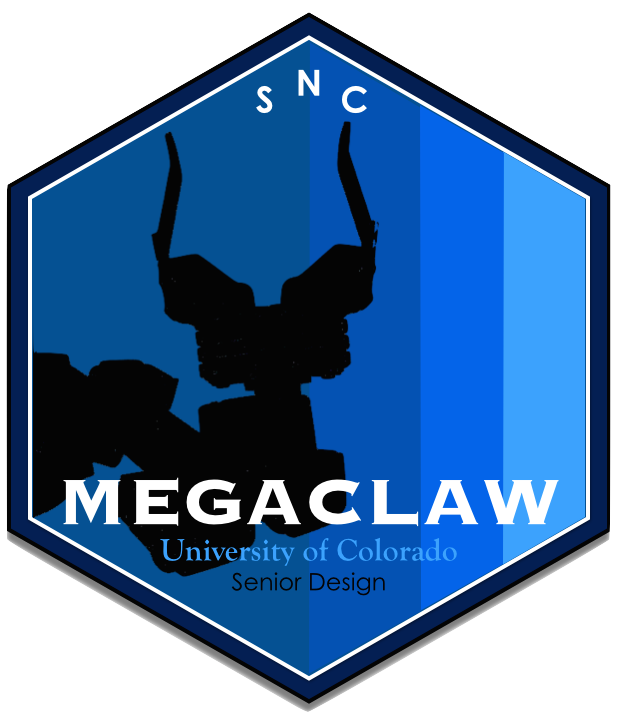 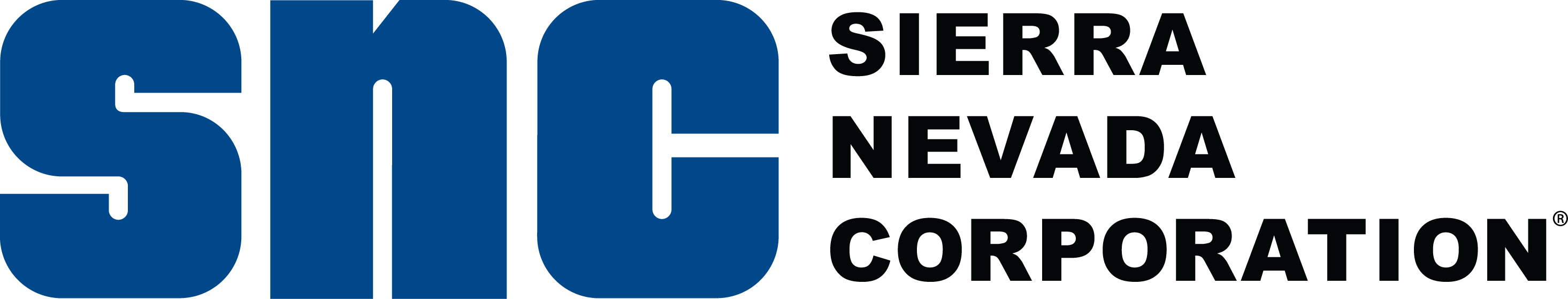 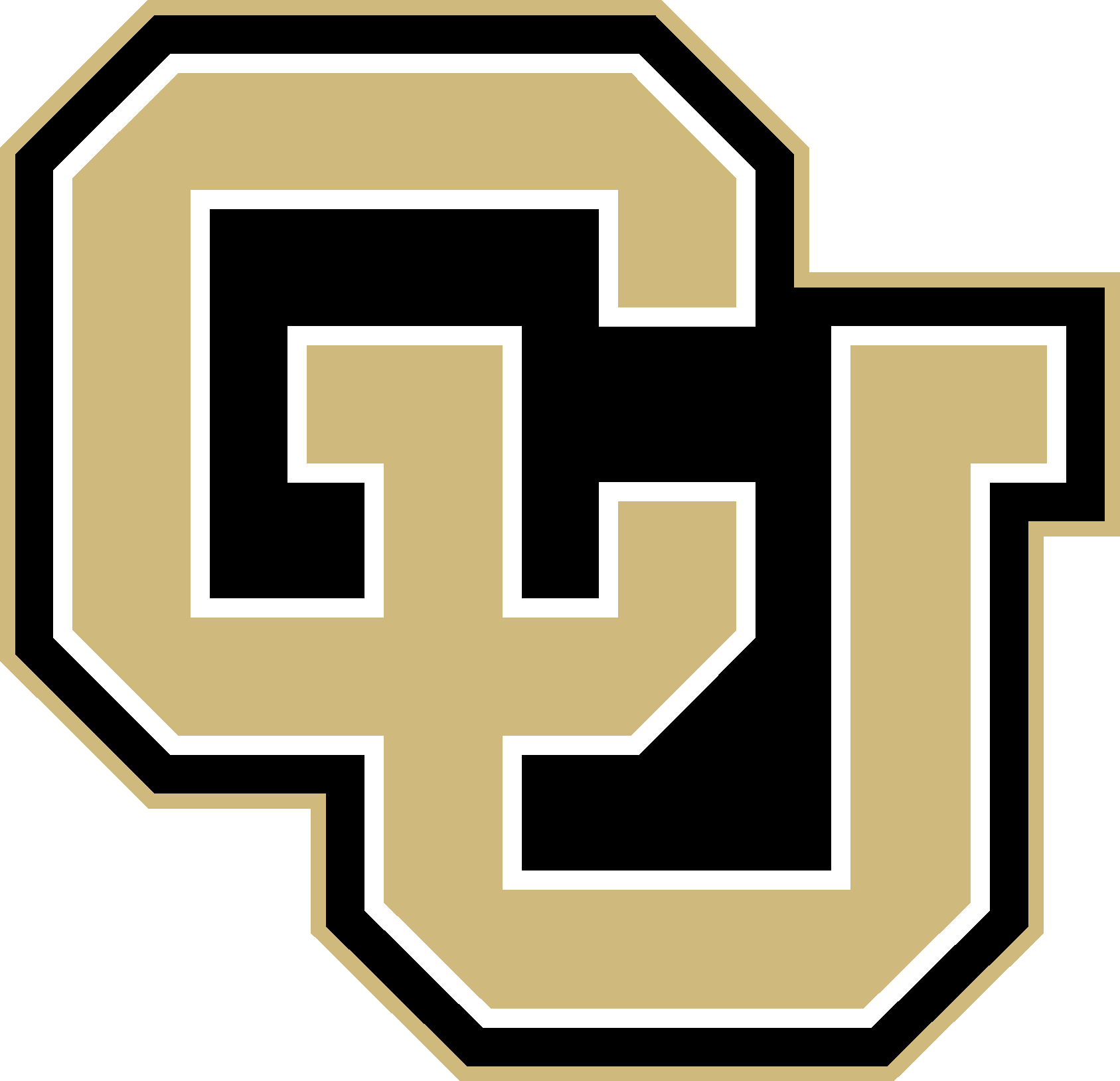 Secondary Sensor + EE Spin Up Test Setup
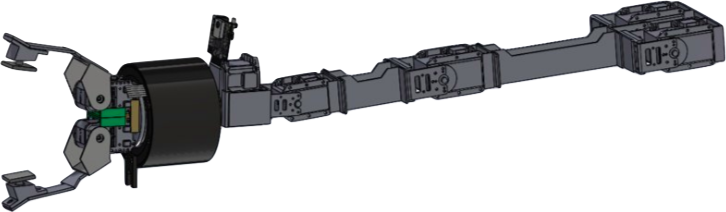 Pixy2
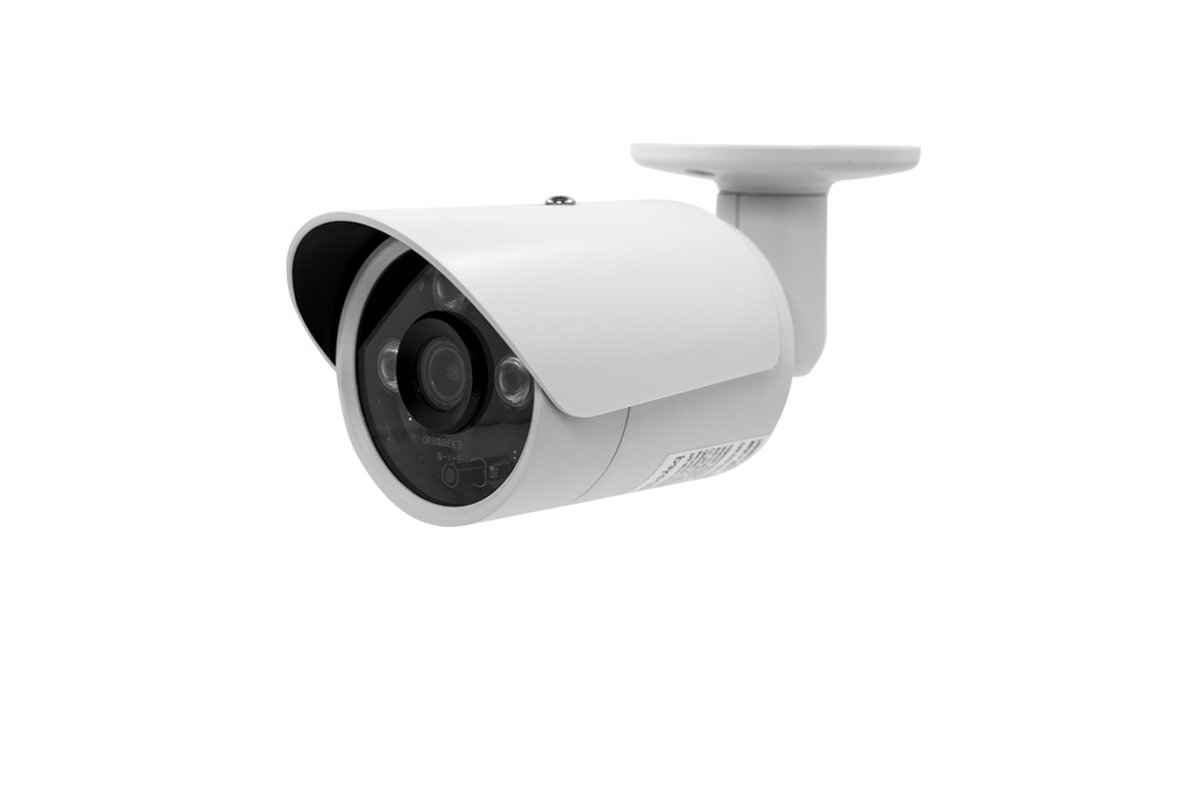 VICON
Cameras
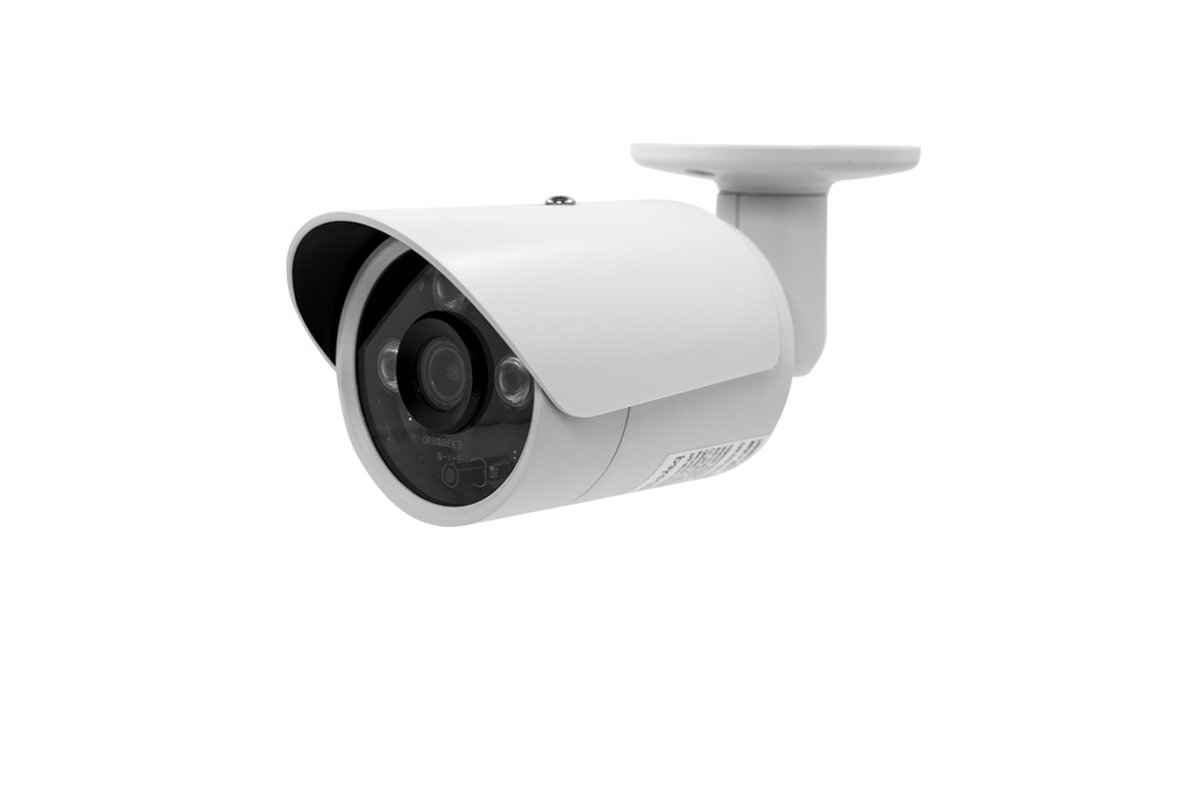 Pearl
Markers
Relative
Orientation
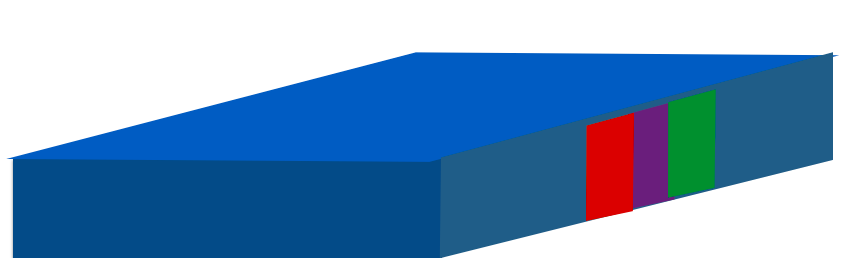 Grapple Point (GP)
35
[Speaker Notes: Spinning up wrist to match rotation rate and 90 degree angle offset between EE and GP

Cedric]
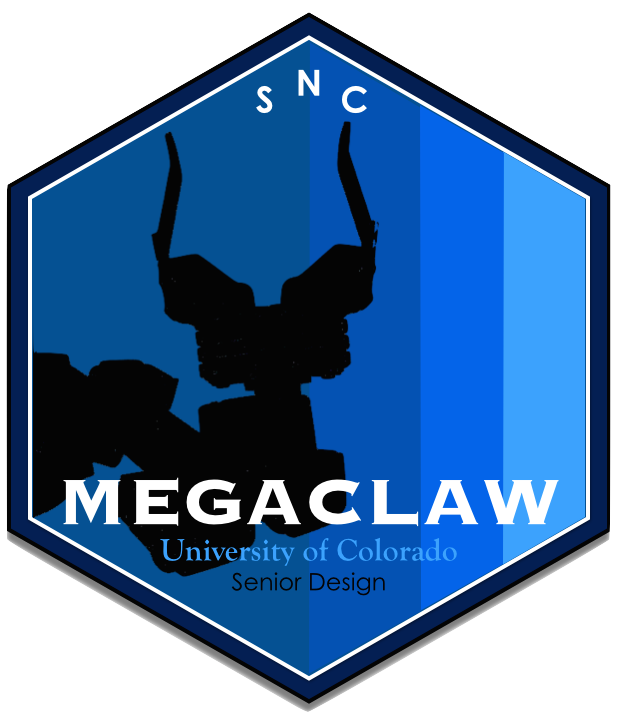 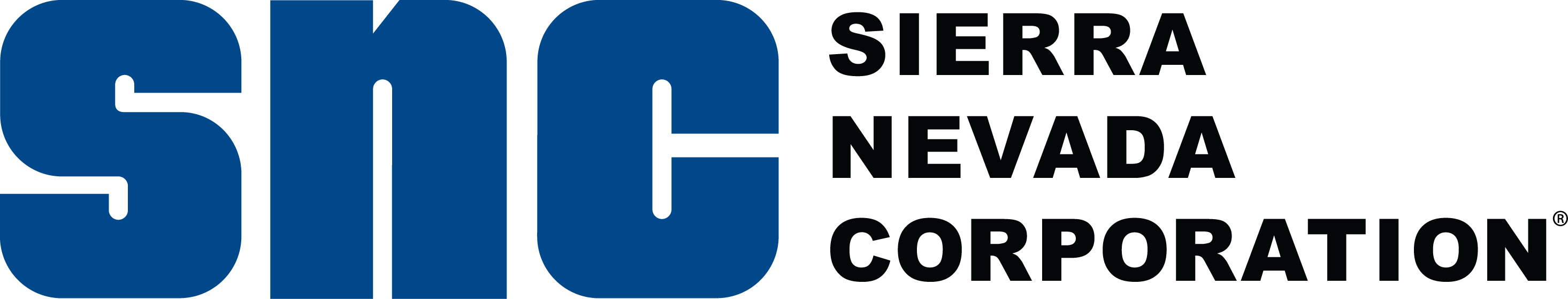 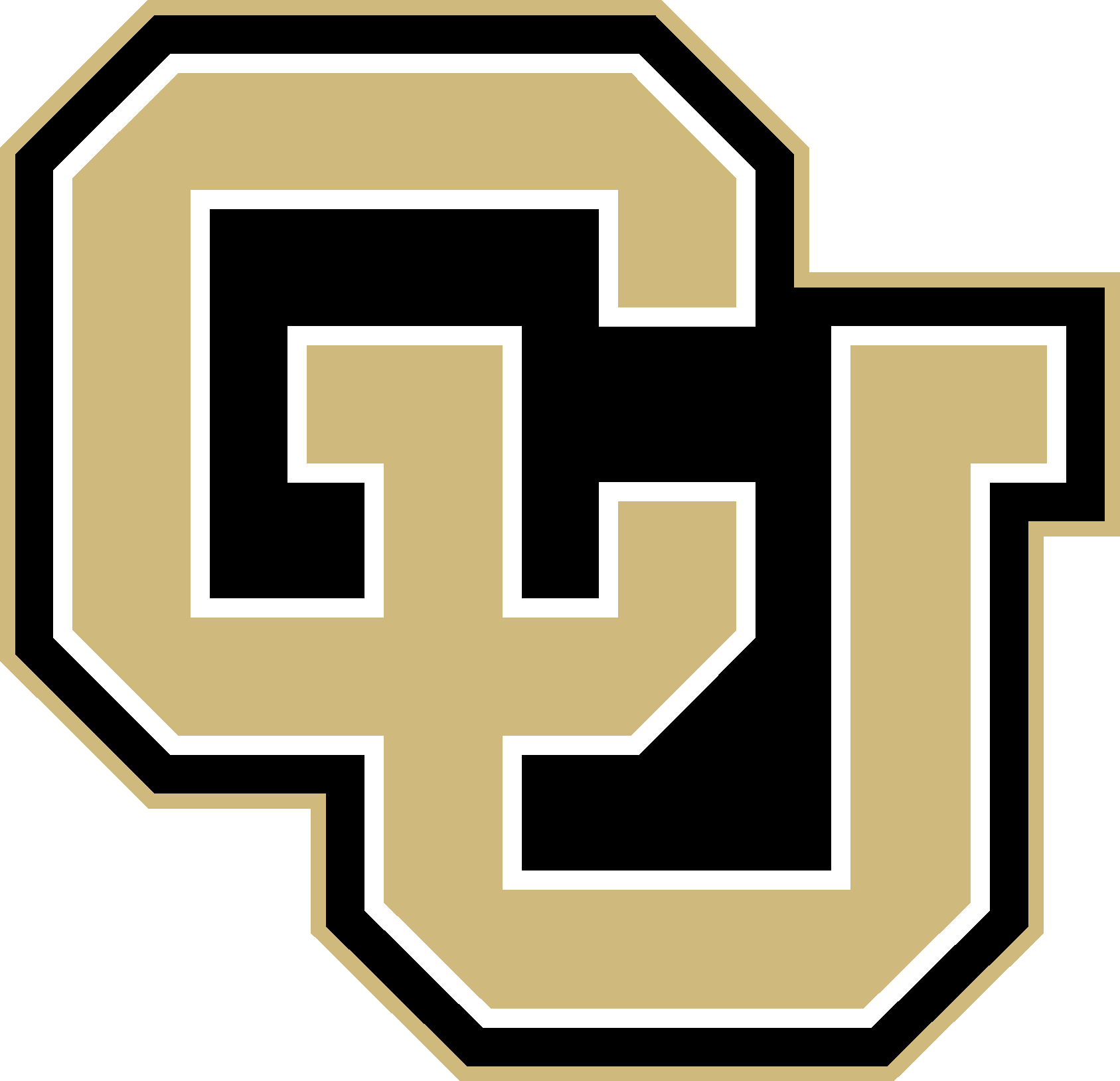 Budget
Testing Readiness
Integration
Testing Readiness
Subsystems
Schedule
Testing Readiness
Overview
Budget
Overview
36
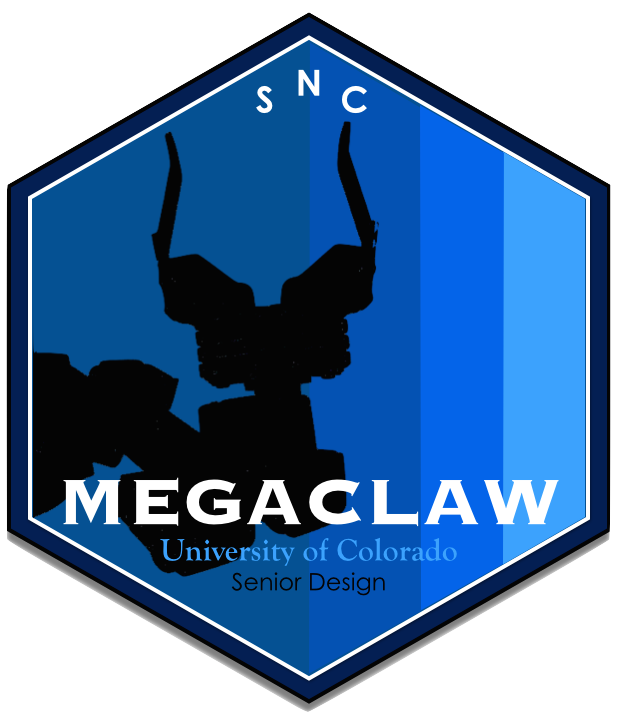 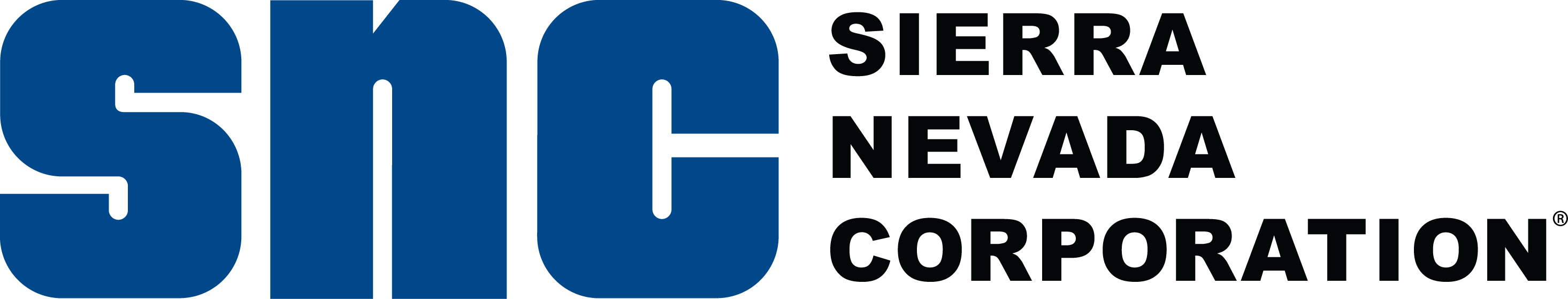 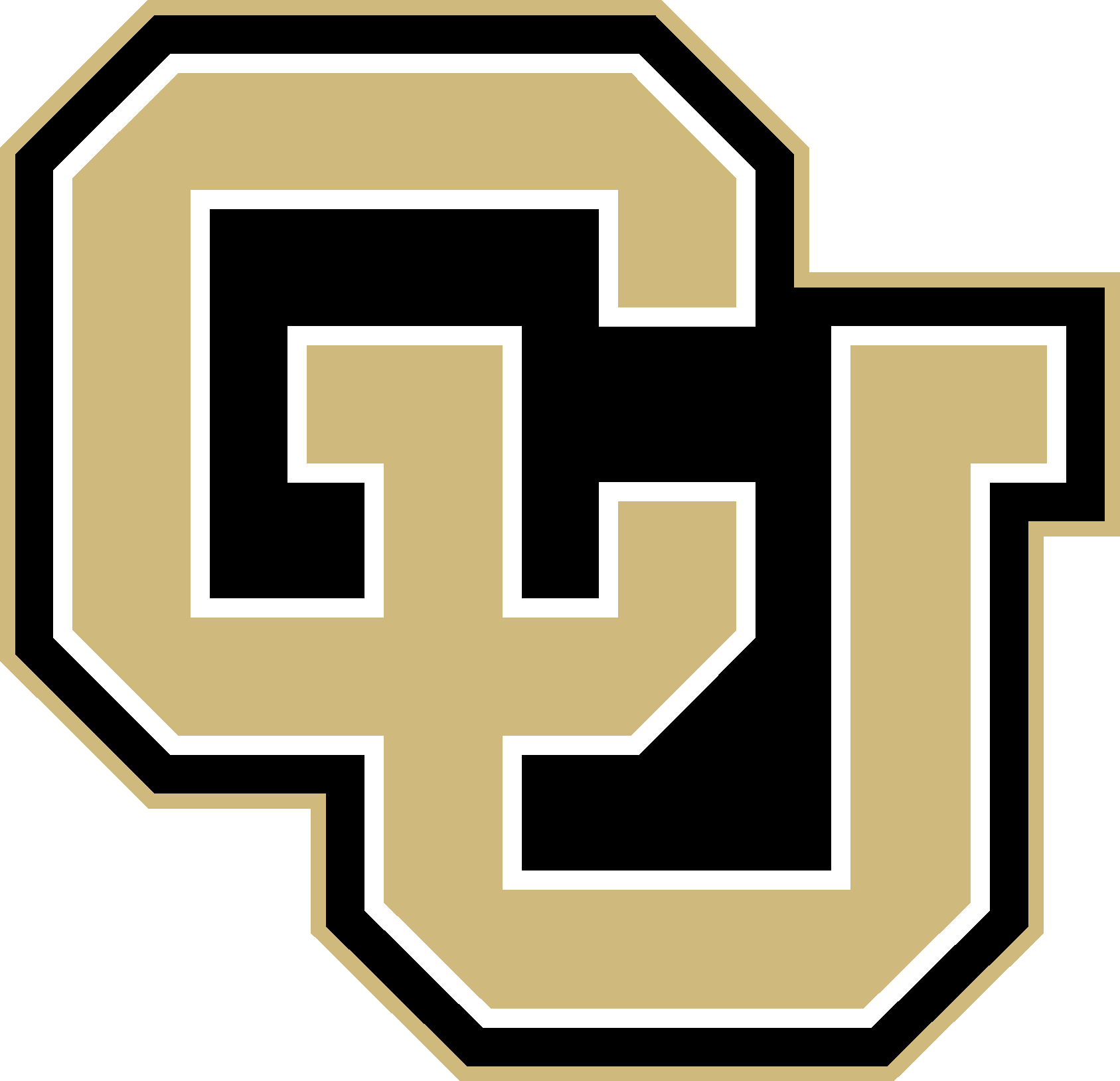 Updated Budget
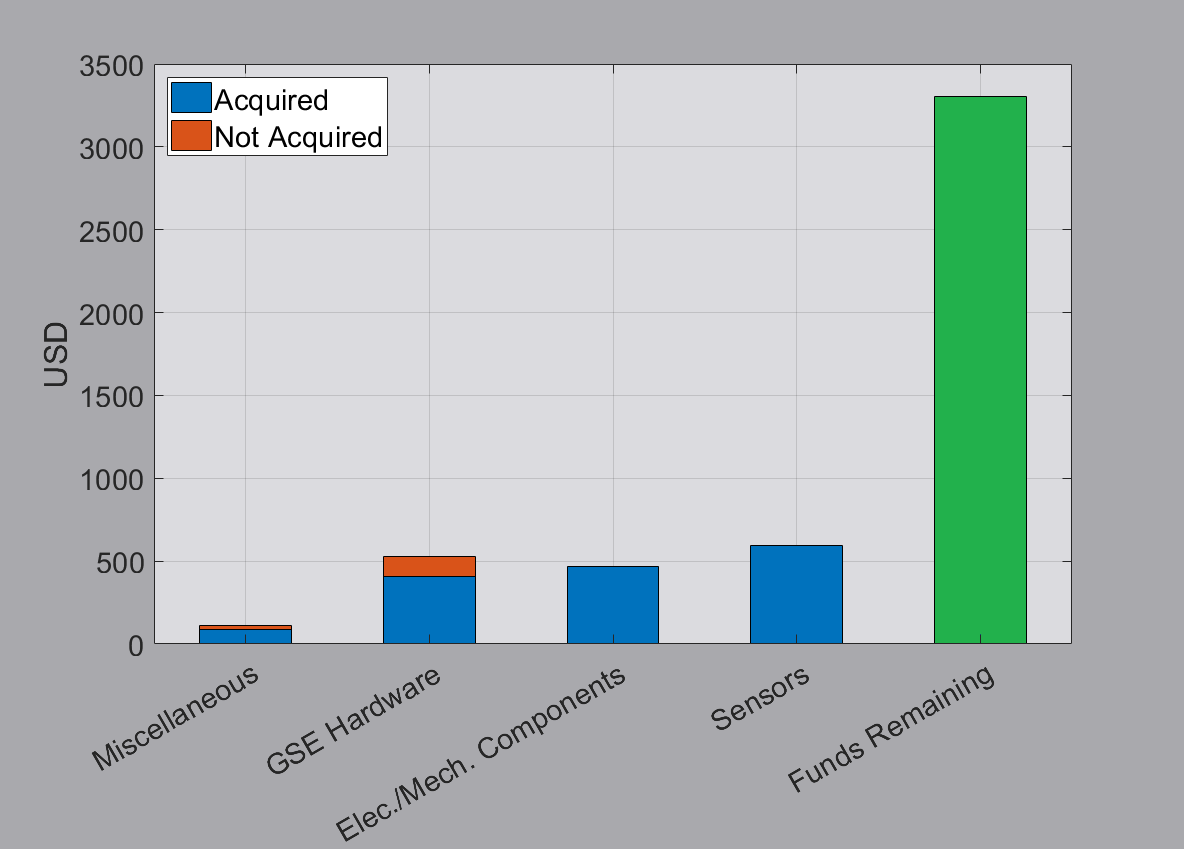 Items not yet purchased:
Lighting for GSE
GitHub Pro for remainder of semester

Remaining funds:
$3,301.20
37
[Speaker Notes: Cedric]
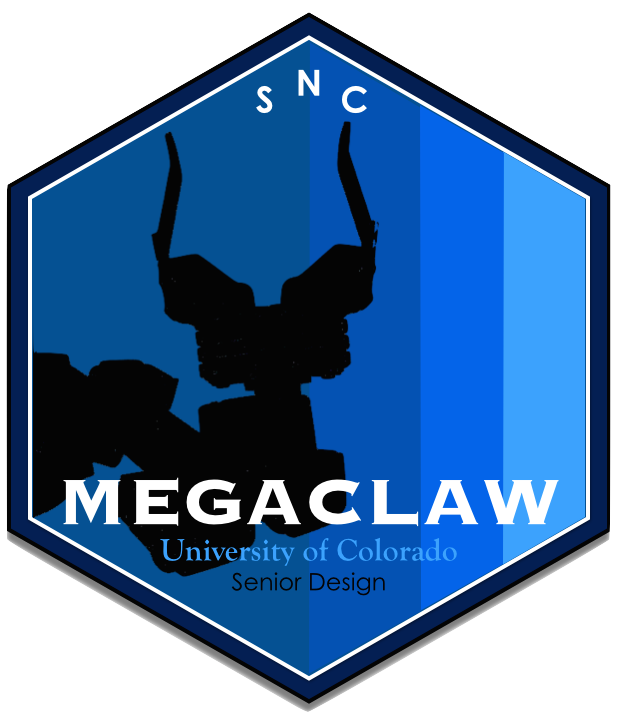 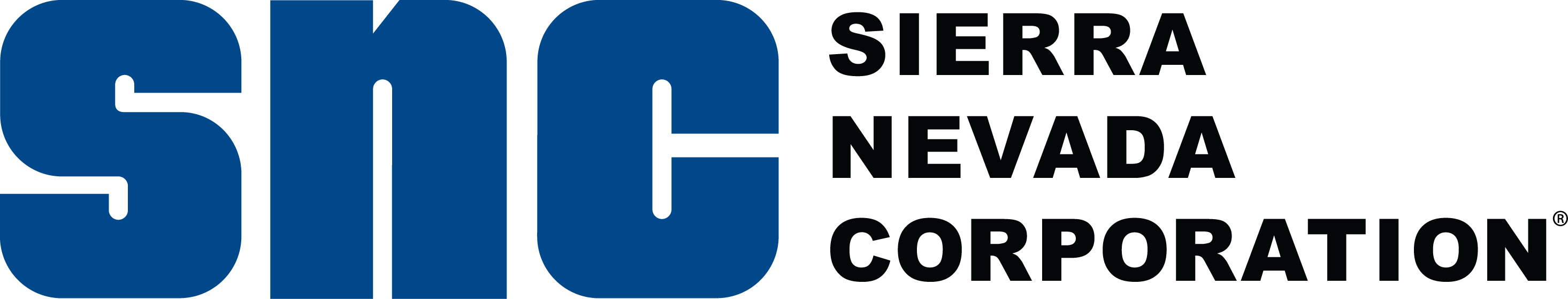 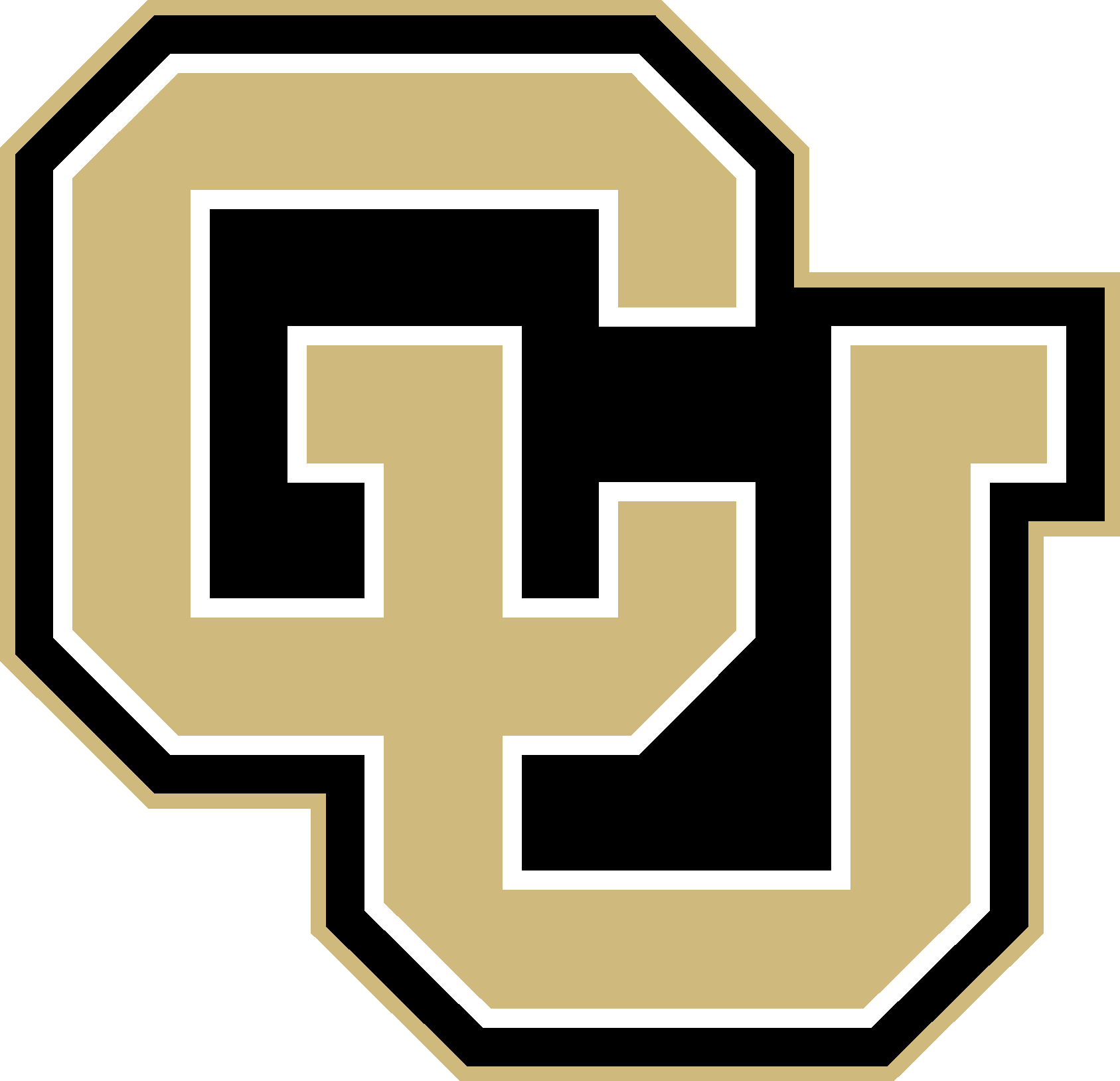 Questions?
38
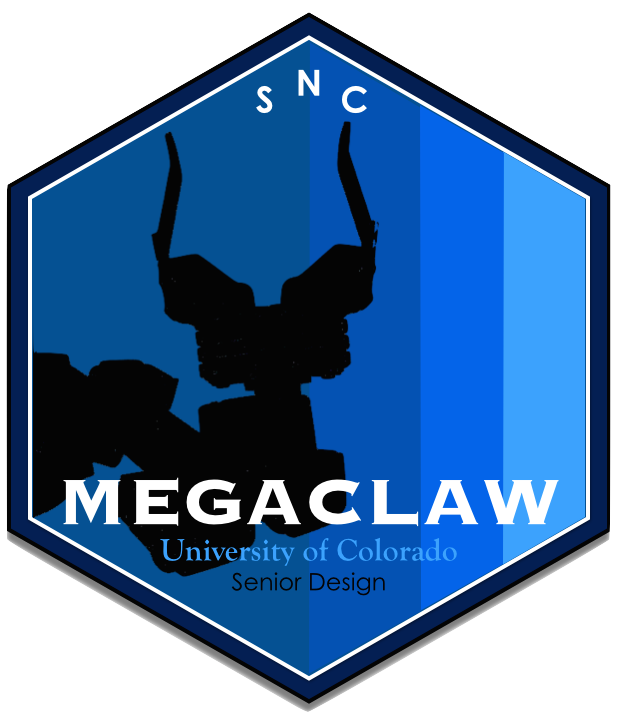 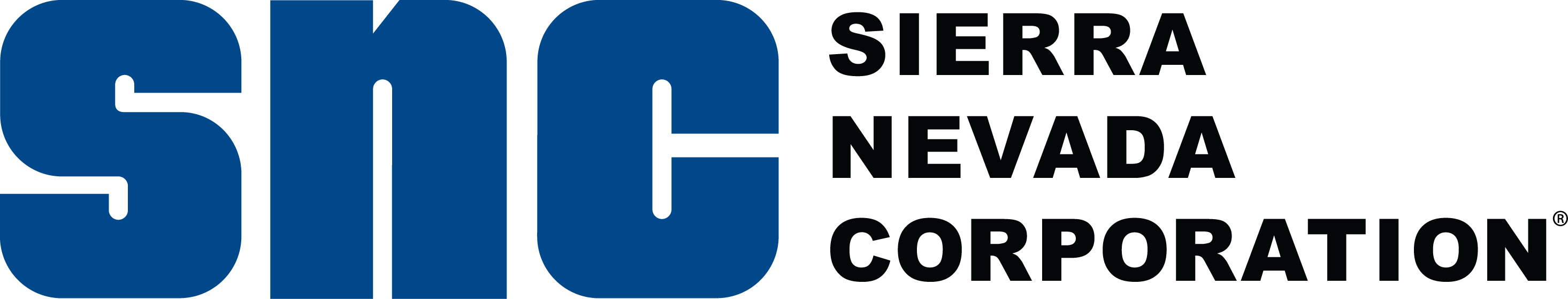 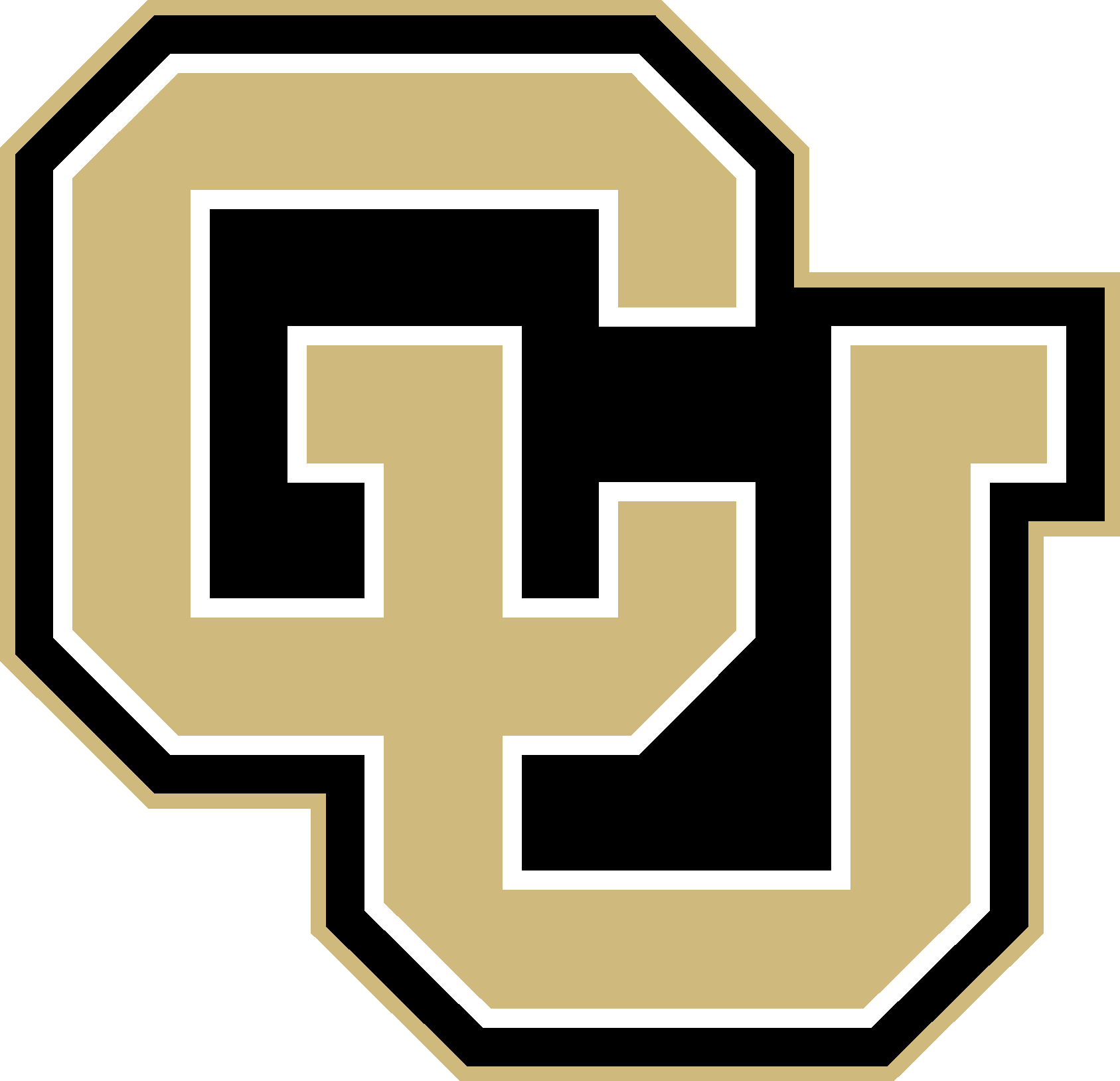 Back Up Slides
39
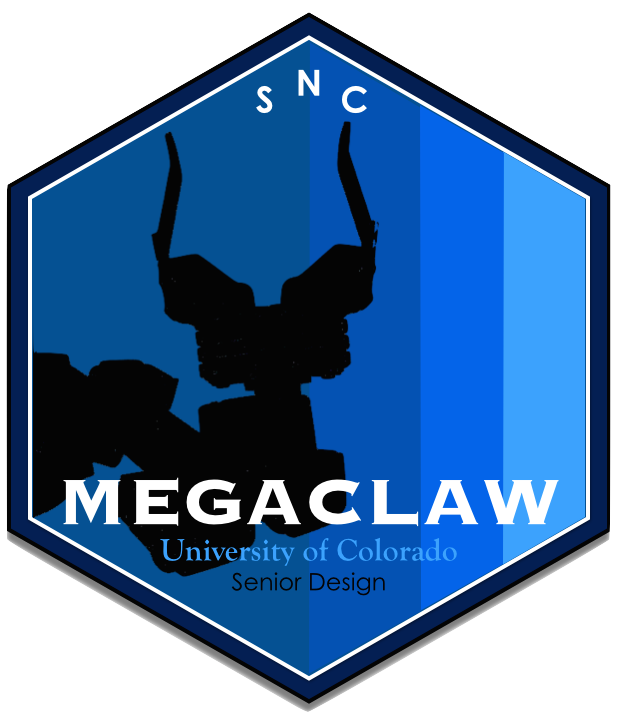 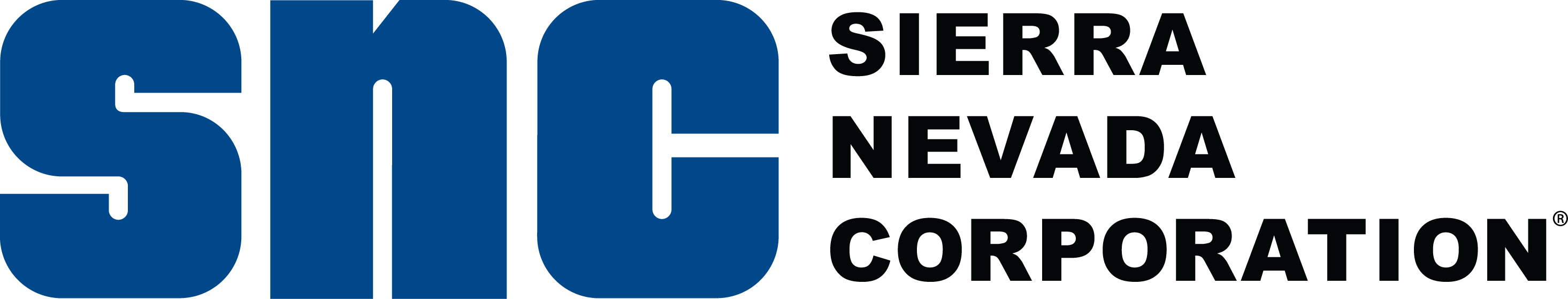 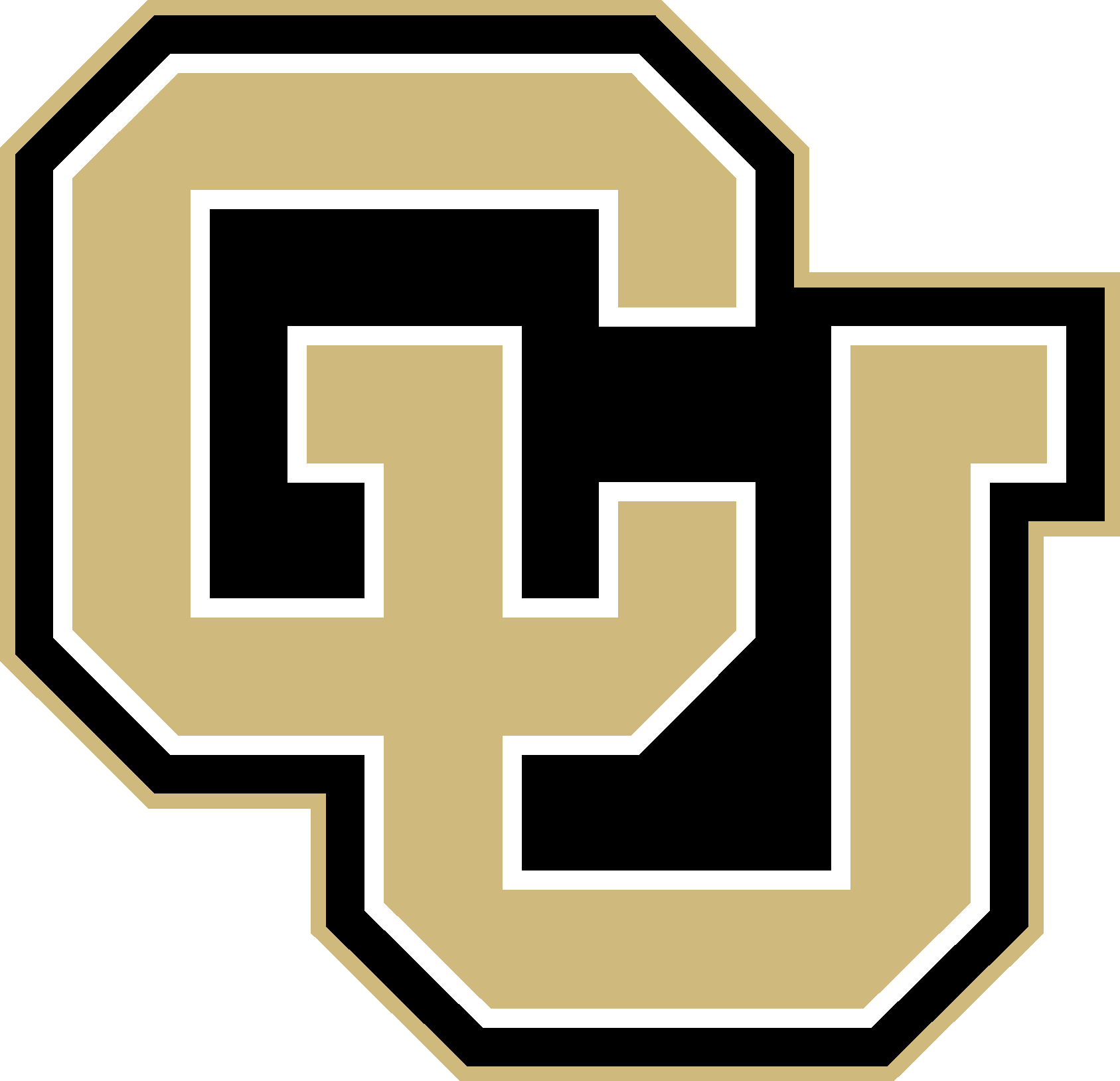 Overview
Testing Readiness
Integration
Testing Readiness
Hardware
Schedule
Testing Readiness
Software
Budget
Overview
40
[Speaker Notes: SHeridan]
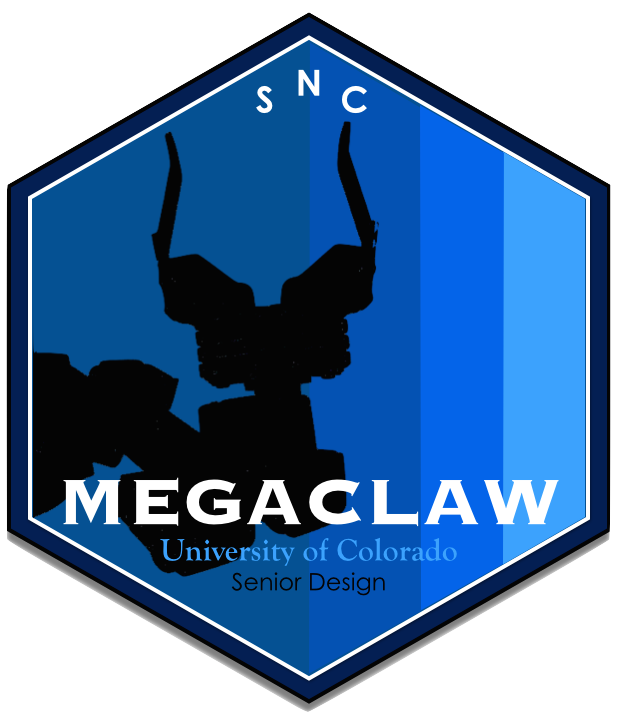 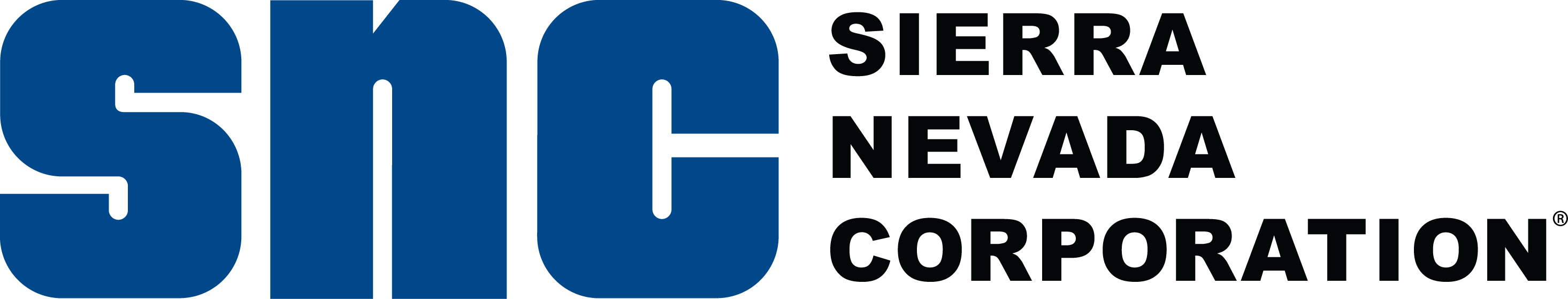 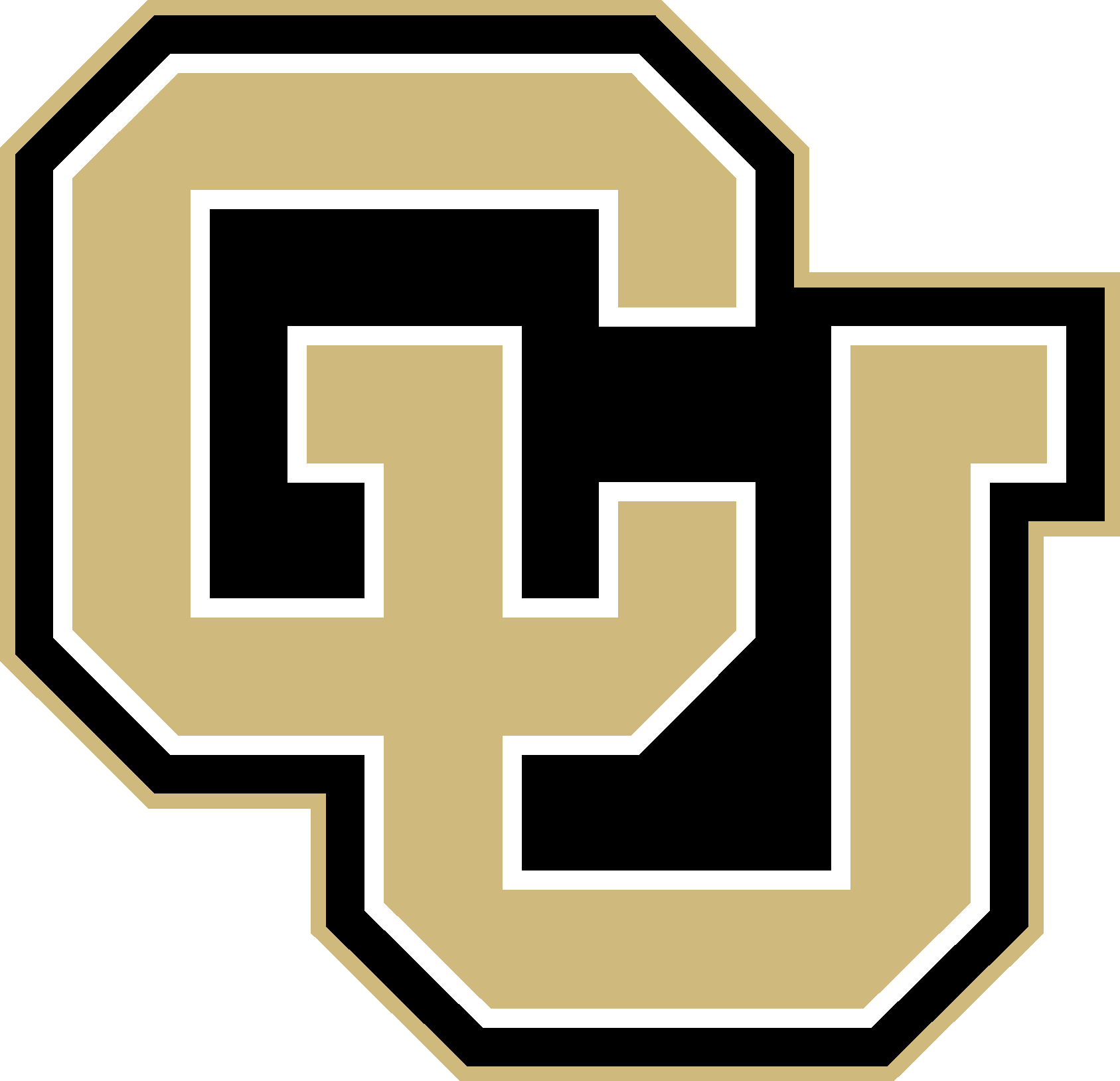 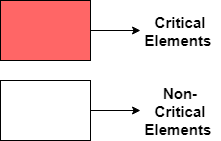 Project Elements
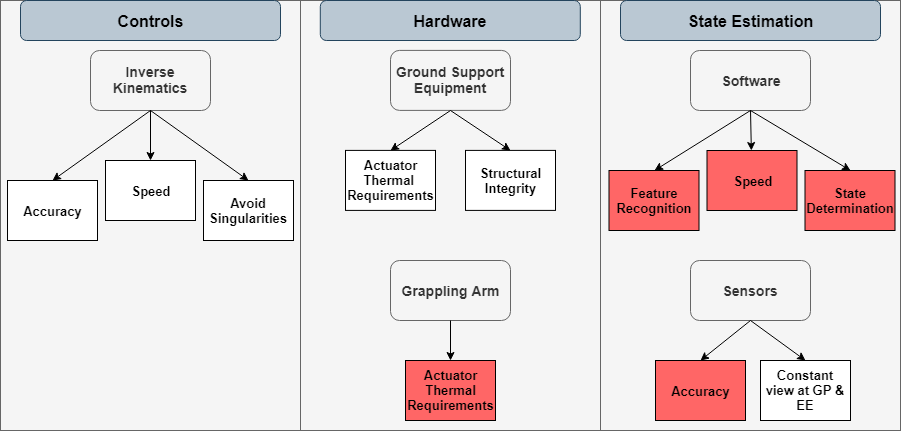 41
Updated CONOPS
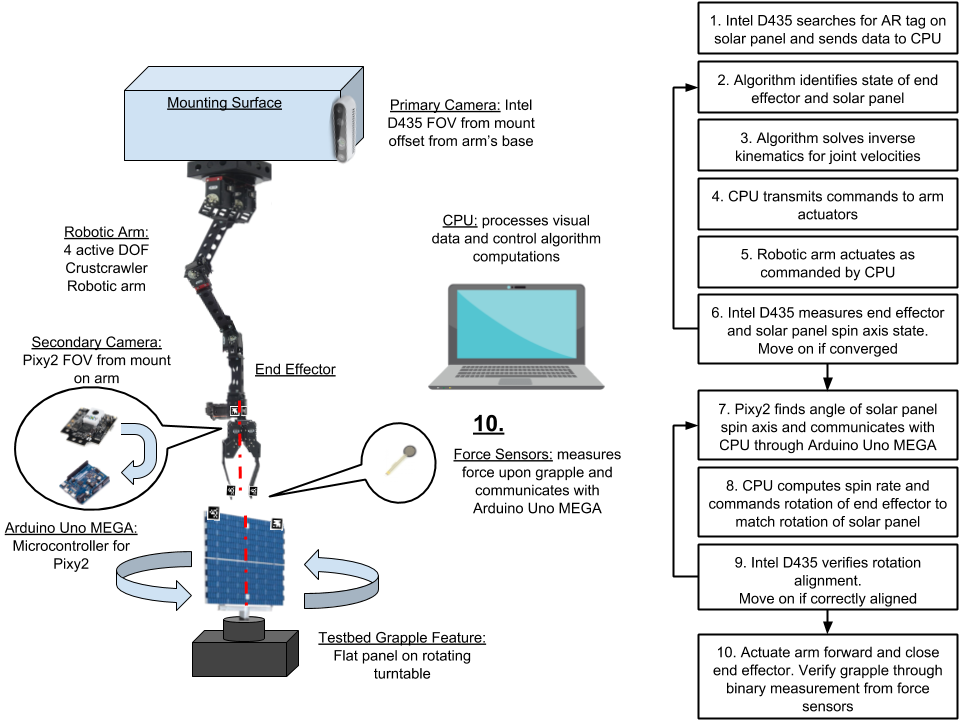 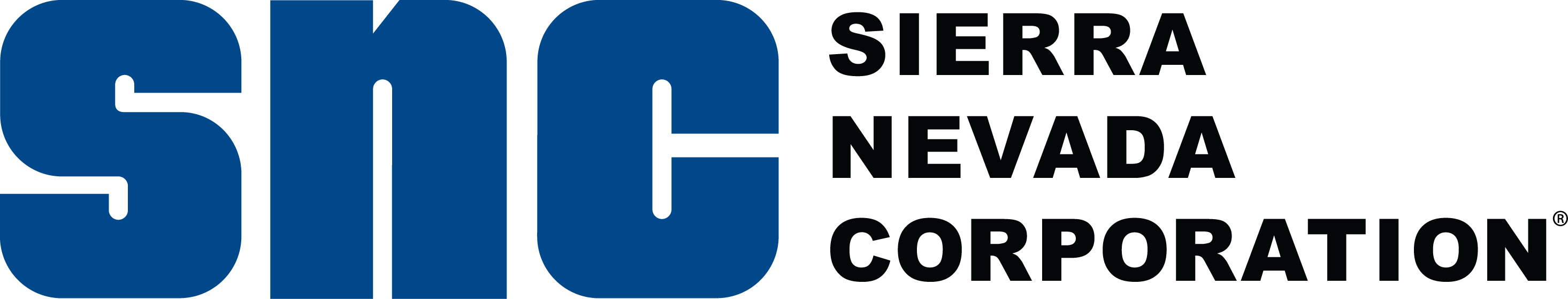 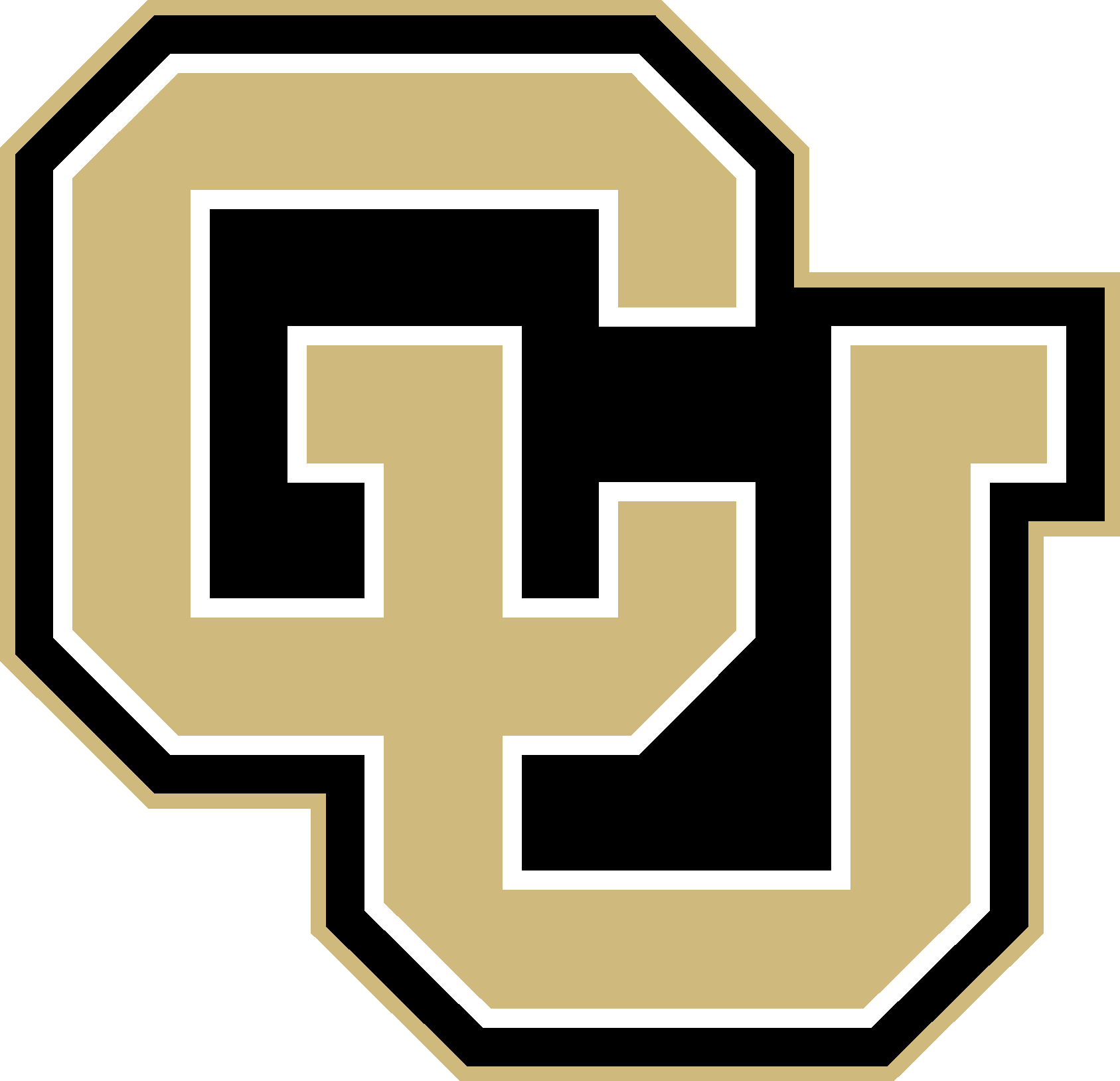 42
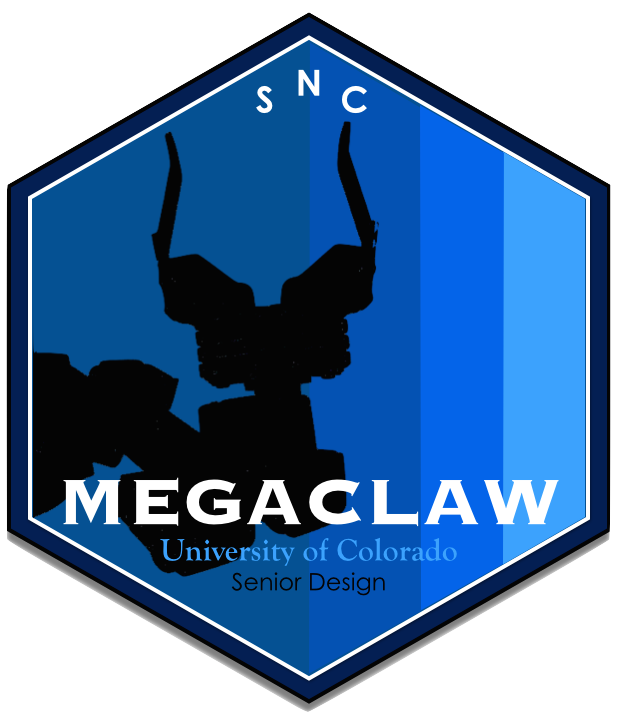 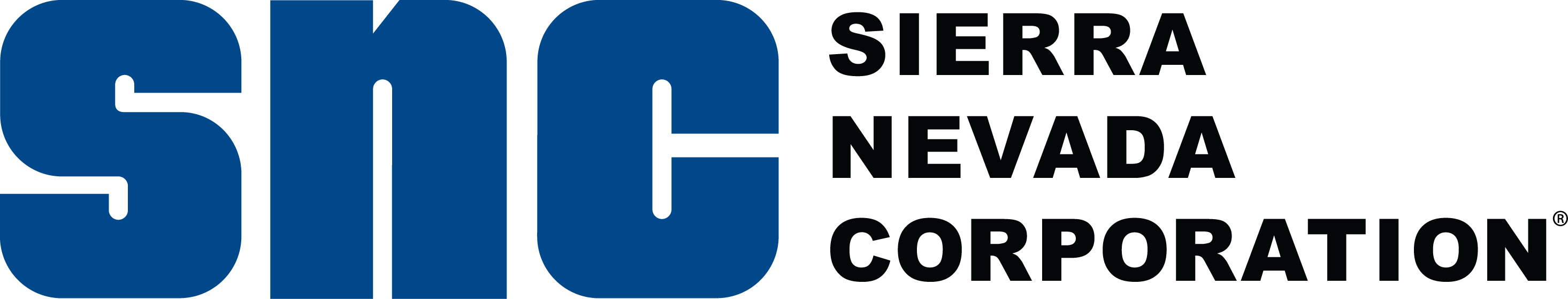 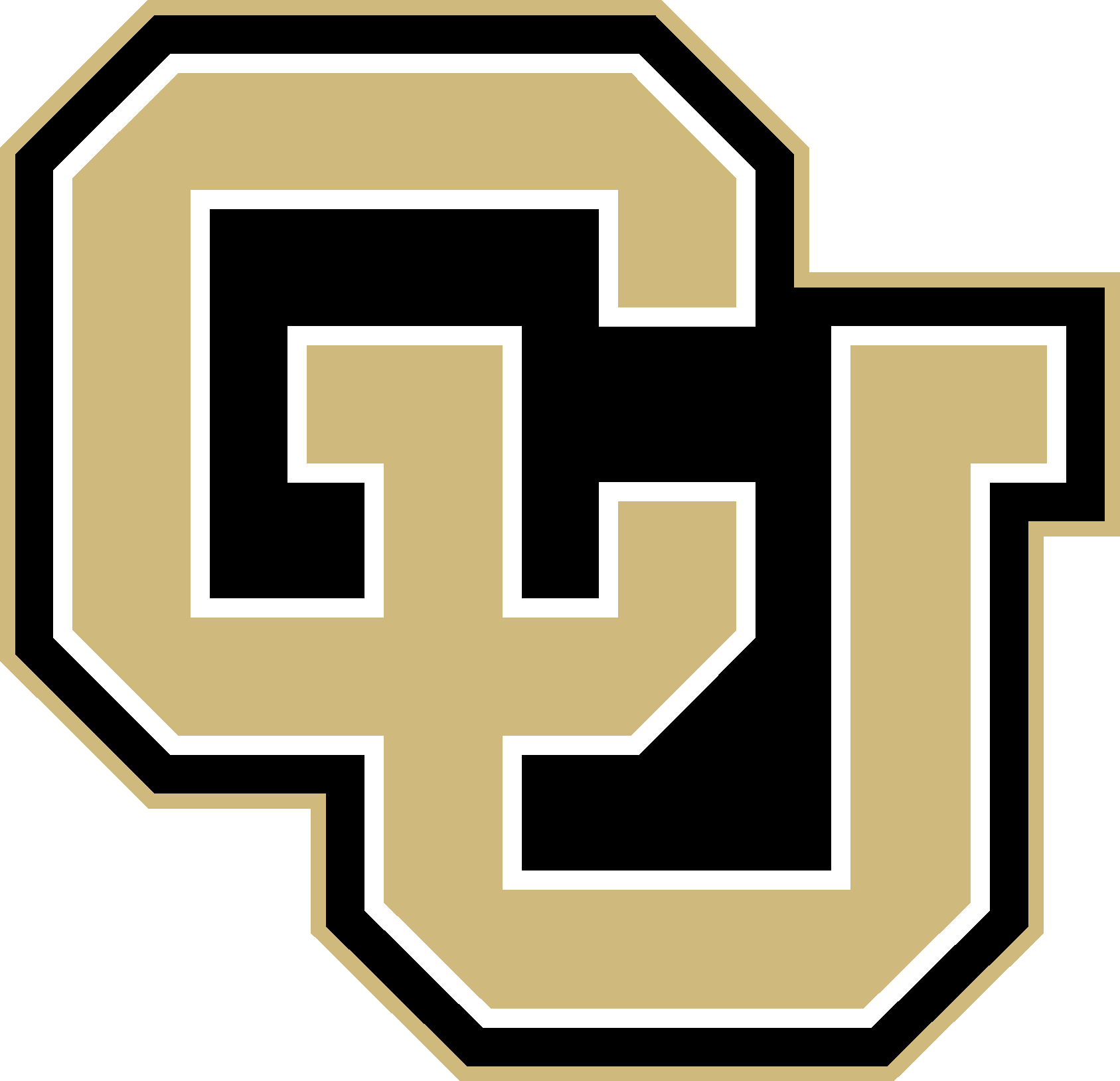 Software Baseline Overview
Control Loop represented in a software block diagram
Each function block is a software manufacturing deliverable
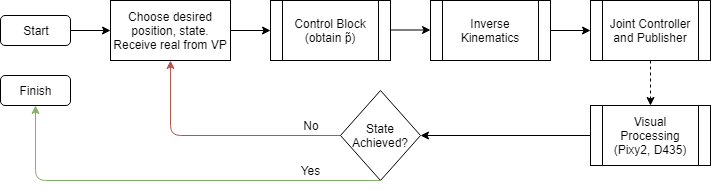 43
[Speaker Notes: Cedric

Ben
- full software block diagram

Cedric]
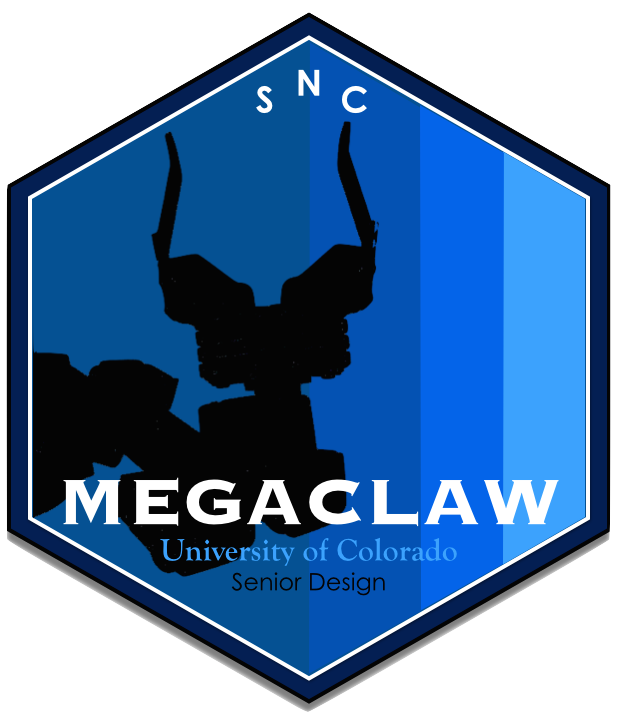 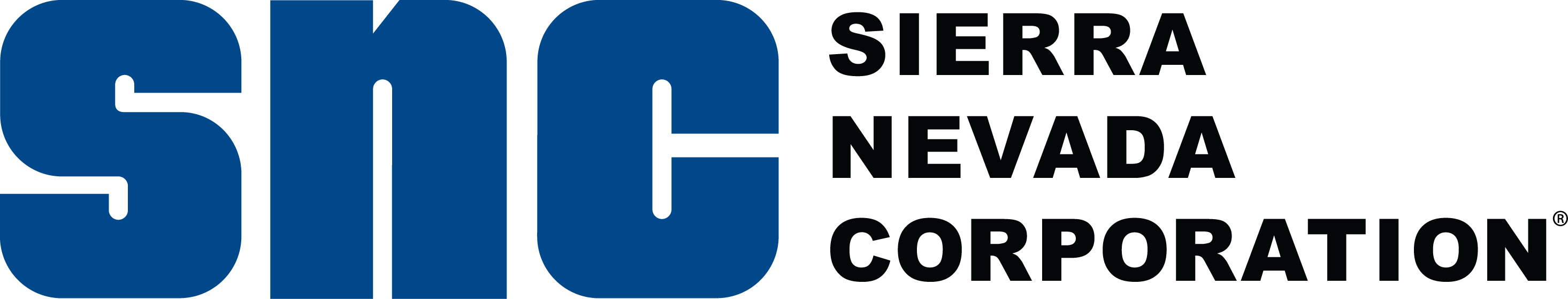 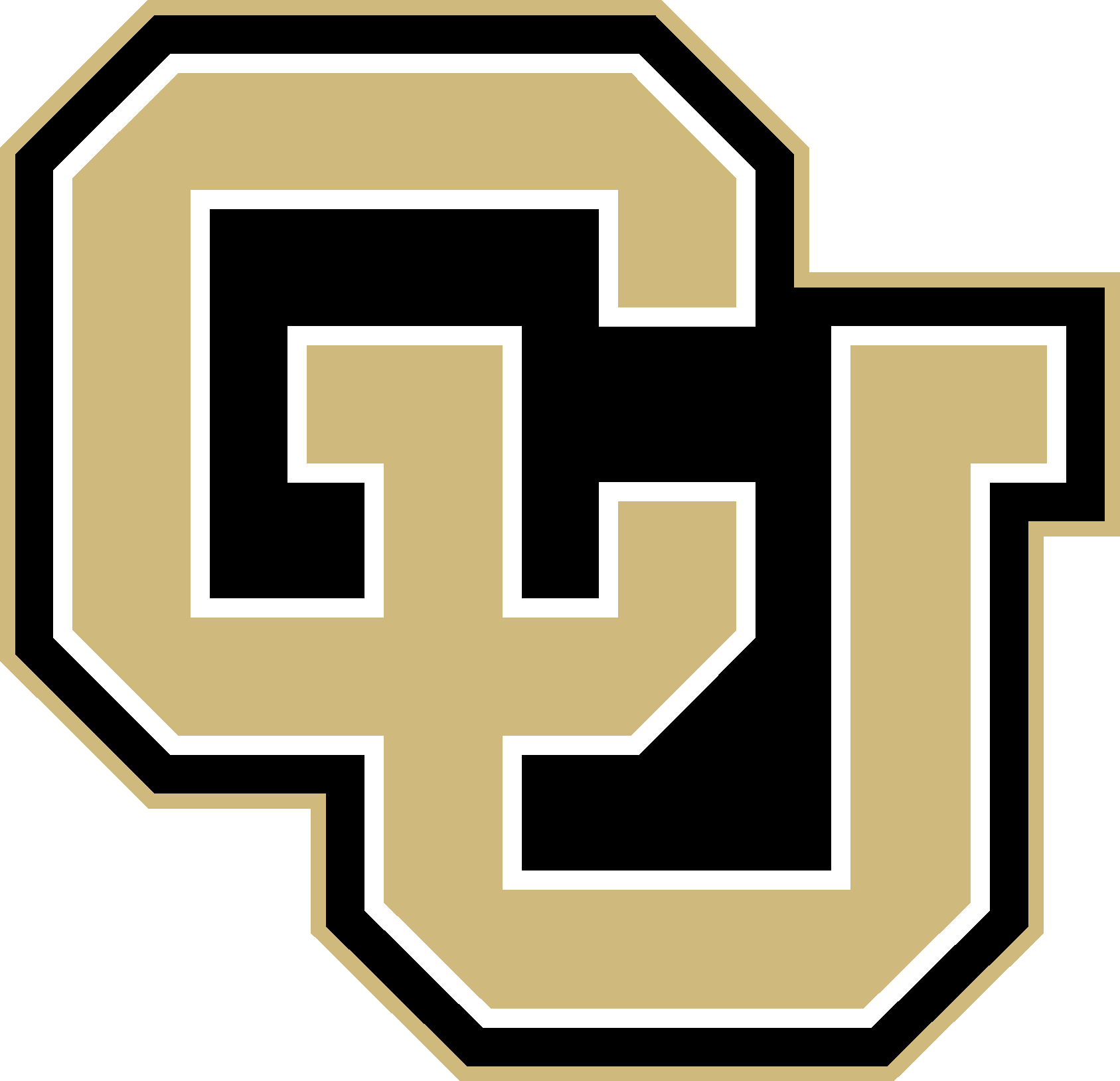 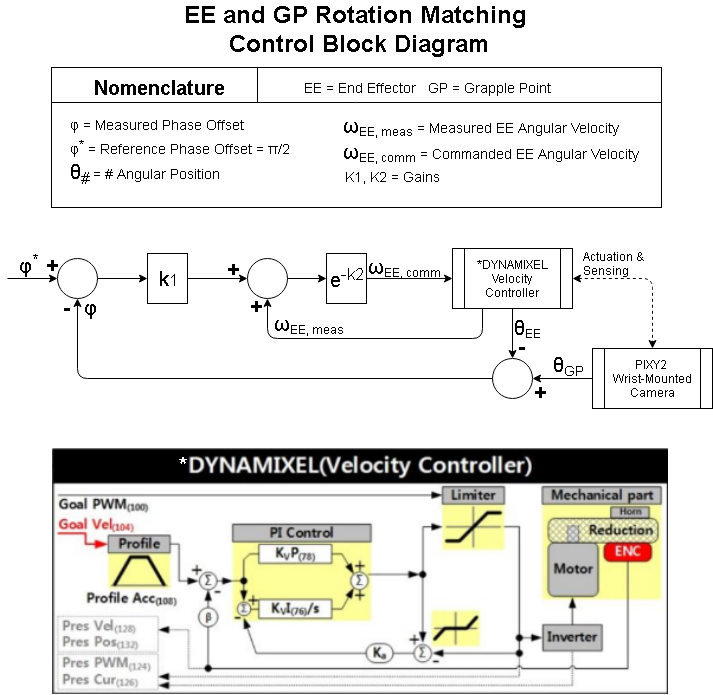 44
[Speaker Notes: Cedric

Ben
- full software block diagram

Cedric]
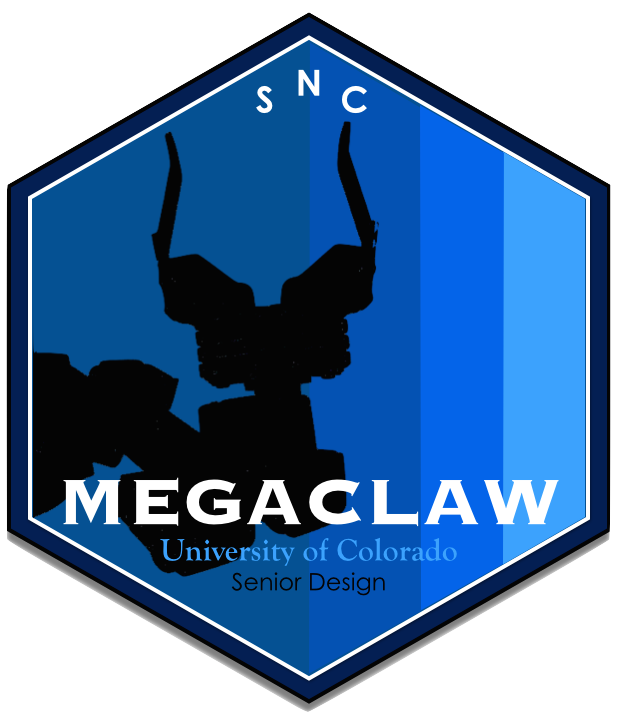 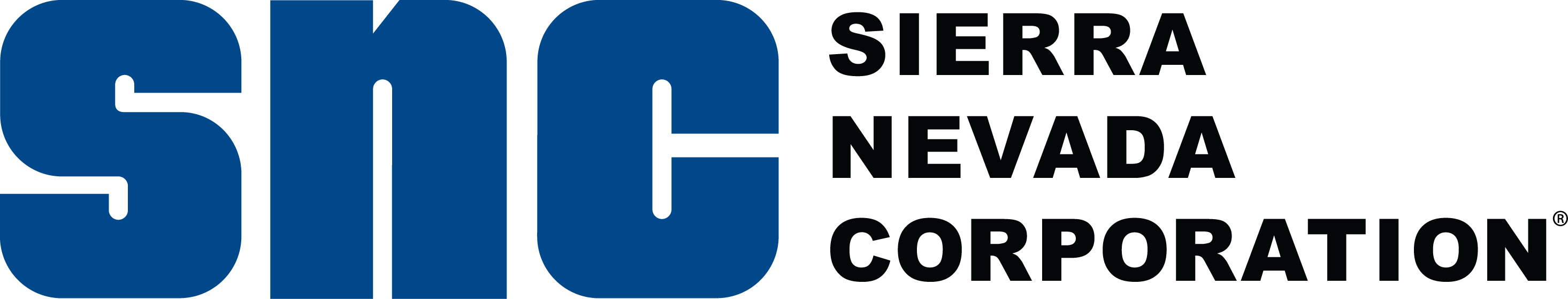 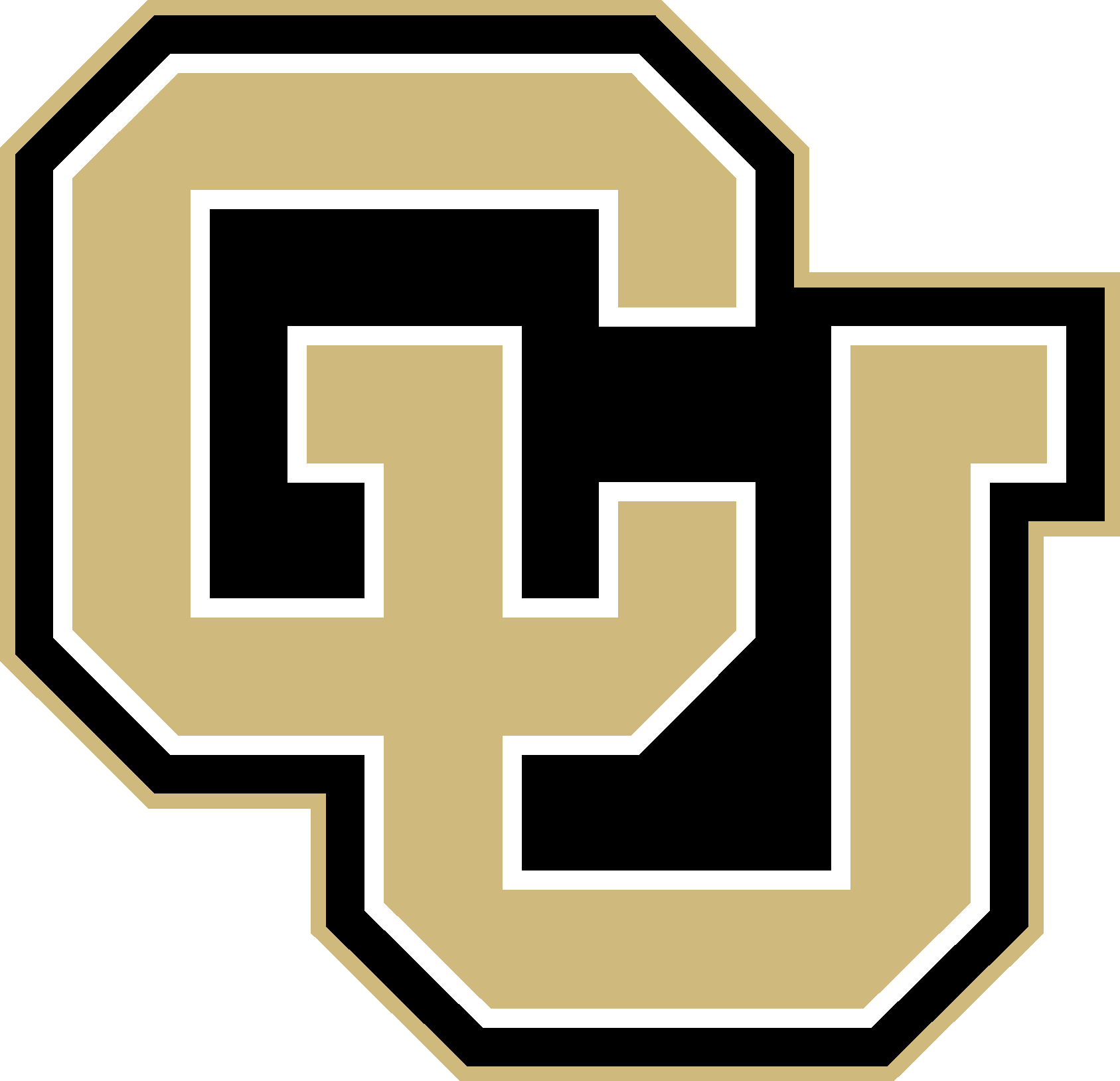 Levels of Success
45
[Speaker Notes: Full Levels of success]
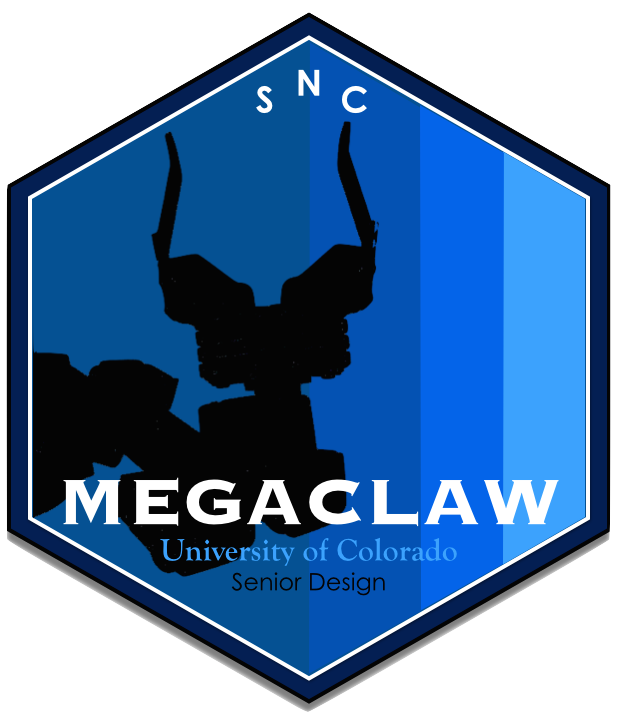 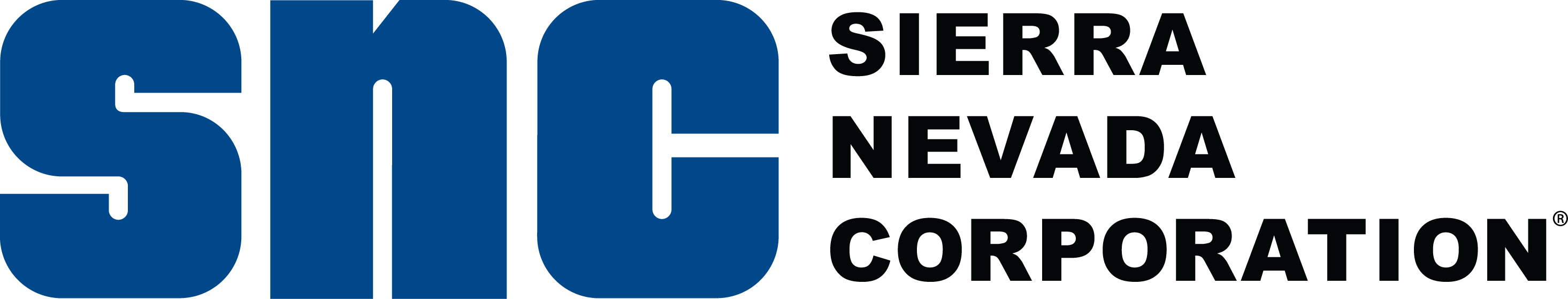 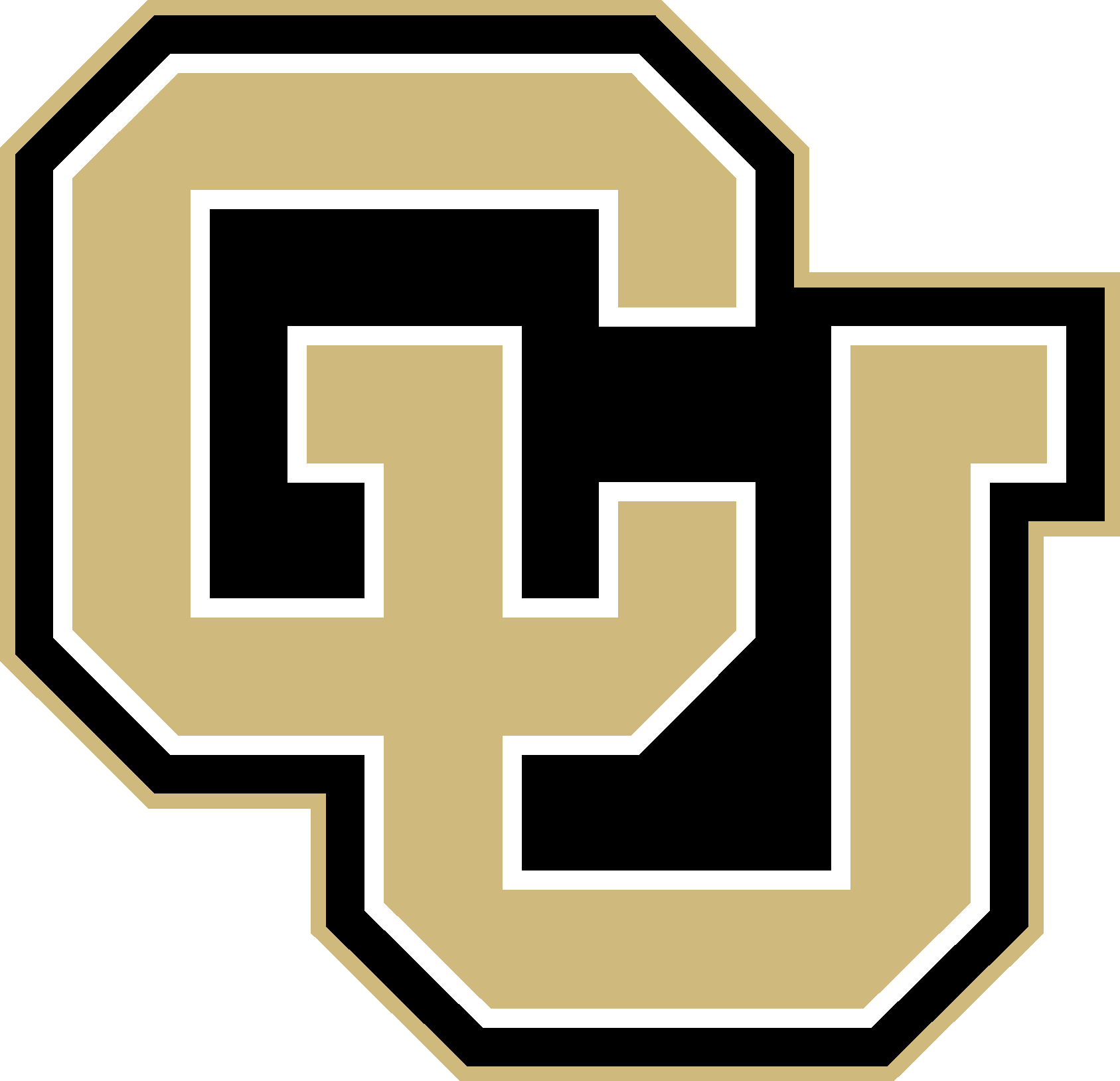 Schedule
Testing Readiness
Integration
Testing Readiness
Hardware
Schedule
Testing Readiness
Software
Budget
Overview
46
[Speaker Notes: Cedric]
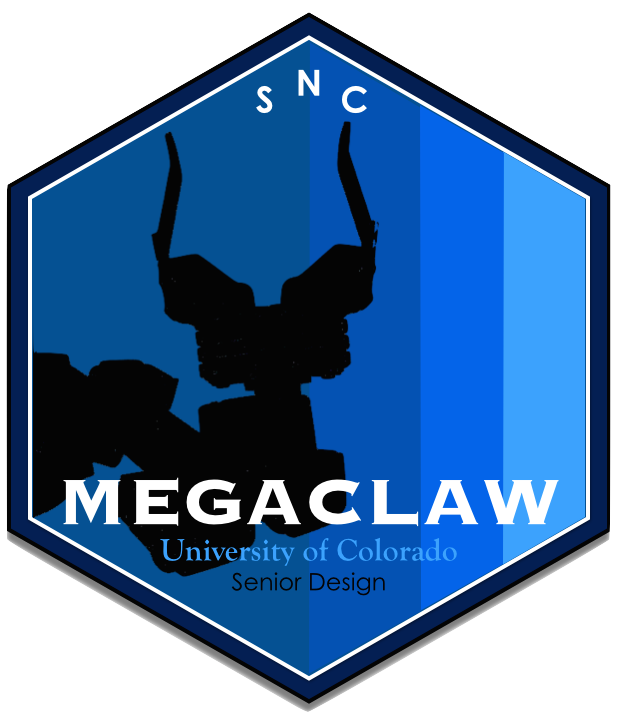 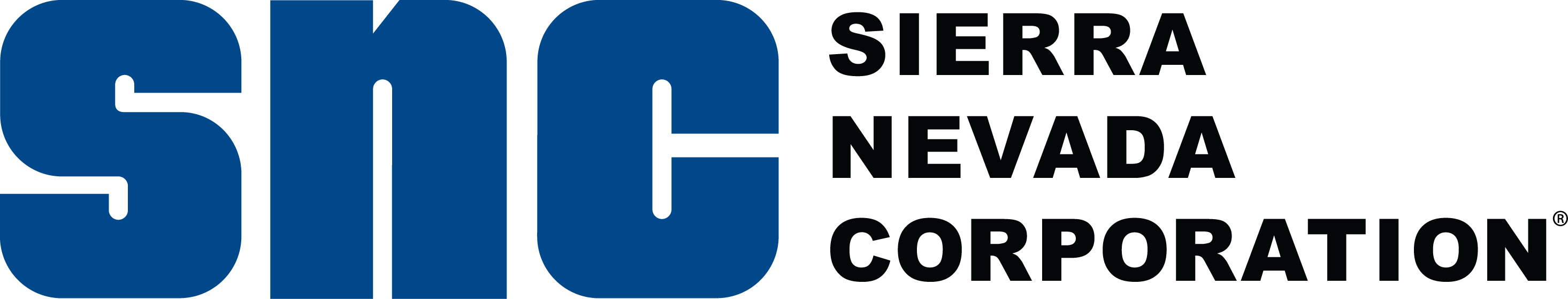 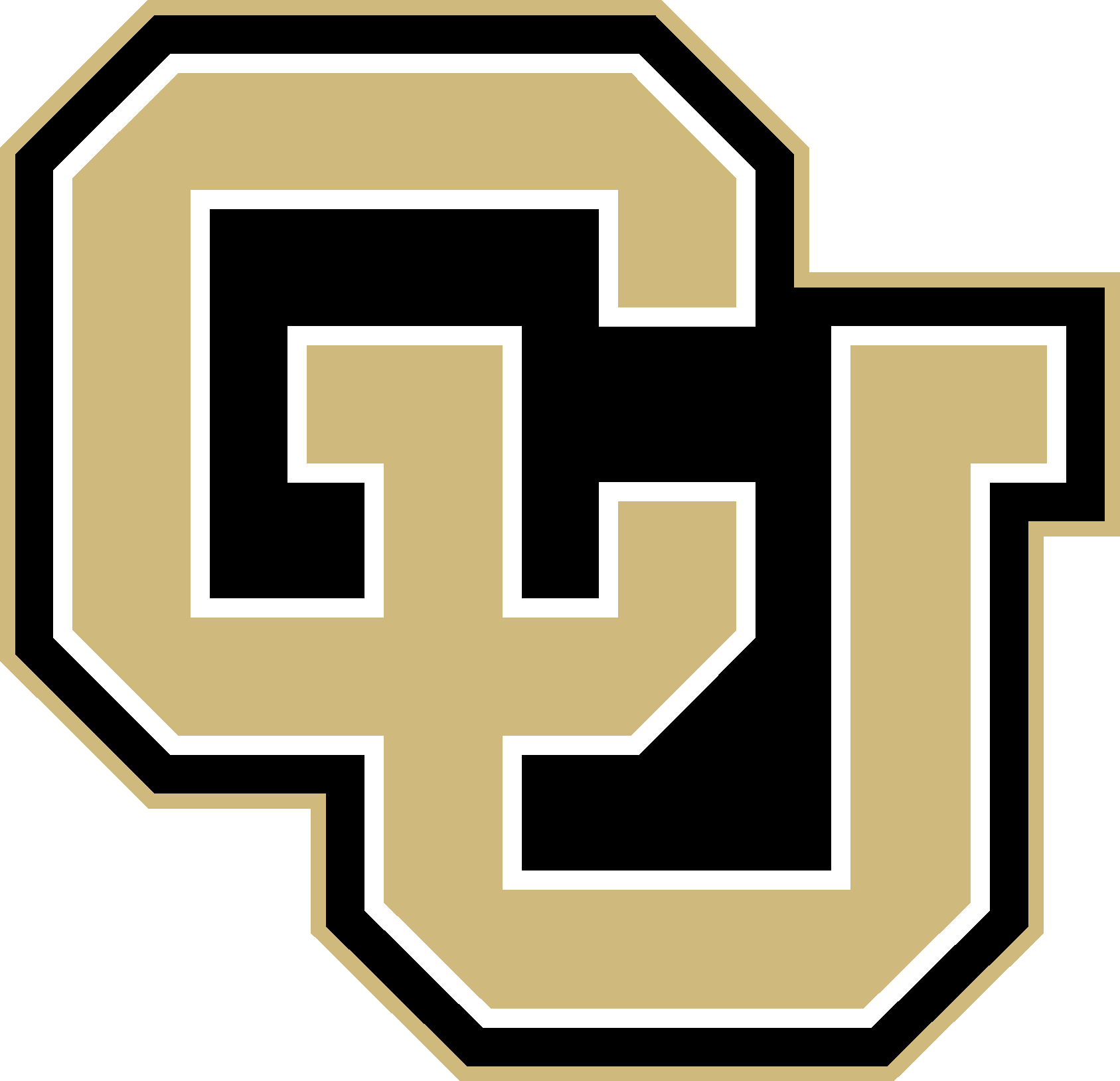 Test Readiness- Software -
Testing Readiness
Integration
Testing Readiness
Hardware
Schedule
Testing Readiness
Software
Budget
Overview
47
[Speaker Notes: Ben]
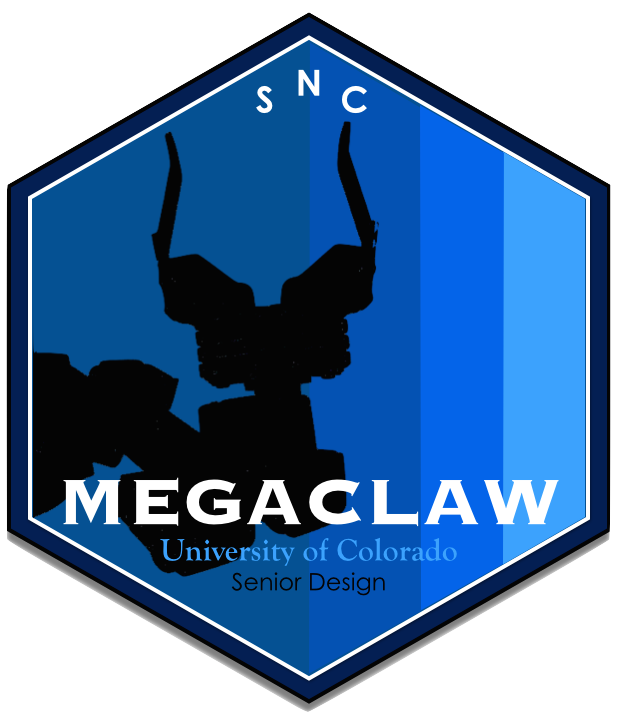 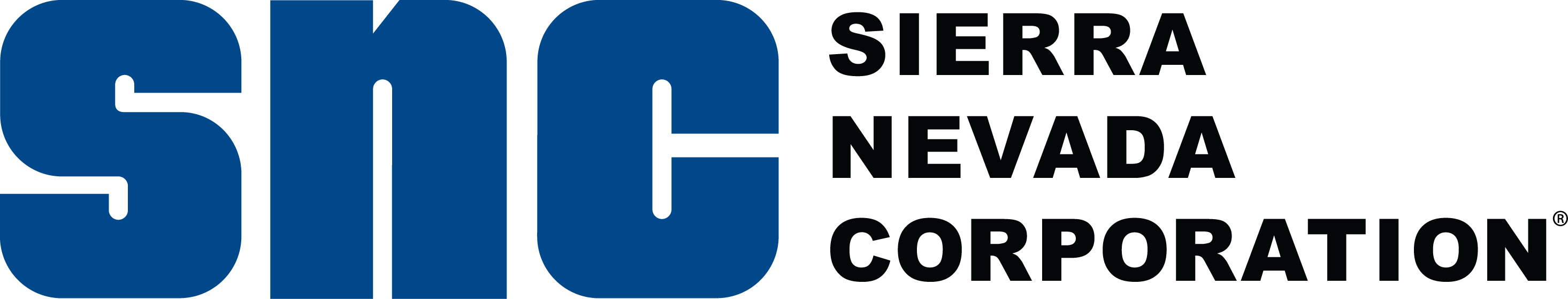 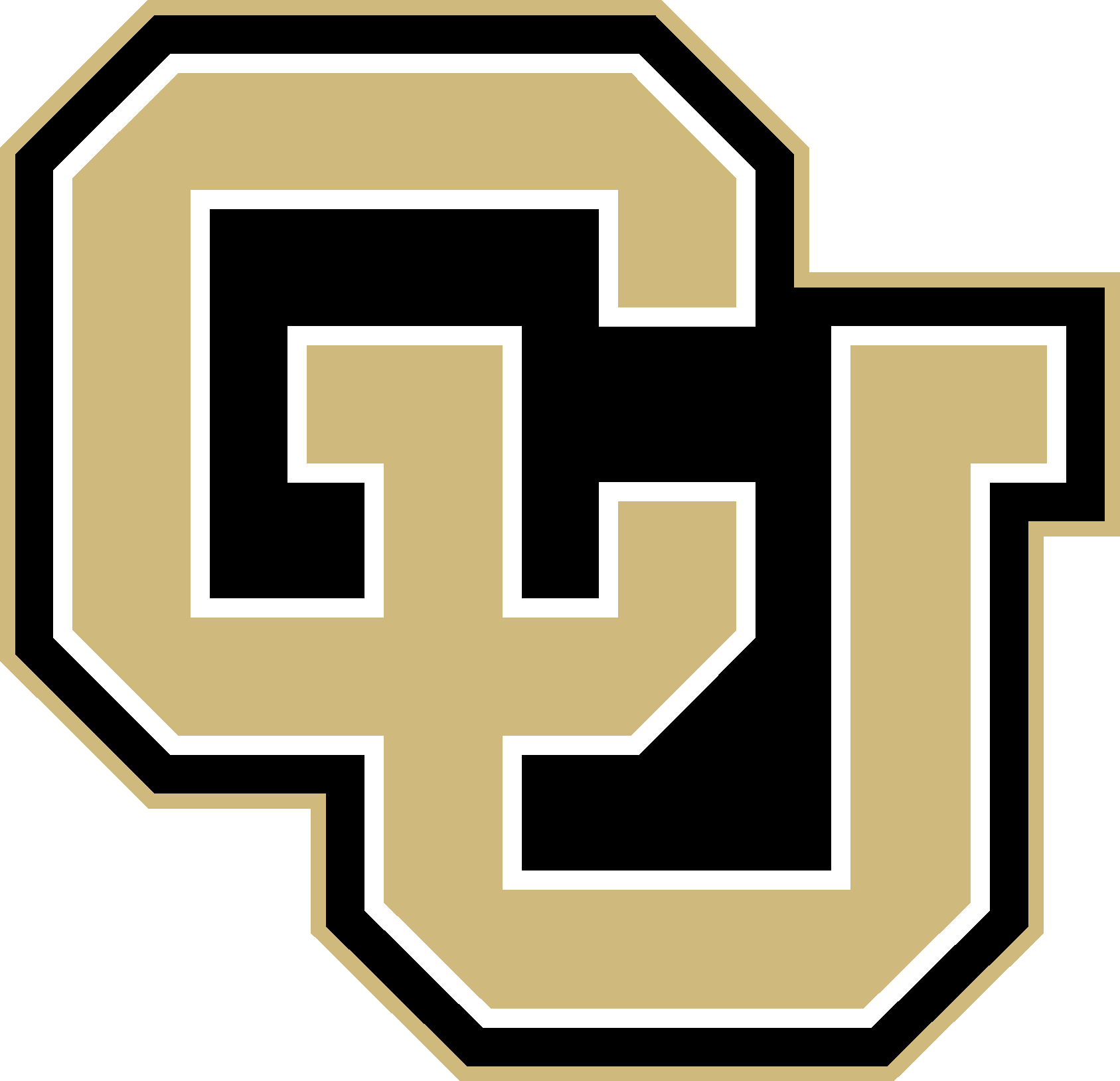 GP Location Estimation Test
Purpose: Verify that the location and orientation of the grapple point can be determined as specified by DRs 2.2.1 and 2.3.2 using primary sensor data

Facility: RECUV Lab

Equipment: Intel D435
                      GP
                      Pearl markers

Measure: Position (mm)
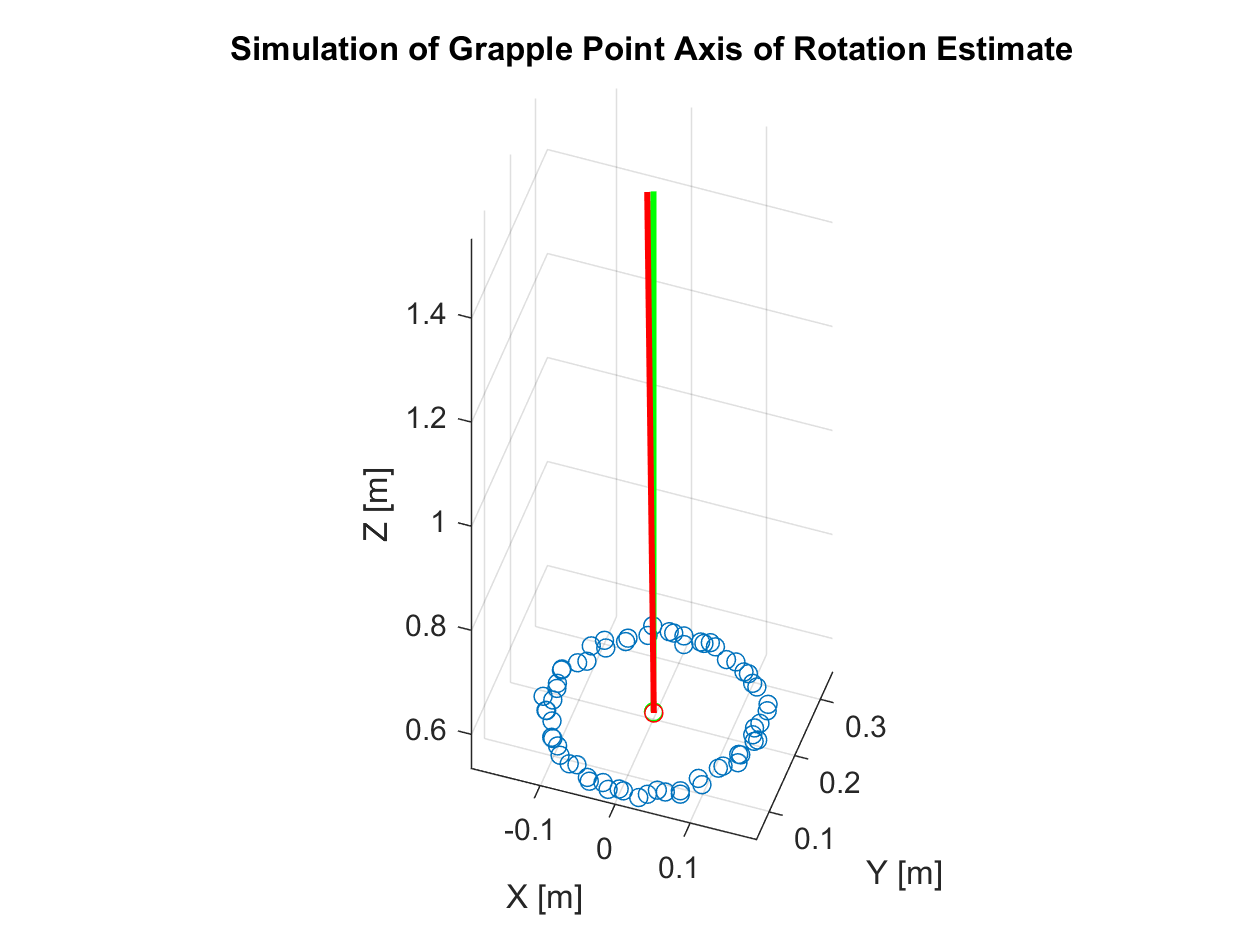 Requirement Verification: DR 2.2.1
48
[Speaker Notes: Add picture

Ben]
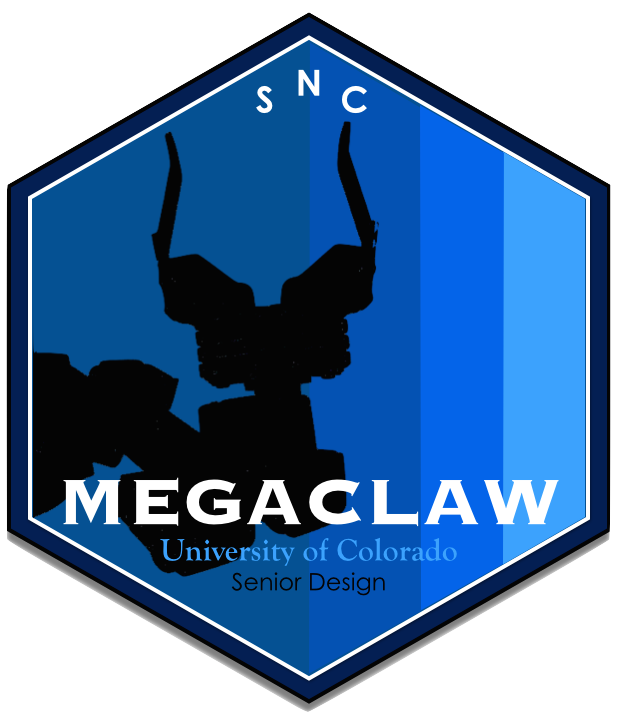 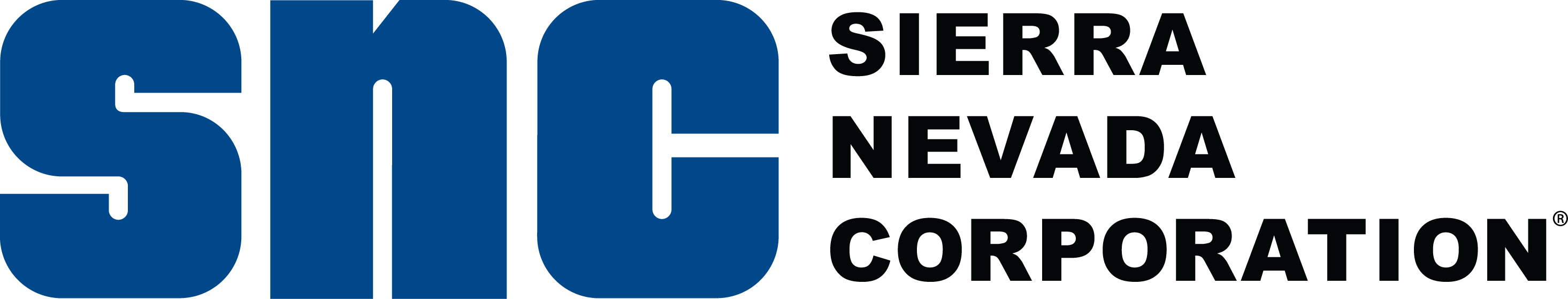 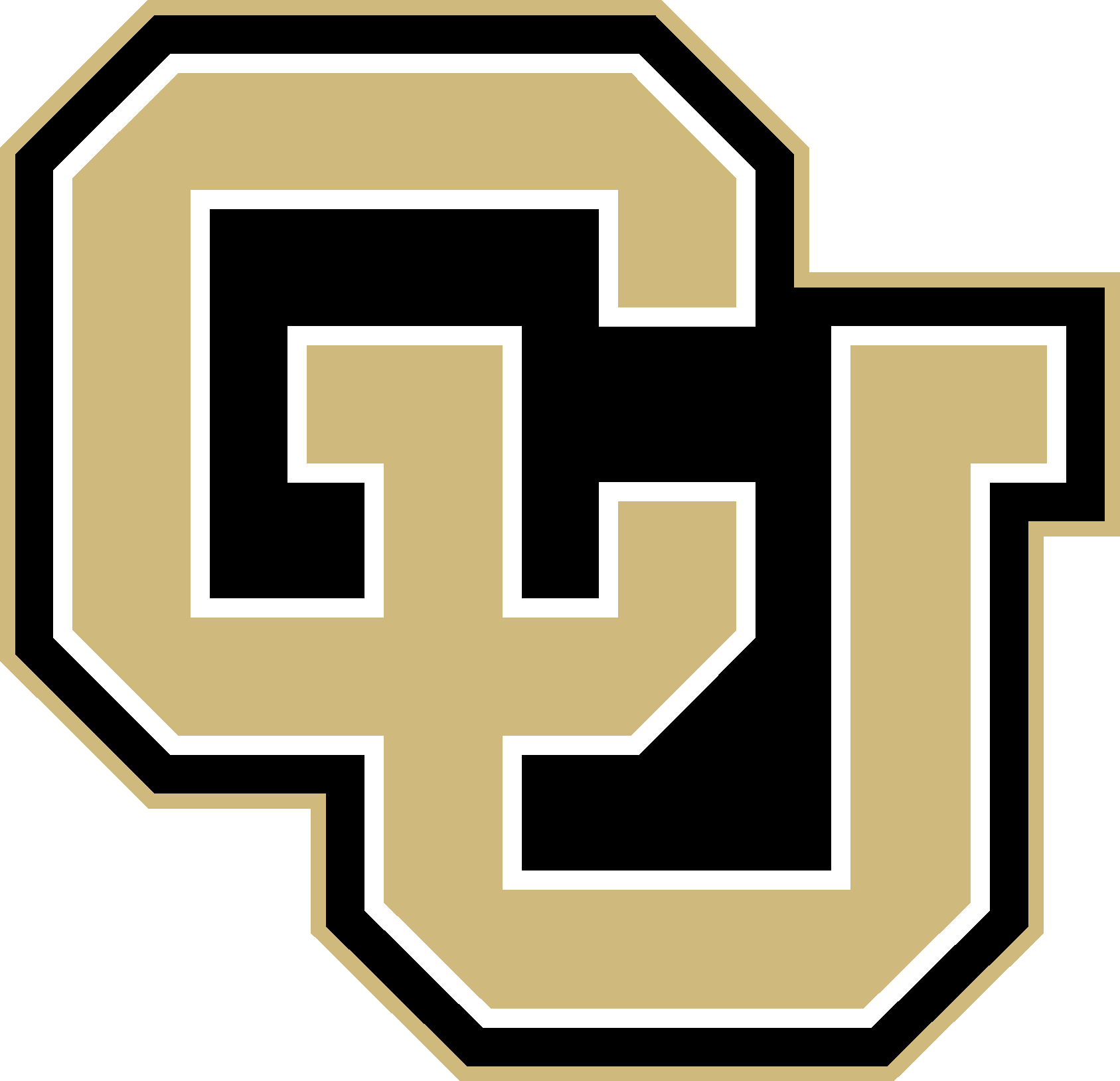 GP Location Estimation TestStatus: Incomplete
Expected Result: The data recorded by VICON will have lower resolution that our simulation, but the mean and standard deviations of the test and simulation data will roughly match.
GP Location Estimation Simulation Results
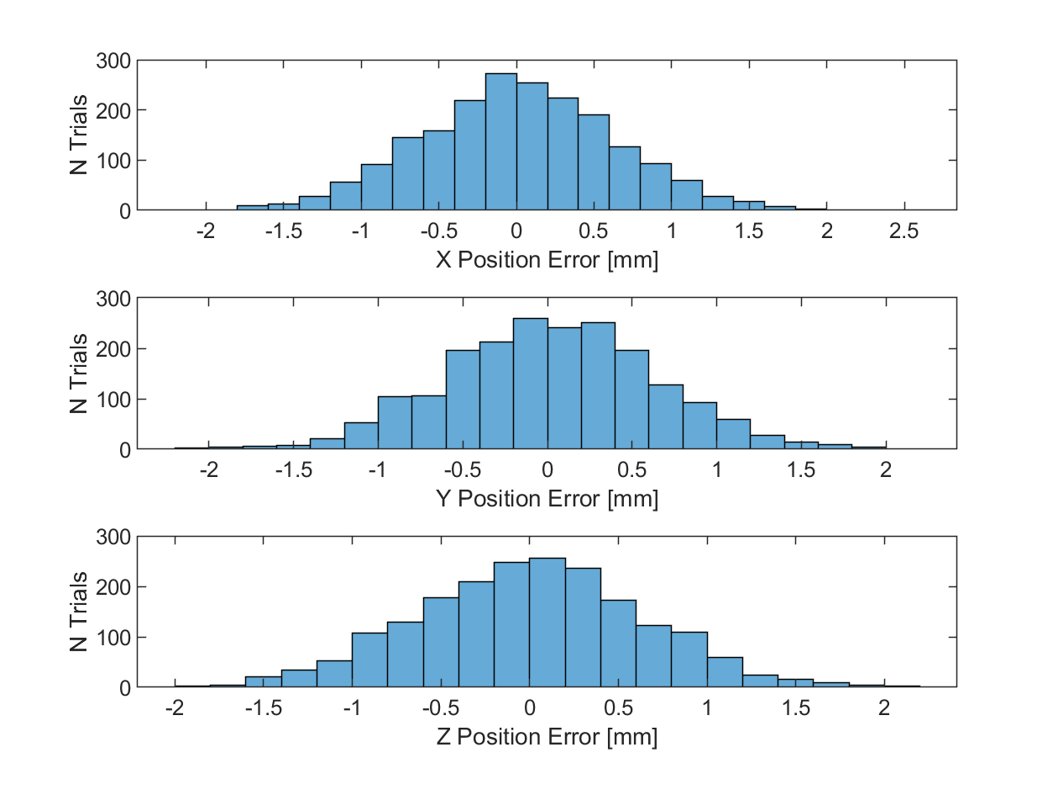 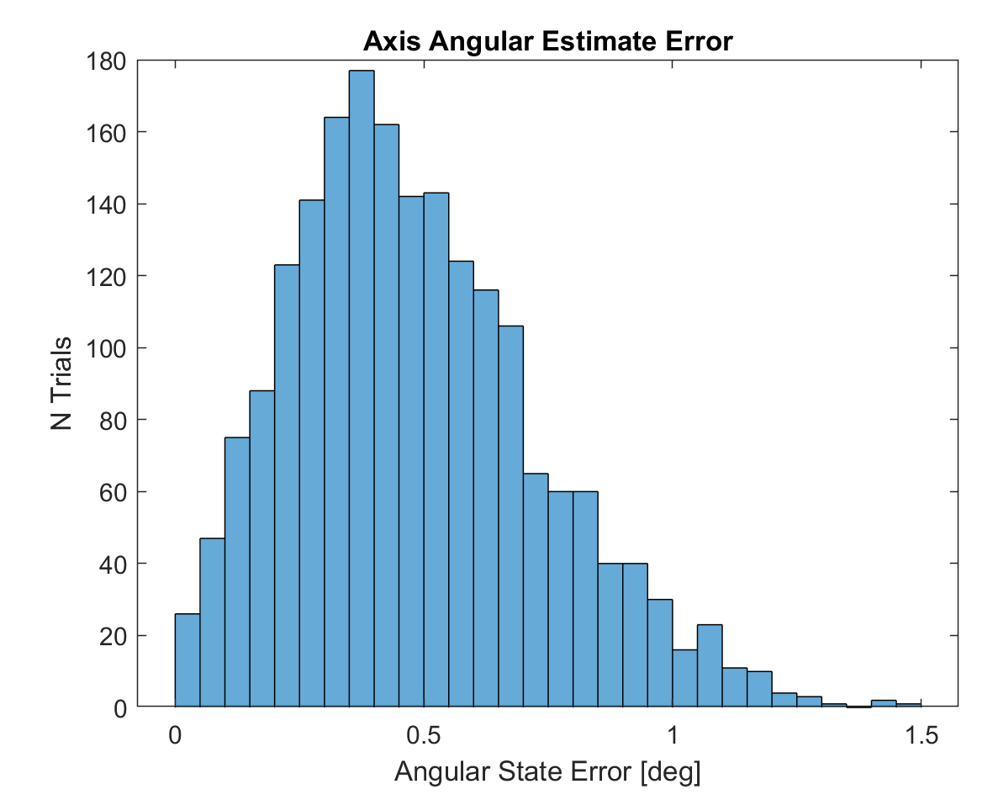 49
[Speaker Notes: Add short description of simulation

Ben]
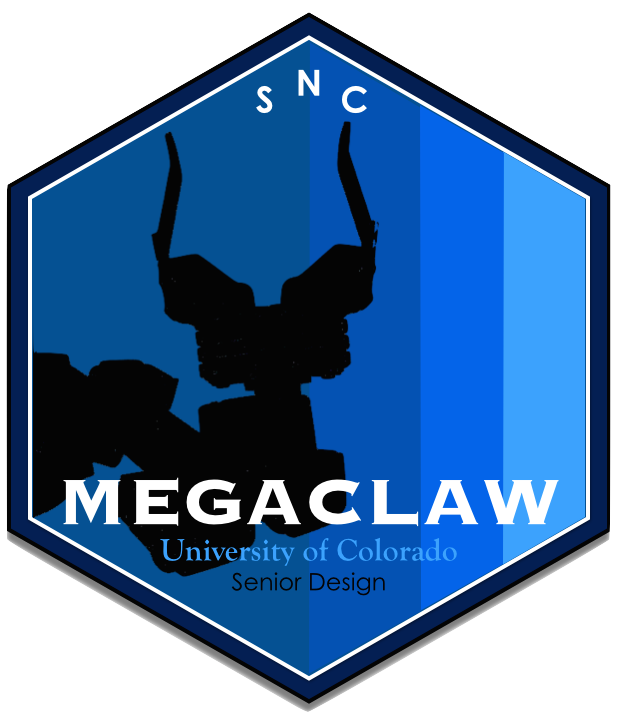 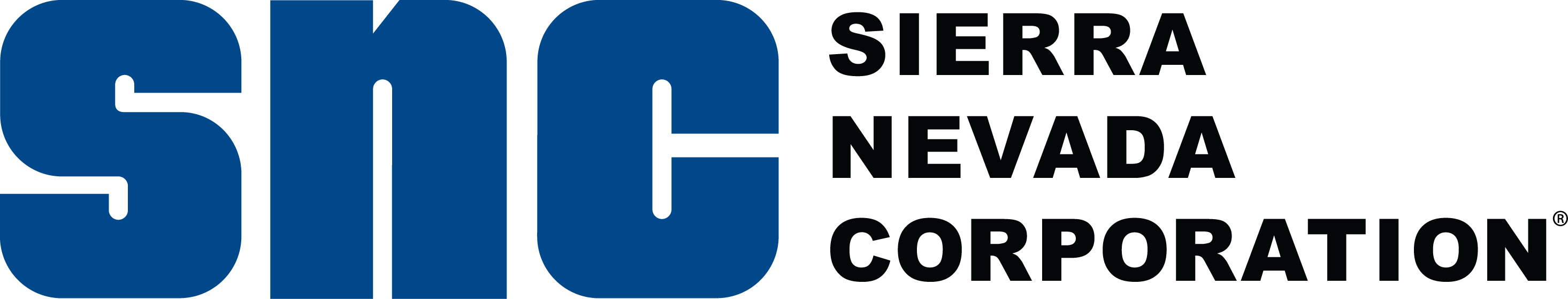 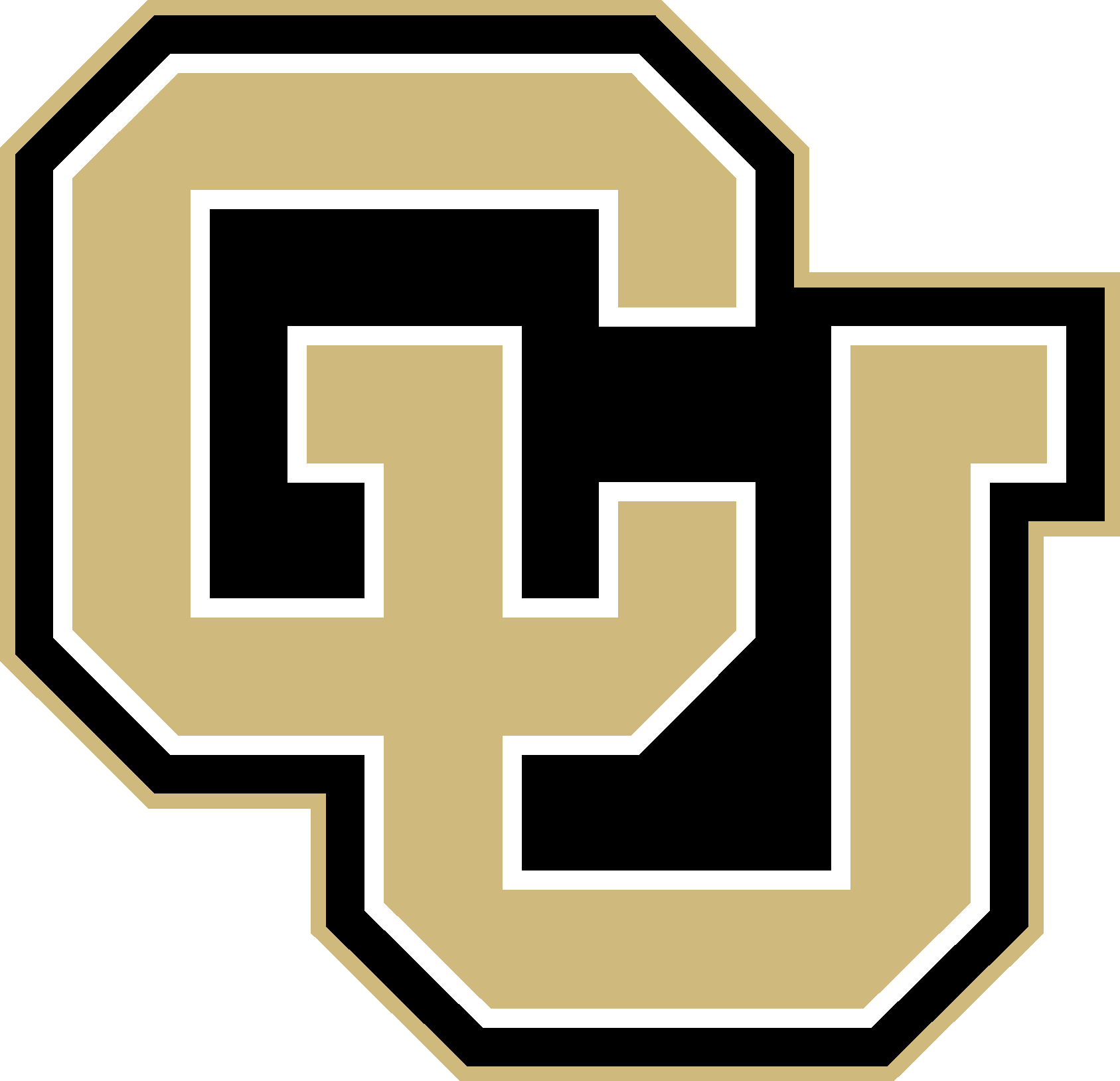 Arm Thermal Test
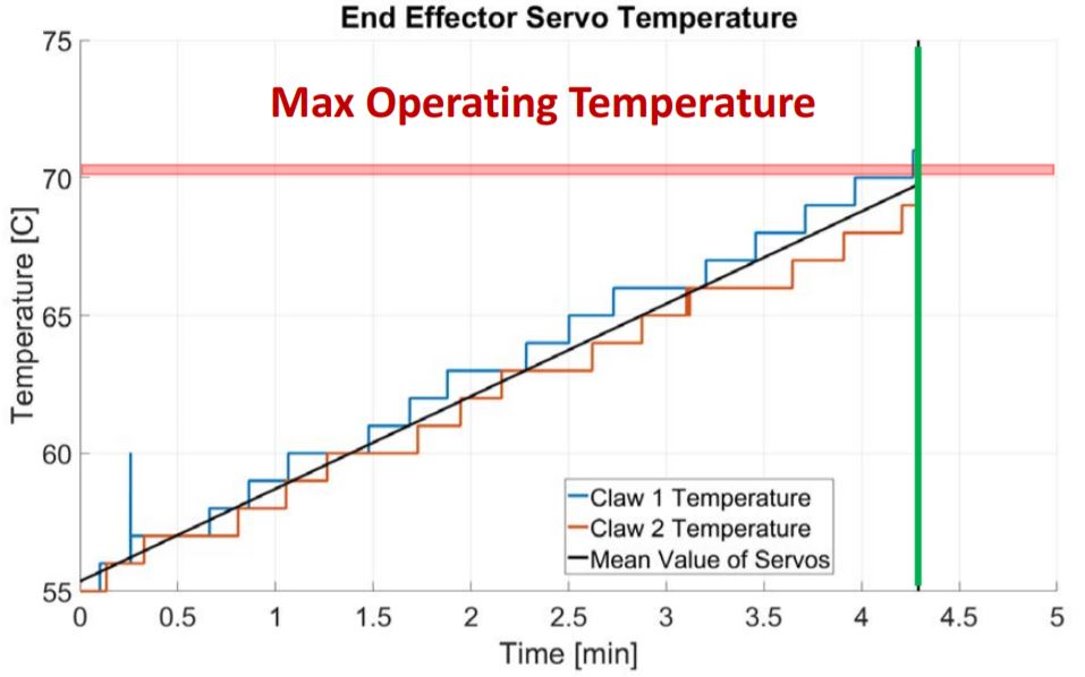 CASCADE Actuator Thermal Model
50
[Speaker Notes: Sheridan
Used CASCADE heritage model, acknowledge that it is inaccurate due to invalid assumptions between their tests and our tests. Hard to figure out it was wrong until actually tested.

3.1.1.1 actuators shall operate no longer than 255s]
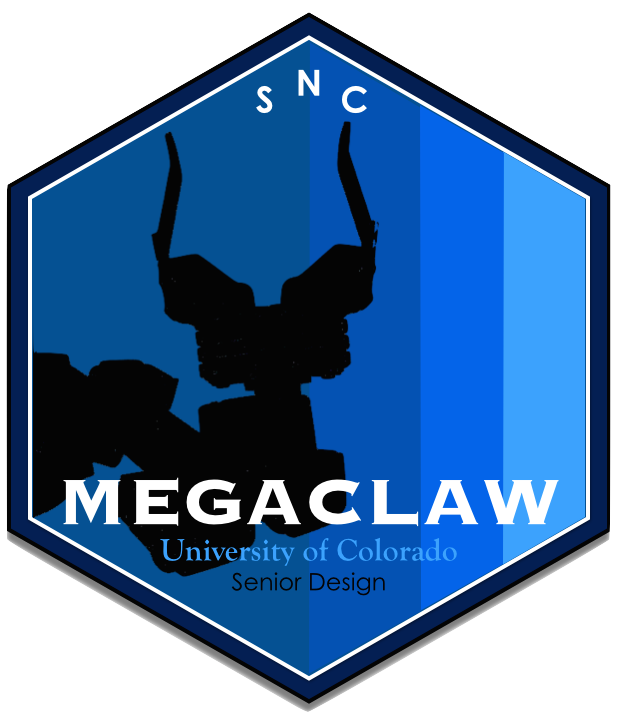 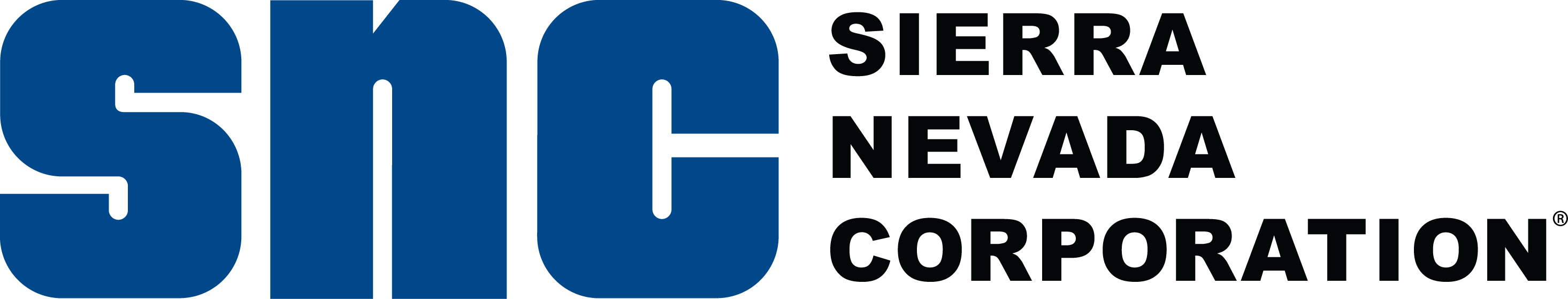 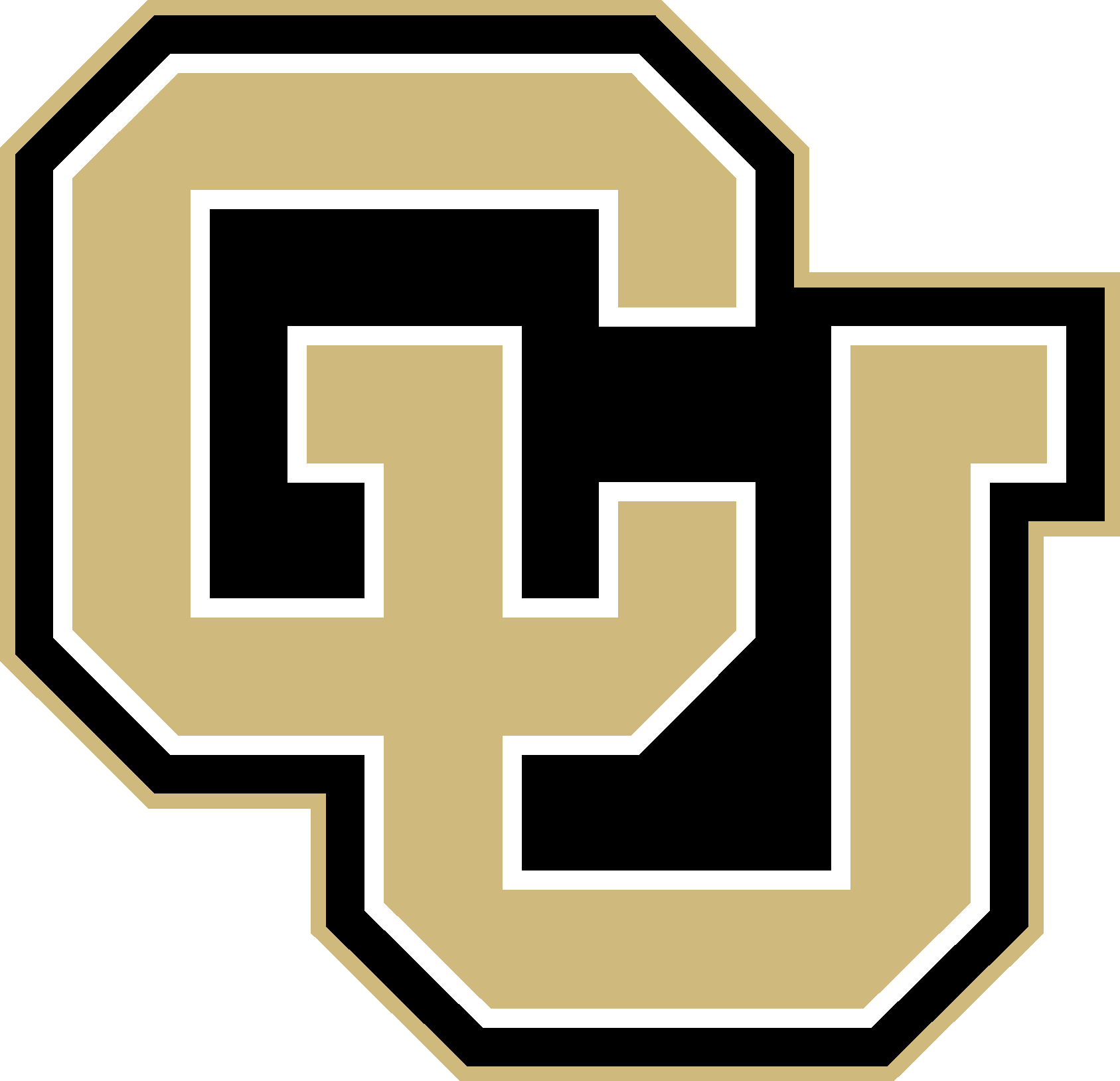 Pixy2 Accuracy Test
Purpose: Verify that the Pixy 2 can calculate the GP's spin rate with accuracy specified by DR 2.3.1 (±0.33 °/s)

Model Validation: 
This test will validate the determined spin rate by the Pixy2 is within our allowable tolerance.  
Expected Results:
The spin rate determined by the actuator encoder data will be within 0.33 °/s to the spin rate determined by the Pixy2
DR 2.3.1 will be met.
51
[Speaker Notes: Add picture
Move status to this slide

Andy]
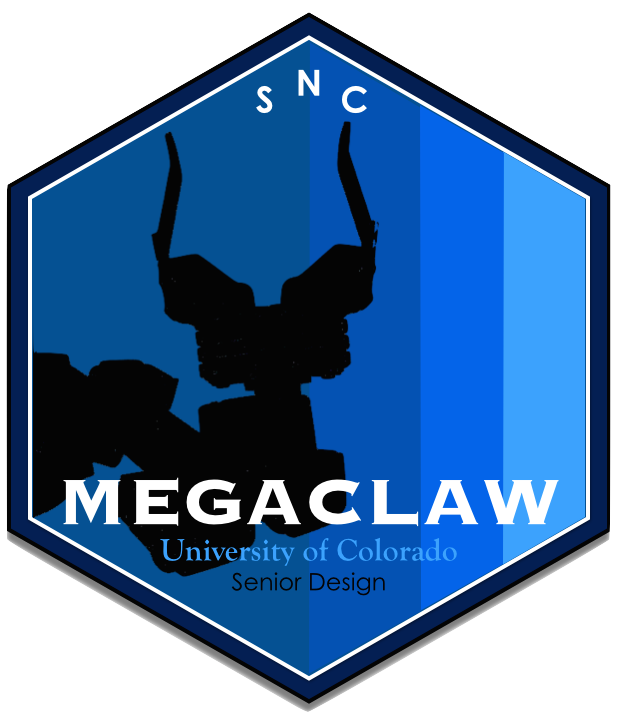 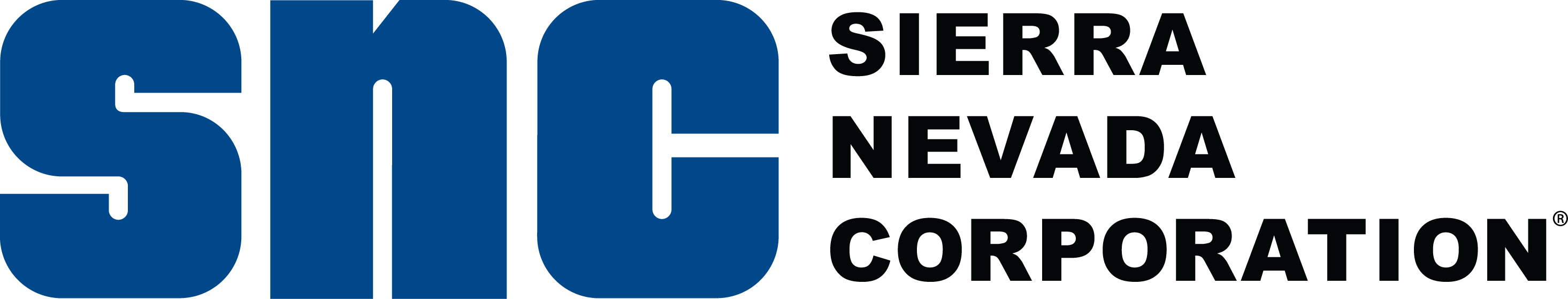 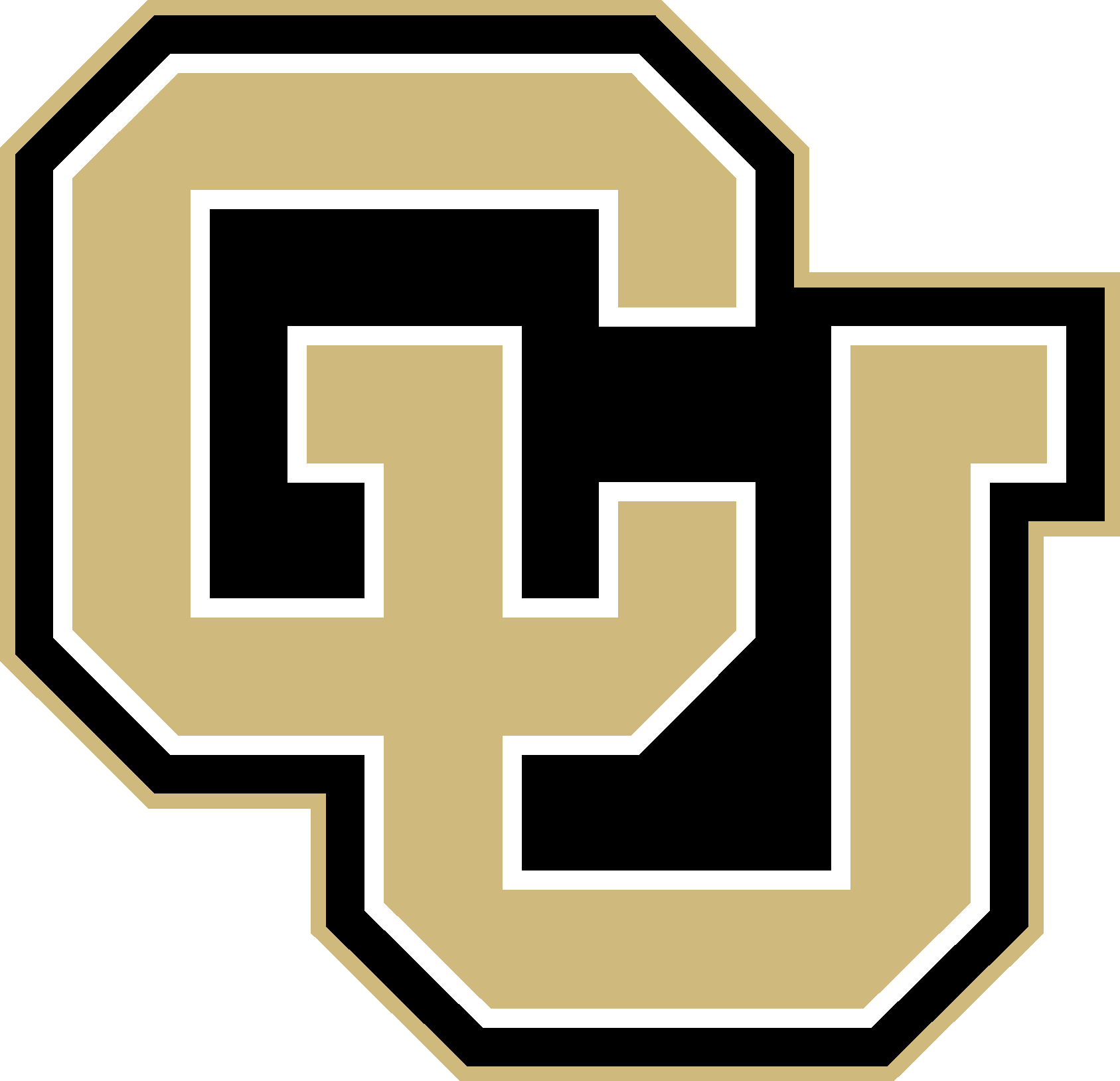 Pixy2 Accuracy Test Setup
Purpose: Verify that the Pixy 2 can calculate the GP's spin rate with accuracy specified by DR 2.3.1 (±0.33 °/s)
52
[Speaker Notes: Add picture
Move status to this slide

Andy]
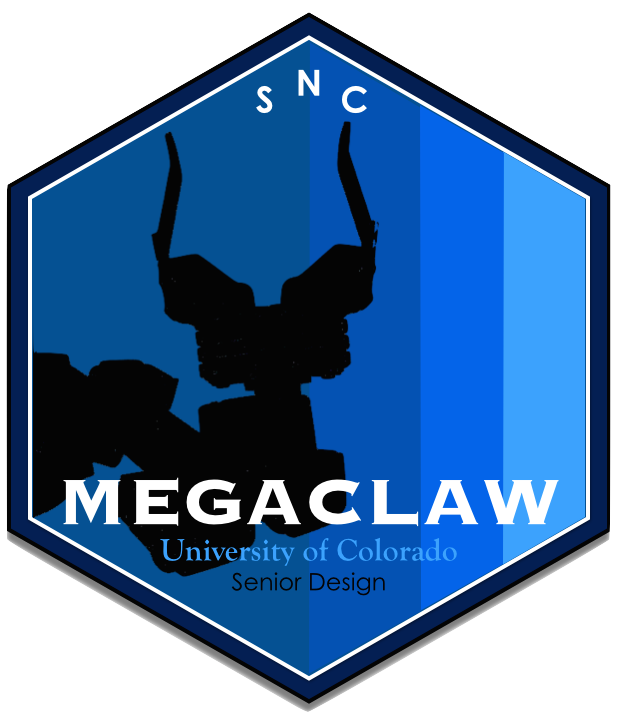 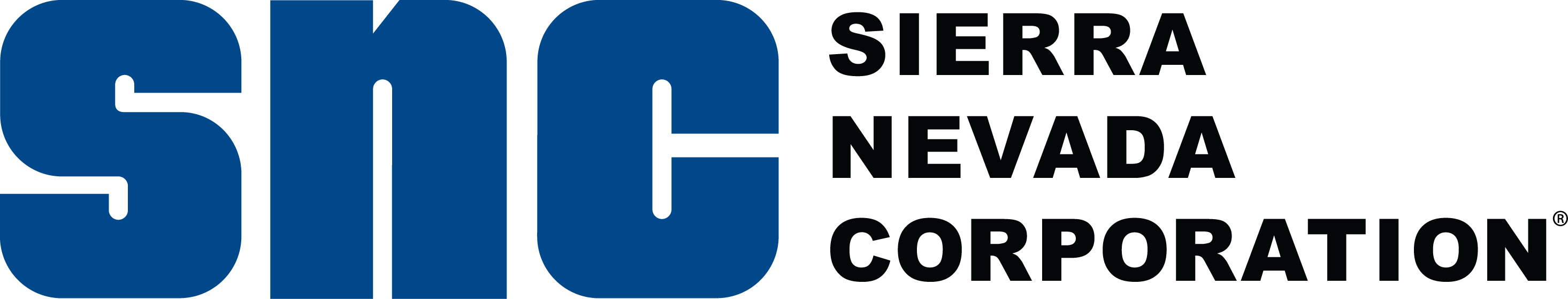 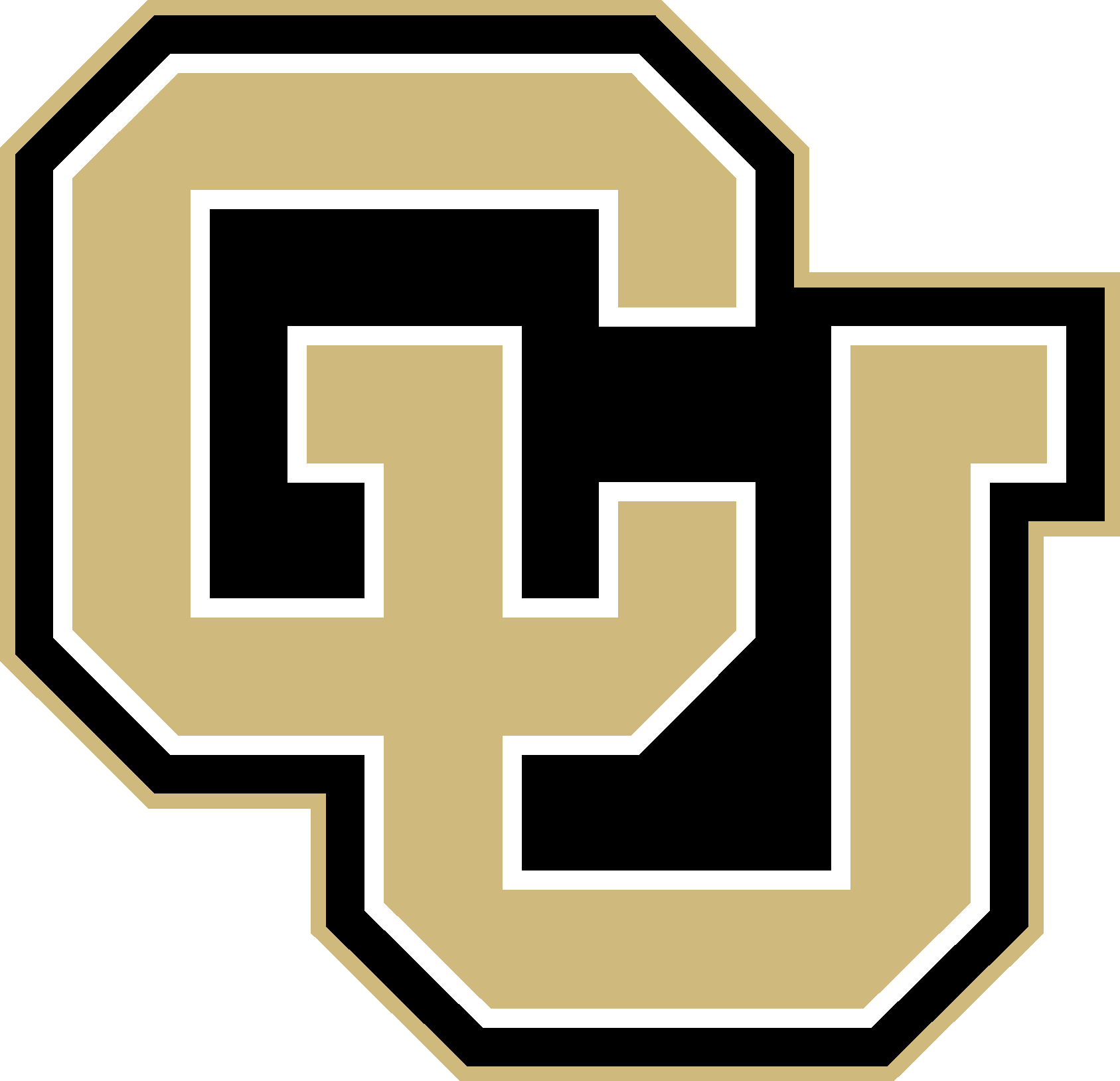 Test Readiness- Hardware -
Testing Readiness
Integration
Testing Readiness
Hardware
Schedule
Testing Readiness
Software
Budget
Overview
53
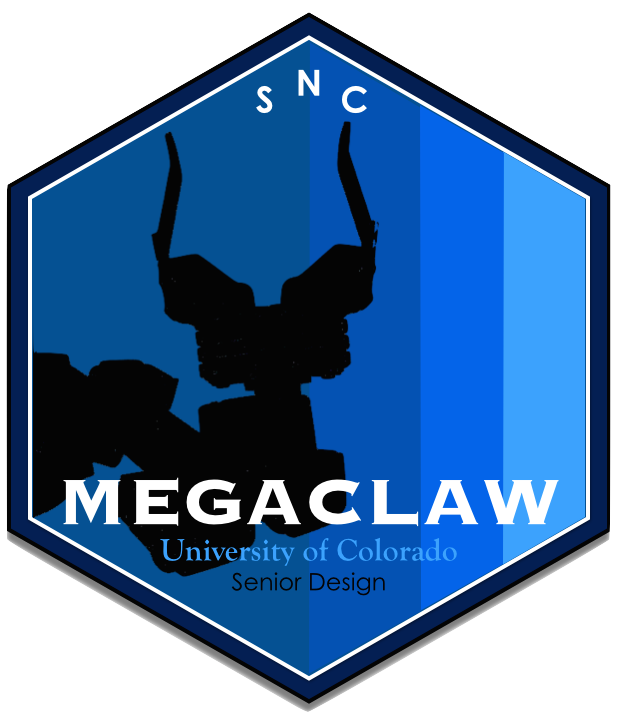 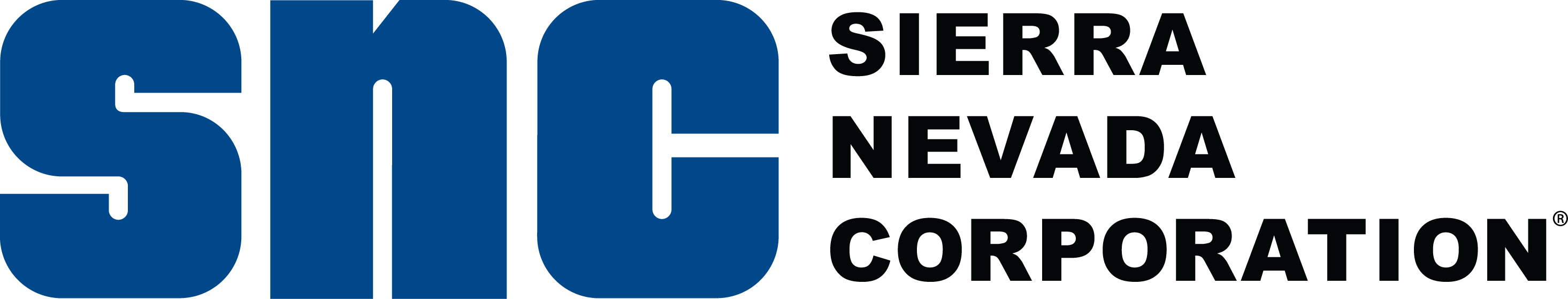 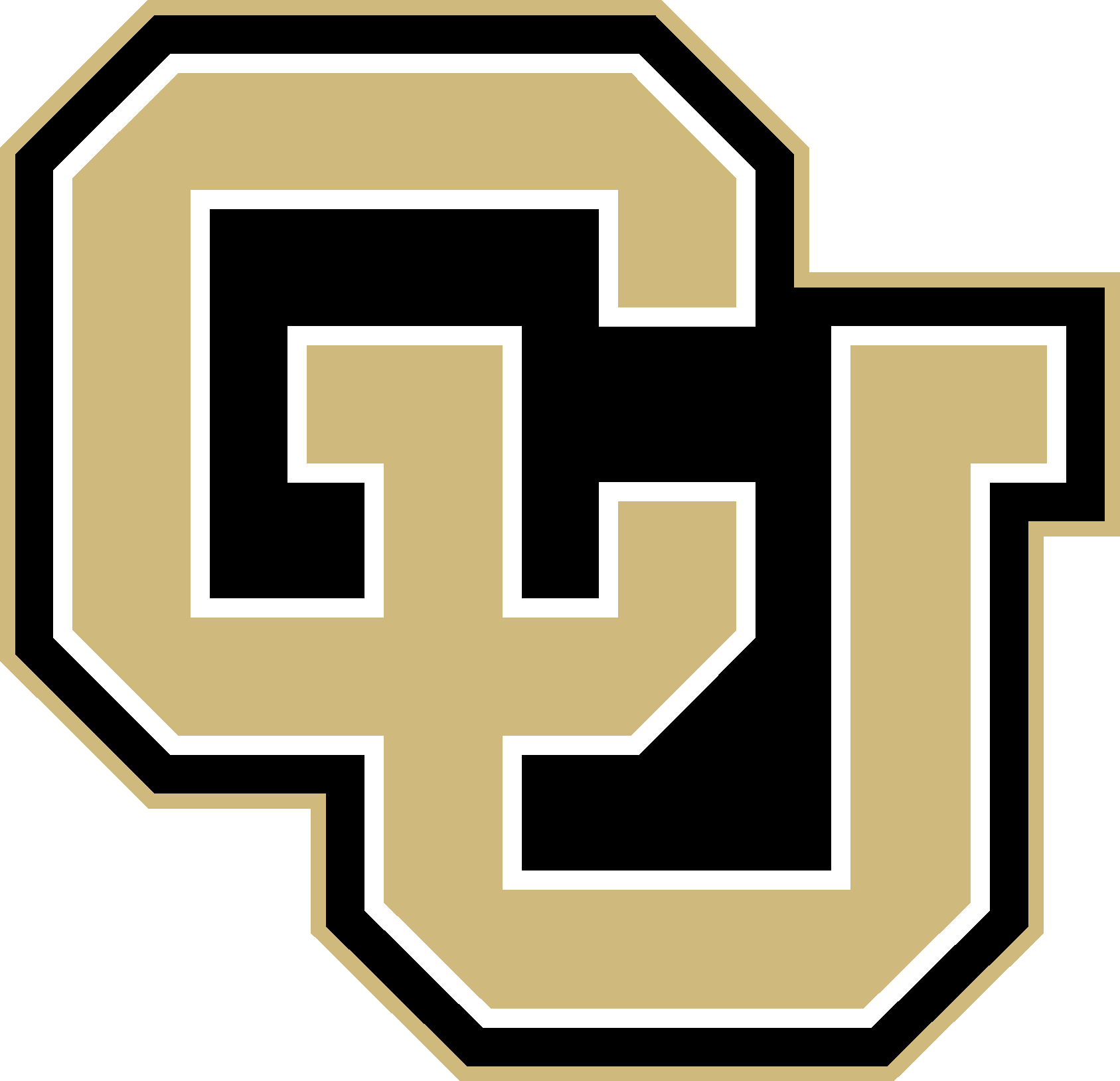 Slip Ring Change from CDR
Slip Ring mass: 0.44 Kg

FOS decreased, but still acceptable
54
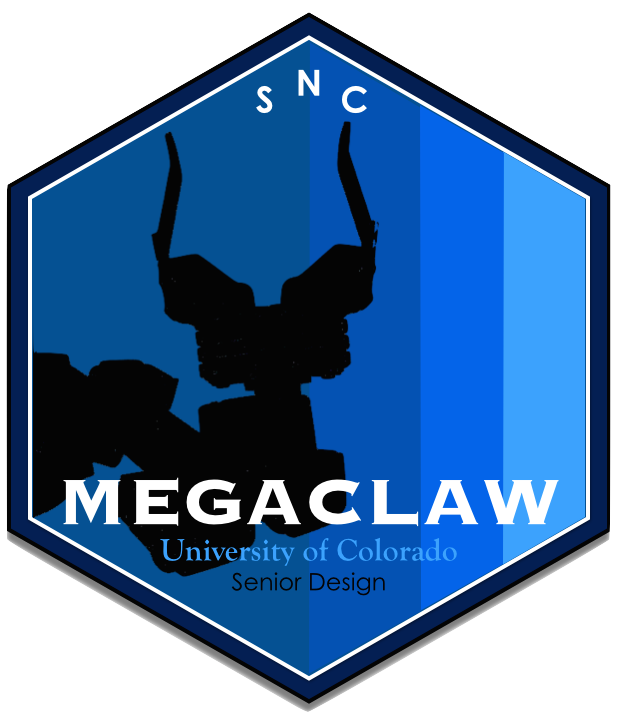 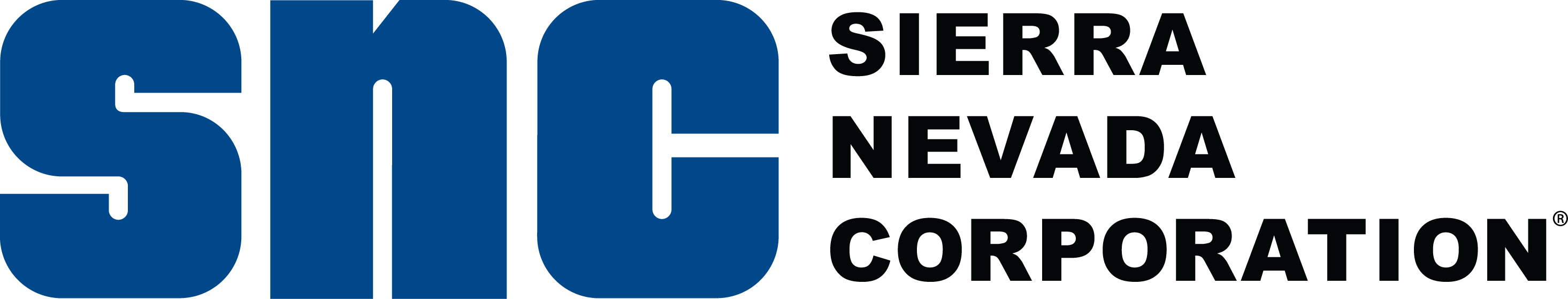 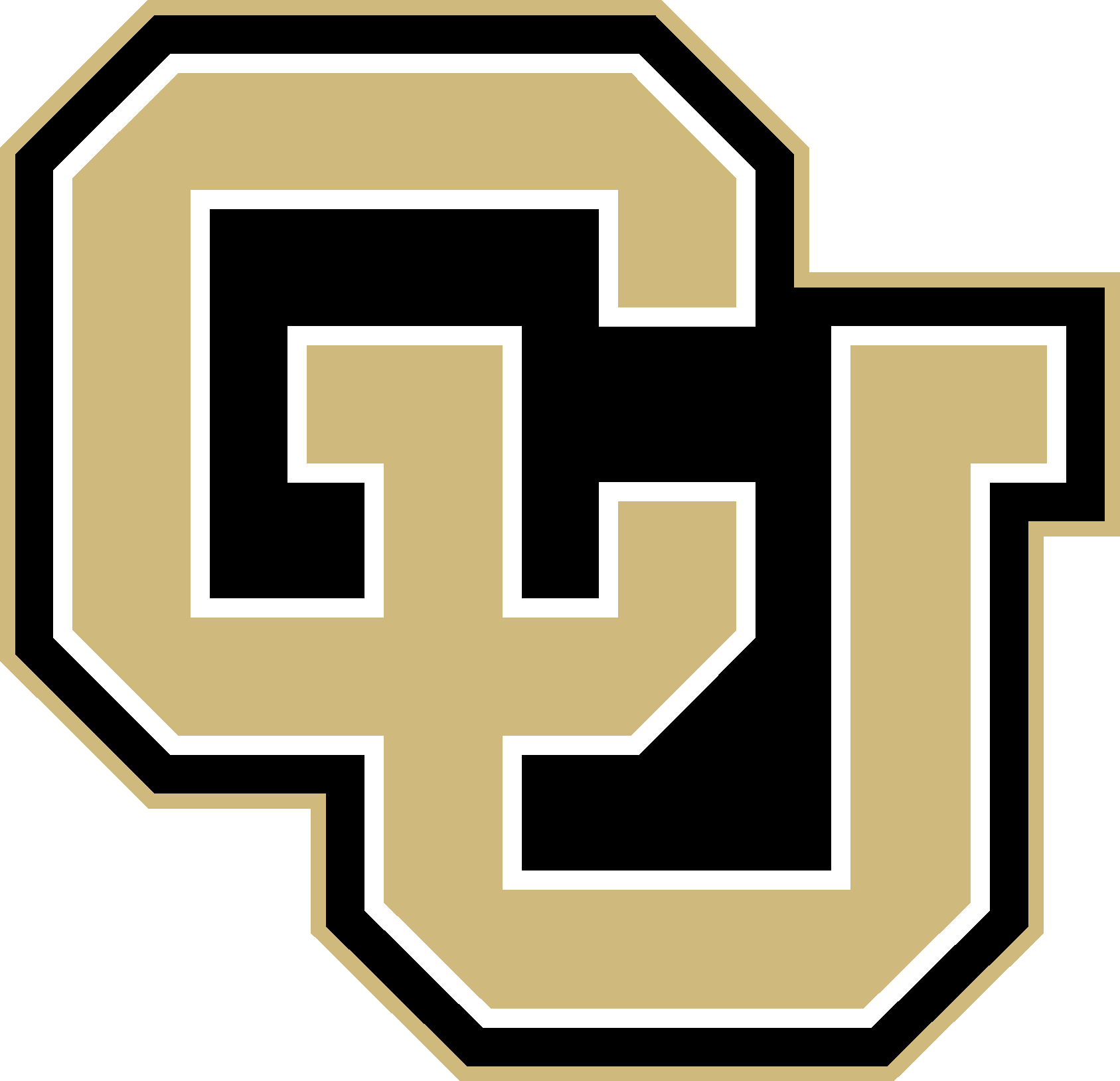 Slip Ring Adapter Strength - Procedure
Verify that the slip ring adapter will not fail under stress
Print a spare slip ring adapter
Create procedure on Partner software
Insert slip ring mount on one side of the machine clamping the grip to the slip ring mount.  
Slide the other grip and clamp down on the other side of the slip ring mount. 
Click start test.
Confirm the mount does not slip within grips.  
When the specimen breaks, click stop test, verify there is minimal load on specimen and remove it.
55
[Speaker Notes: Add picture]
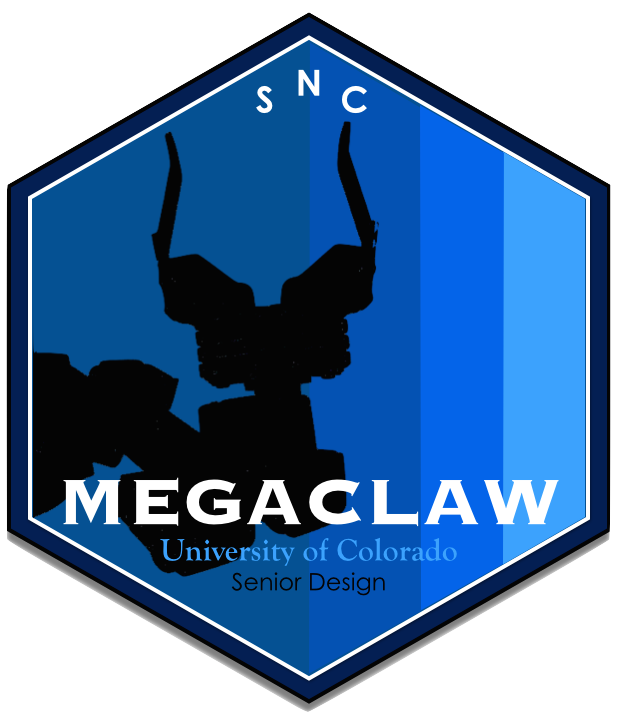 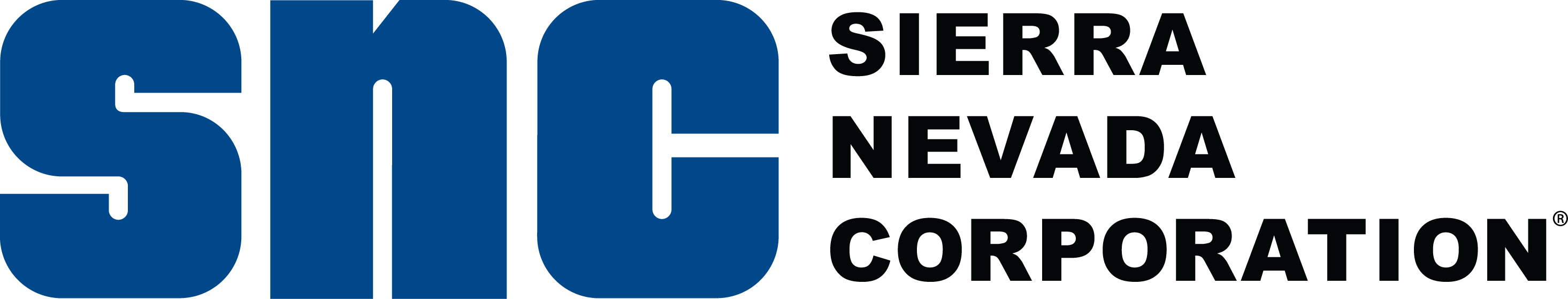 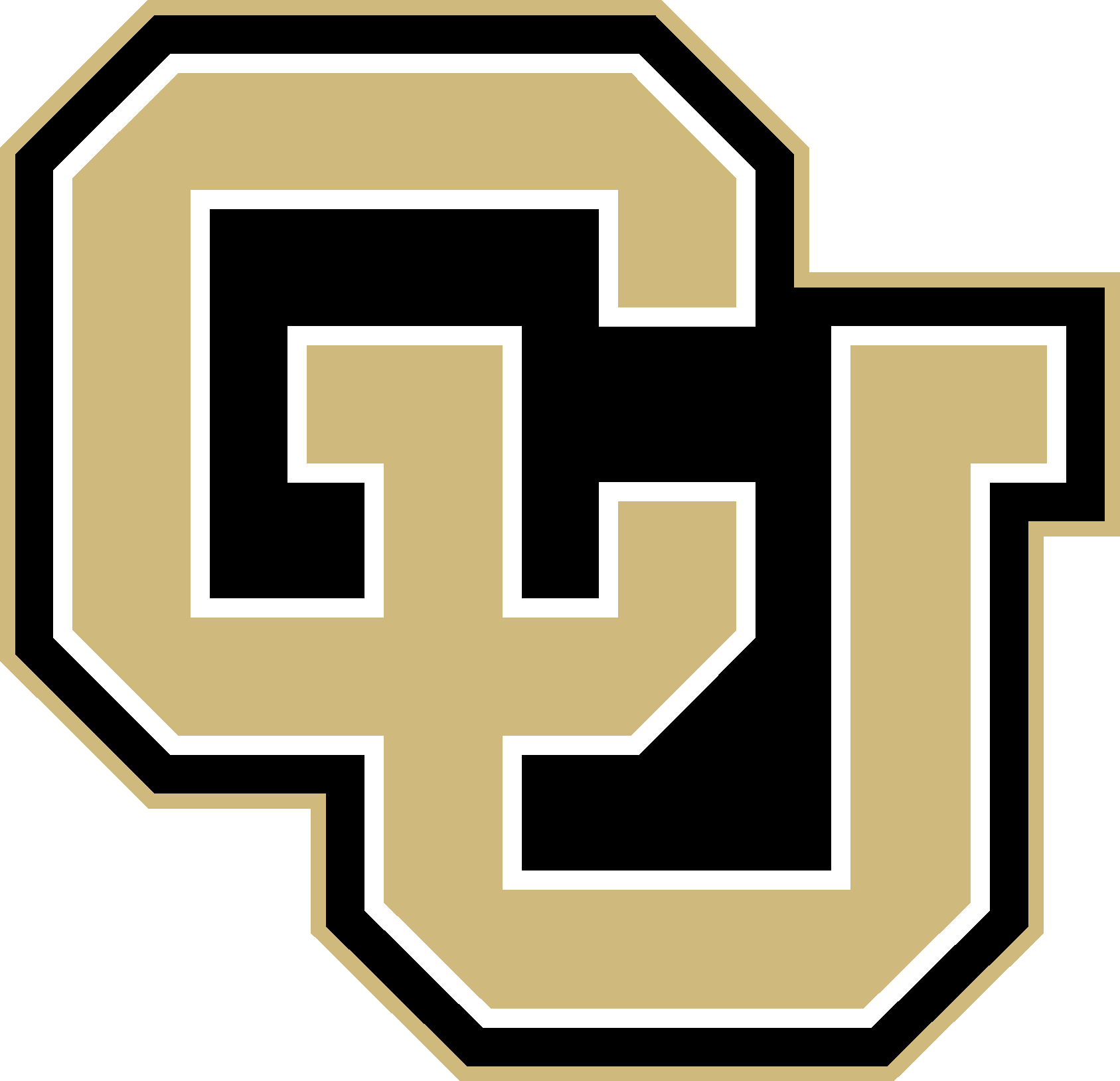 Slip Ring Adapter Torsion Test
Purpose: Verify the slip ring mount will not shear do to torsion from the slip ring.
Expected Results:​
The slip ring mount should be able to withstand more than 26.55 [In-lb] of torque.
56
[Speaker Notes: Create: Andy
Add picture

Back Up]
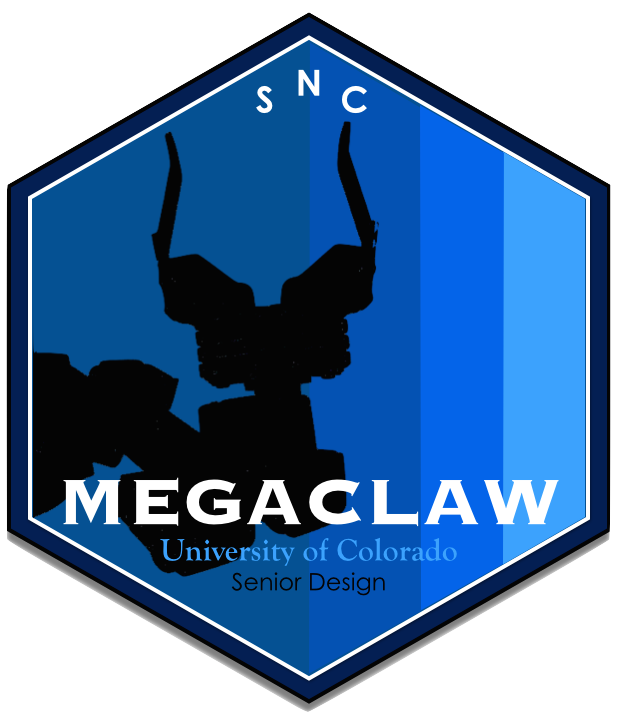 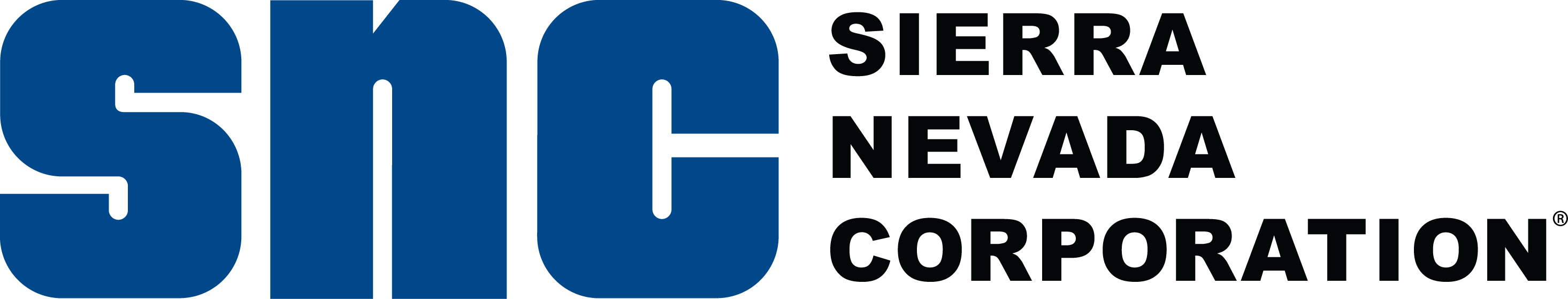 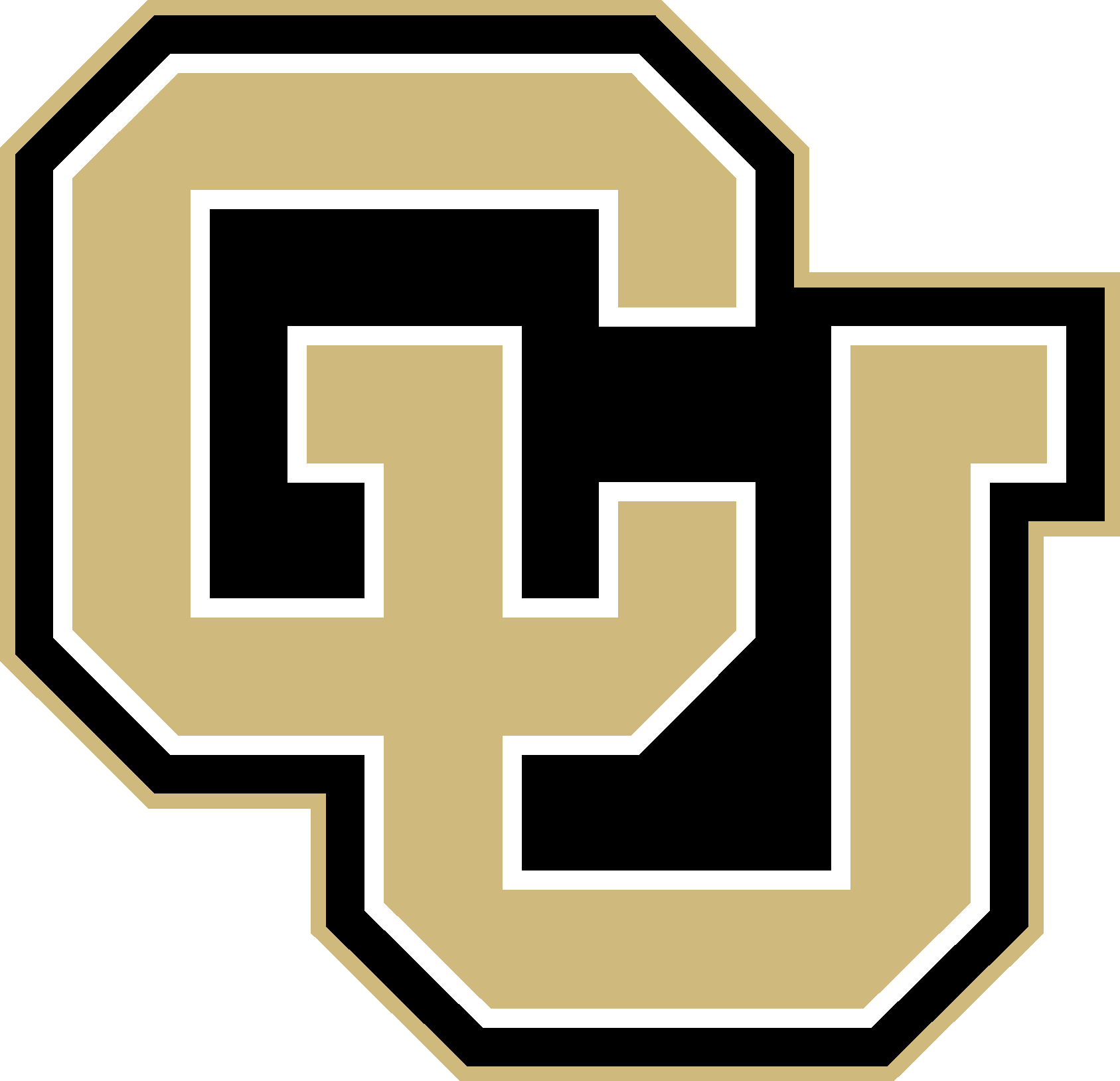 Slip Ring Adapter Torsion Test Results
Purpose: Verify the slip ring mount will not shear do to torsion from the slip ring.
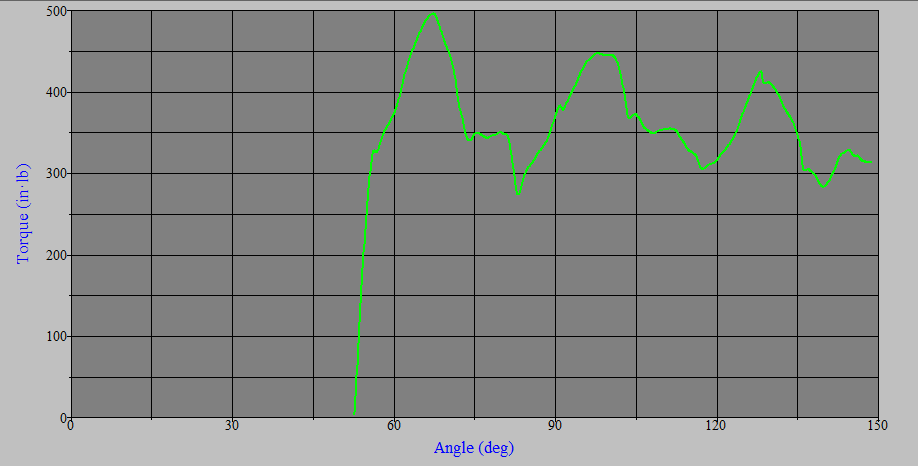 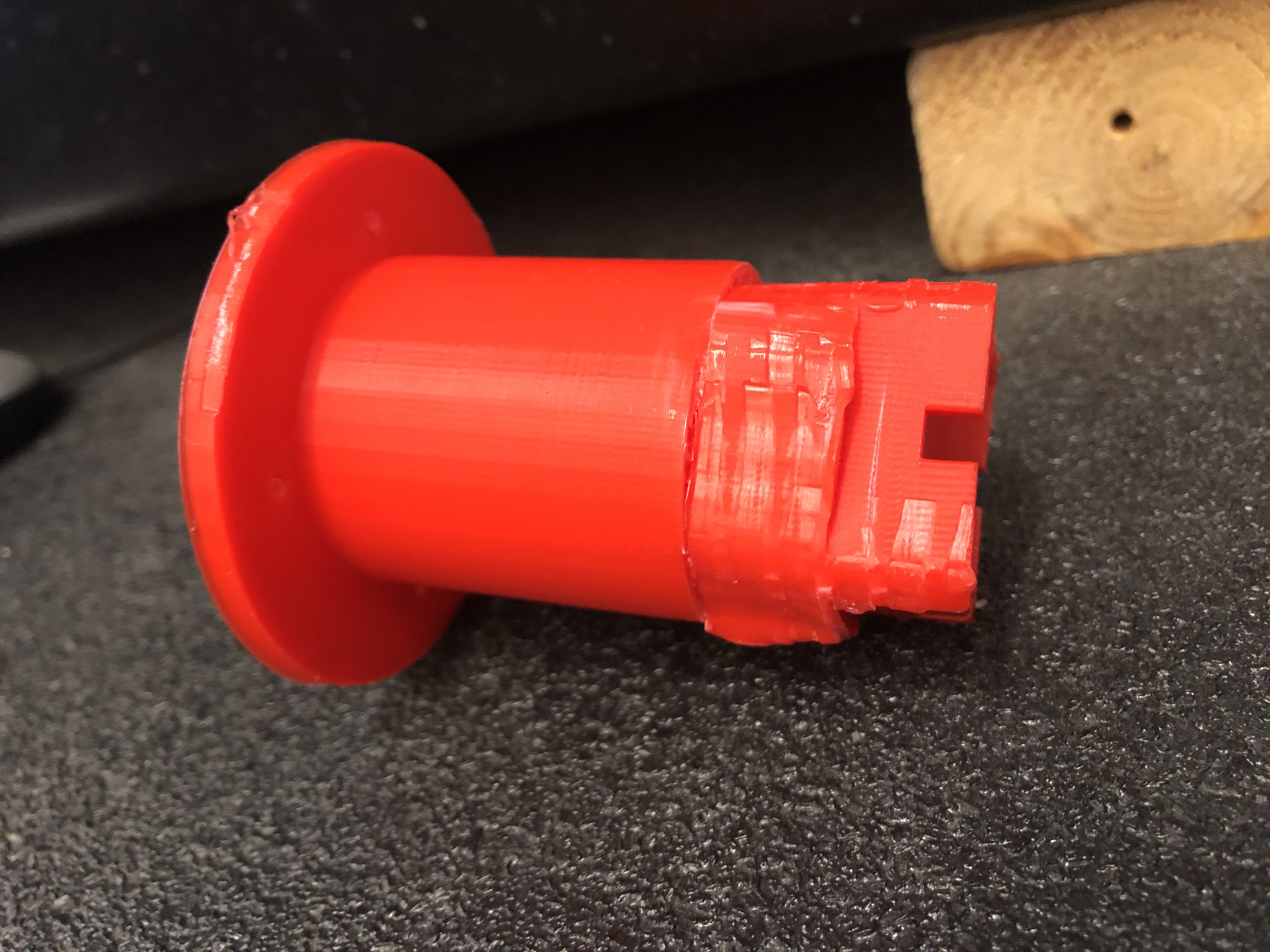 Slip ring mount after completed test
57
Torque Vs Time for slip ring mount test
[Speaker Notes: Create: Andy
Add picture

Back Up]
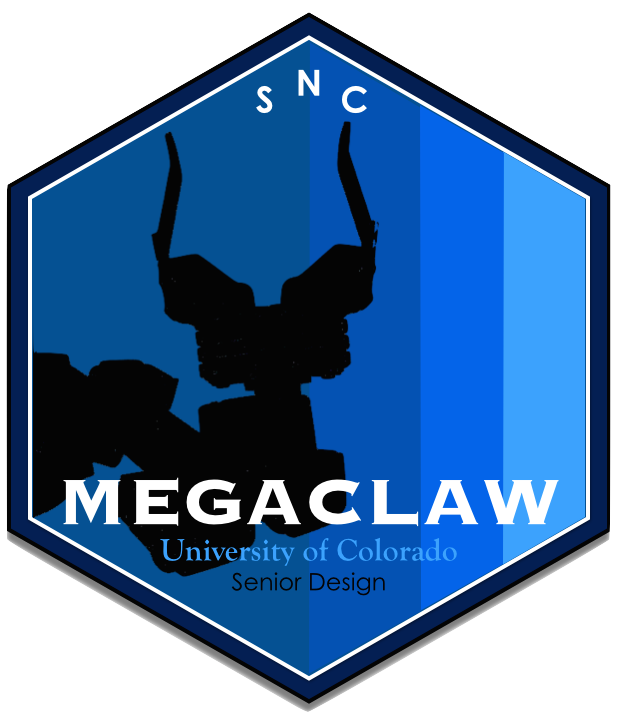 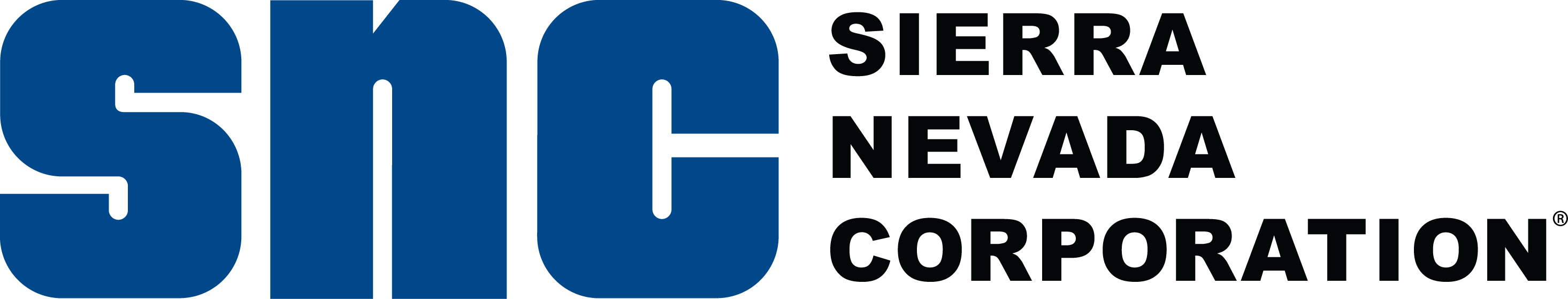 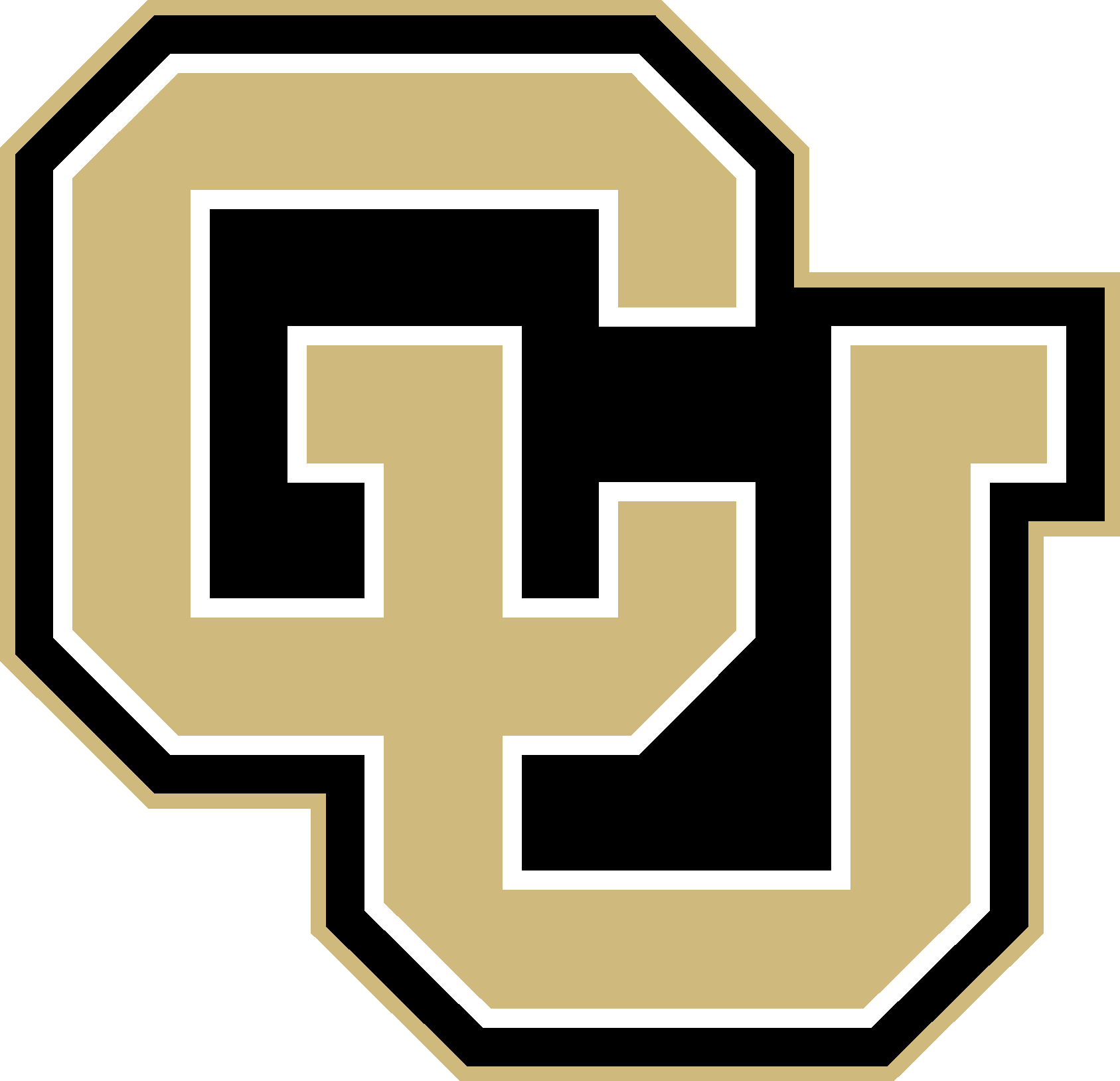 GP Spin Rate Test
Purpose: Verify that the GP can spin up to the commanded rate within the accuracy specified by DR 3.4

Facility: RECUV Lab

Equipment: Grapple Point
                      Pearl Markers
                      VICON

Measure: Rotation Rate (rad/s)
58
[Speaker Notes: Cedric
Allowable error
Validation]
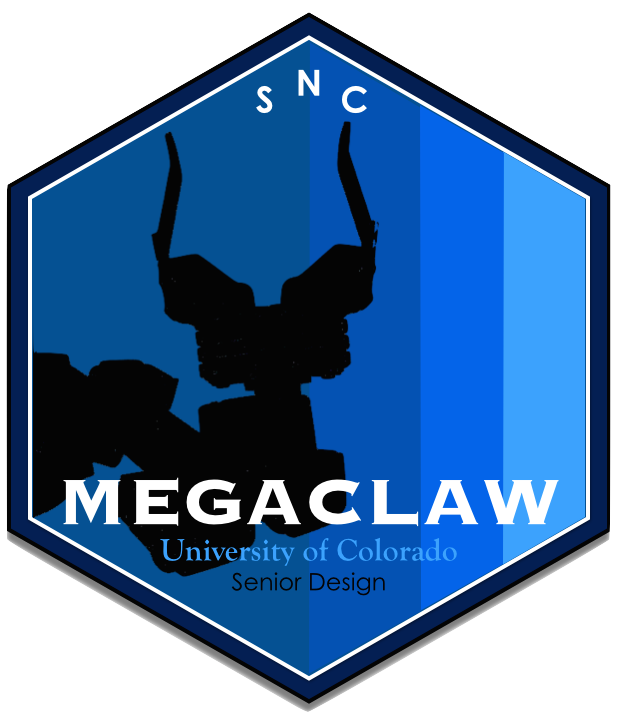 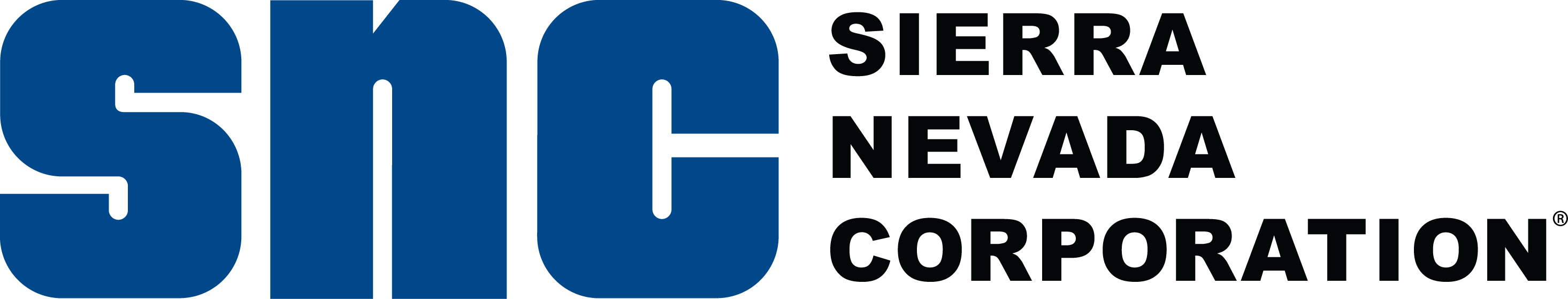 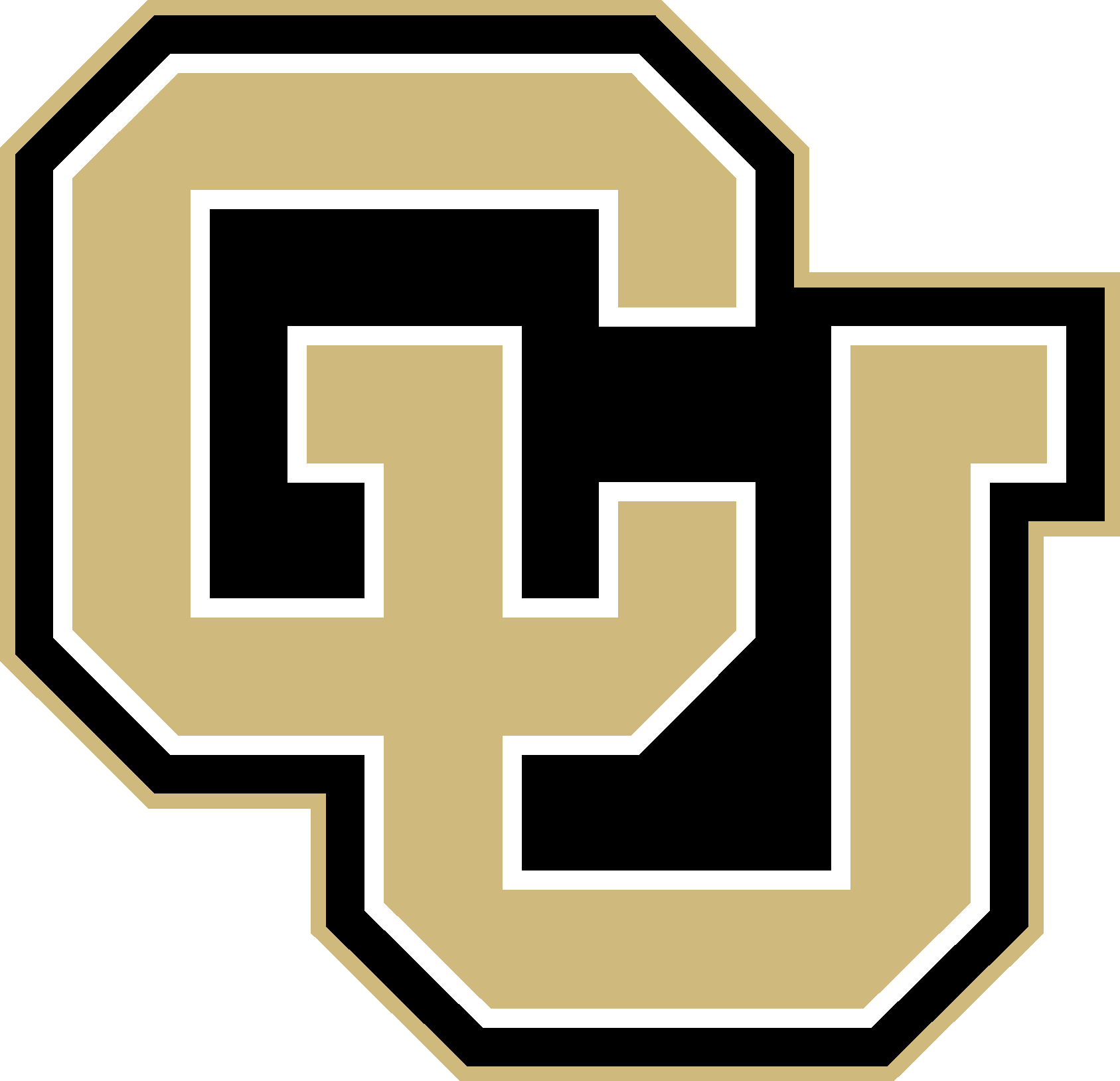 GP Spin Rate Test - Procedure
Verify that the GP can spin up to the commanded rate within the accuracy specified by DR#
Attach a pearl marker to both top corners of the GP
Command the GP to rotate at a constant rate
Measure the GP's angle over time using VICON
Convert VICON data to angular velocity and subtract the commanded rate to get the rate error
Repeat trial N times for statistical significance
59
[Speaker Notes: Add picture]
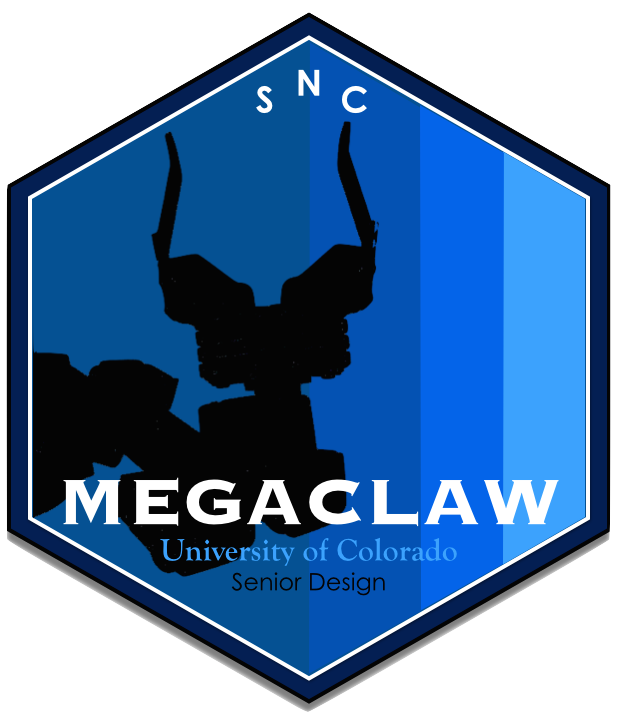 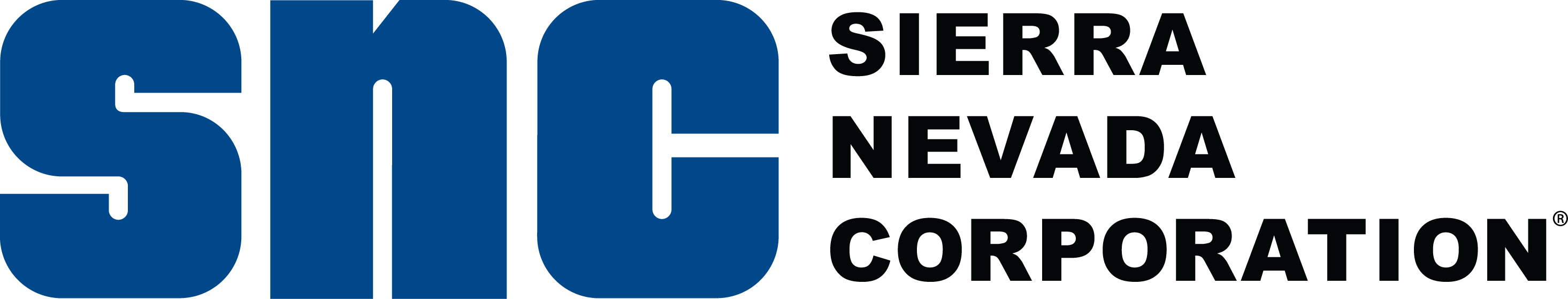 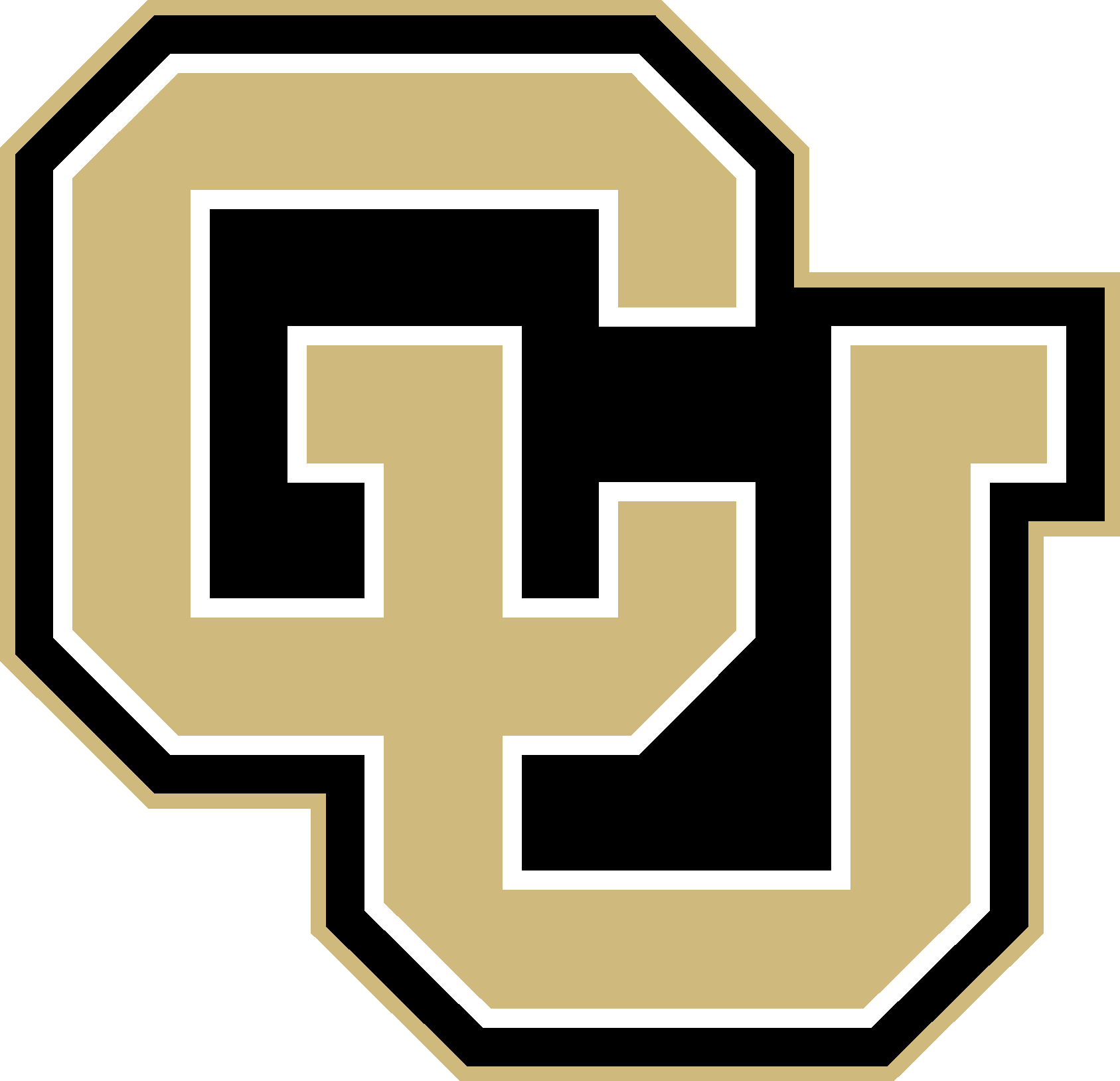 GP Spin Rate Test Status: Incomplete
Verify that the GP can spin up to the commanded rate within the accuracy specified by DR#
Expected Result: The actuator's internal velocity control loop will achieve the desired velocity with sufficient accuracy.

Concerns: There may be measurement errors introduced by inaccuracies in pearl marker placement and VICON's calibration.
60
[Speaker Notes: Add picture]
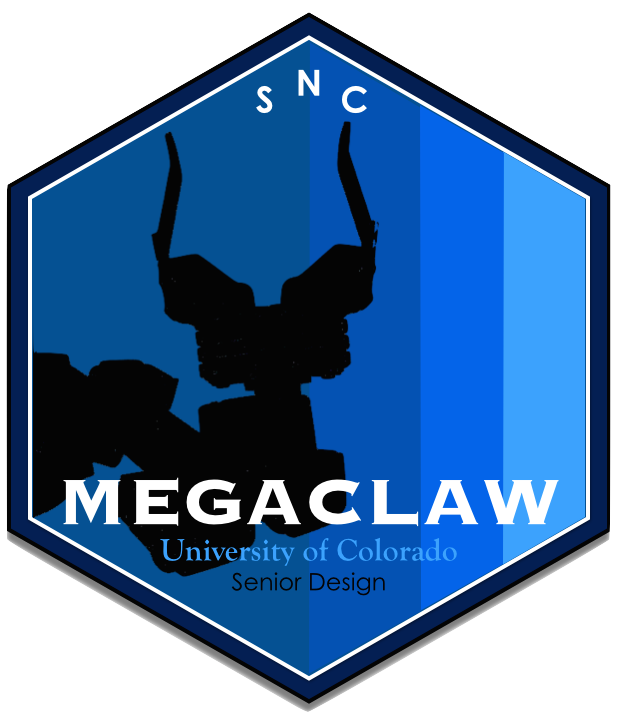 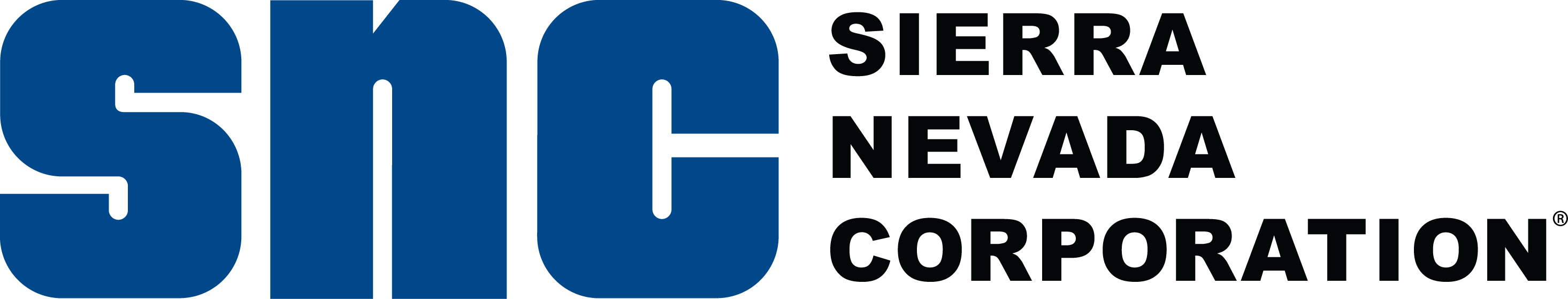 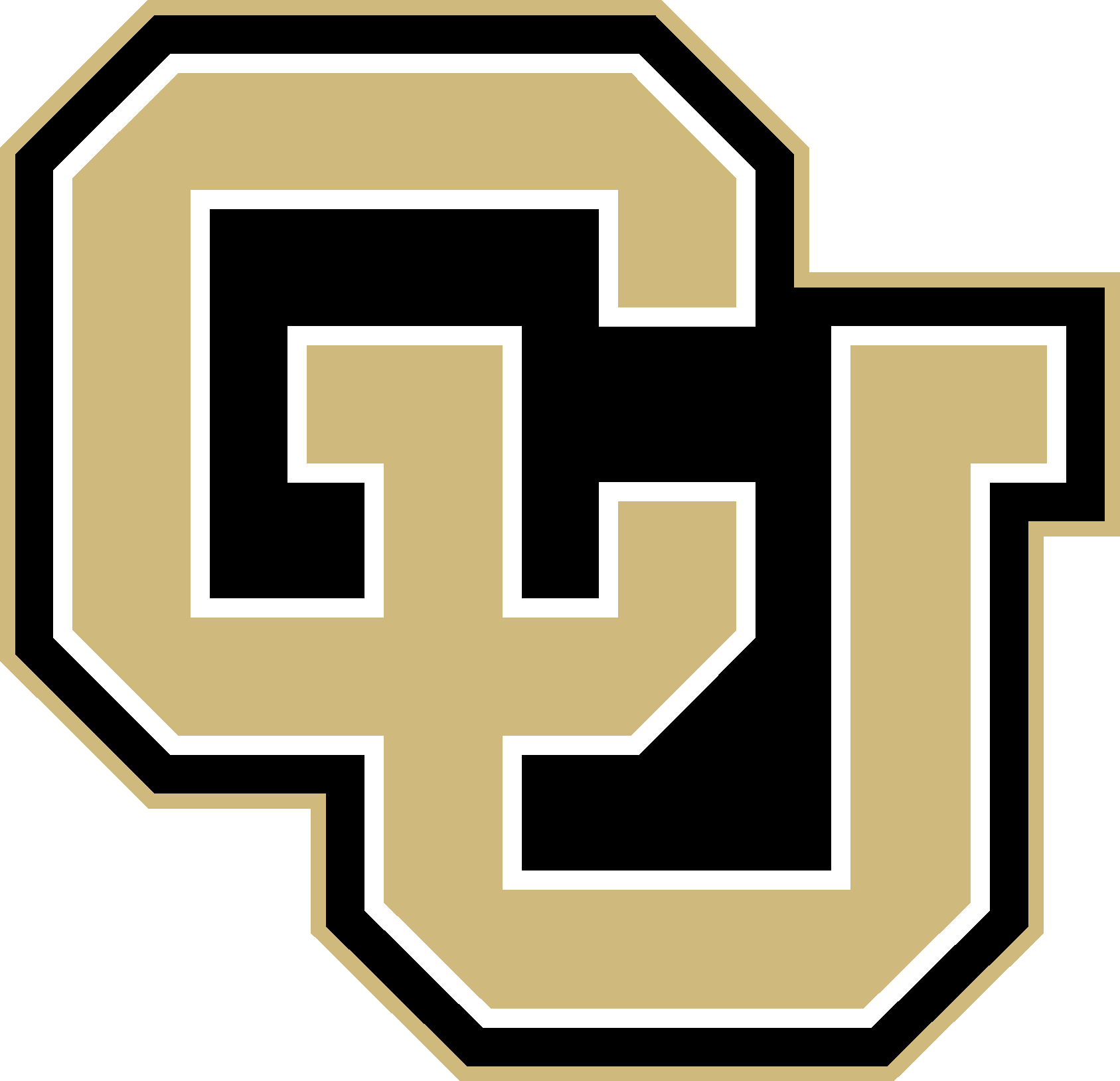 EE Spin Rate Test
Purpose: Verify that the EE can spin up to the commanded rate within the accuracy specified by DR 2.3.1

Facility: RECUV Lab

Equipment: Wrist Actuator + EE
                      Pearl Markers
                      VICON

Measure: Rotation Rate (rad/s)
61
[Speaker Notes: Cedric]
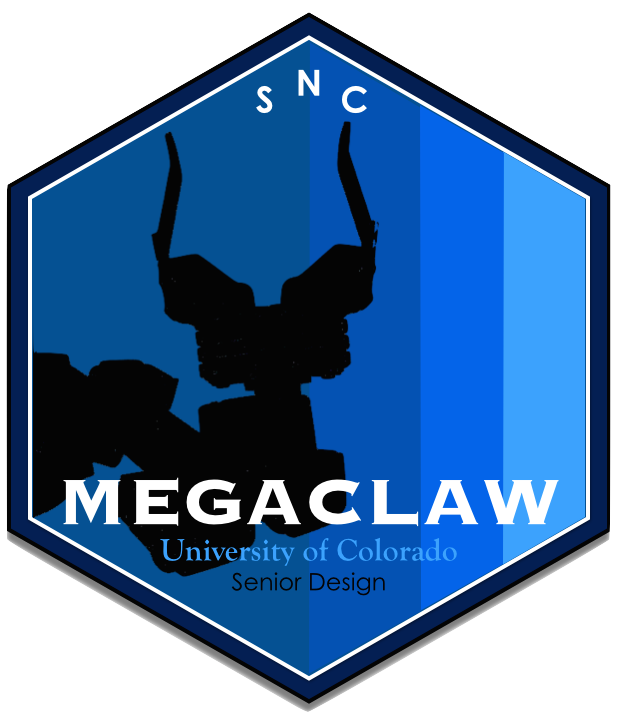 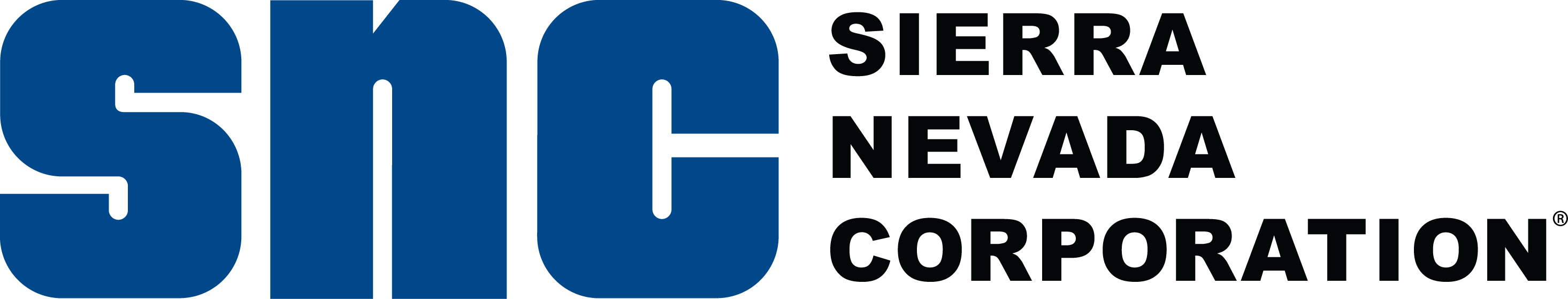 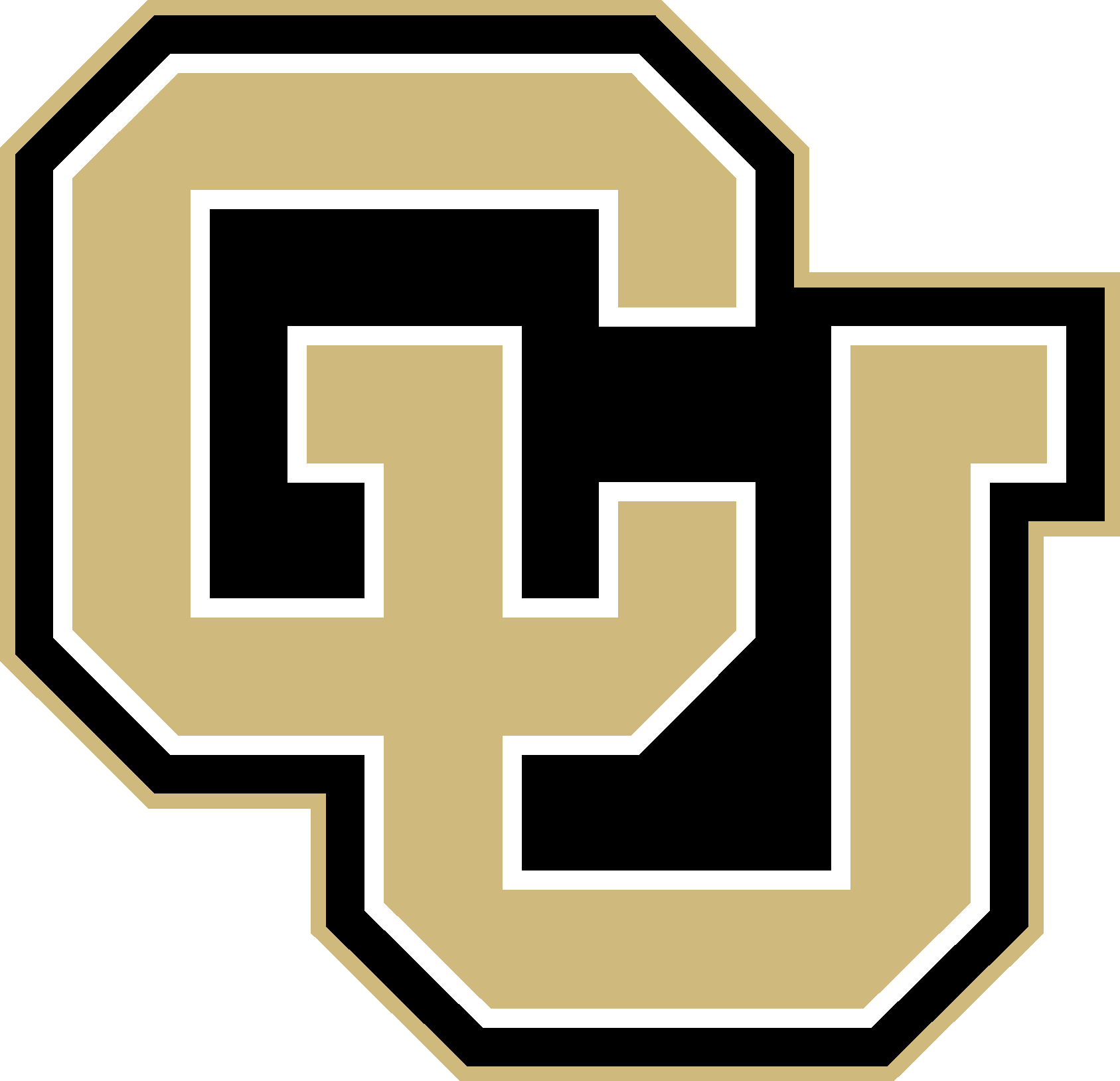 EE Spin Rate Test - Procedure
Verify that the EE can spin up to the commanded rate within the accuracy specified by DR#
Attach a pearl marker to both ends of EE grippers
Command the wrist actuator to rotate at a constant rate
Measure the EE's angle over time using VICON
Convert VICON data to angular velocity and subtract the commanded rate to get the rate error
Repeat trial N times for statistical significance
62
[Speaker Notes: Add picture]
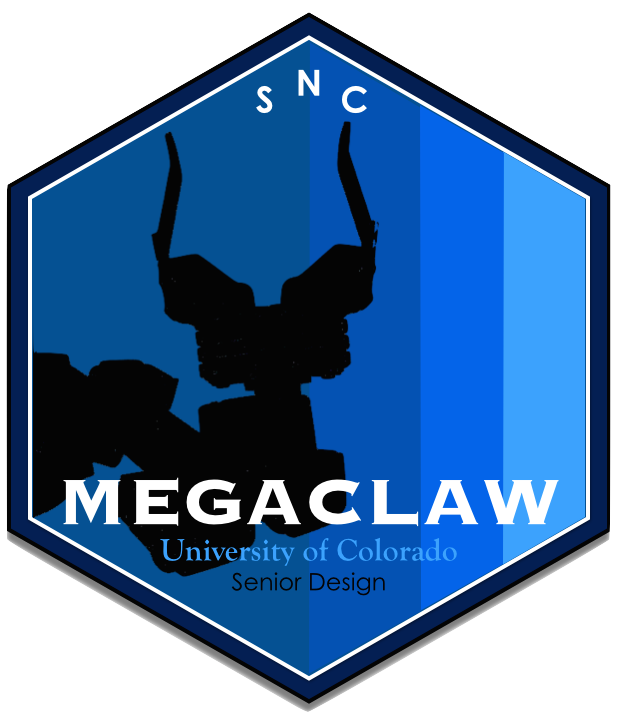 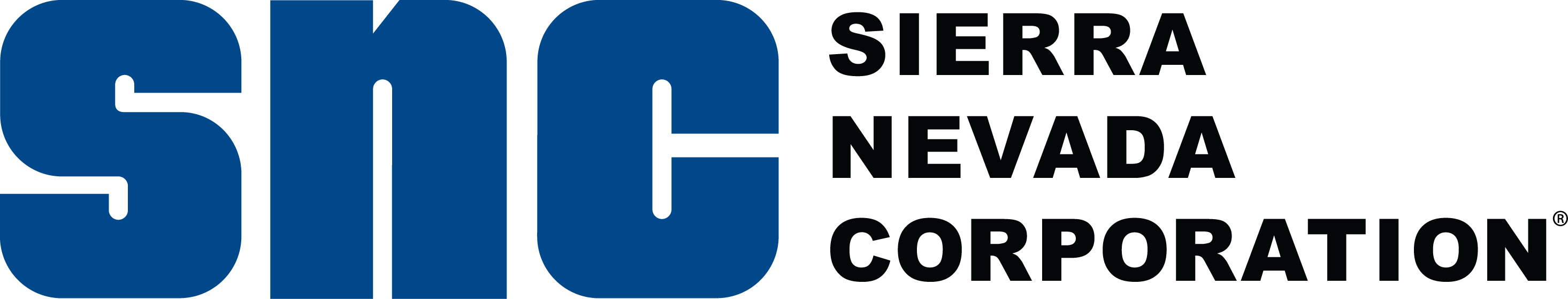 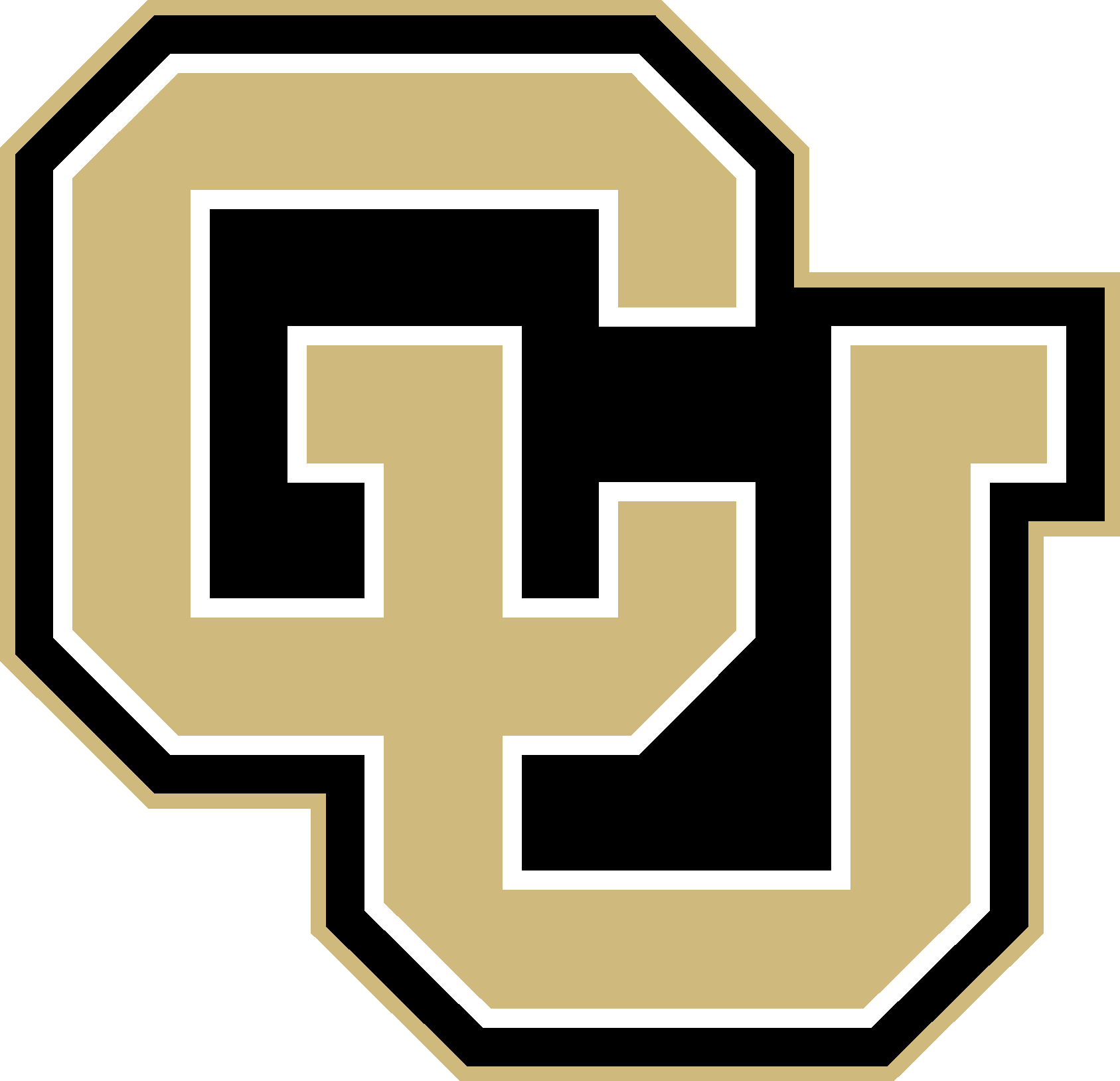 EE Spin Rate Test Status: Incomplete
Verify that the EE can spin up to the commanded rate within the accuracy specified by DR#
Expected Result: The actuator's internal velocity control loop will achieve the desired velocity with sufficient accuracy.

Concerns: There may be measurement errors introduced by inaccuracies in pearl marker placement and VICON's calibration.
63
[Speaker Notes: Cedric
Add picture]
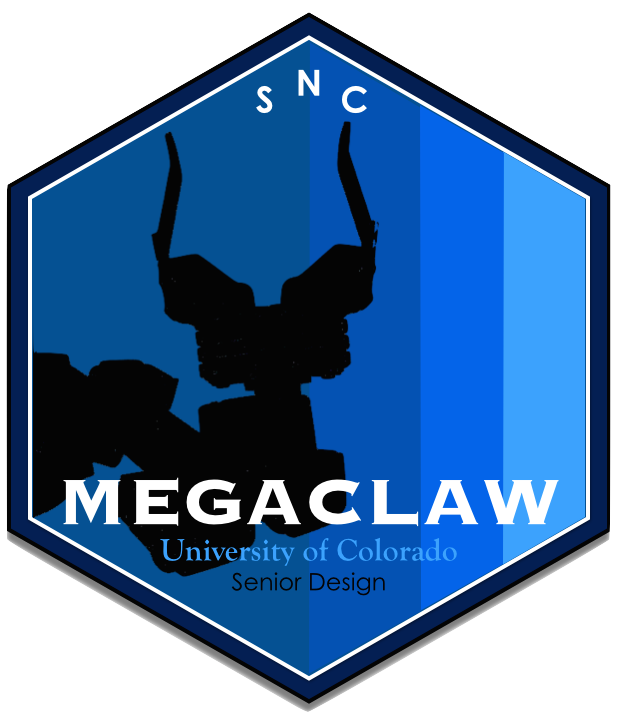 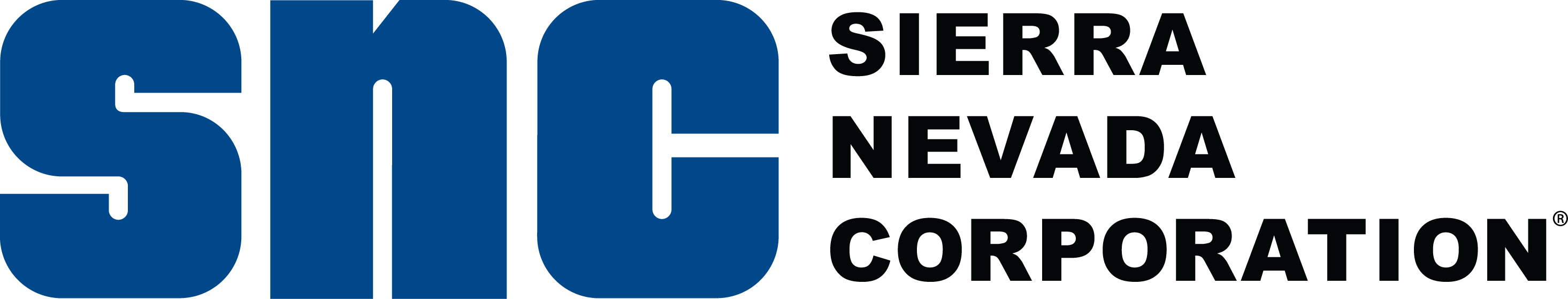 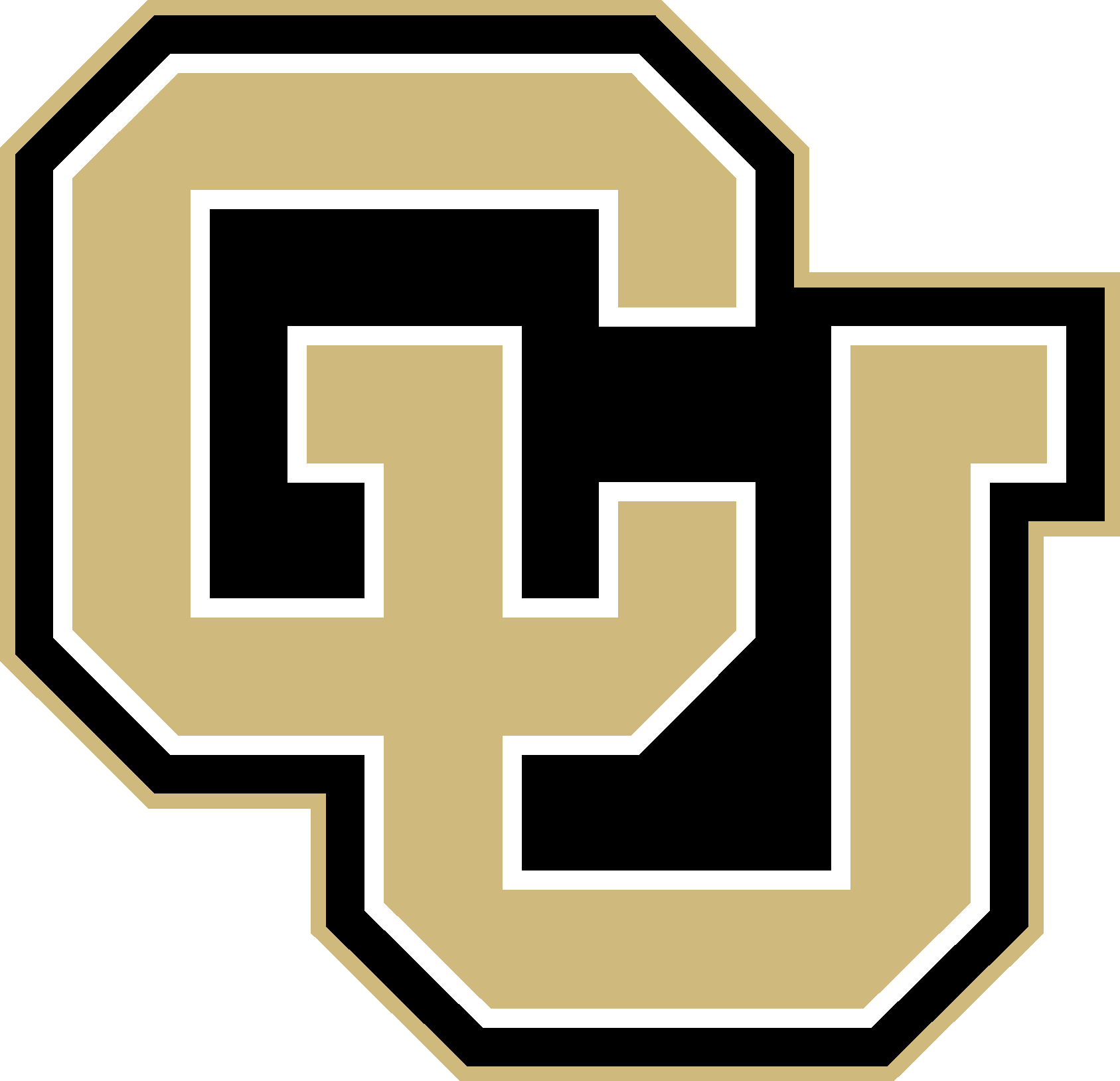 Sensor Transfer Test
Purpose: Verify that the errors introduced by transferring data between the primary and secondary camera frames is less than that specified by DR 2.4.2 and DR 2.4.3

Facility:  RECUV Lab

Equipment: Fully assembled test bed
                      Assembled arm
                      Pixy2, Intel D435
                      Pearl markers

Measure: Position (mm)
64
[Speaker Notes: Add picture

Andy]
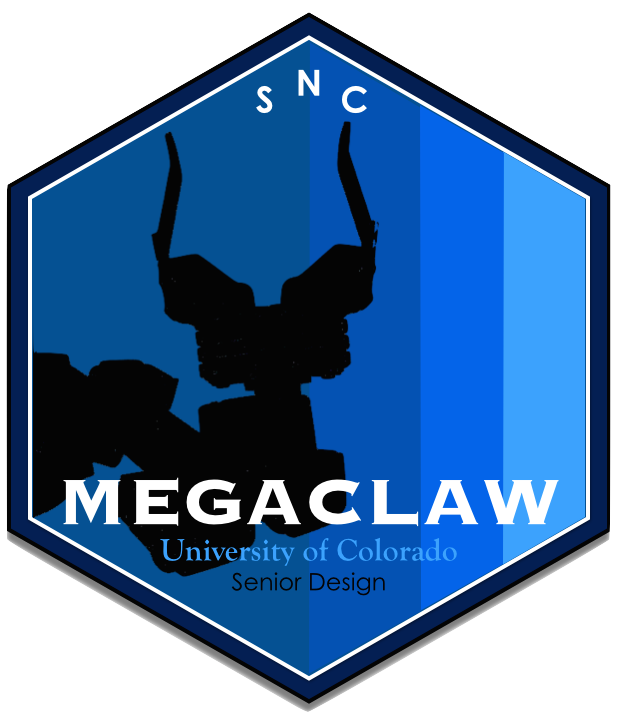 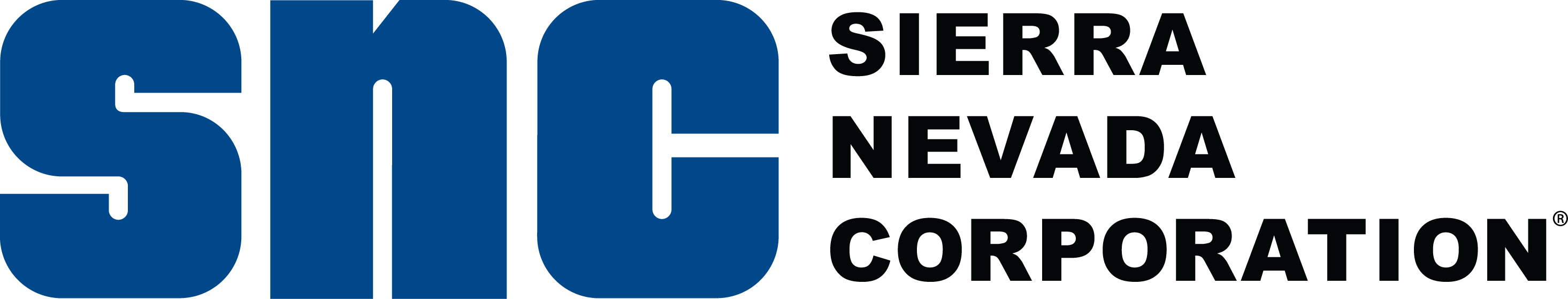 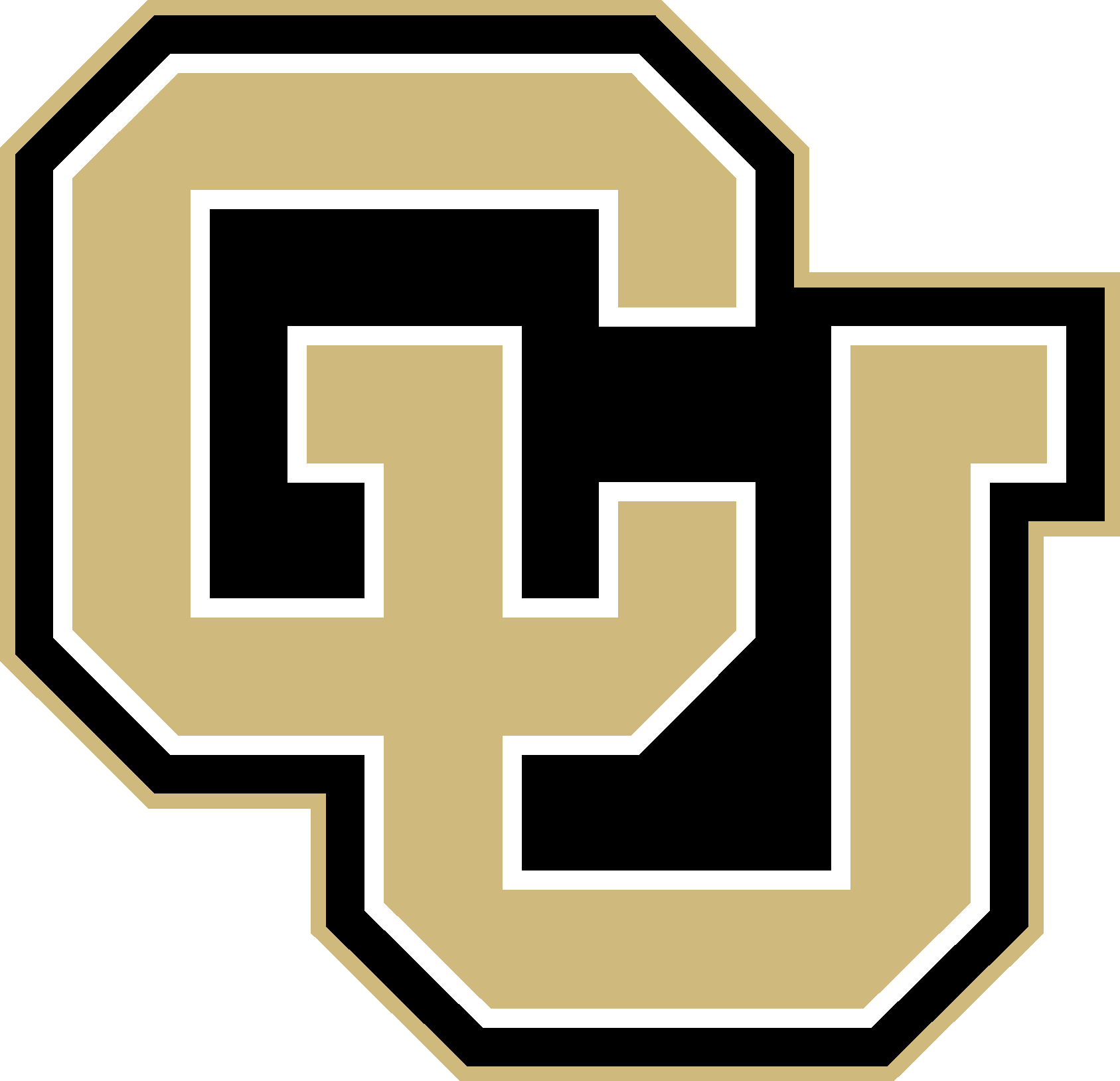 Test Readiness- Integration -
Testing Readiness
Integration
Testing Readiness
Hardware
Schedule
Testing Readiness
Software
Budget
Overview
65
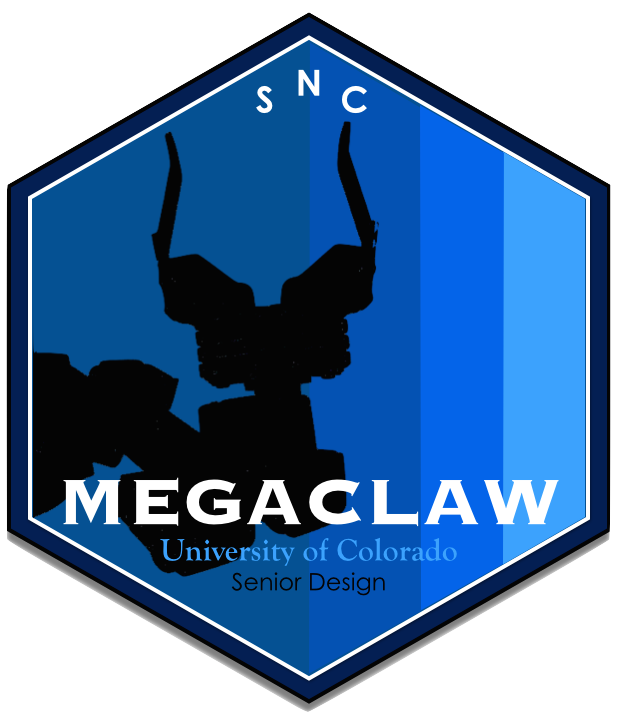 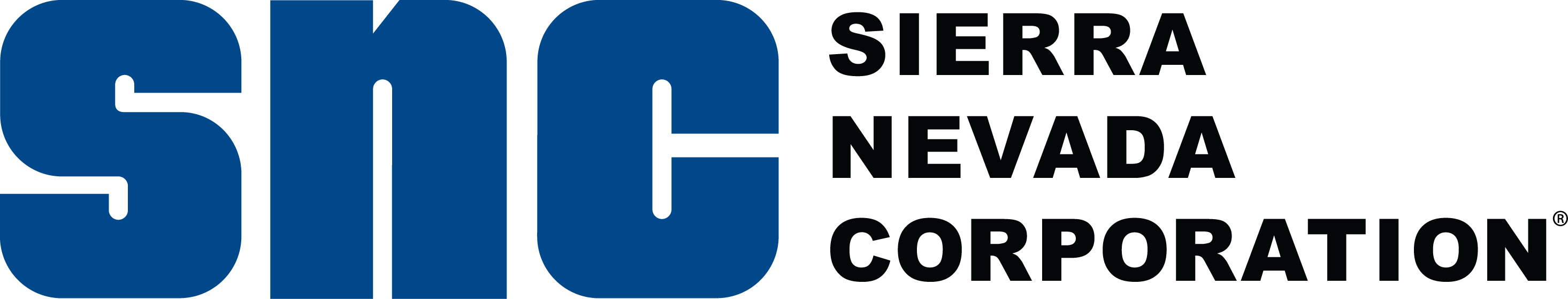 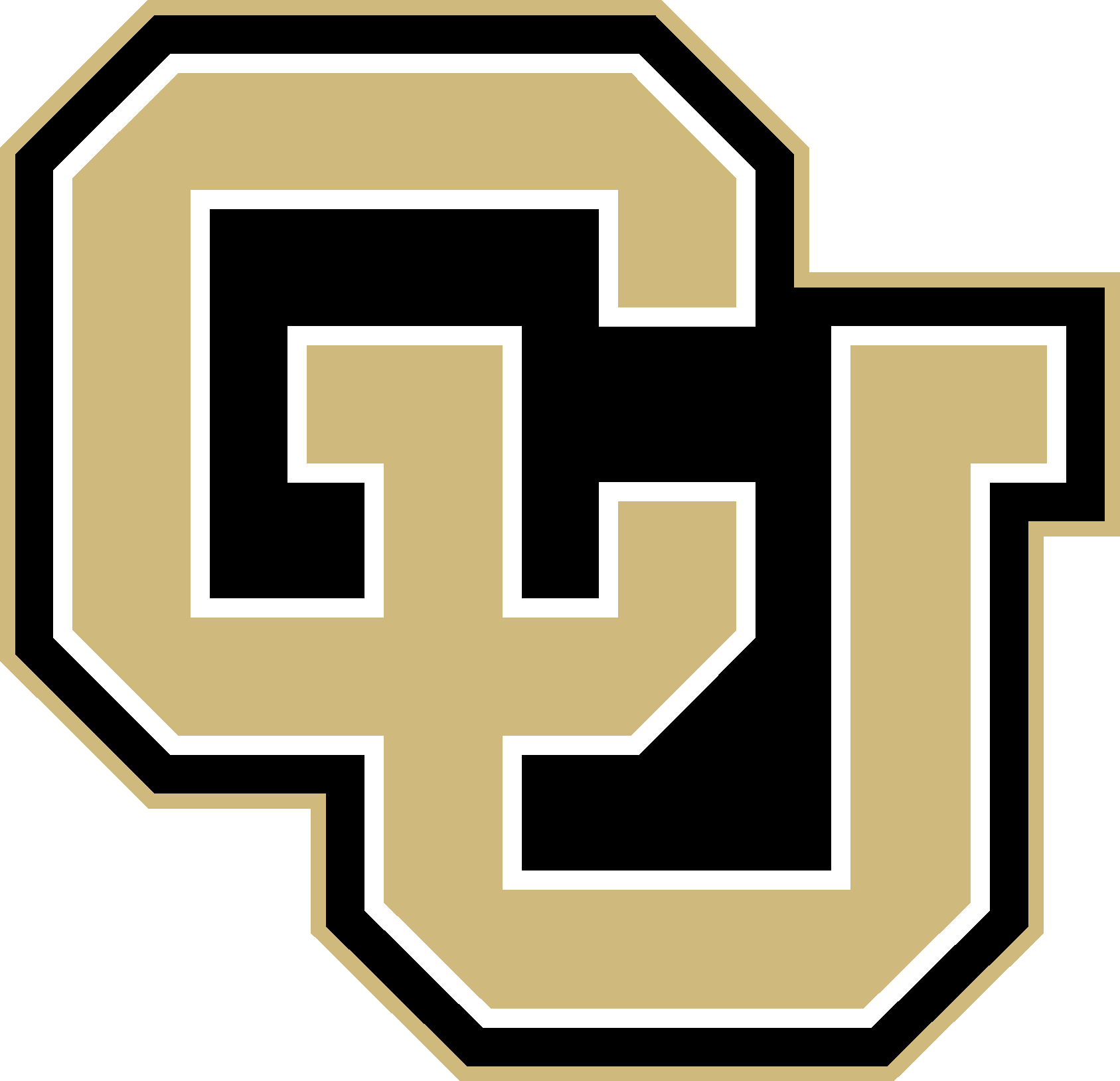 Uncontrolled Accuracy Test
Purpose: Determining how accurately the EE arrives at a commanded position before applying the control law

Facility: RECUV Lab

Equipment: Arm
                    Pearl Markers
                    VICON

Measure: Position (mm)
Model Verification: This data will greatly aid in tuning the control law and provide us a baseline dataset allowing us to quantify the improvement that applying our control provides
66
[Speaker Notes: Add picture

Ben]
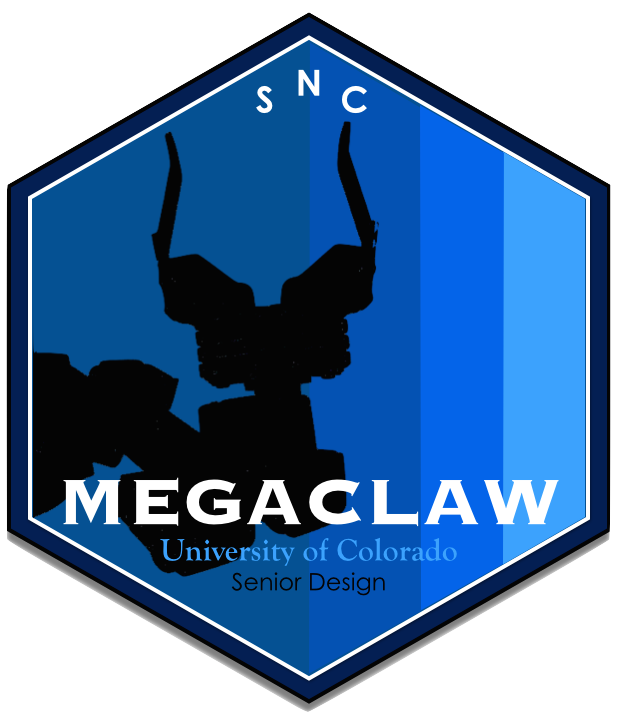 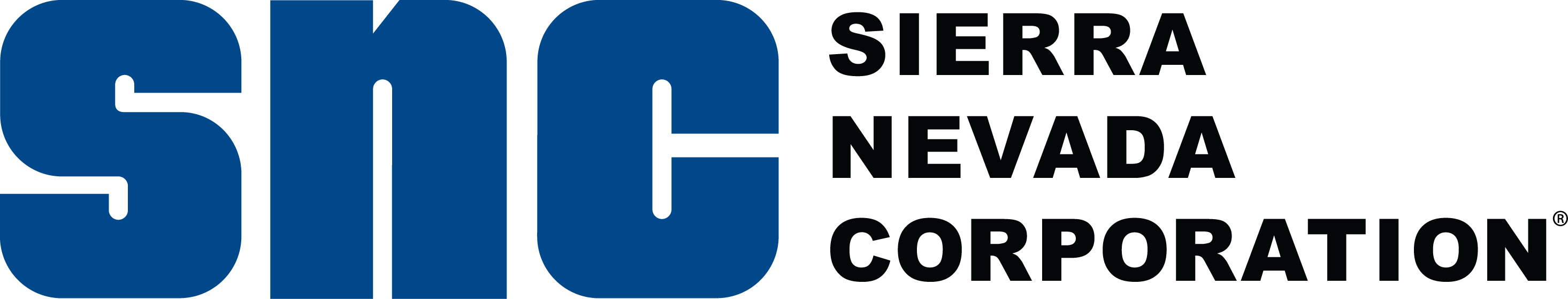 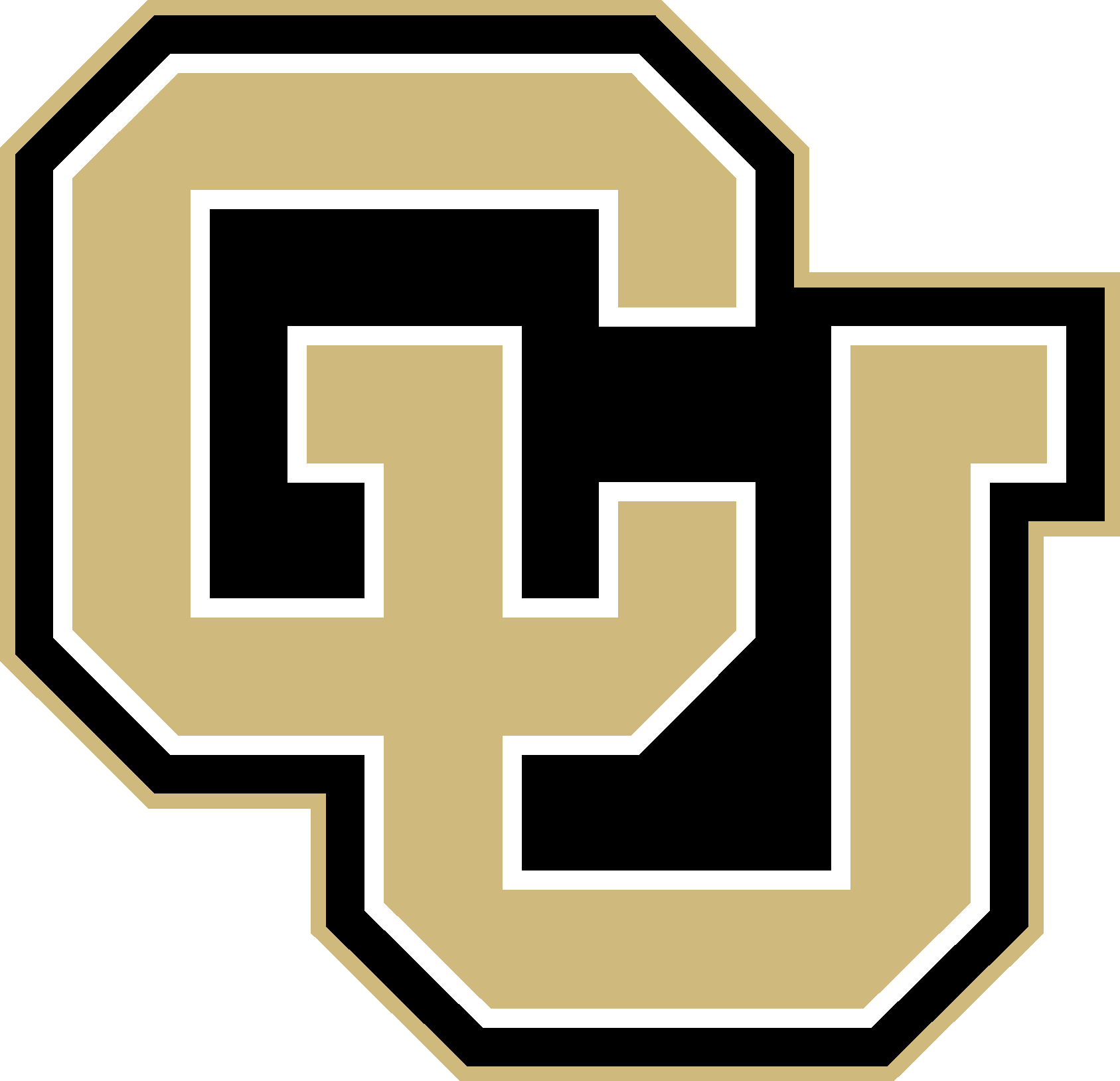 Primary Sensor + Controlled Motion Test
Purpose: Validate that we can control the position of the EE using data from the primary sensor with the accuracy required by DR 2.2

Facility: RECUV Lab

Equipment: Arm
                      Intel D435
                      Pearl Markers
                      VICON

Measure: Position (mm)
67
[Speaker Notes: Add picture

Ben]
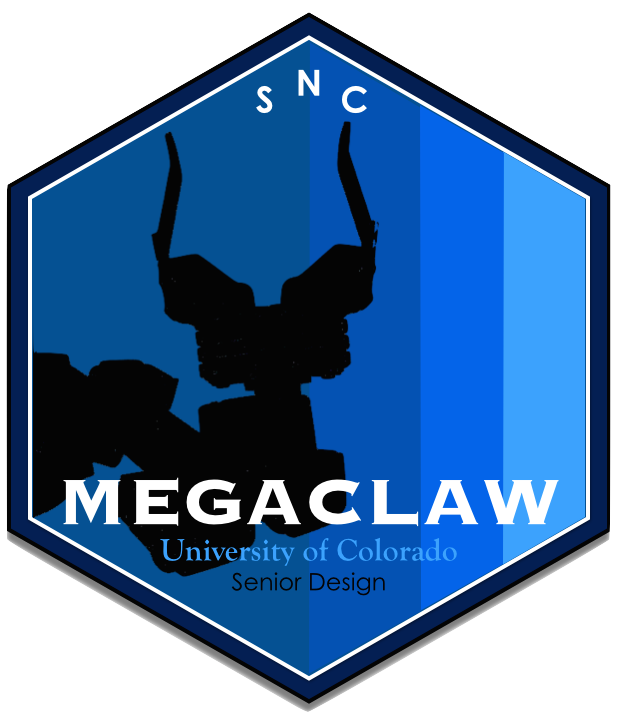 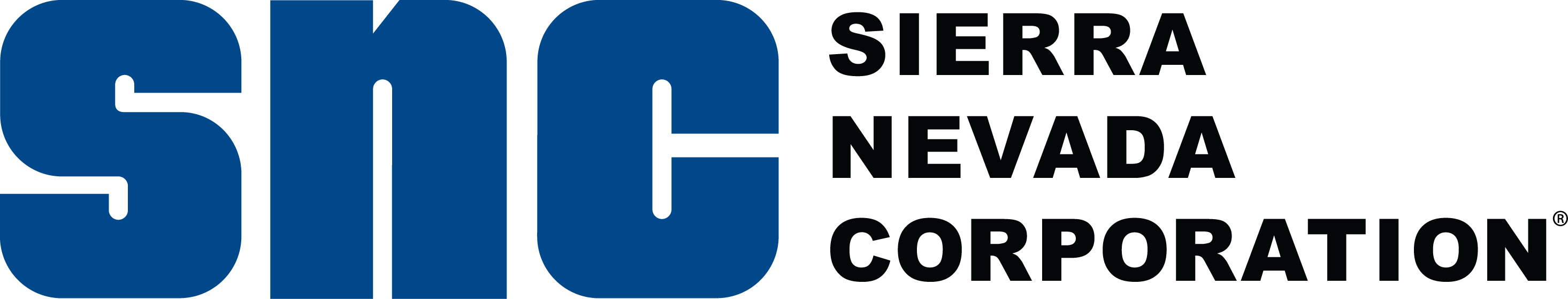 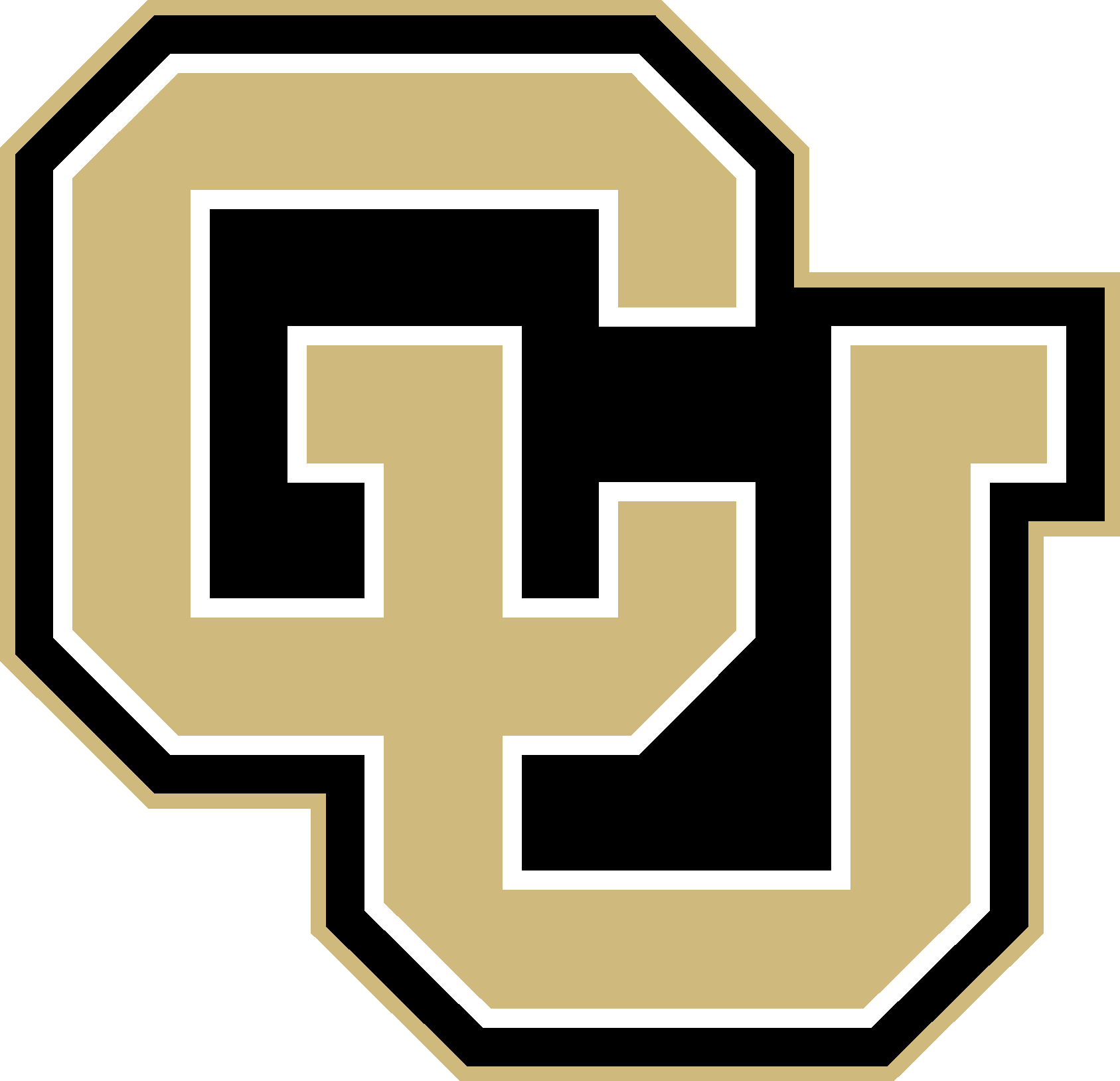 Controlled Accuracy Test - Procedure
Verify that the EE can reach a desired position within the accuracy specified by DR#
Attach pearl markers to the EE and base coordinate frame
Command EE to a position within the arm's range of motion
Use VICON to measure the EE's position over time
Feed VICON data plus an error back into the control system to simulate the primary sensor data
Repeat test until statistical significance is achieved, varying the EE position each time
Subtract the commanded position from the VICON data in the base frame to obtain errors
Run arm simulation using tested commands and compare data
68
[Speaker Notes: Add picture]
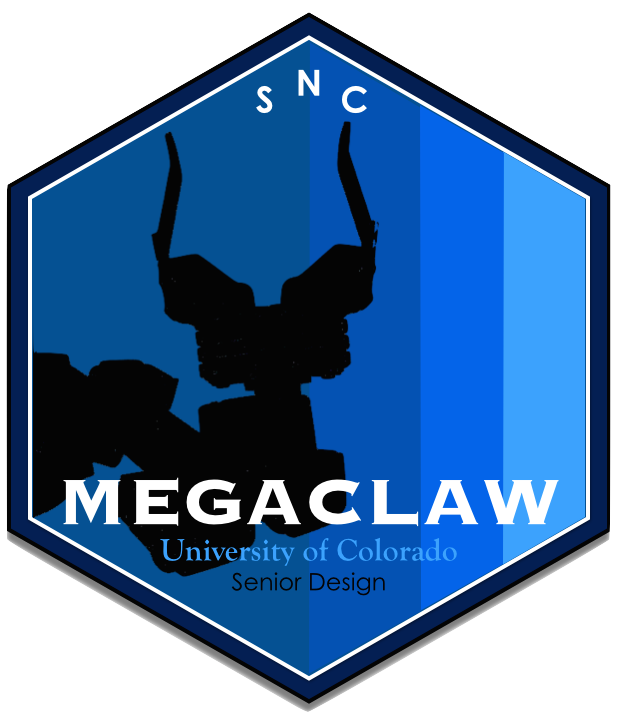 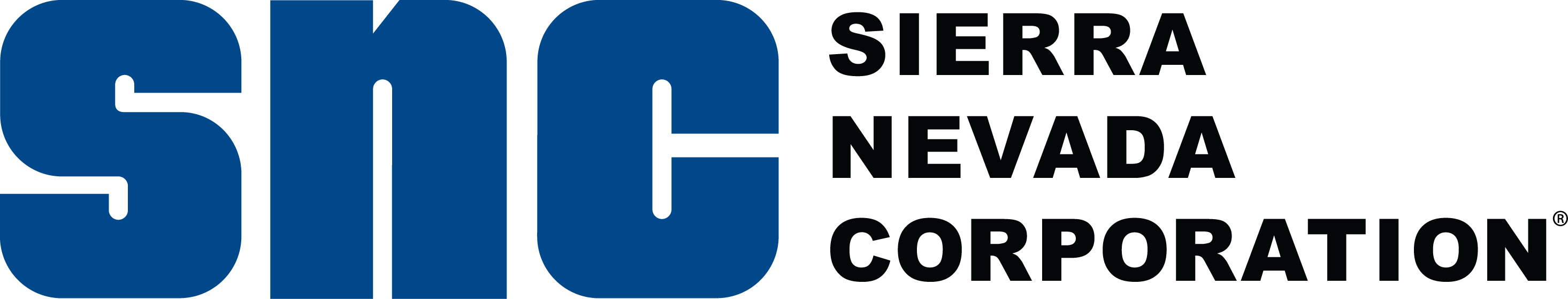 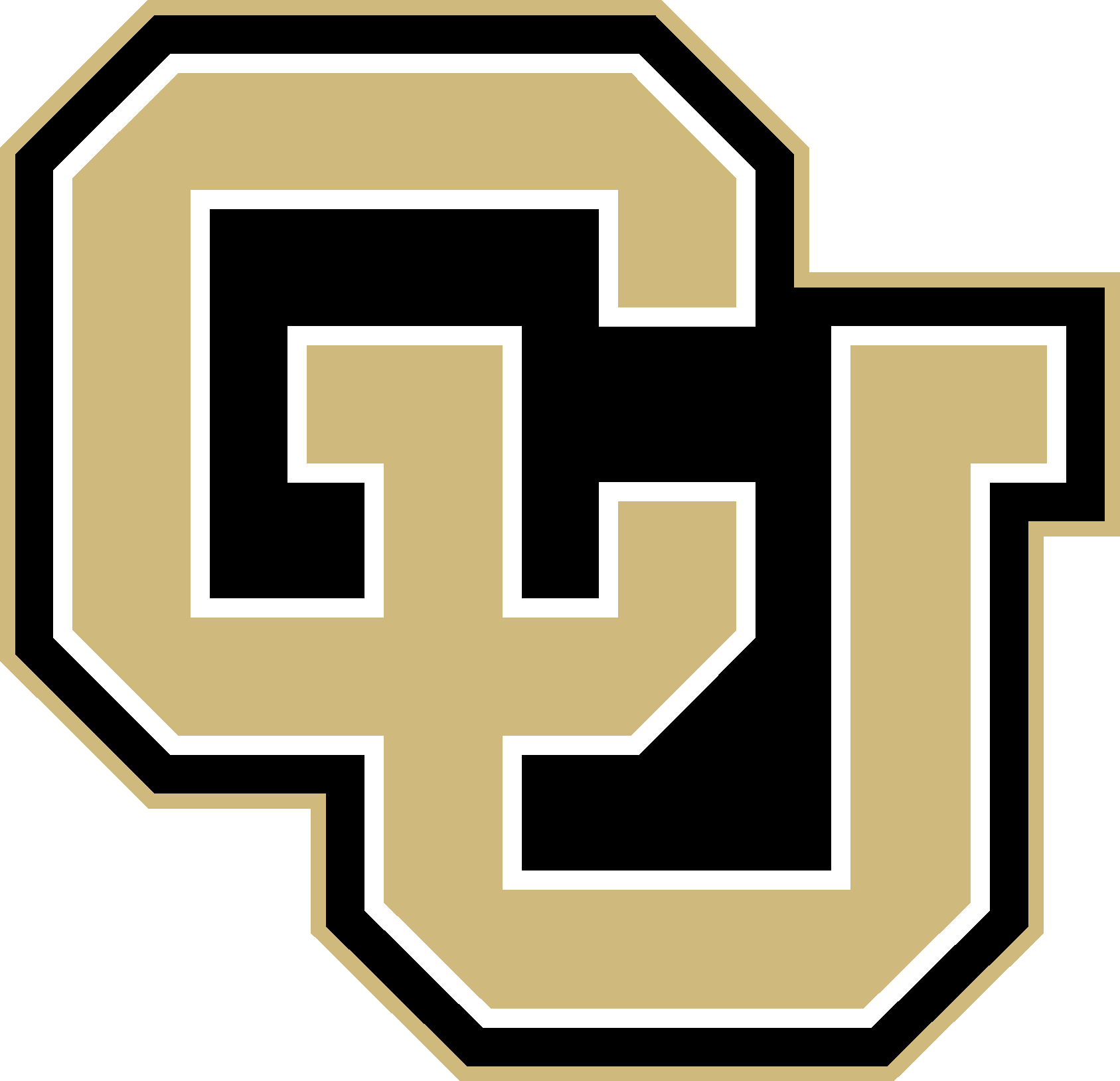 Pixy2 Accuracy Test - Procedure
Verify that the Pixy 2 can calculate the GP's spin rate with accuracy specified by DR 2.3.1
69
[Speaker Notes: Add picture]
Spin Axis Alignment
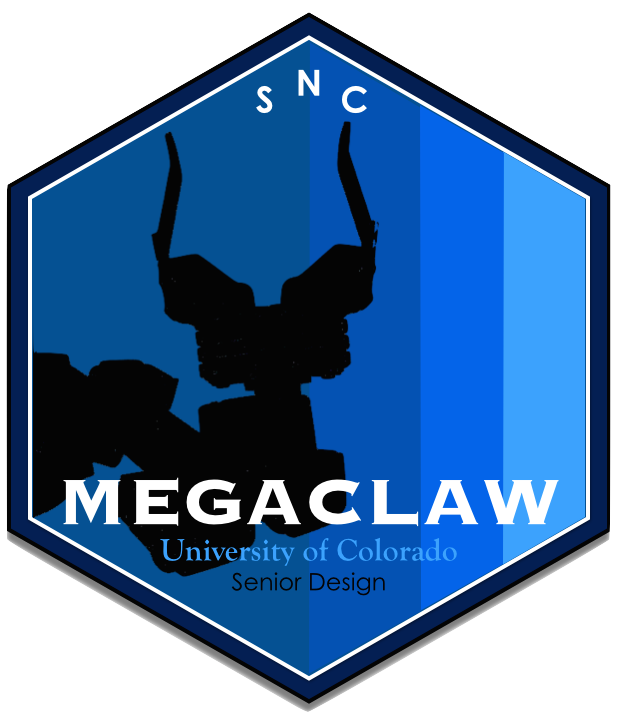 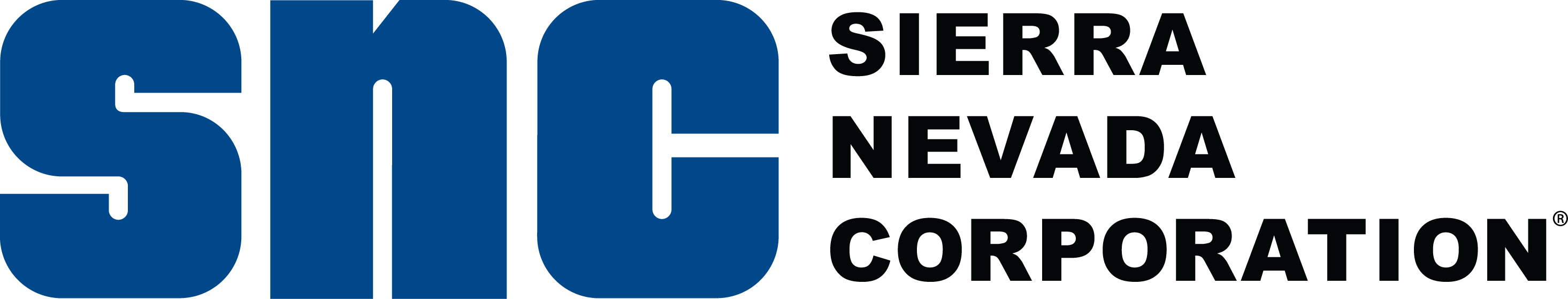 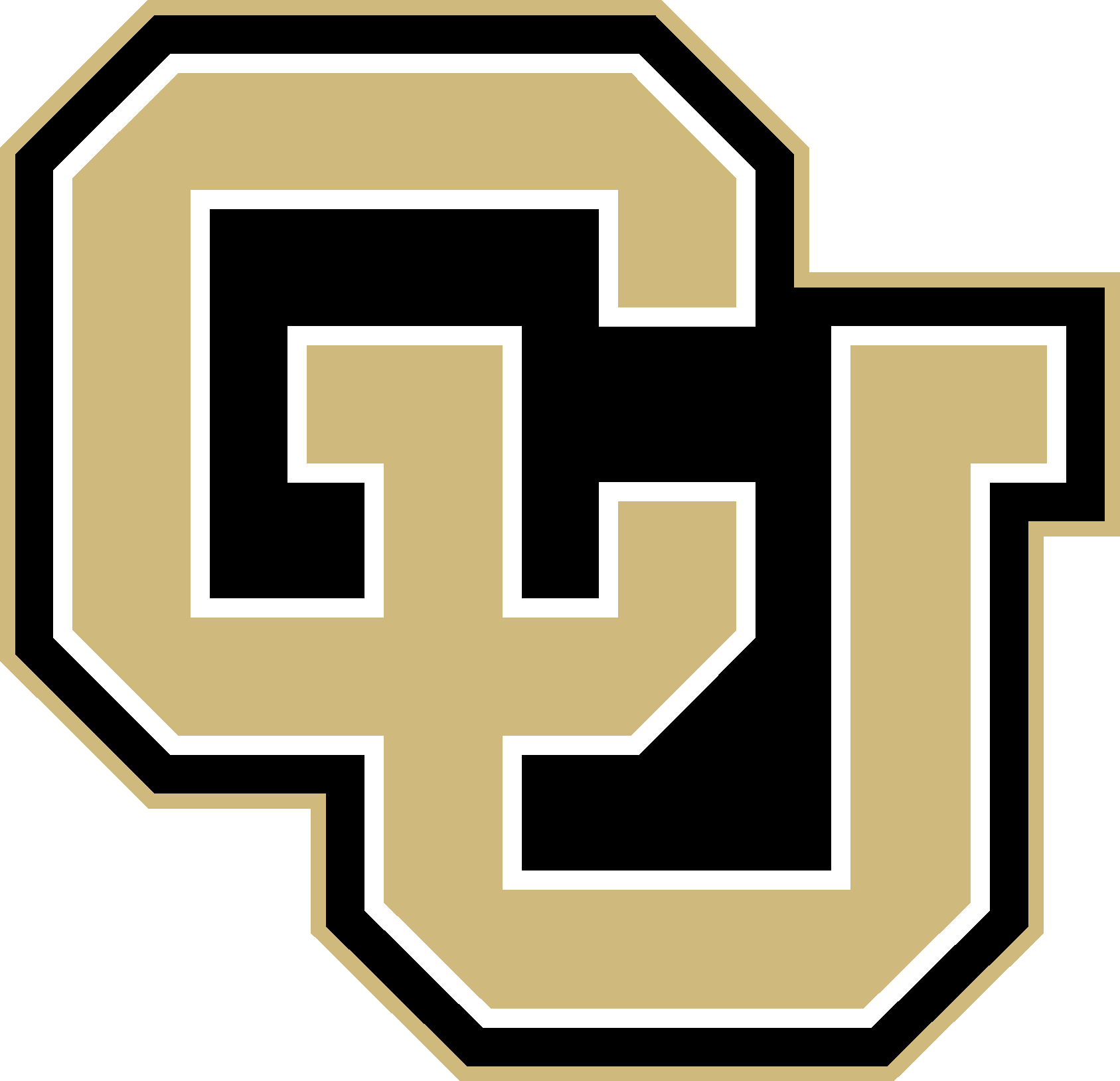 MATLAB simulation incorporating error in measurements.
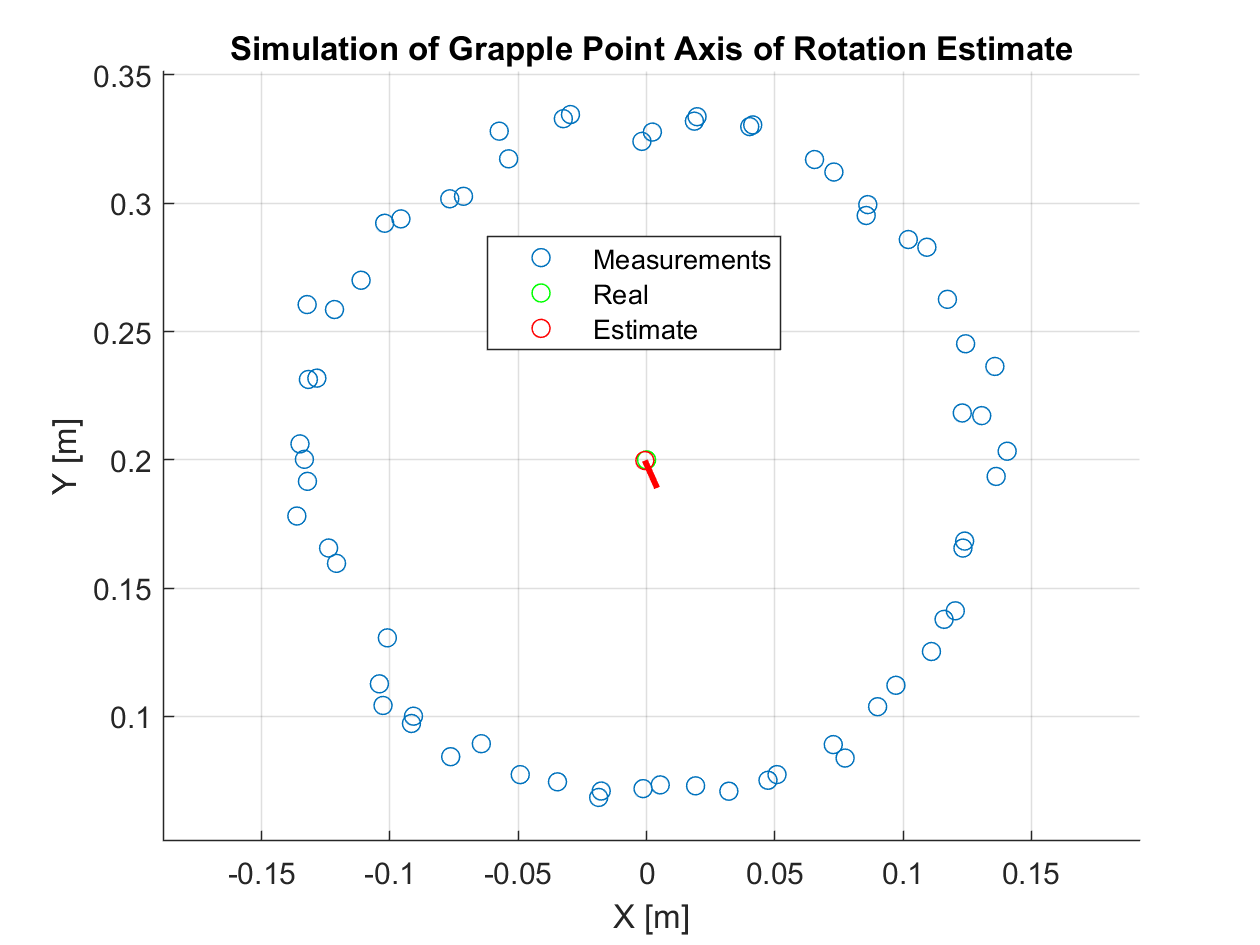 Measured X,Y,Z position from AR tags and intel
Black circle is true path of the AR tags on the GP
Top View
70
Path of AR tags on solar panel
Spin Axis Alignment
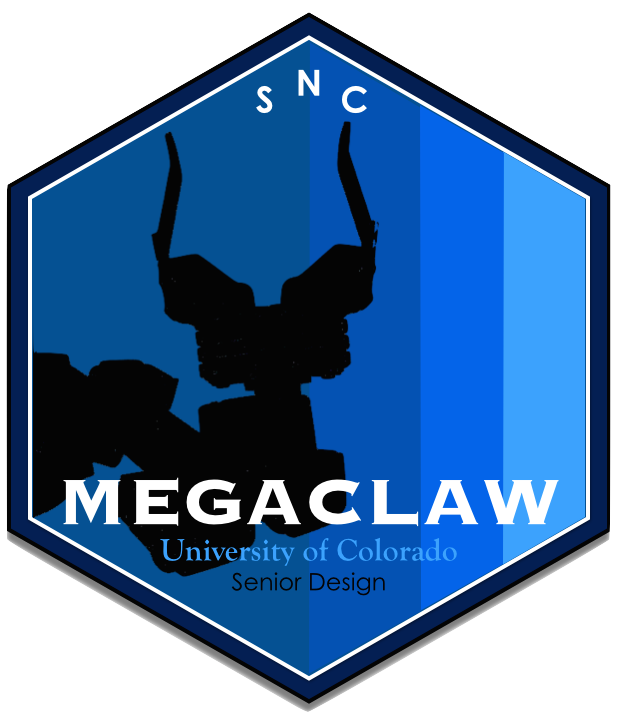 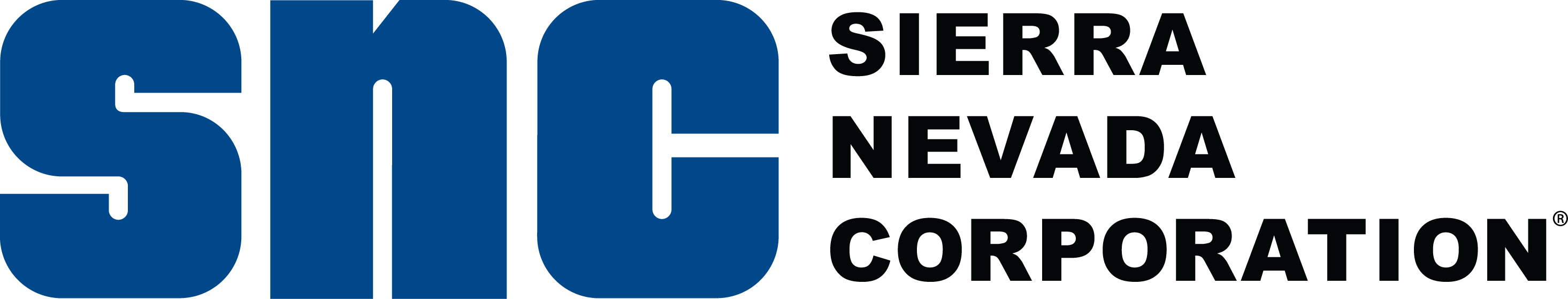 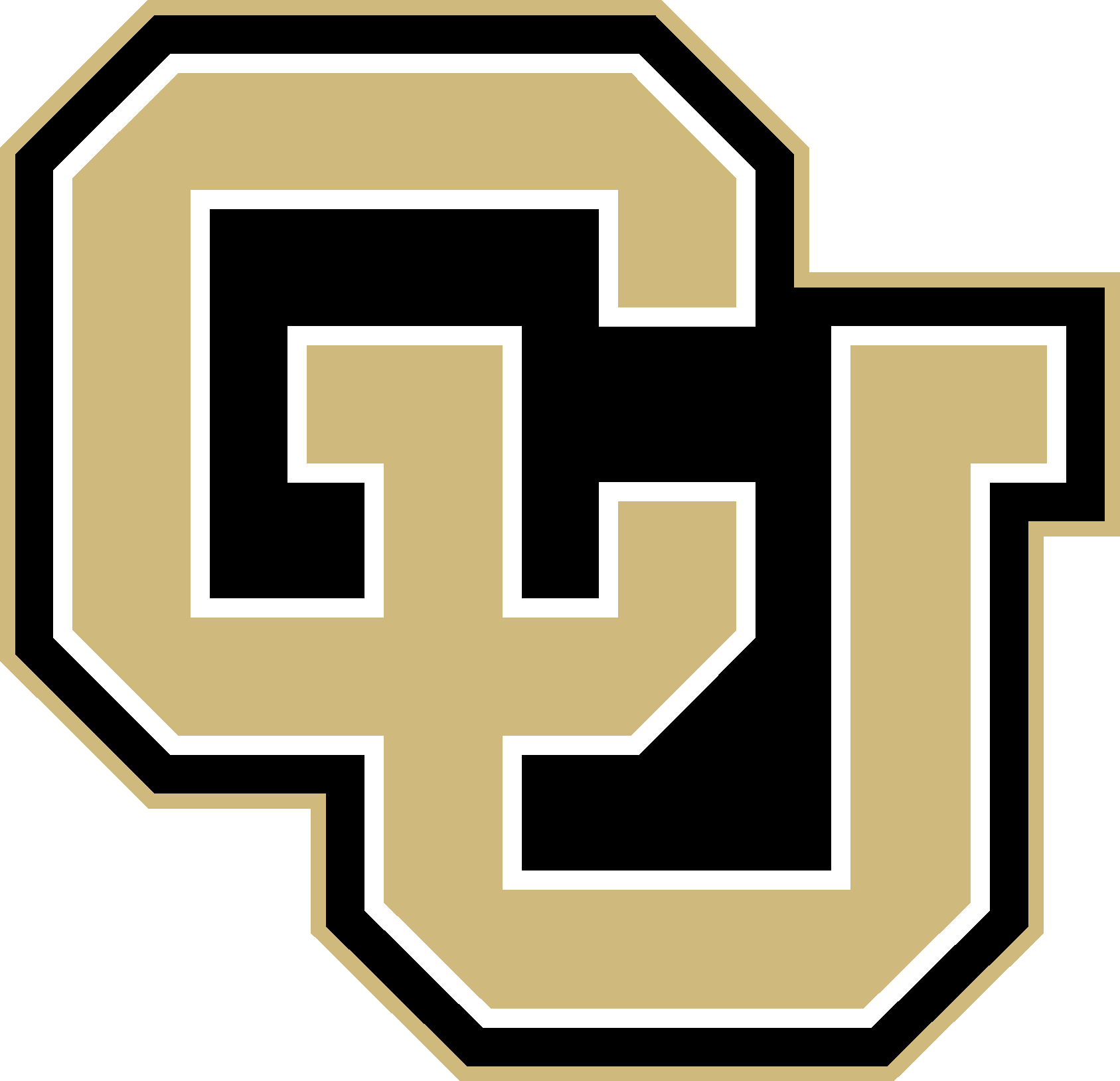 MATLAB simulation incorporating error in measurements.
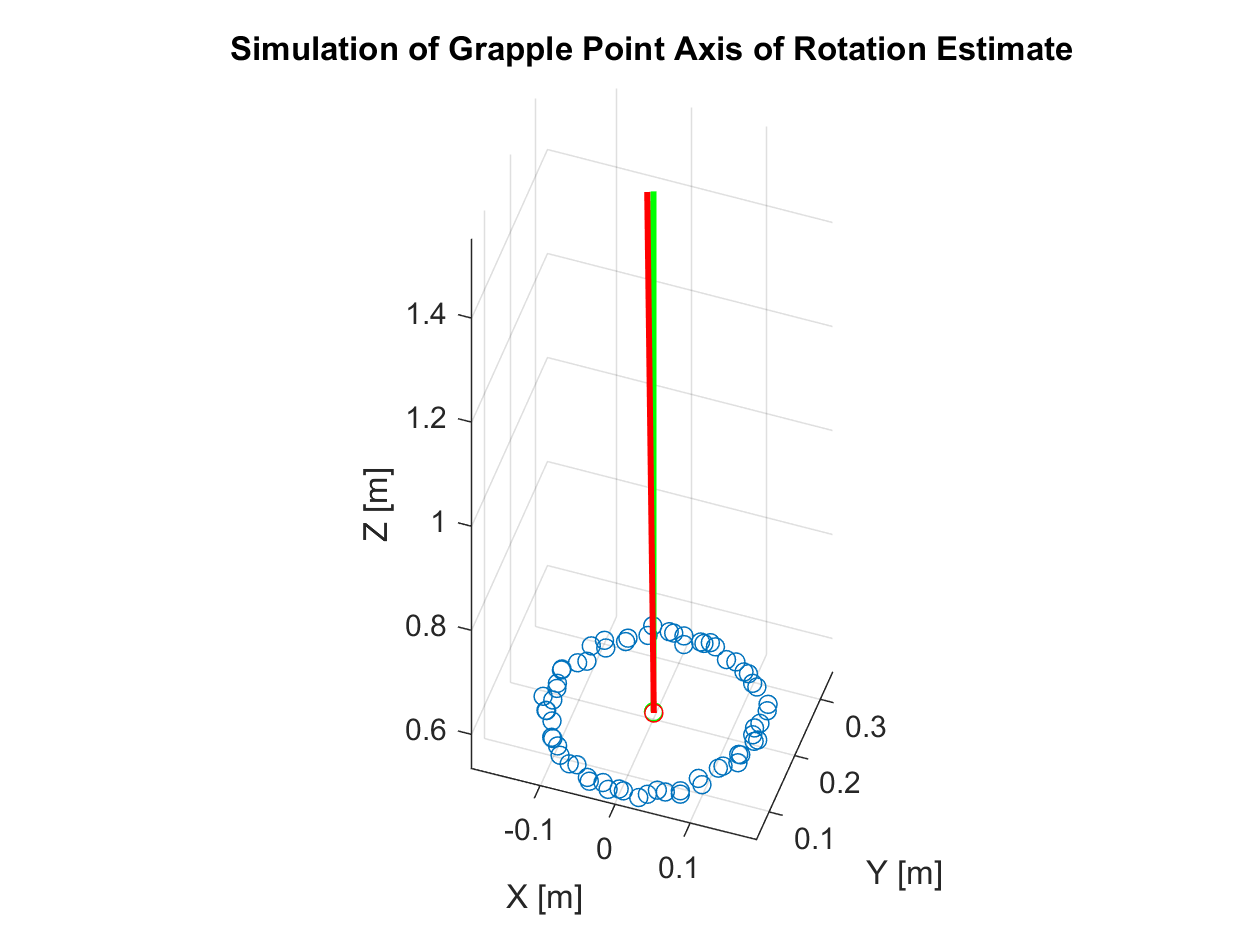 Measured X,Y,Z position from AR tags and intel
Black circle is true path of the AR tags on the GP
Calculated Spin Axis
Actual Spin Axis
71
Side View
[Speaker Notes: Create: Cedric
Present: Sheridan

Example of the data Matlab will get from the intel sensing the AR tags, the blue dots are all XYZ position data pulled from the AR tags. These points are then averaged to get centroid location. A "best fit" plane is then found based on this centroid and the data points, and the spin axis is assumed to be the vector normal to this plane through the centroid

Accuracy plots are in backup slides]
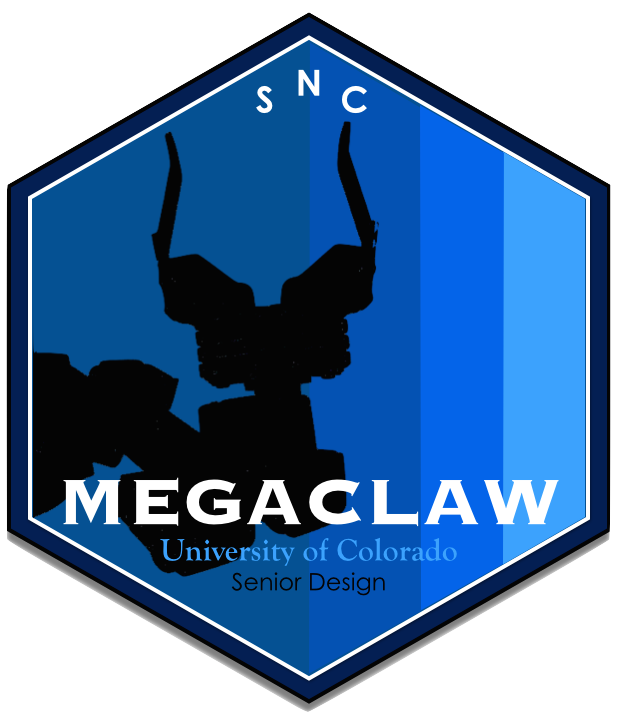 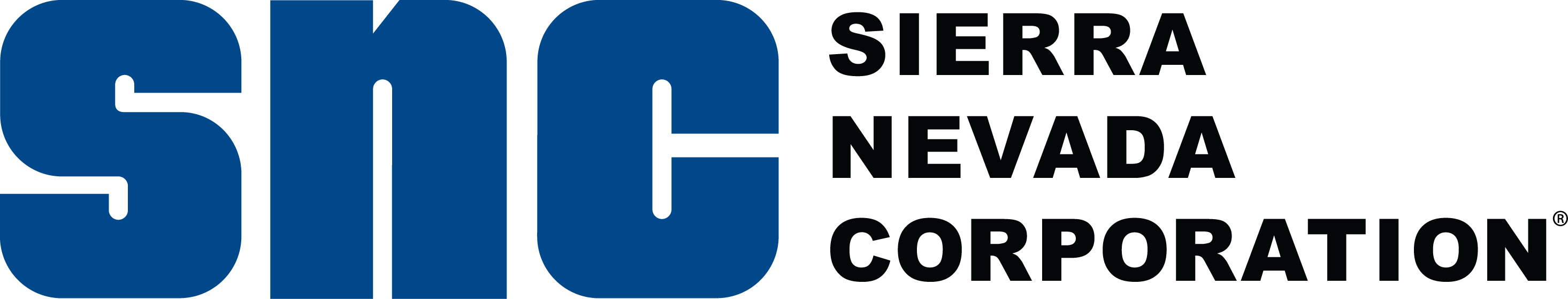 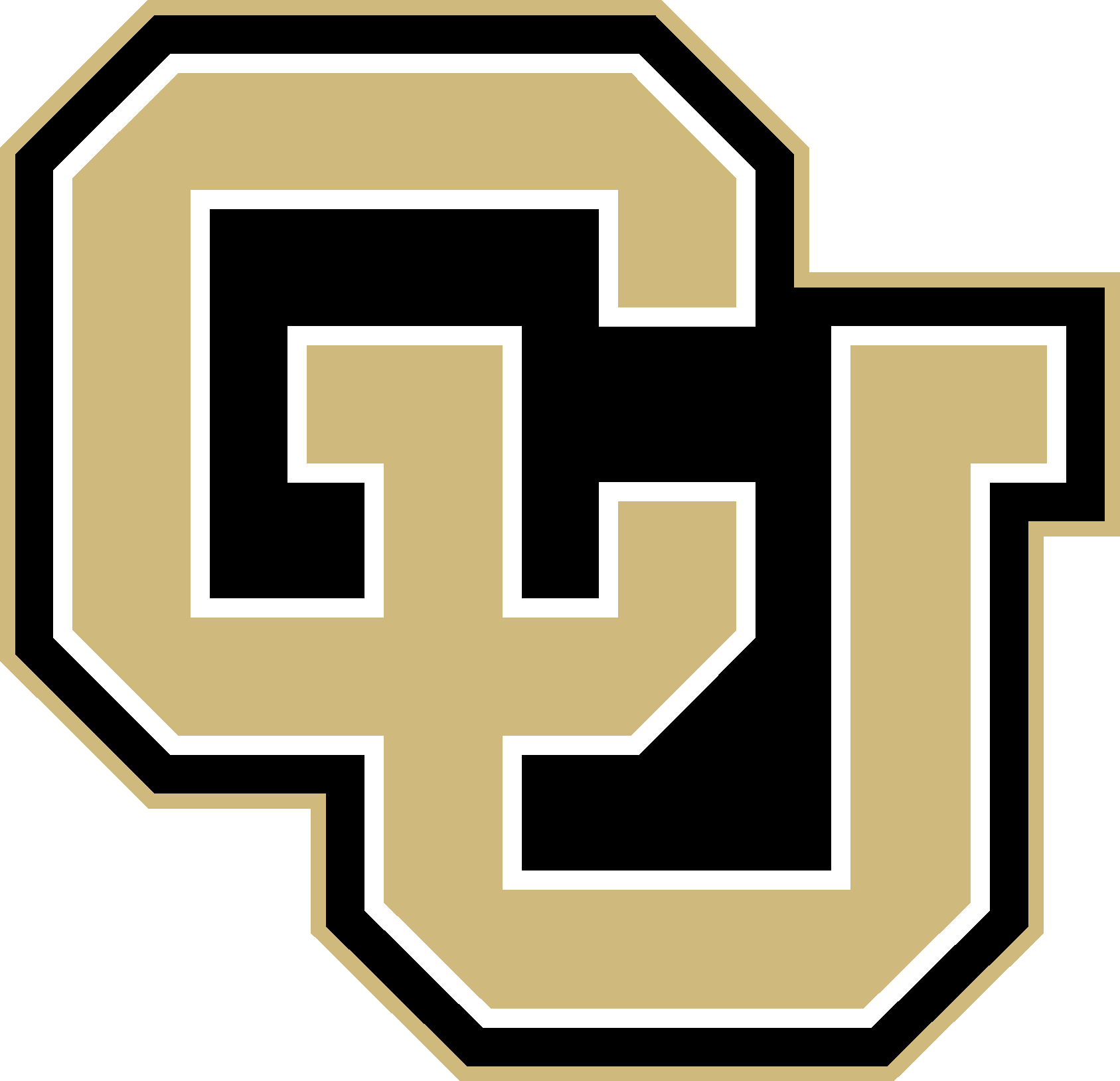 Secondary Sensor + EE Spin Up Test - Procedure
Validate that we can spin up the EE such that it's rate and phase match that of the GP using data from the PIXY2 secondary sensor within the accuracy specified by DRs # and #
72
[Speaker Notes: Add picture]
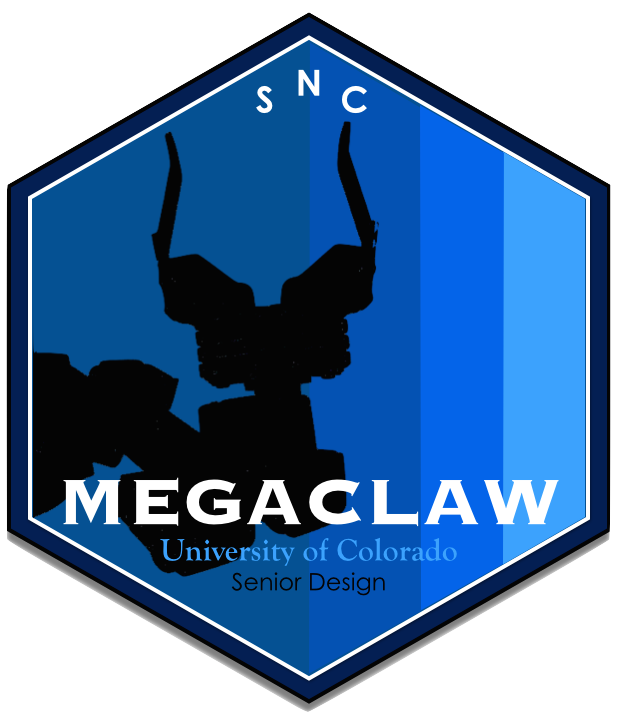 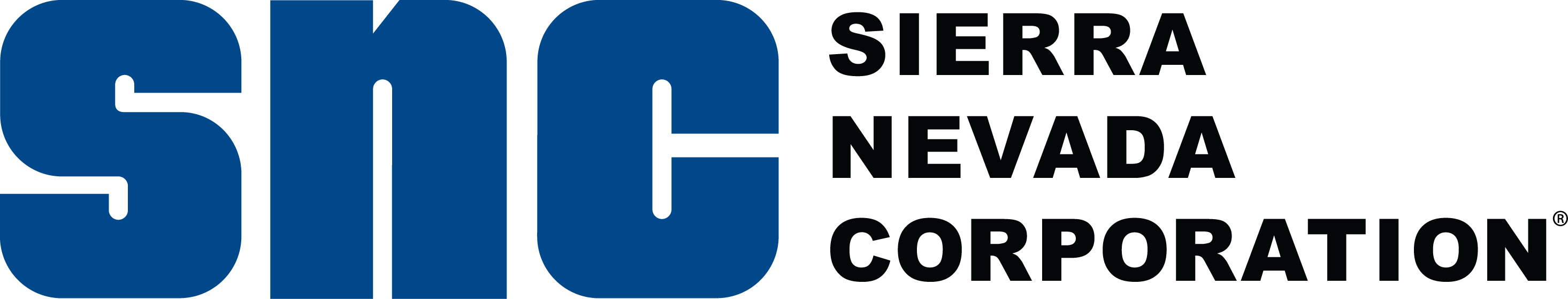 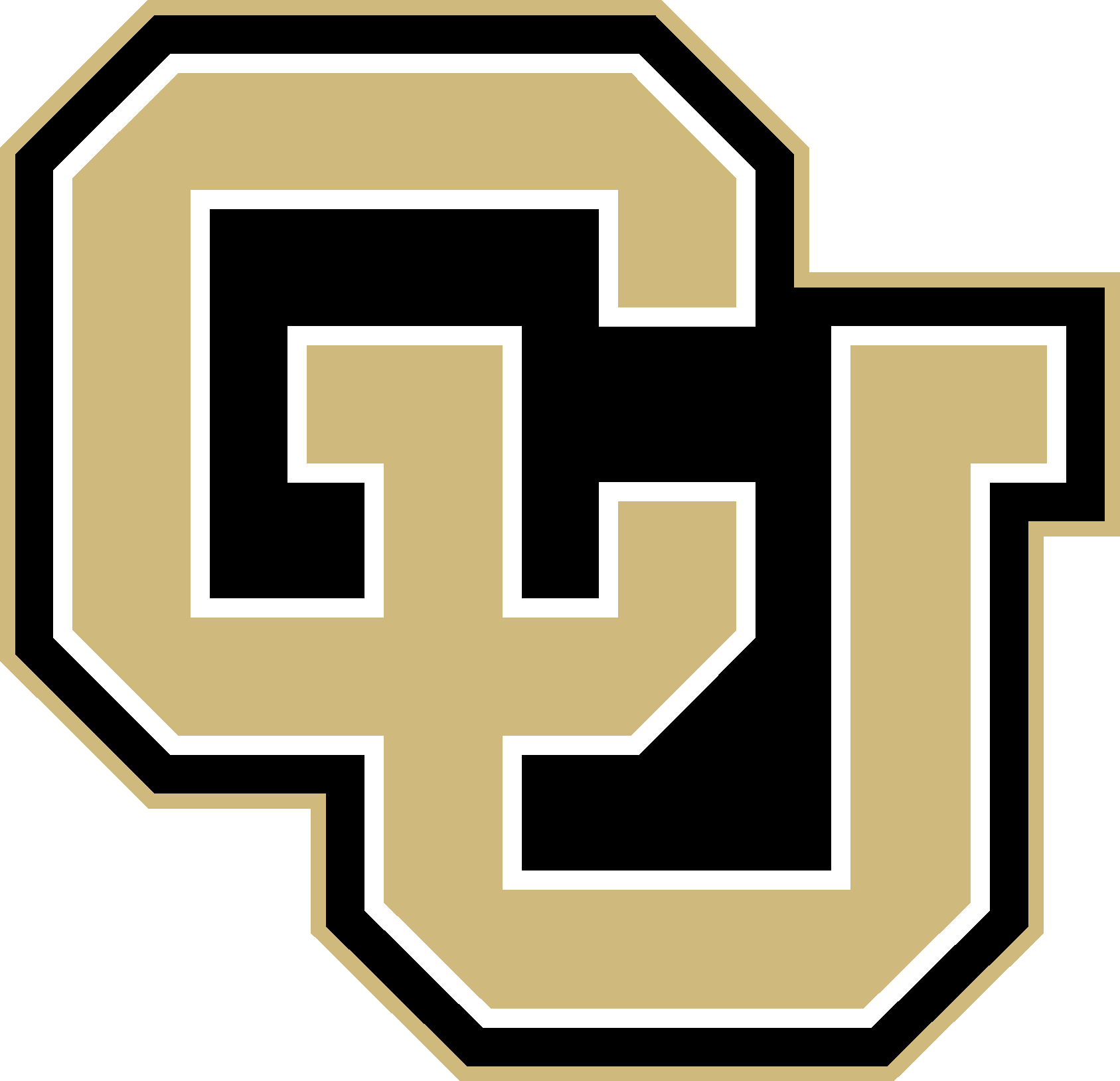 Secondary Sensor + EE Spin Up TestStatus: Incomplete
Validate that we can spin up the EE such that it's rate and phase match that of the GP using data from the PIXY2 secondary sensor within the accuracy specified by DRs # and #
Expected Result: The control law in combination with feedback from the secondary sensor will match the rotation of the GP within the bounds specified by DRs # and # after N seconds

Concerns: The acceleration of the wrist actuator may render our control law ineffective.
73
[Speaker Notes: Add picture]
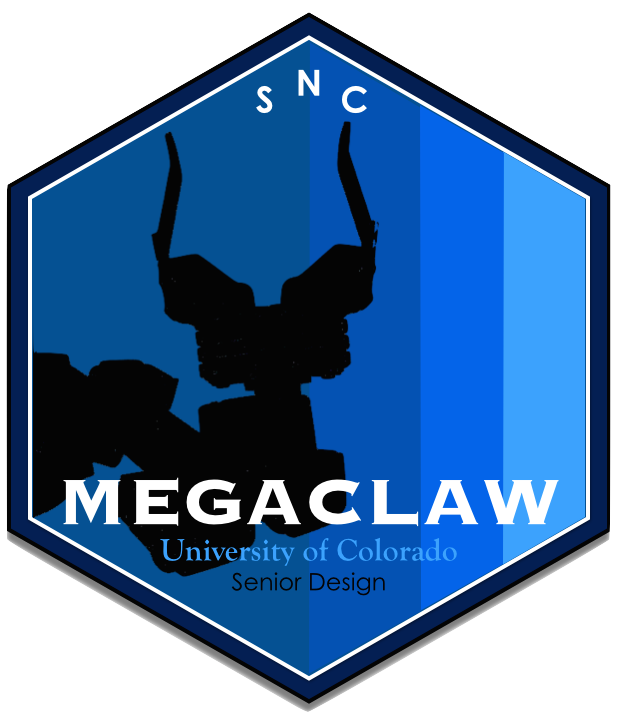 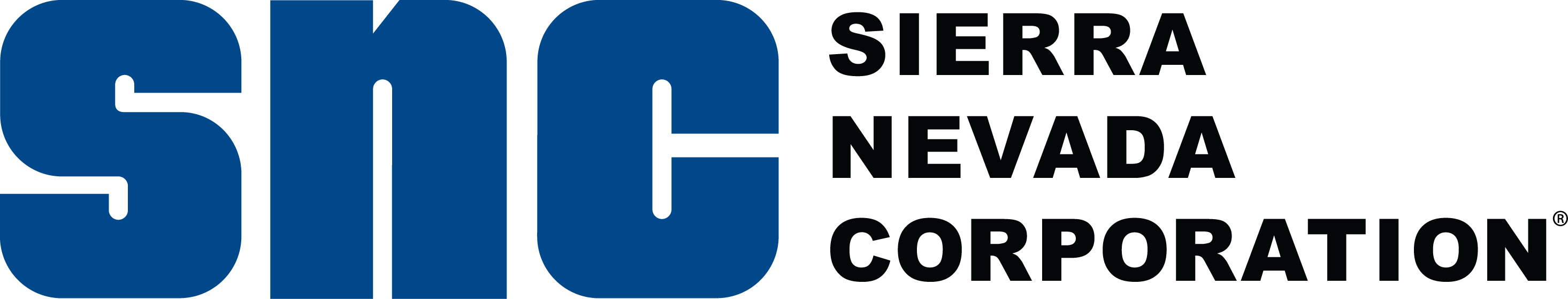 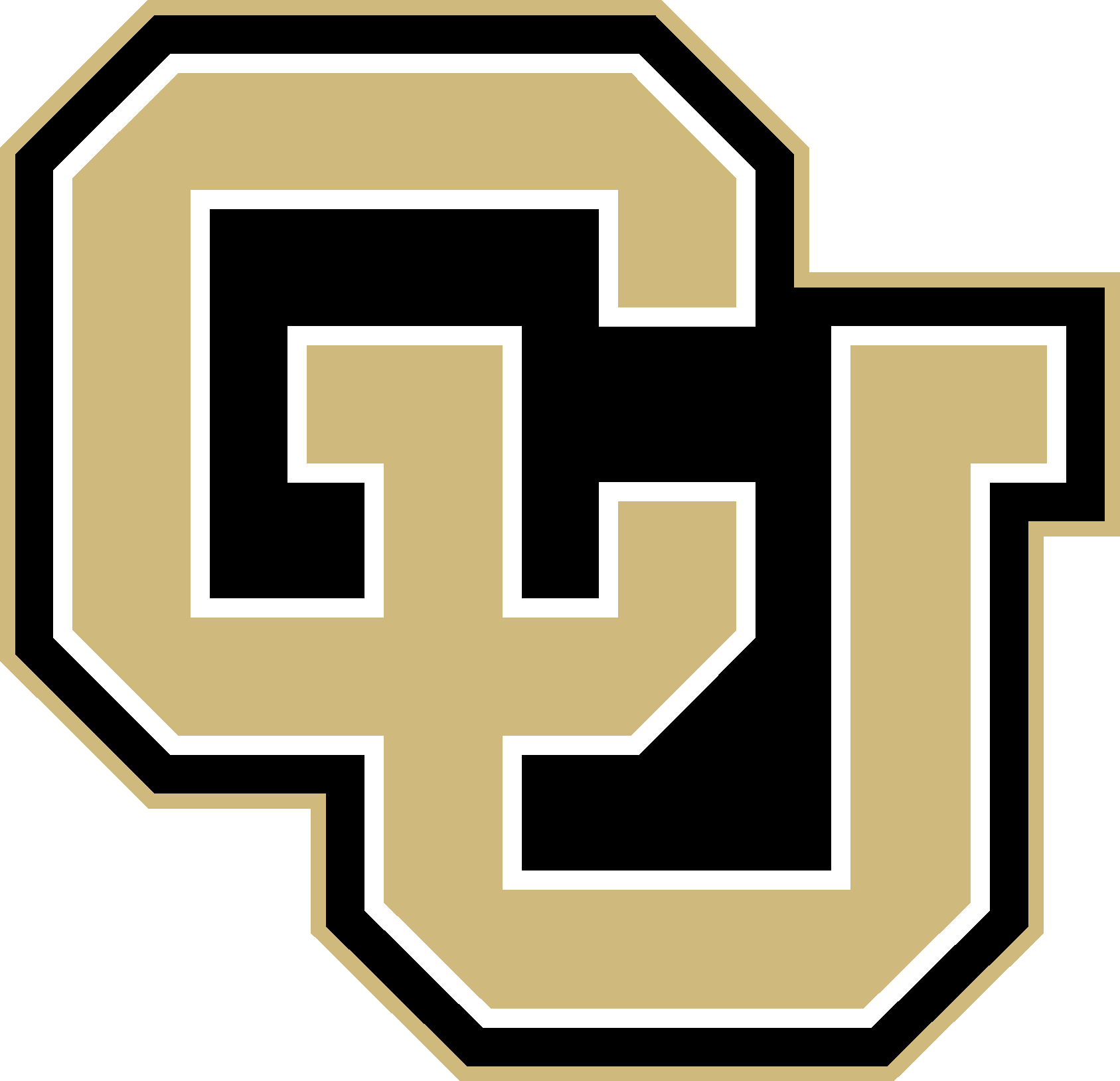 Primary Sensor + Controlled Motion Test - Procedure
Validate that we can control the position of the EE using data from the primary sensor with the accuracy required by DR #
Attach pearl markers to the EE and base coordinate frame
Command EE to a position within the arm's range of motion, utilizing position data from the Intel D435 as feedback
Use VICON to measure the EE's position over time
Repeat test until statistical significance is achieved, varying the EE position each time
Subtract the commanded position from the VICON data in the base frame to obtain total errors
Subtract Intel D435 measurements from VICON measurements to obtain sensor errors
Run arm simulation using tested commands and compare data
74
[Speaker Notes: Add picture]
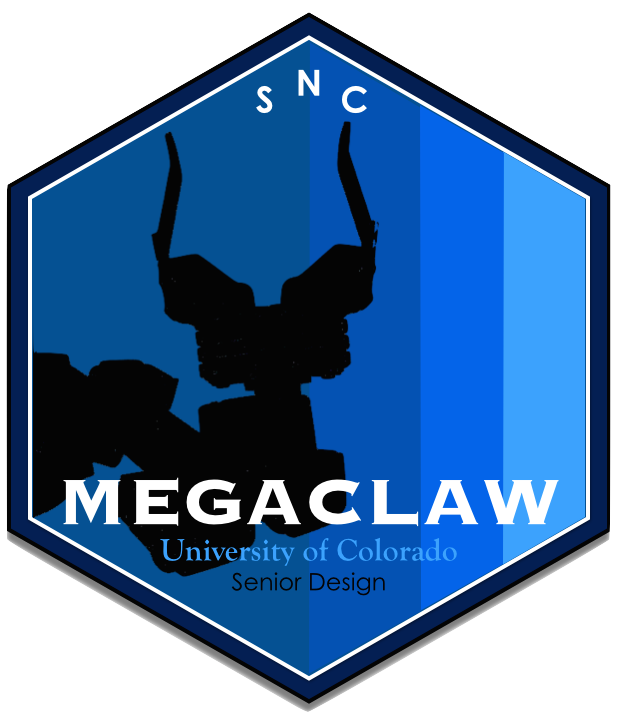 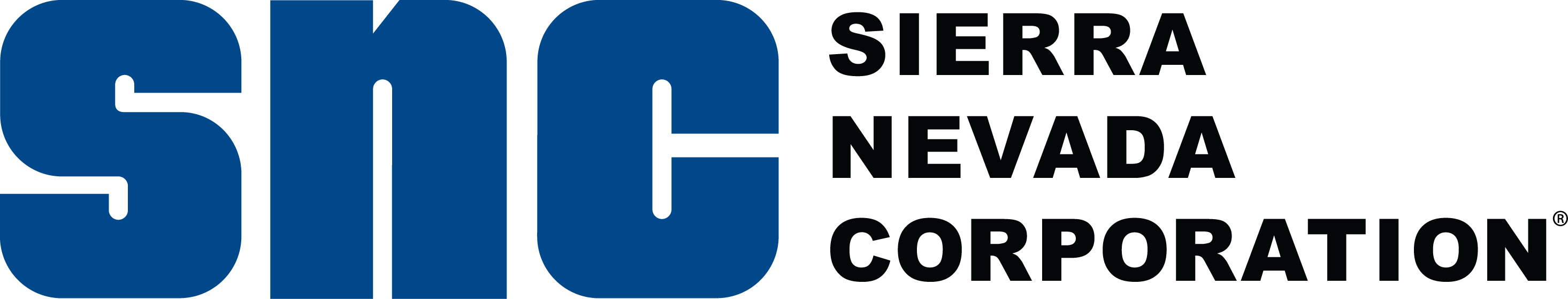 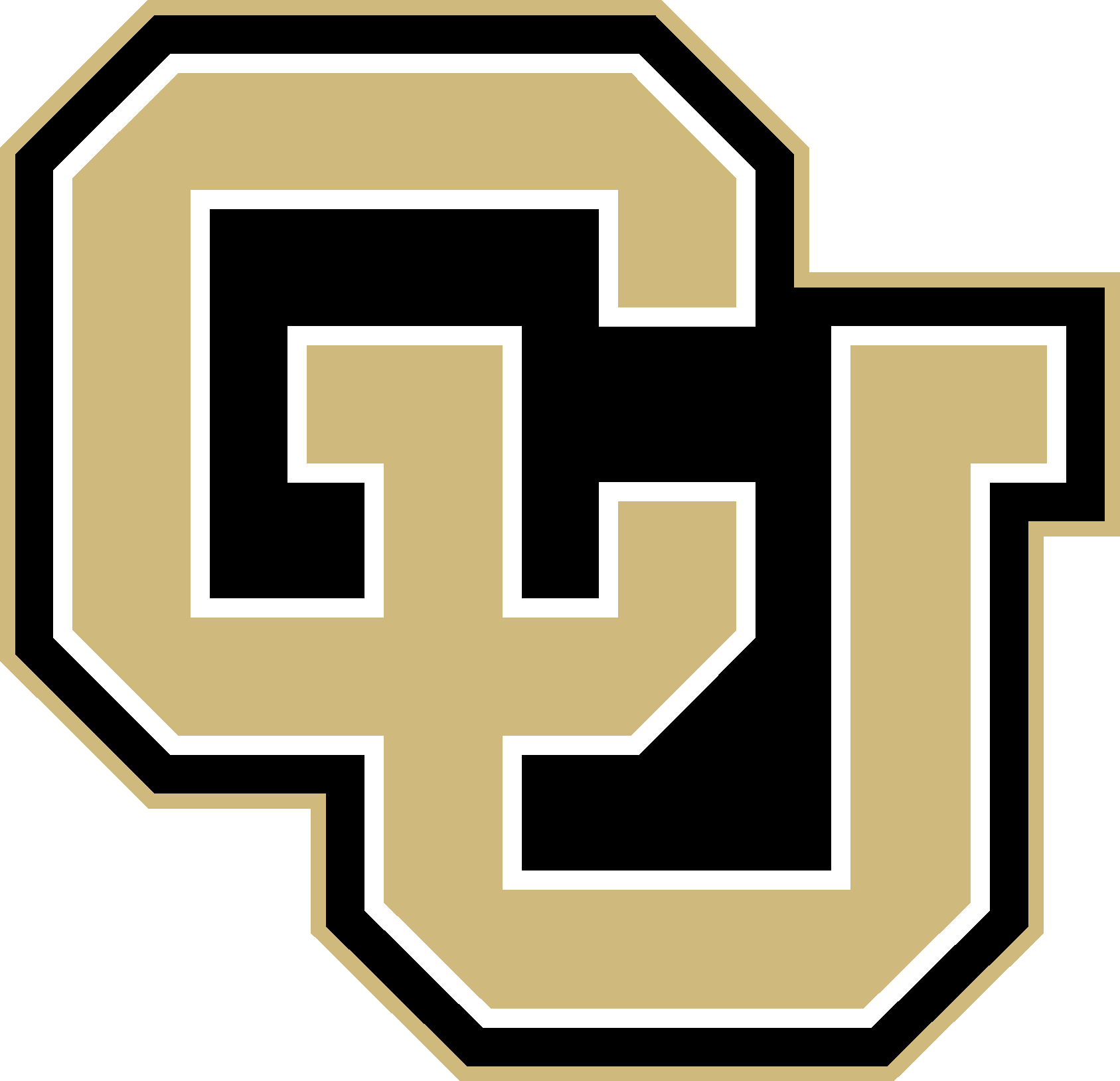 Primary Sensor + Controlled Motion TestStatus: Incomplete
Validate that we can control the position of the EE using data from the primary sensor with the accuracy required by DR #
Expected Result: The control law in combination with feedback from the primary sensor will reach the commanded position within the bounds specified by DR#

Concerns: We may encounter high settling times that require extensive tuning of the control system to fix
75
[Speaker Notes: Add picture]
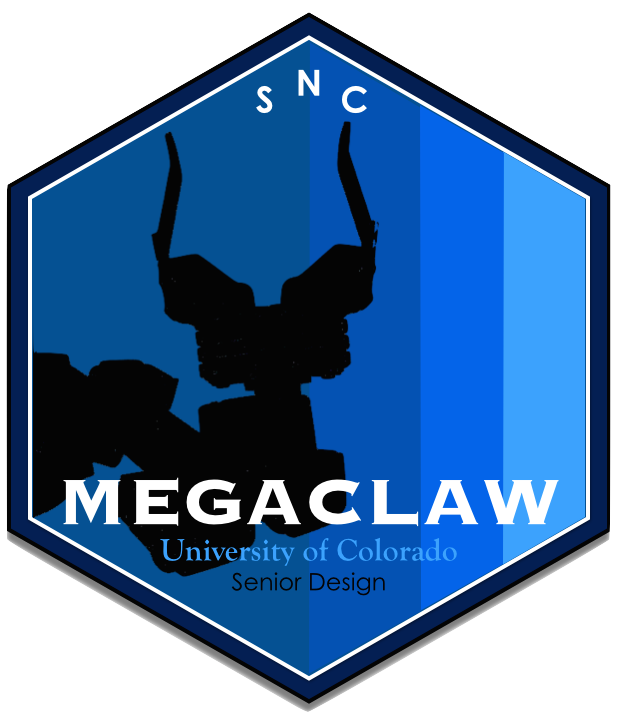 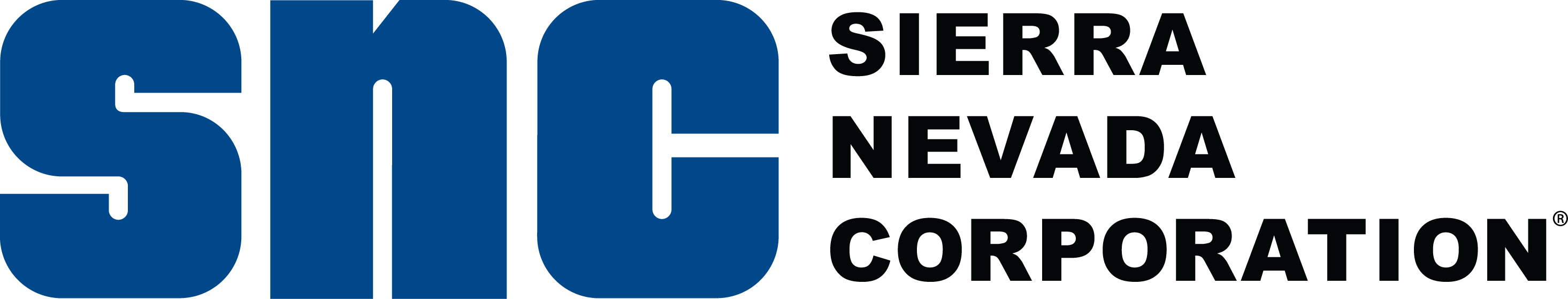 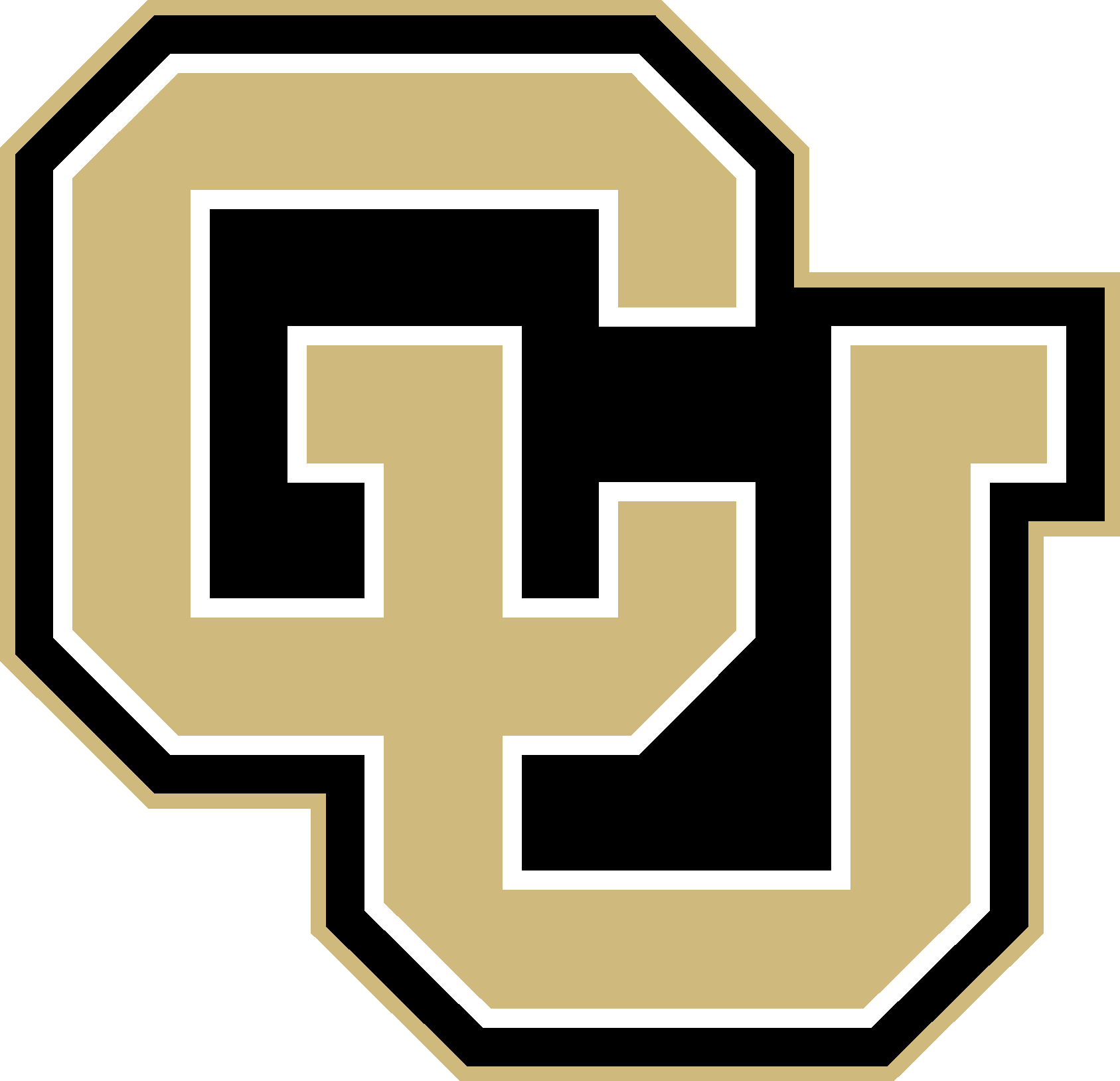 Full Integration Testing Procedure
10. Switch to Pixy 2 at 3" from GP to tip of EE
11. Determine spin rate
12. Spin up EE
13. Switch back to Intel
14. Actuate arm forwards
15. Force sensors determine binary grapple
16. Magnets fail or system shut down
17. Power off
1. Mount arm to GSE
2. Computer plugged into arm
3. Power plug in / Emergency off ready
4. ROS and controls ready
5. Cameras on
6. Actuate arm to starting position
7. Spin up GP
8. Track AR tags using Intel D435
9. Actuate arm
76
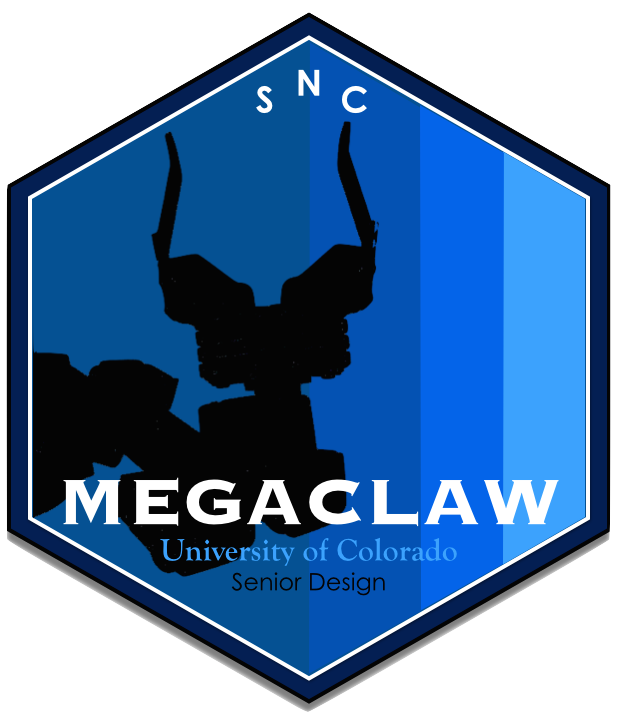 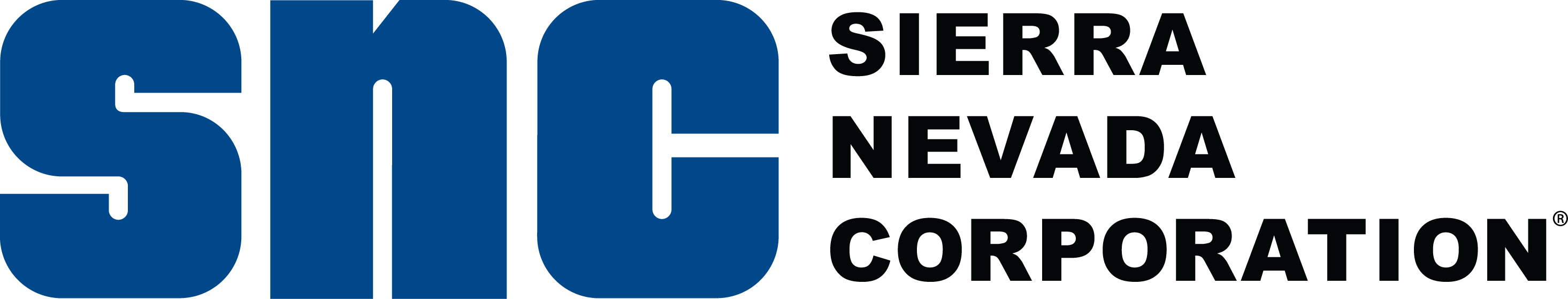 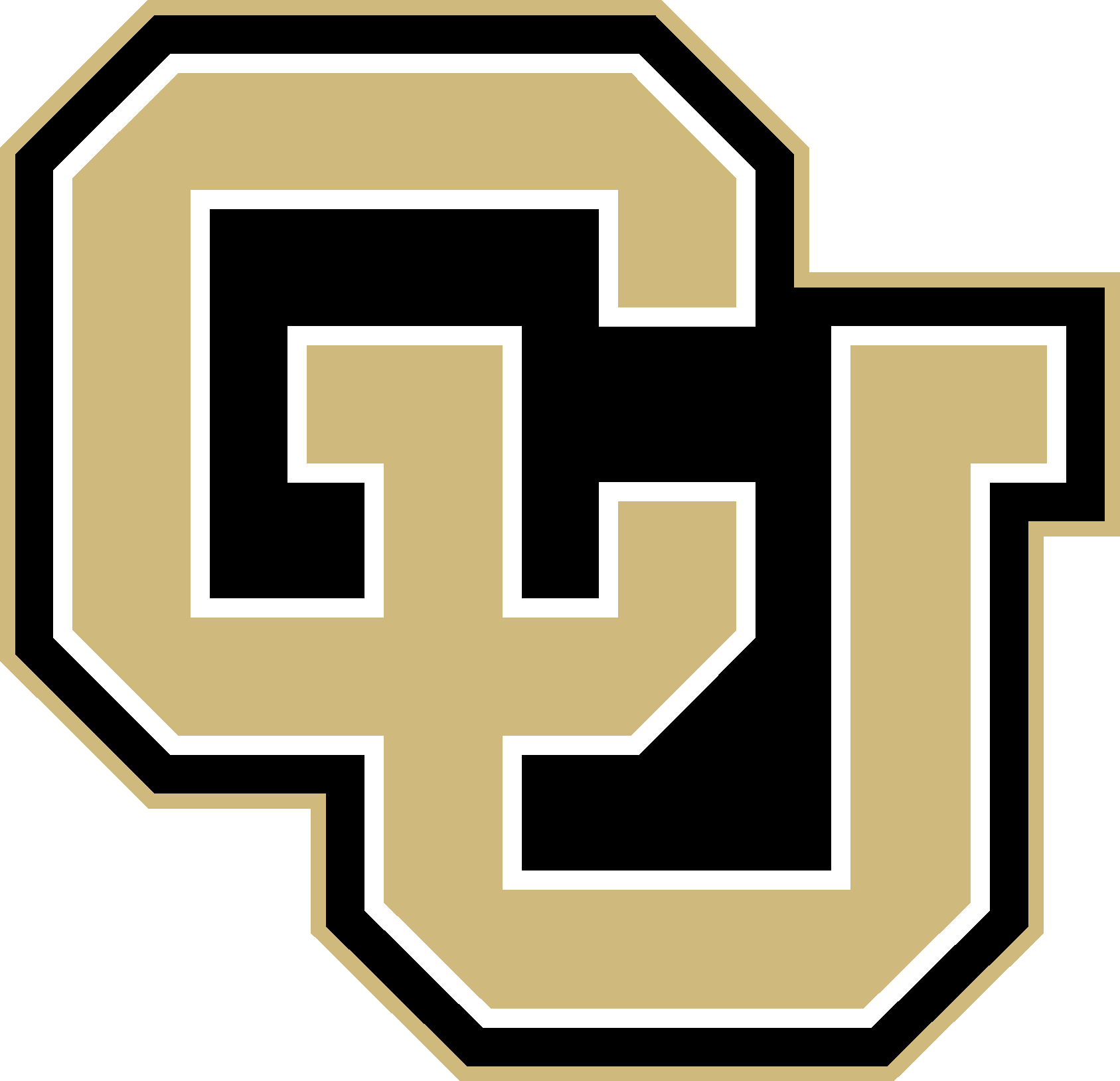 GP Location Estimation Test - Procedure
Verify that the errors introduced by transferring data between the primary and secondary camera frames is less than that specified by DR#
77
[Speaker Notes: Add picture]
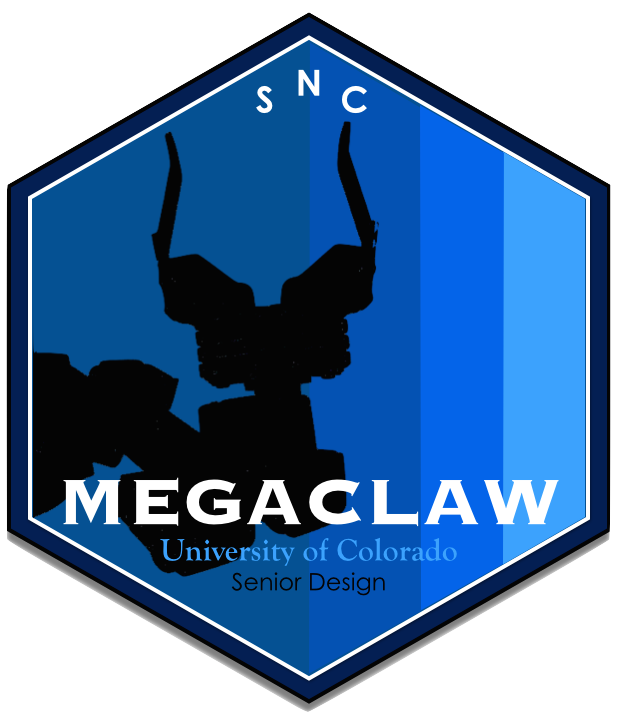 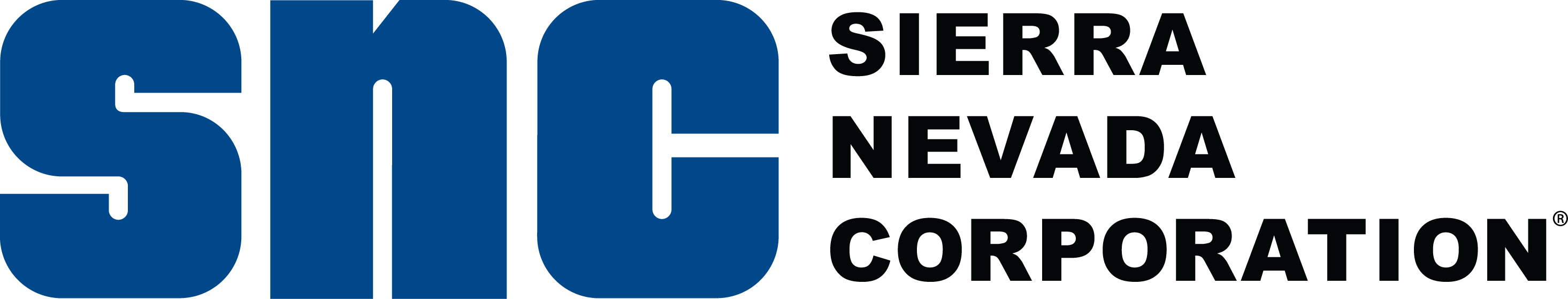 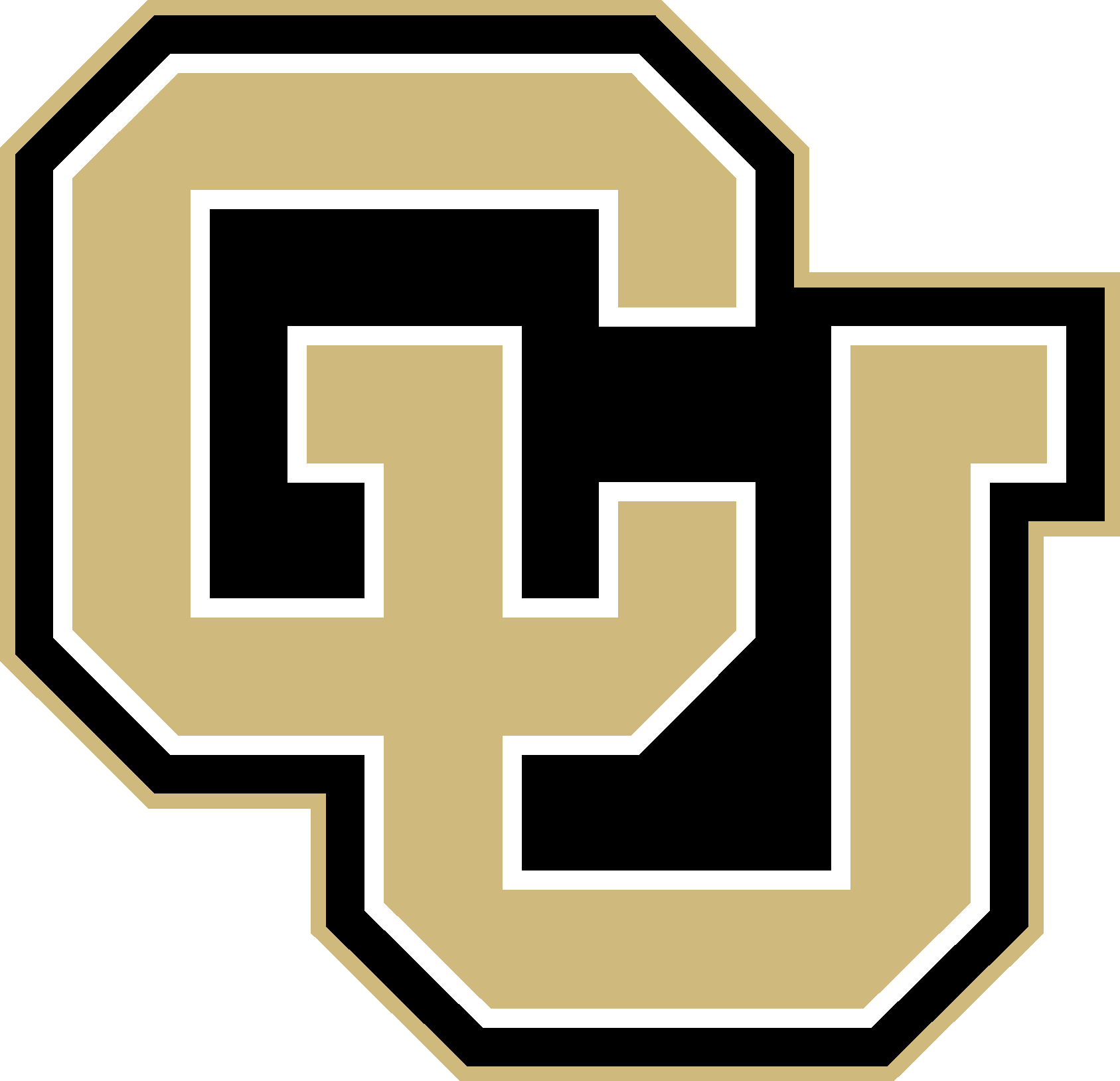 Sensor Transfer Test - Procedure
Verify that the errors introduced by transferring data between the primary and secondary camera frames is less than that specified by DR#
78
[Speaker Notes: Add picture]
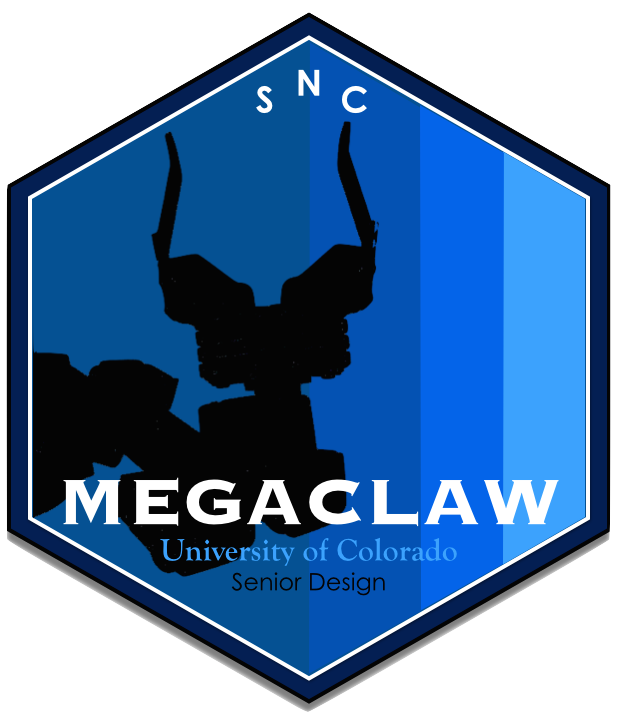 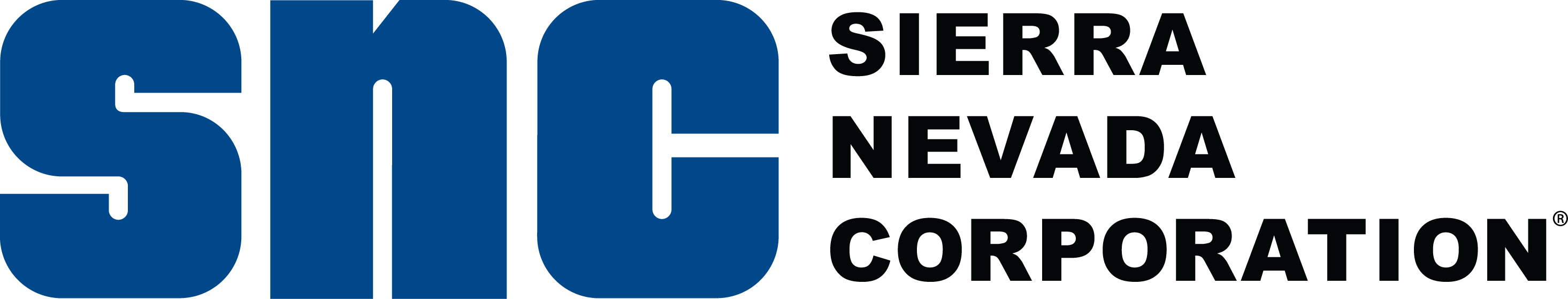 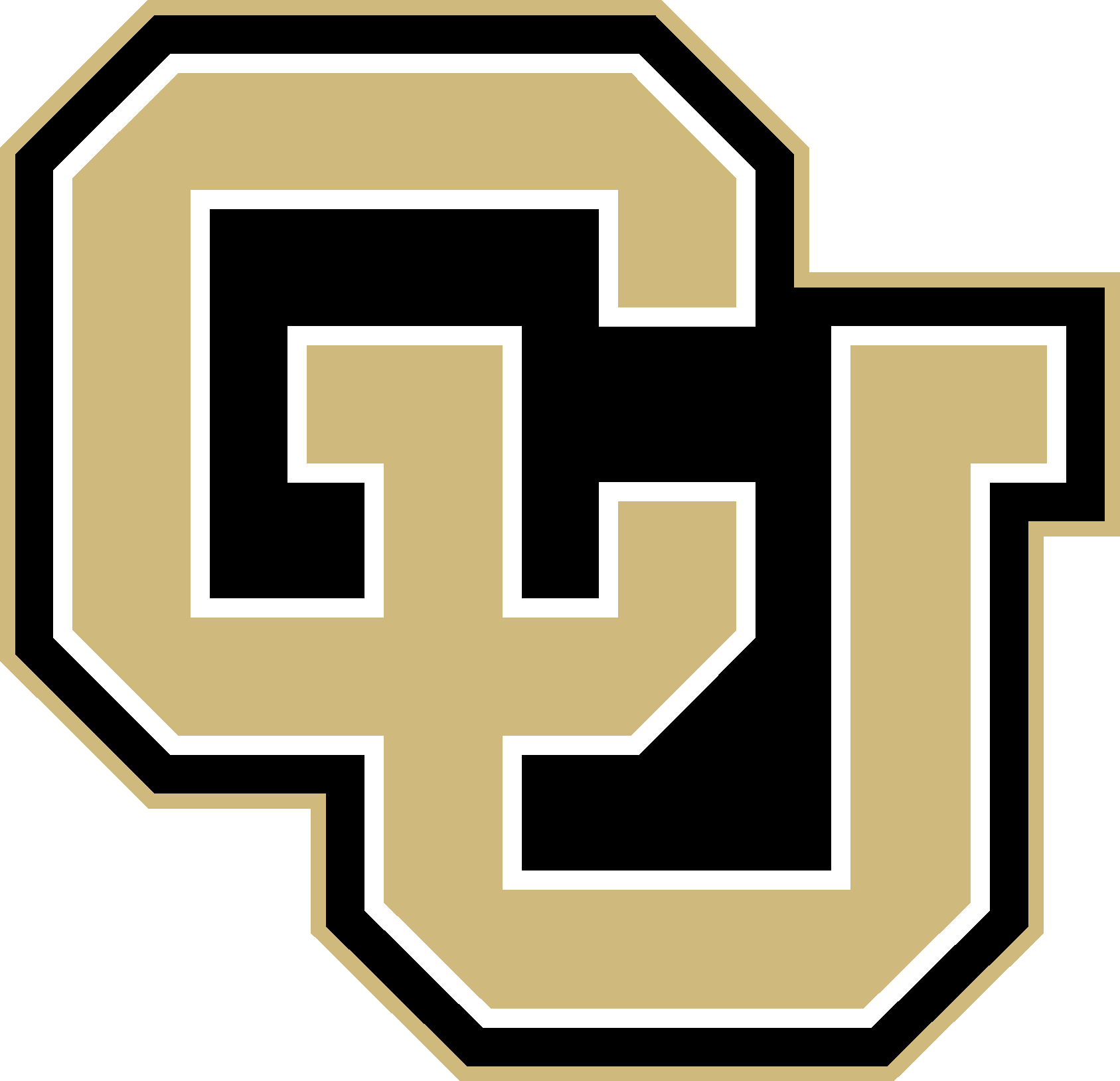 Sensor Transfer Test Status: Incomplete
Verify that the errors introduced by transferring data between the primary and secondary camera frames is less than that specified by DR#
79
[Speaker Notes: Add picture]
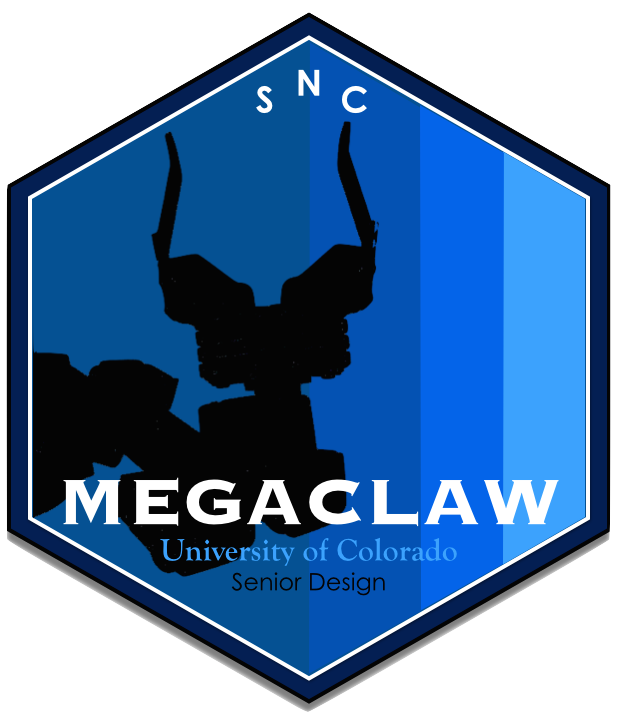 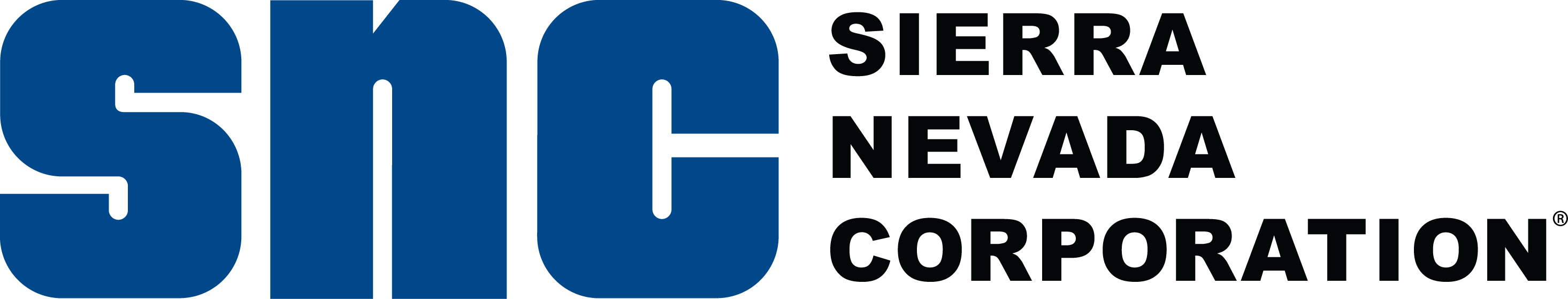 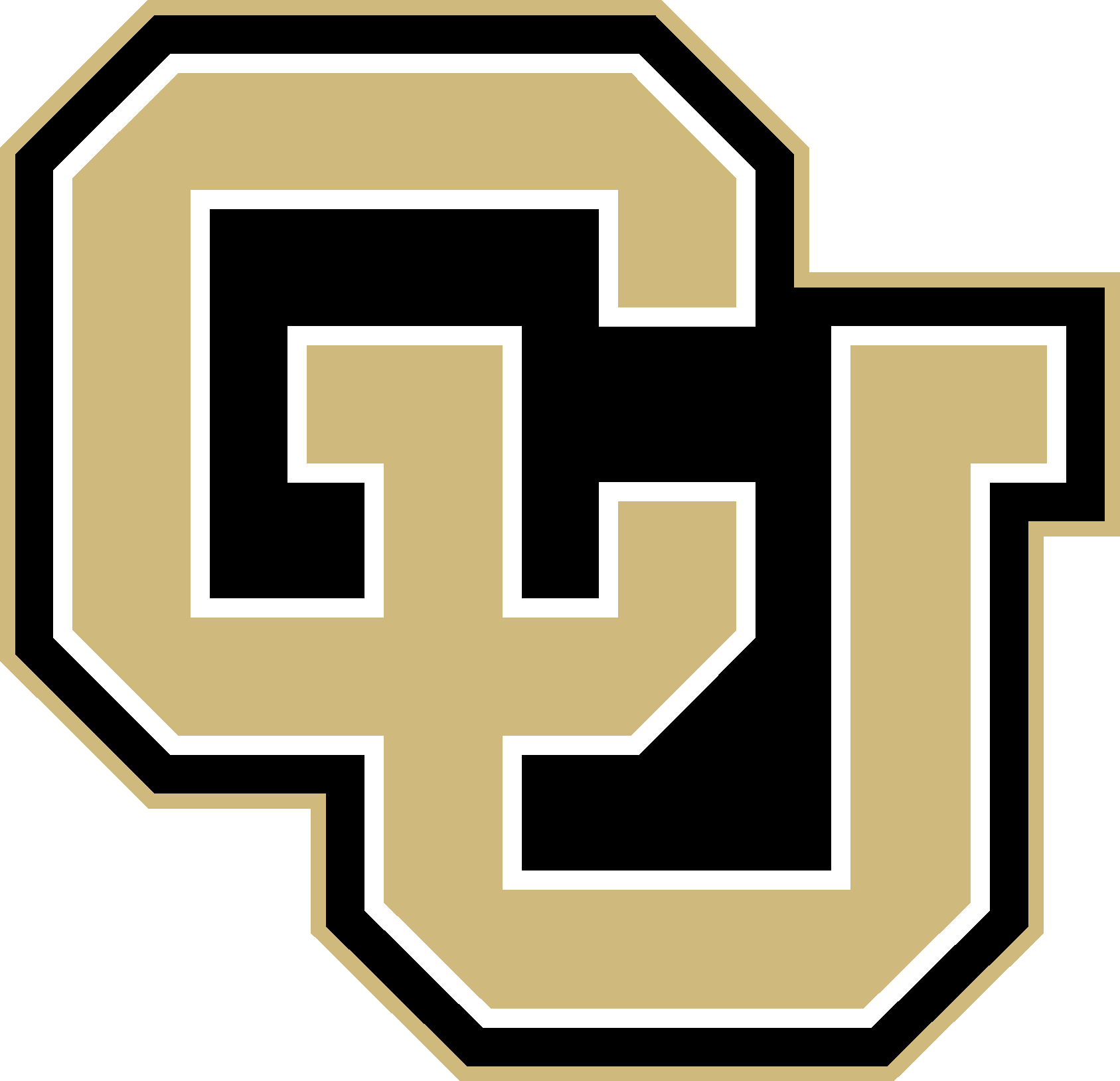 Uncontrolled Accuracy Test - Procedure
Determining how accurately the EE arrives at a commanded position before applying the control law
Attach pearl markers to the EE and base coordinate frame
Command EE to a position within the arm's range of motion
Use VICON to measure the EE's position over time
Repeat until statistical significance is achieved, varying the EE position each time
Subtract the commanded position from the VICON data in the base frame to obtain errors
80
[Speaker Notes: Add picture]
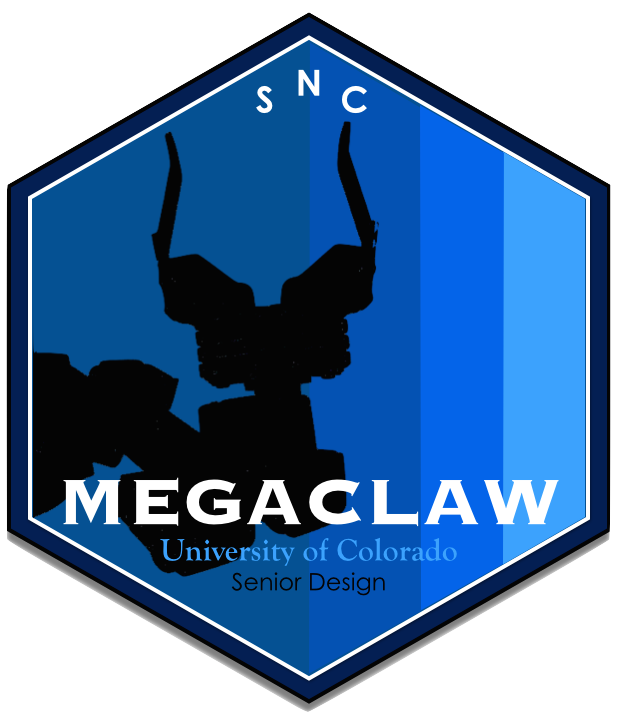 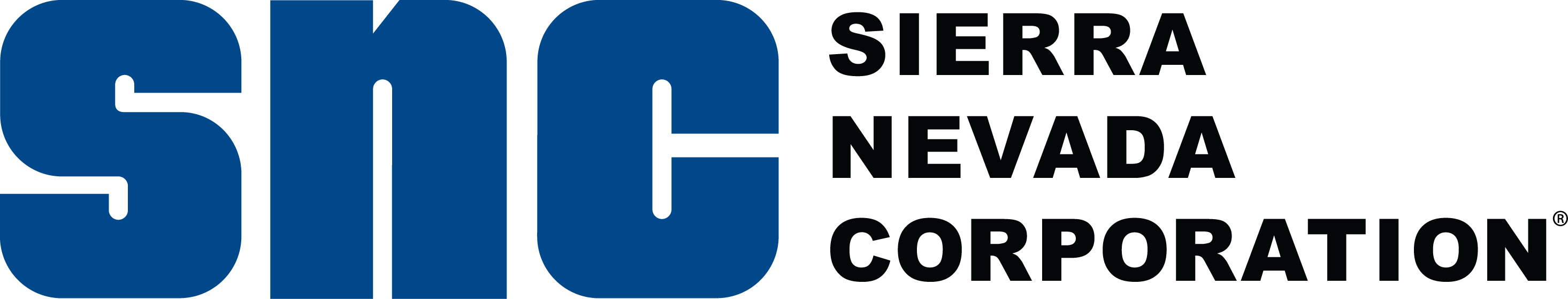 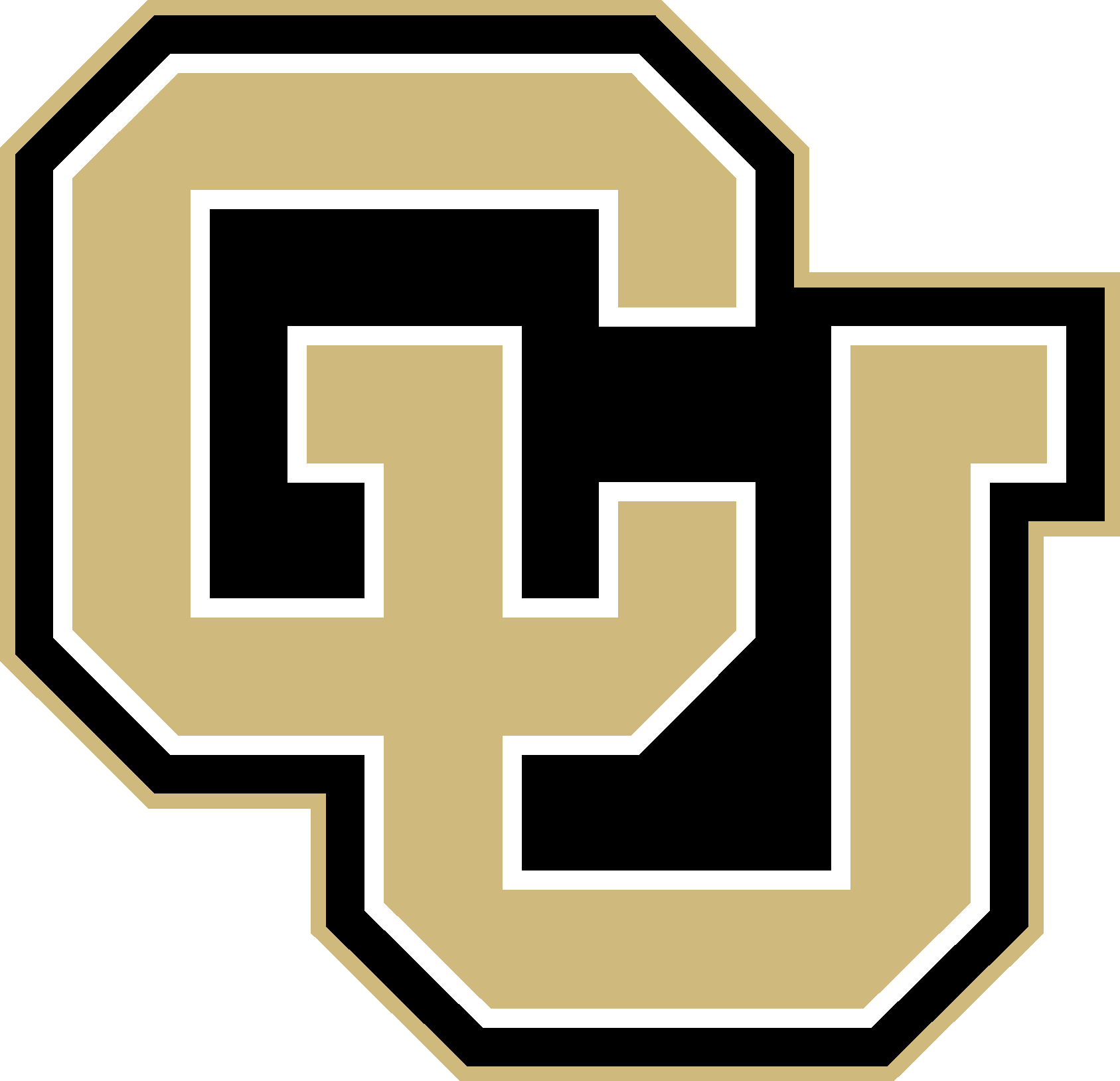 Uncontrolled Accuracy Test Status: Incomplete
Determining how accurately the EE arrives at a commanded position before applying the control law
Expected Result: There will be significant errors between the measured and commanded positions. These errors are likely to be biased in the direction of the force of gravity acting on the arm.

Concerns: It will be difficult to determine how much of the error is caused by the inverse kinematics and how much is caused by the actuators.
81
[Speaker Notes: Add picture]
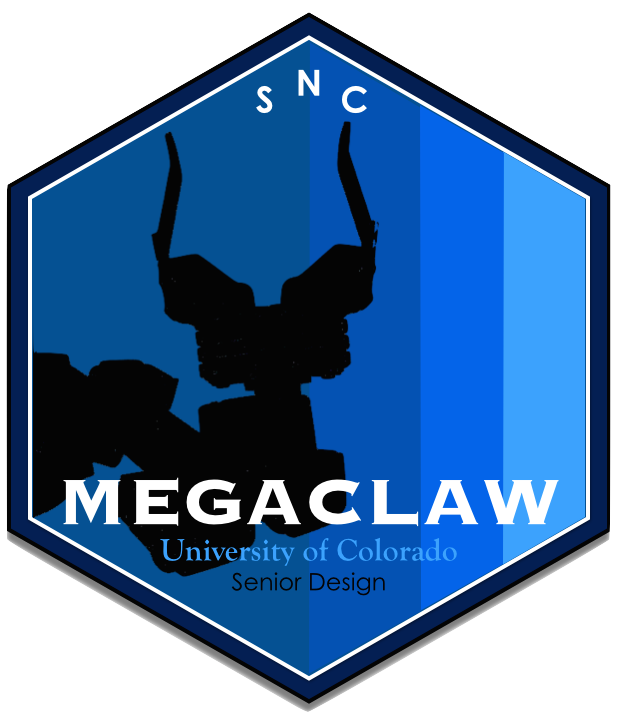 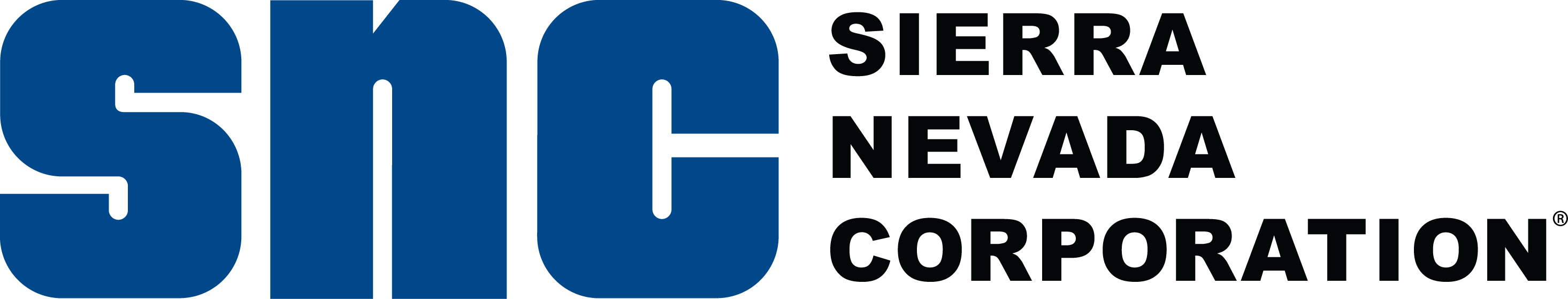 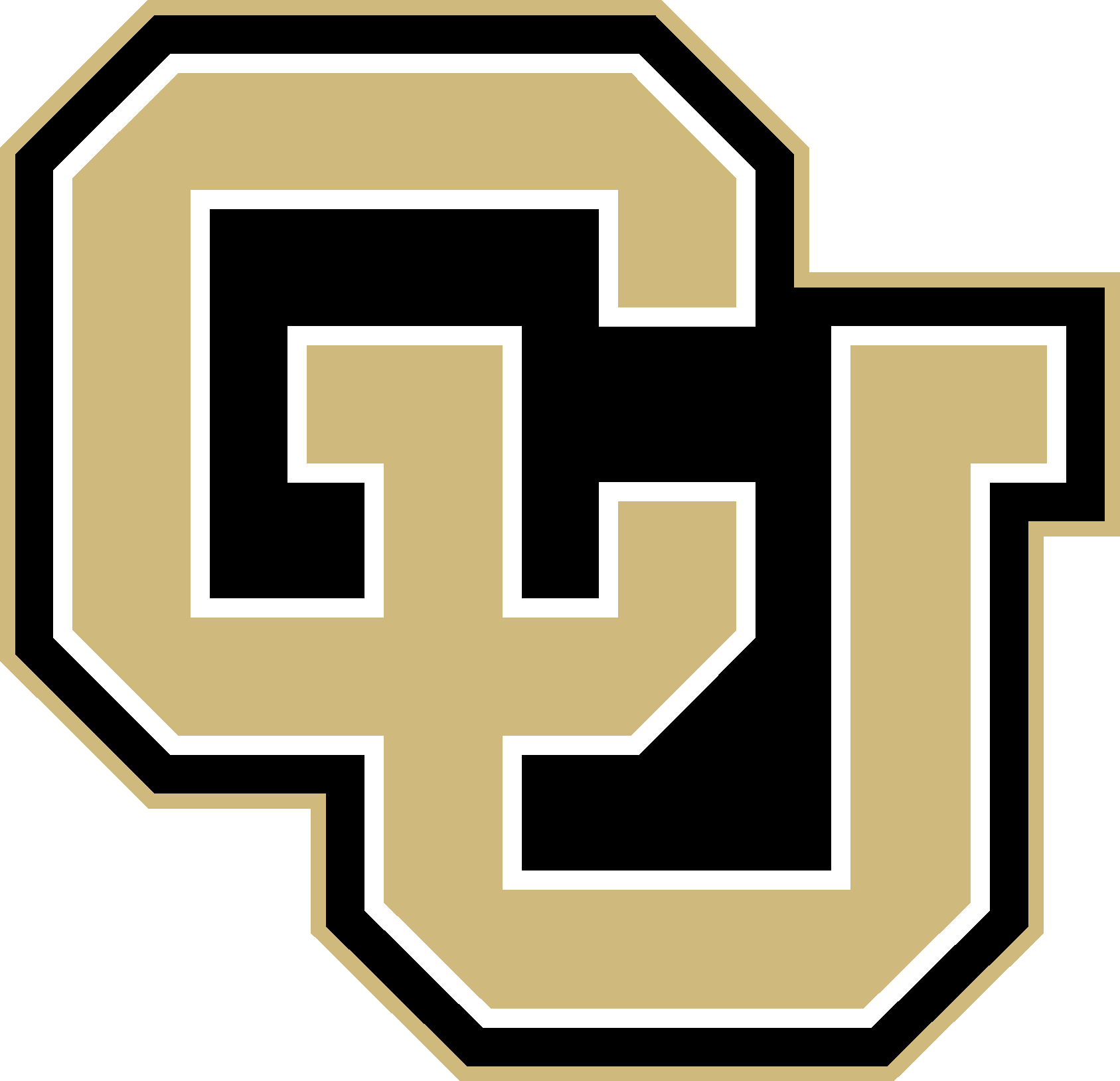 Arm Thermal Test - Procedure
Verify the arm can remain actuated at 90° for at least 255 seconds.
Calibrate actuators
Command arm to hold the base actuator at 90° and all others at 0°
Hold this position until actuator thermal failure or until 10 minutes have elapsed.
82
[Speaker Notes: Add picture]
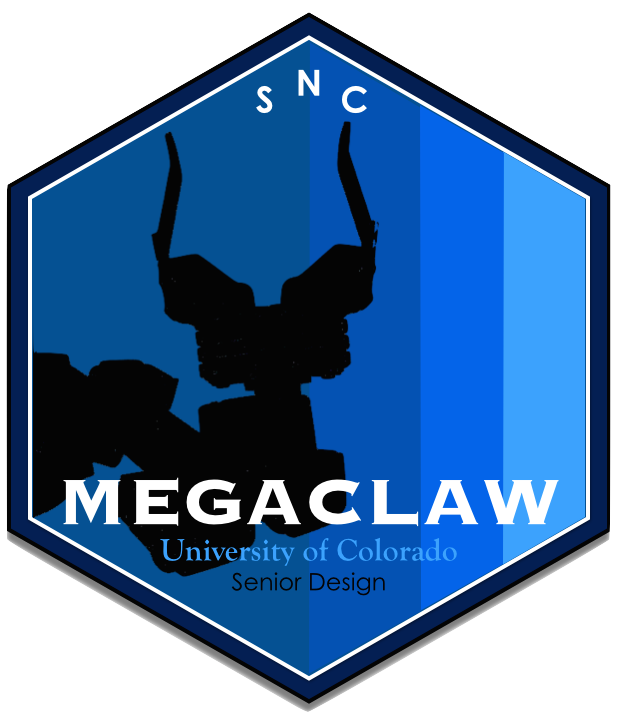 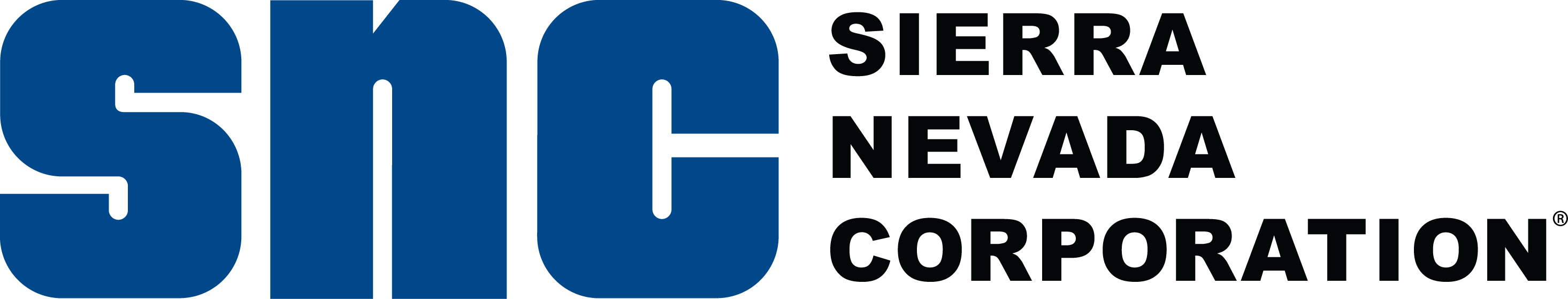 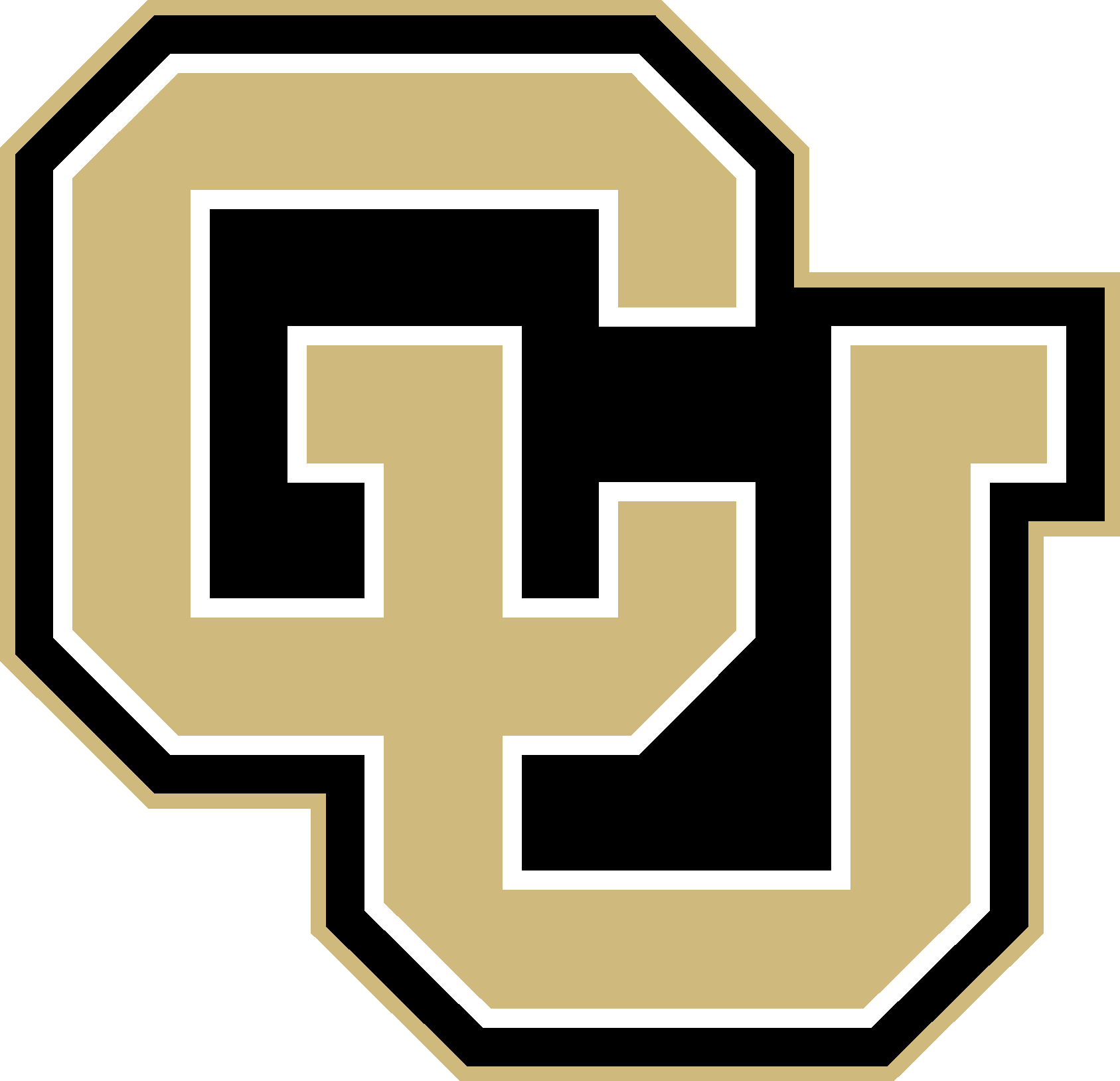 Intel D435 Accuracy Test - Procedure
Verify the Intel's measurement accuracy
83
[Speaker Notes: Add picture]
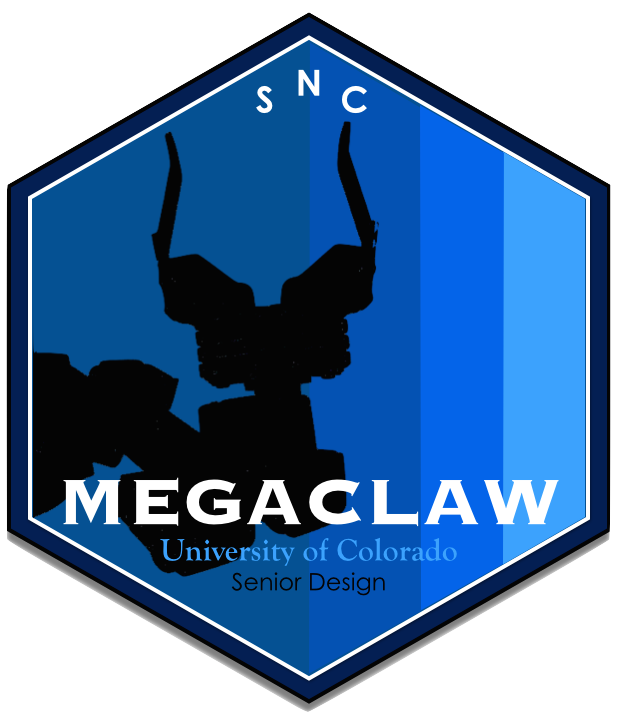 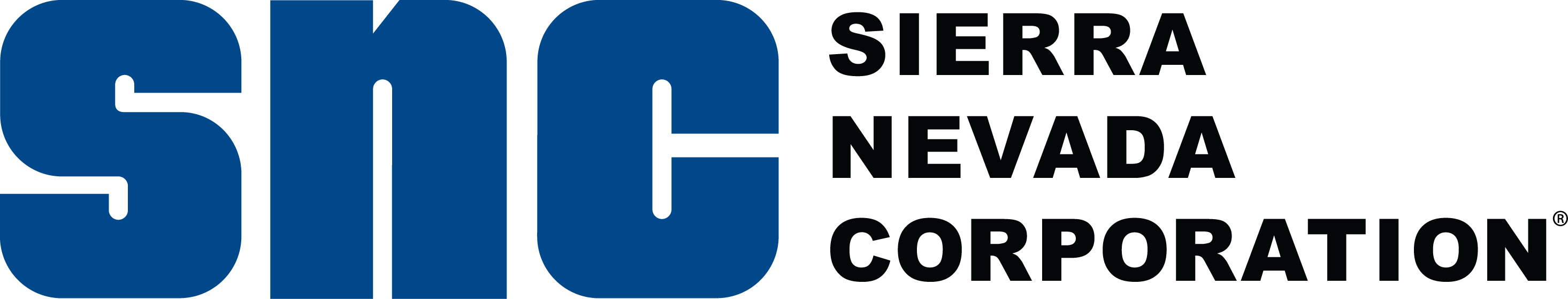 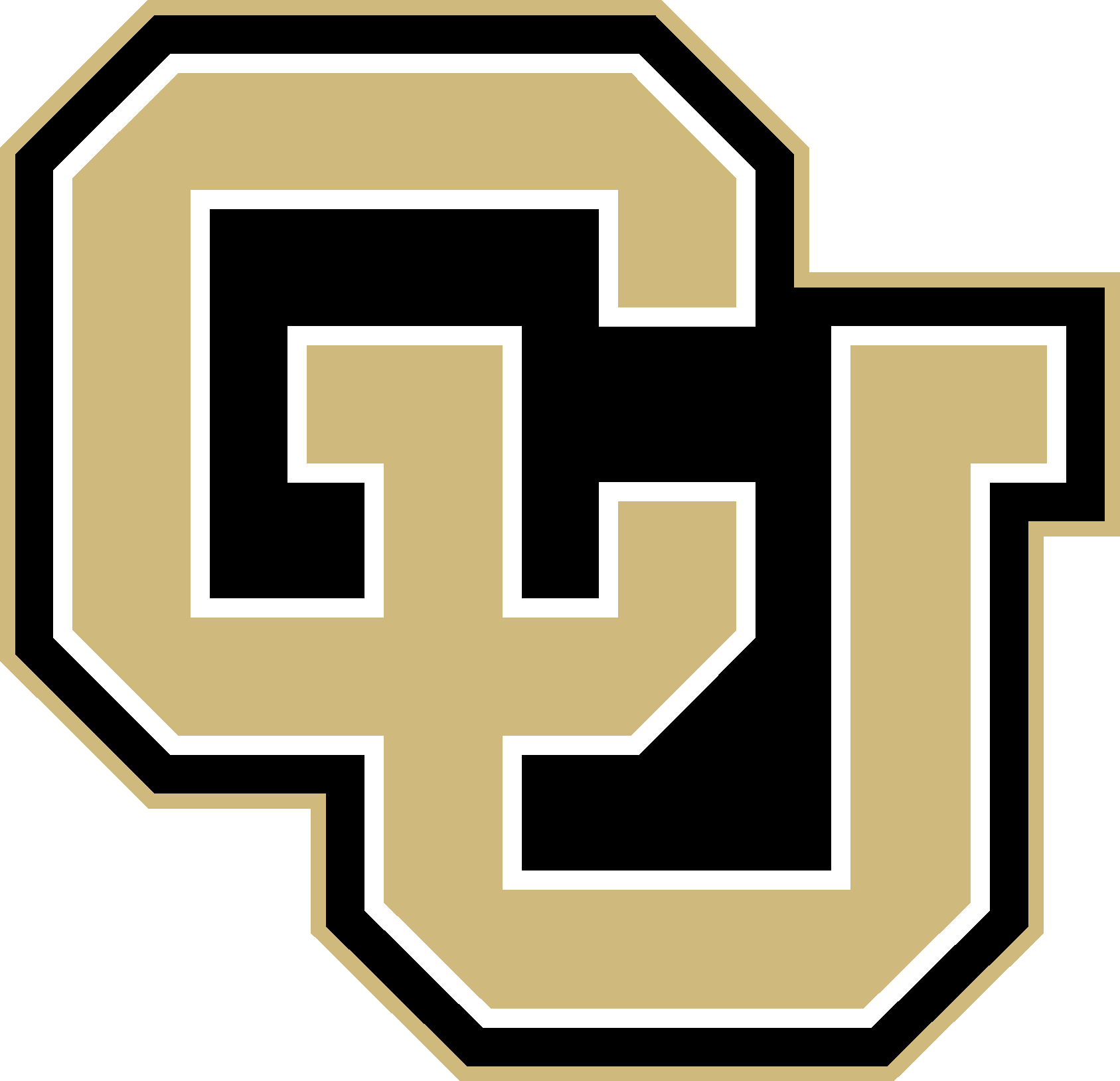 Full System Test
Verify the system can grapple the spinning mock solar panel.
Purpose: Run full system to
check level of success.

Facility: N.A.

Equipment: Fully assembled test bed
                    Assembled arm and GP
                    Test computer

Measure: Level of success
84
[Speaker Notes: Add picture

Sheridan]